Instructions
The thumbnail boxes have been pre-sized for your use. Simply change the Title, Logo, Screenshot (if necessary), and Sharing.
Add your image/screenshot of your item to the slide & replace the current image in the thumbnail with yours (you may need to send it to the front or back)
Next delete the current logo and add your departmental logo
Make sure you indicate the item type, sharing level and title of your item
Use the snipping tool (or another tool) and snip out your thumbnail, save it as a PNG file, open it in Paint mode and make sure it meets the correct size requirement (it not you will need to change it to 200 x 133 pixels)
Log into AGOL and find your item (usually under My Content)
On the details page for your item, just above the item thumbnail, click “Edit Thumbnail,” then add your PNG file (you may need to refresh the page to see your thumbnail)
Sharing Level
org
Everyone (Public)
LA County Only
all
grp
Group Private
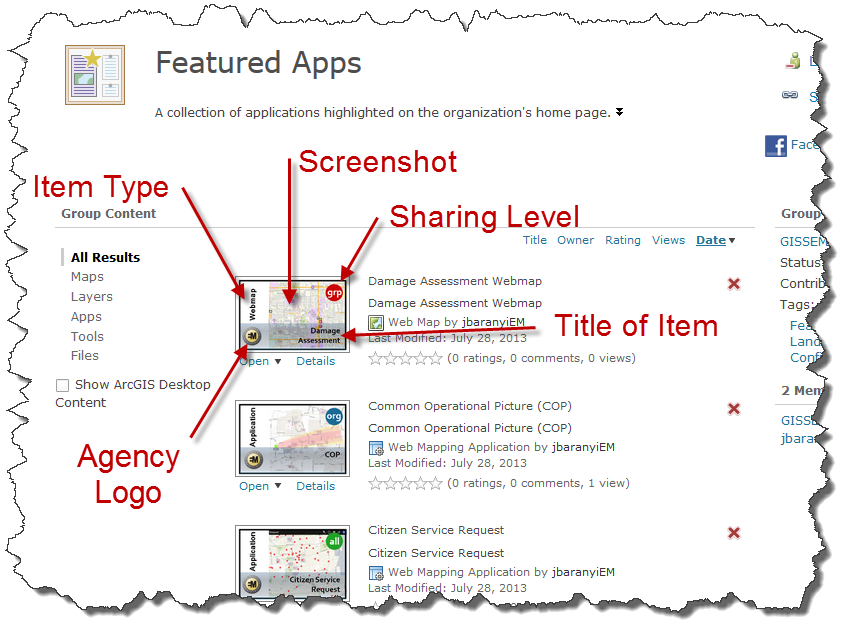 Common Item Types:
Layer
Shapefile
Service
Web Map
Application
Story Map
Dashboard
Basemap
Form
File GDB
Examples – Screenshots of Current AGOL Items Owned by Different Departments

Layer: http://lacounty.maps.arcgis.com/home/item.html?id=31f35e95748442afb6302f61a9f19d7d
Application: http://lacounty.maps.arcgis.com/home/item.html?id=c8259b594b34437493e9c0e8ae9fb54e
Web Map: http://lacounty.maps.arcgis.com/home/item.html?id=69c84abf3919423692a7dbfcd99812f2
Layer
Point Features
org
grp
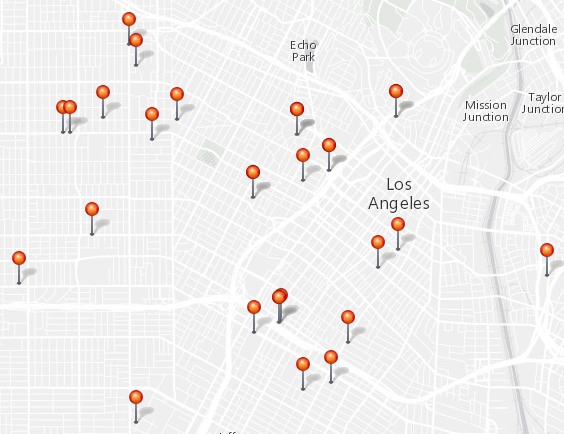 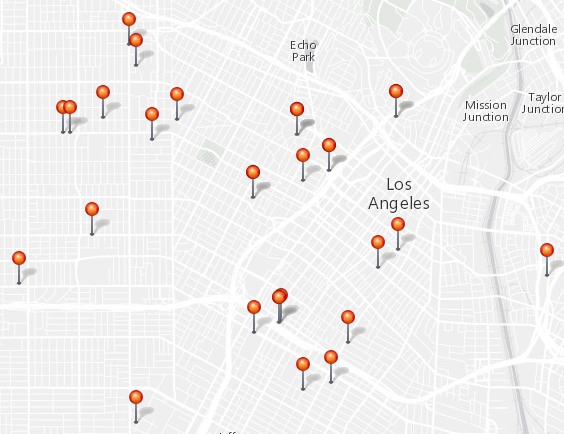 all
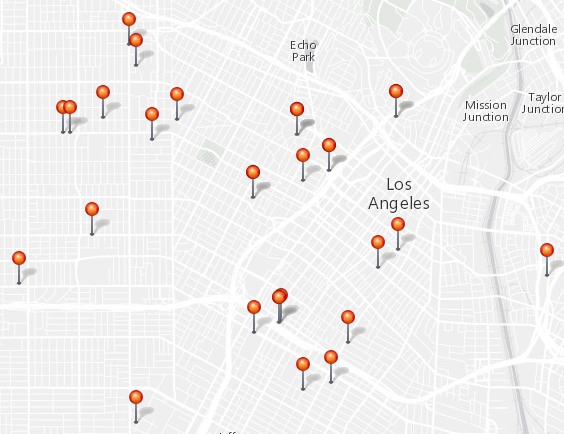 Layer
Layer
Layer
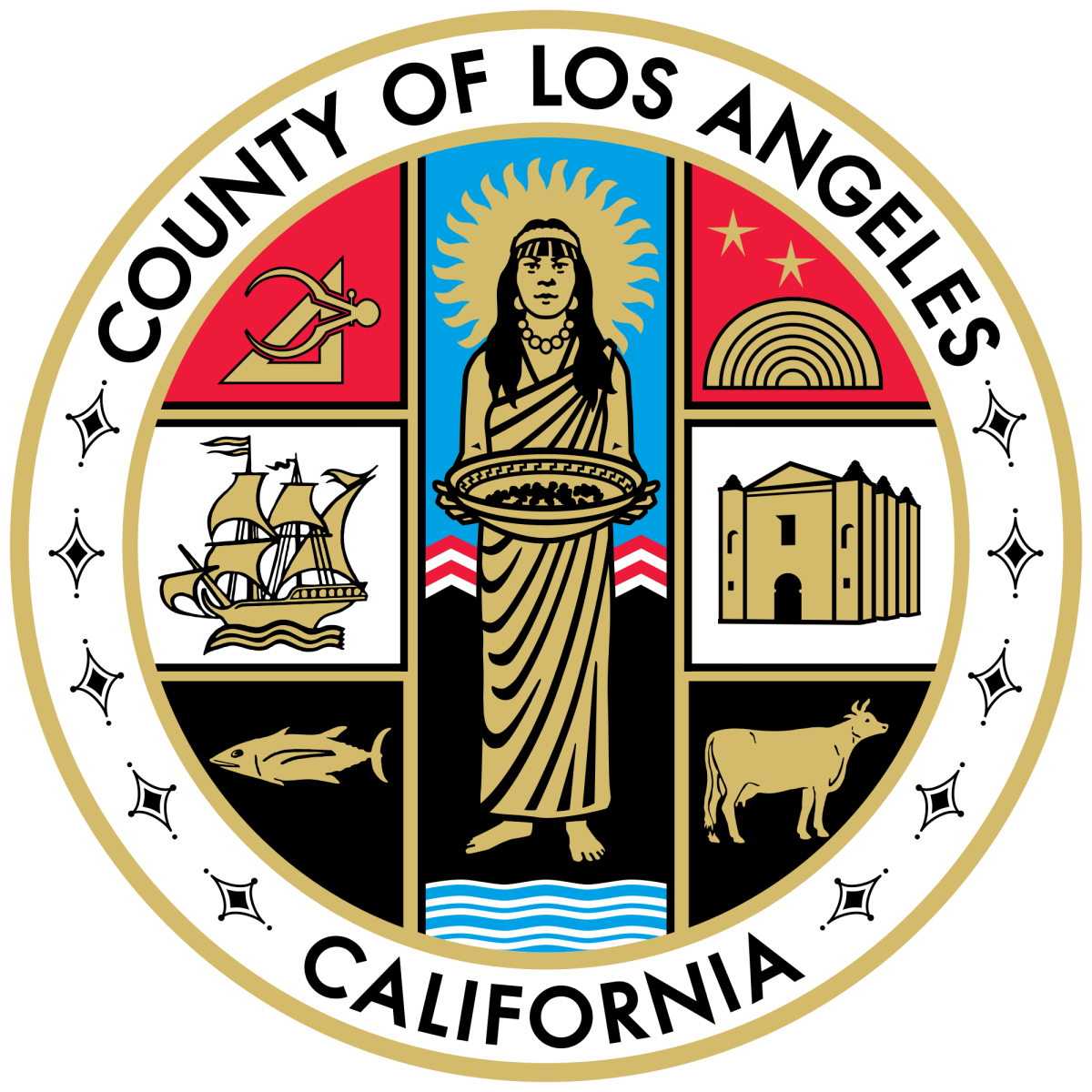 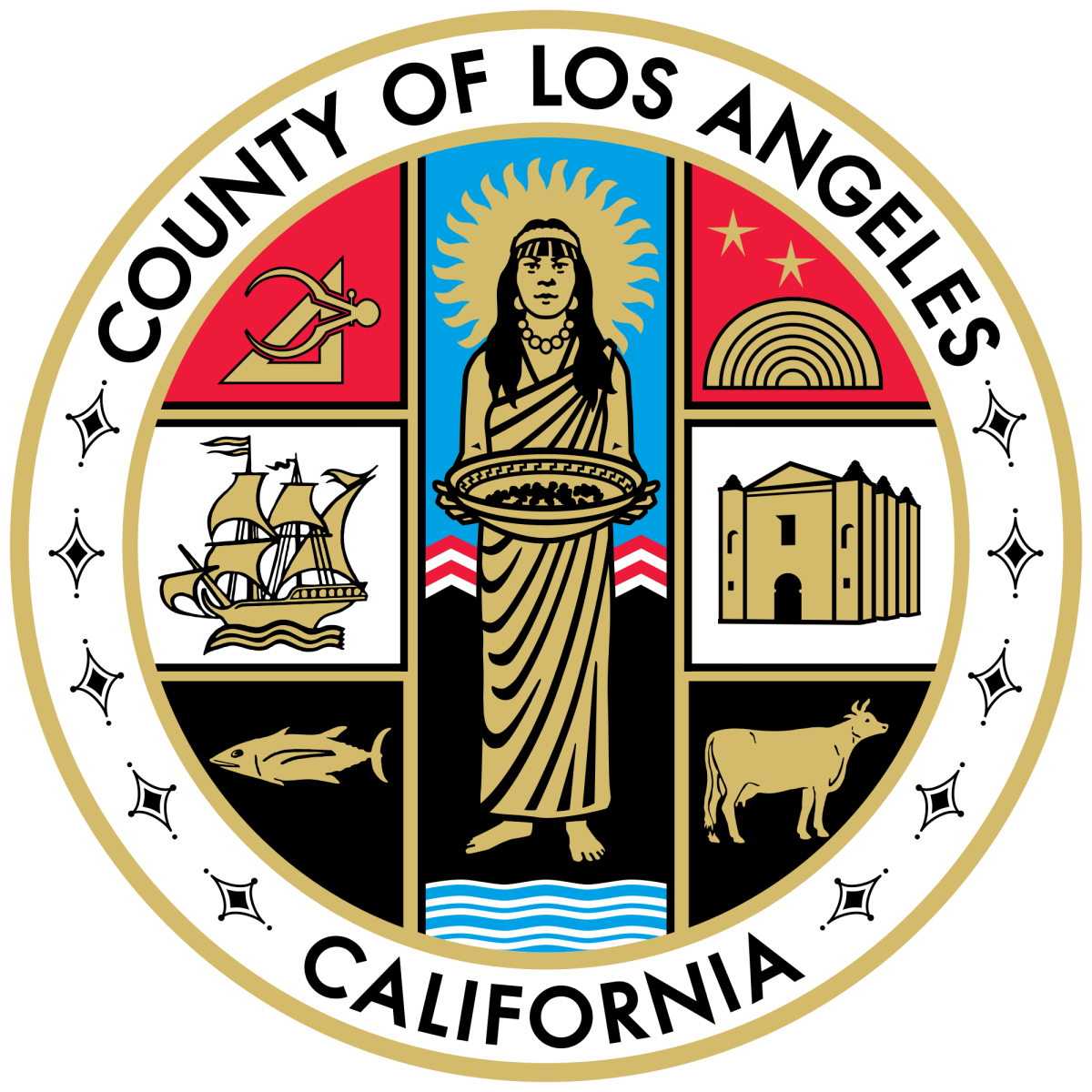 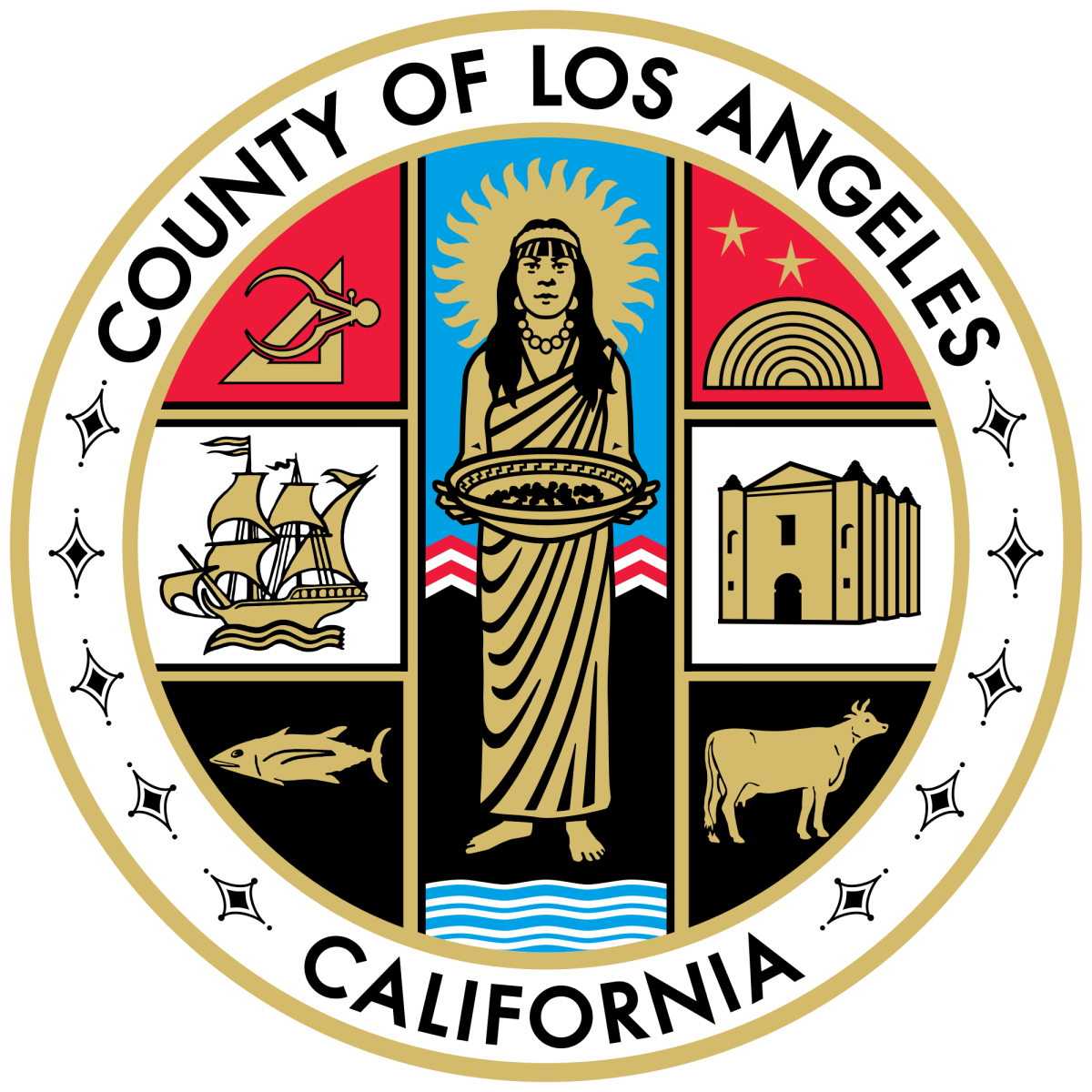 Title
TITLE
TITLE
Line Features
org
grp
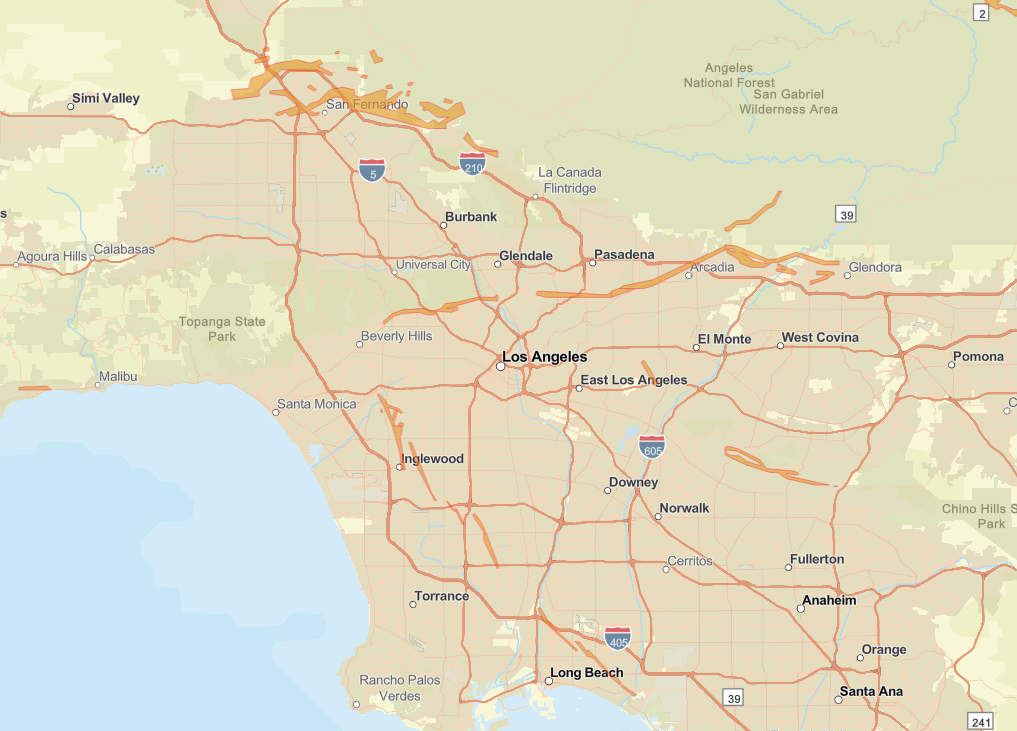 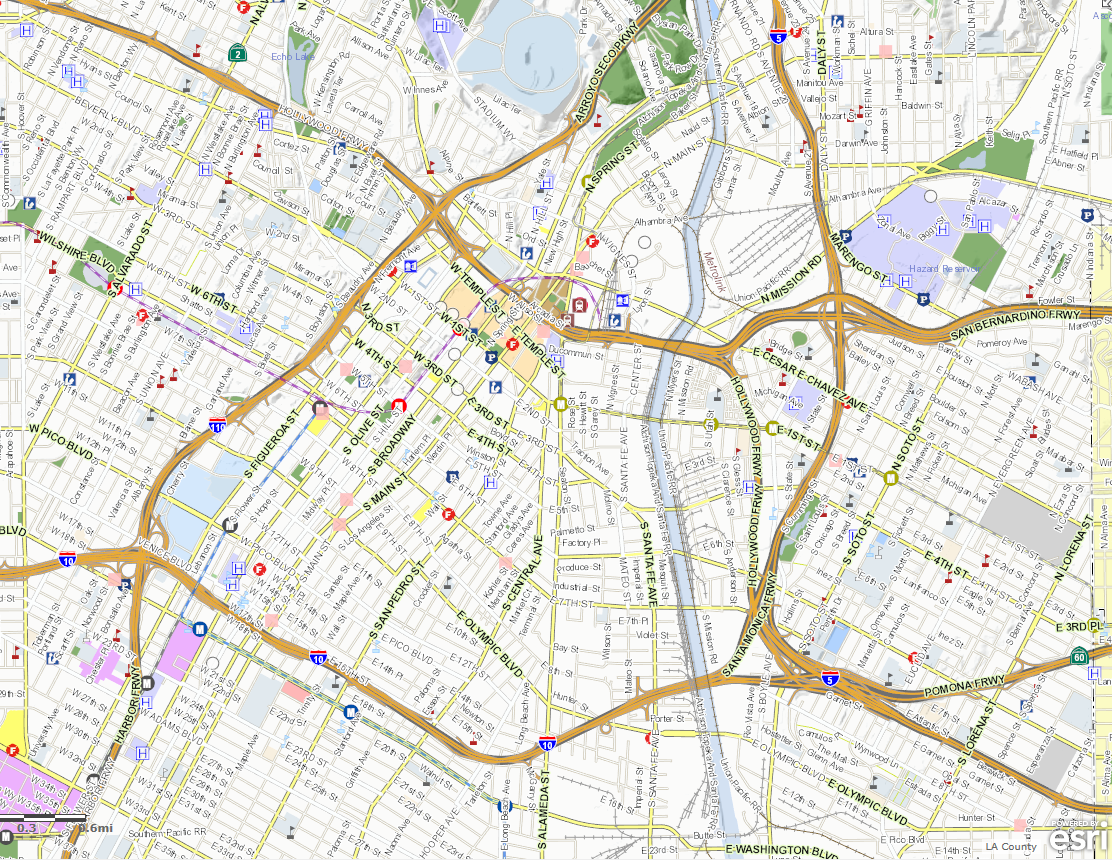 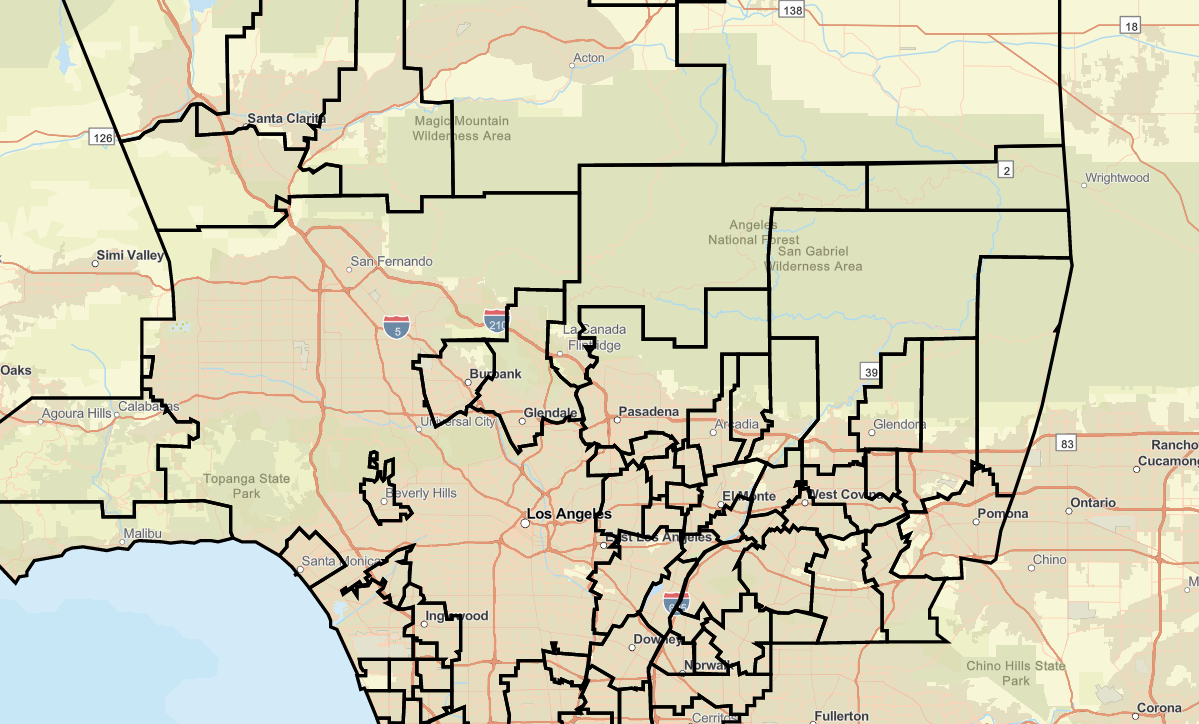 all
Layer
Layer
Layer
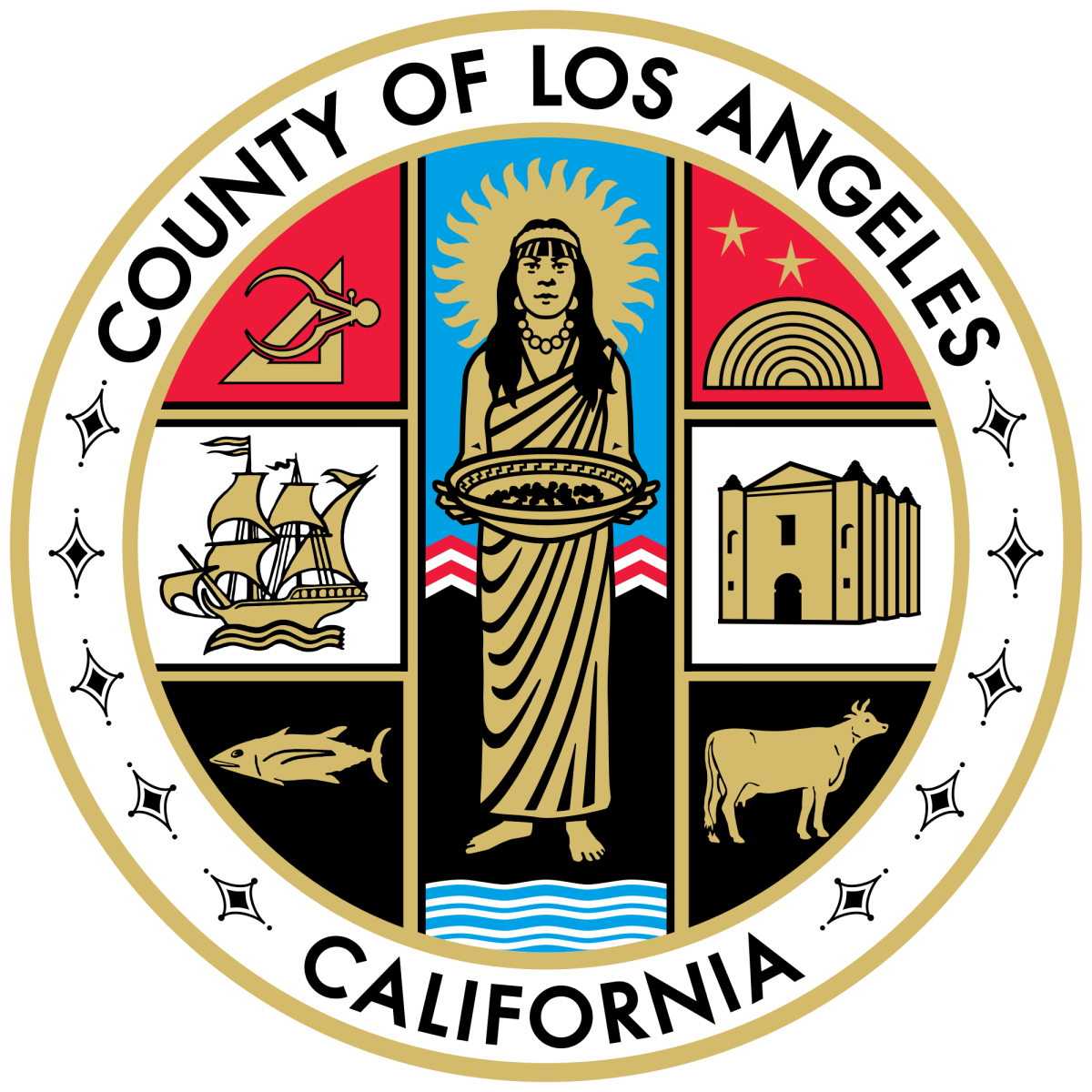 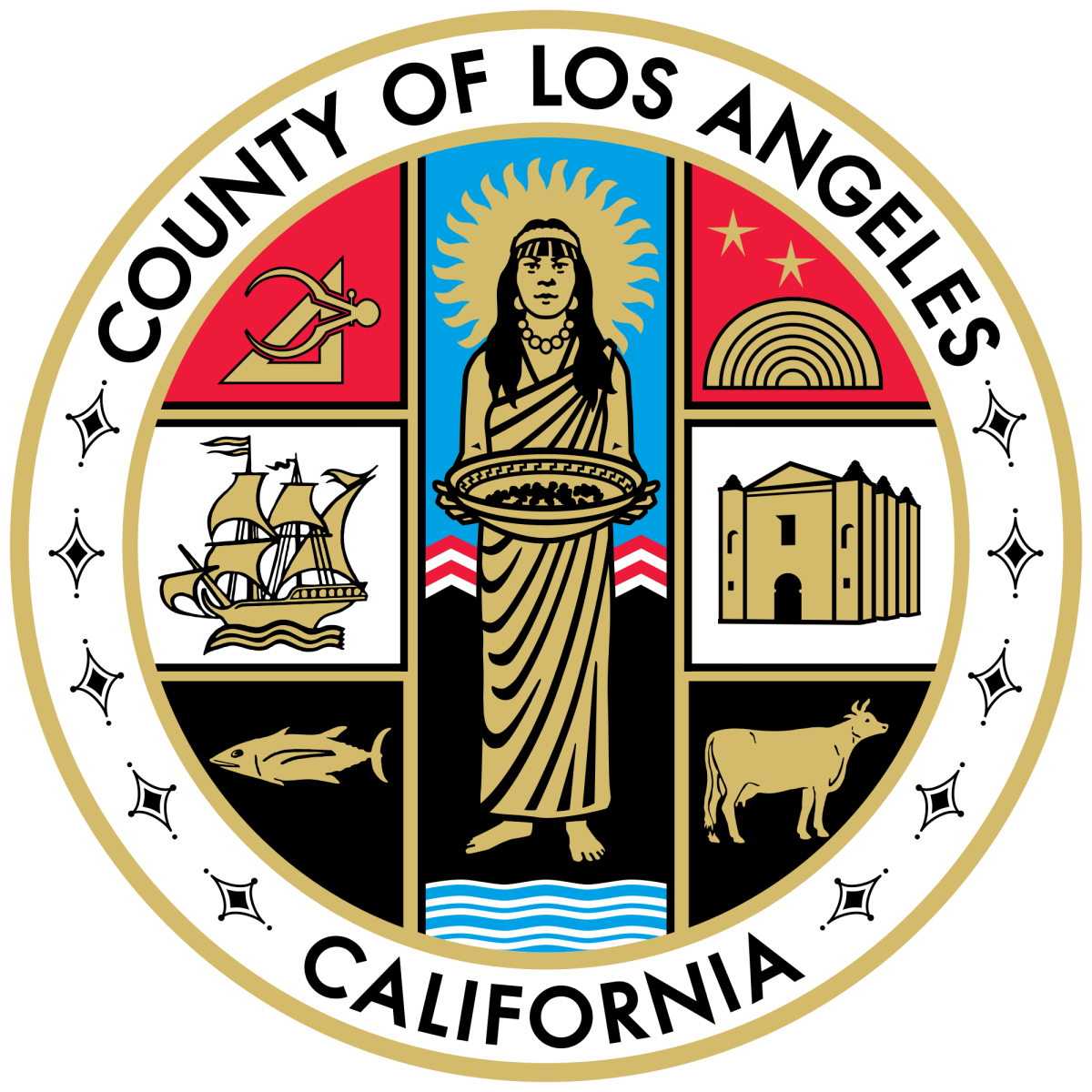 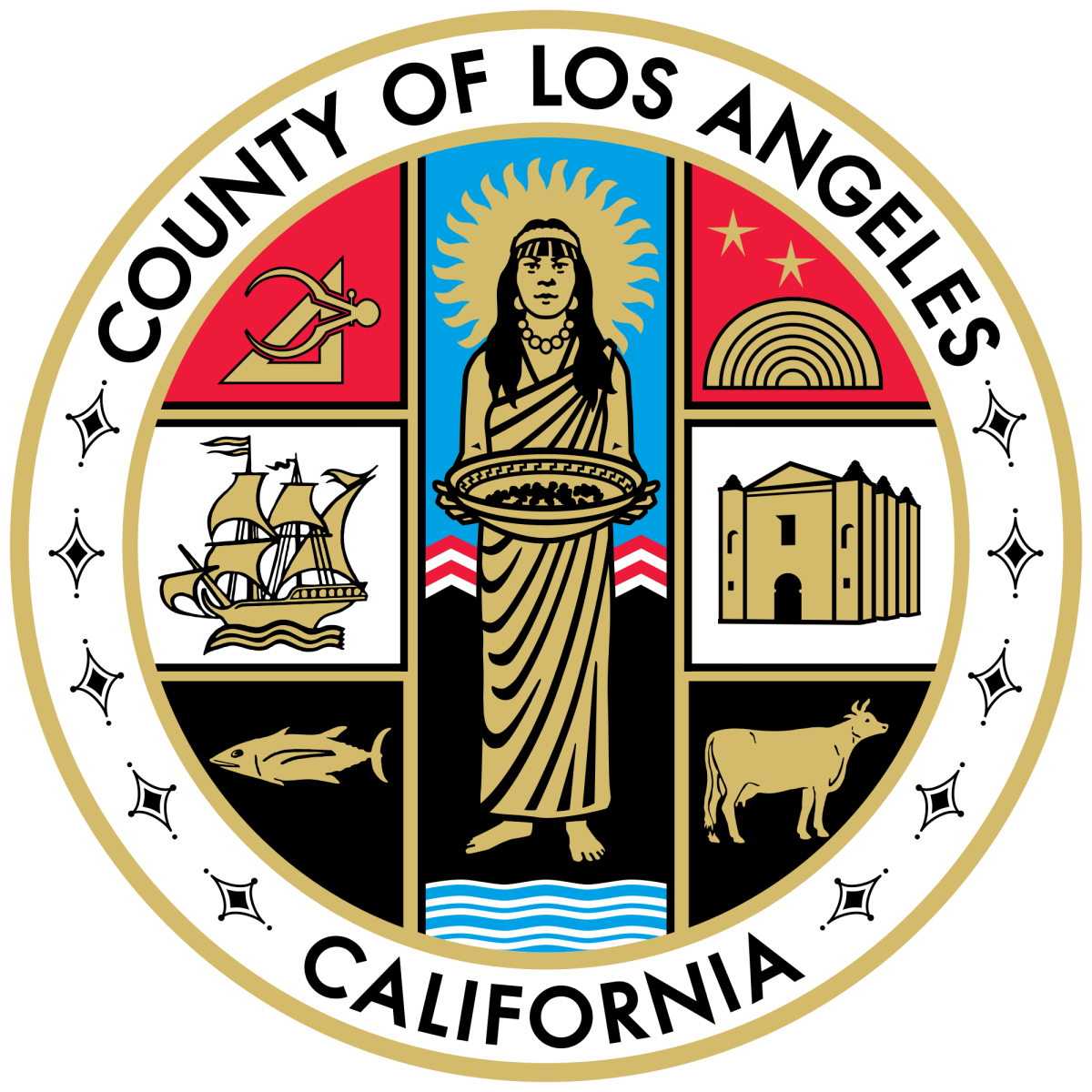 TITLE
TITLE
TITLE
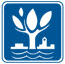 Polygon Features
all
org
grp
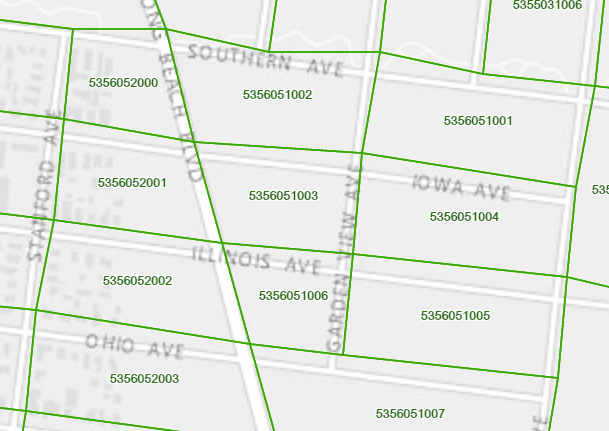 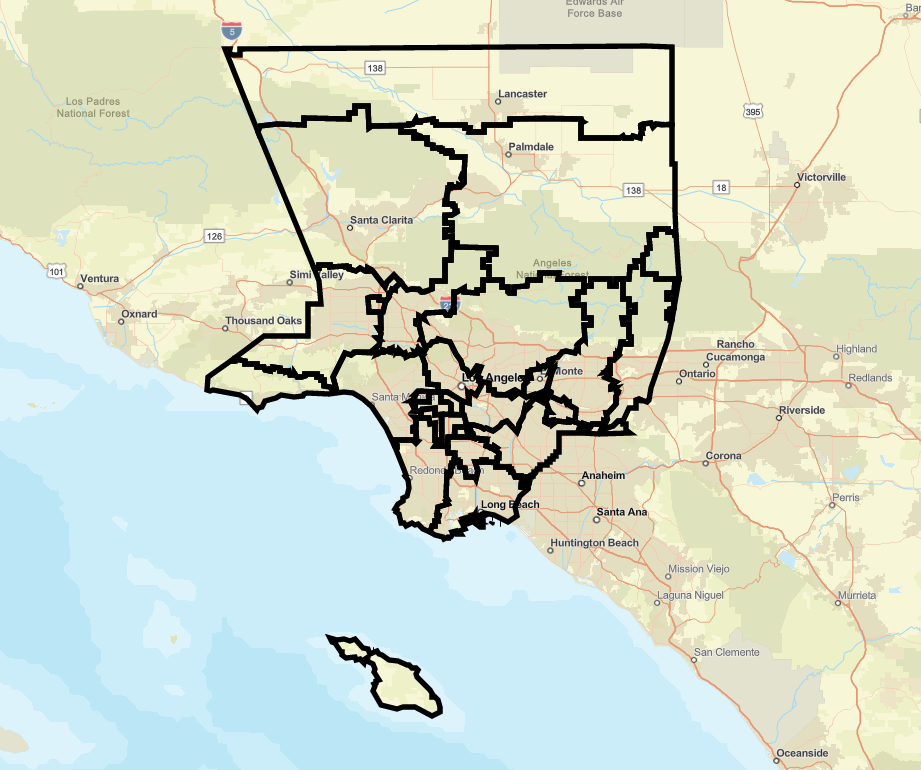 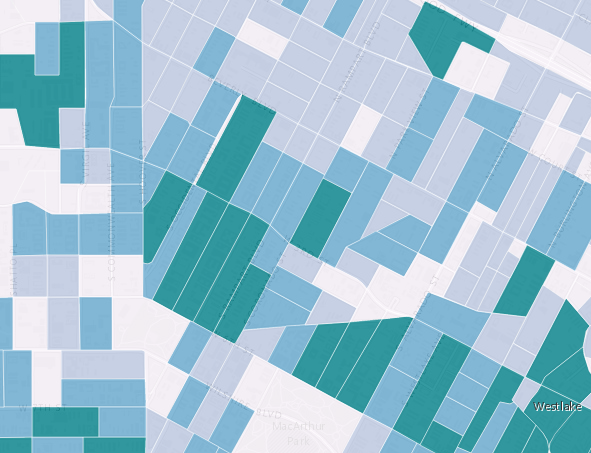 all
Layer
Layer
Layer
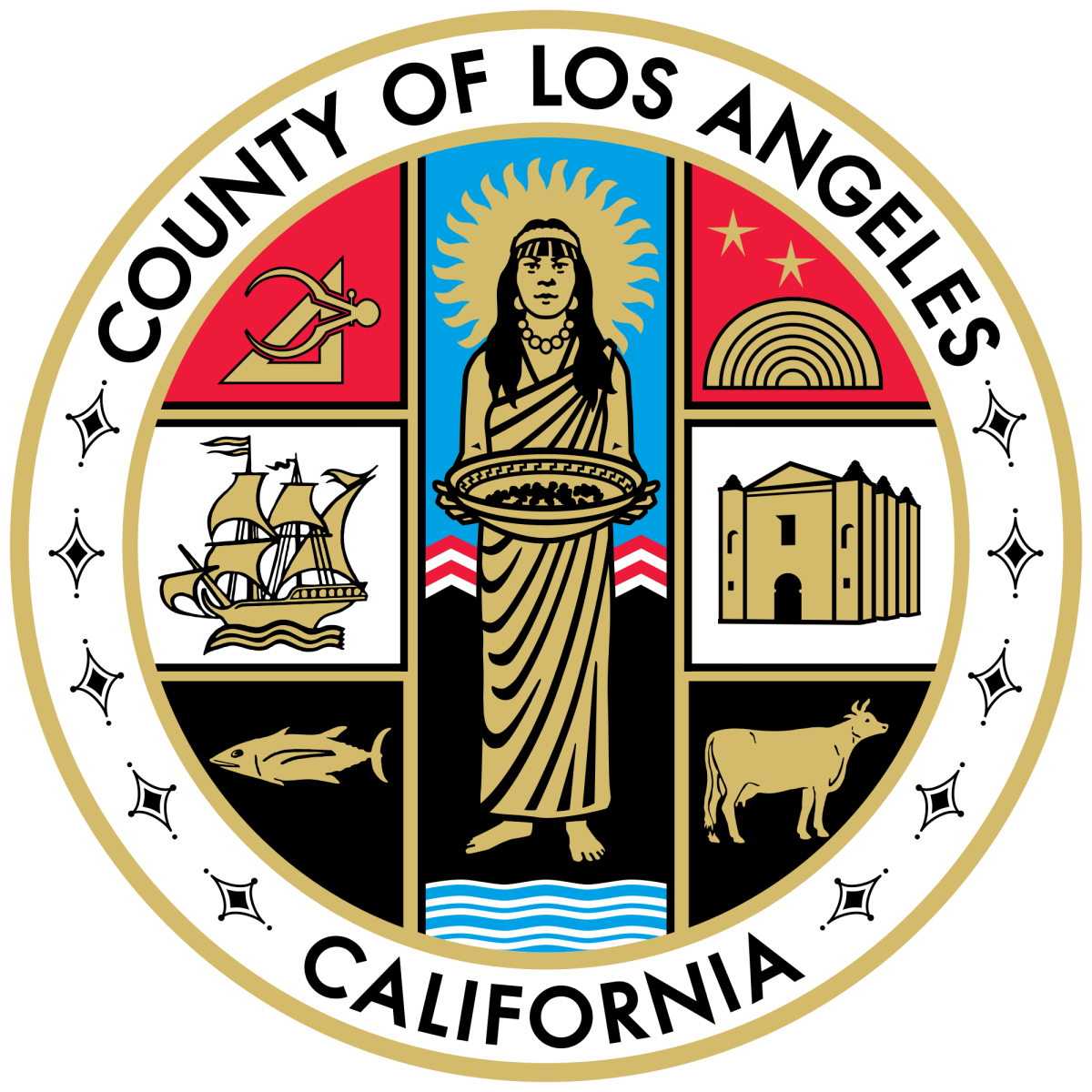 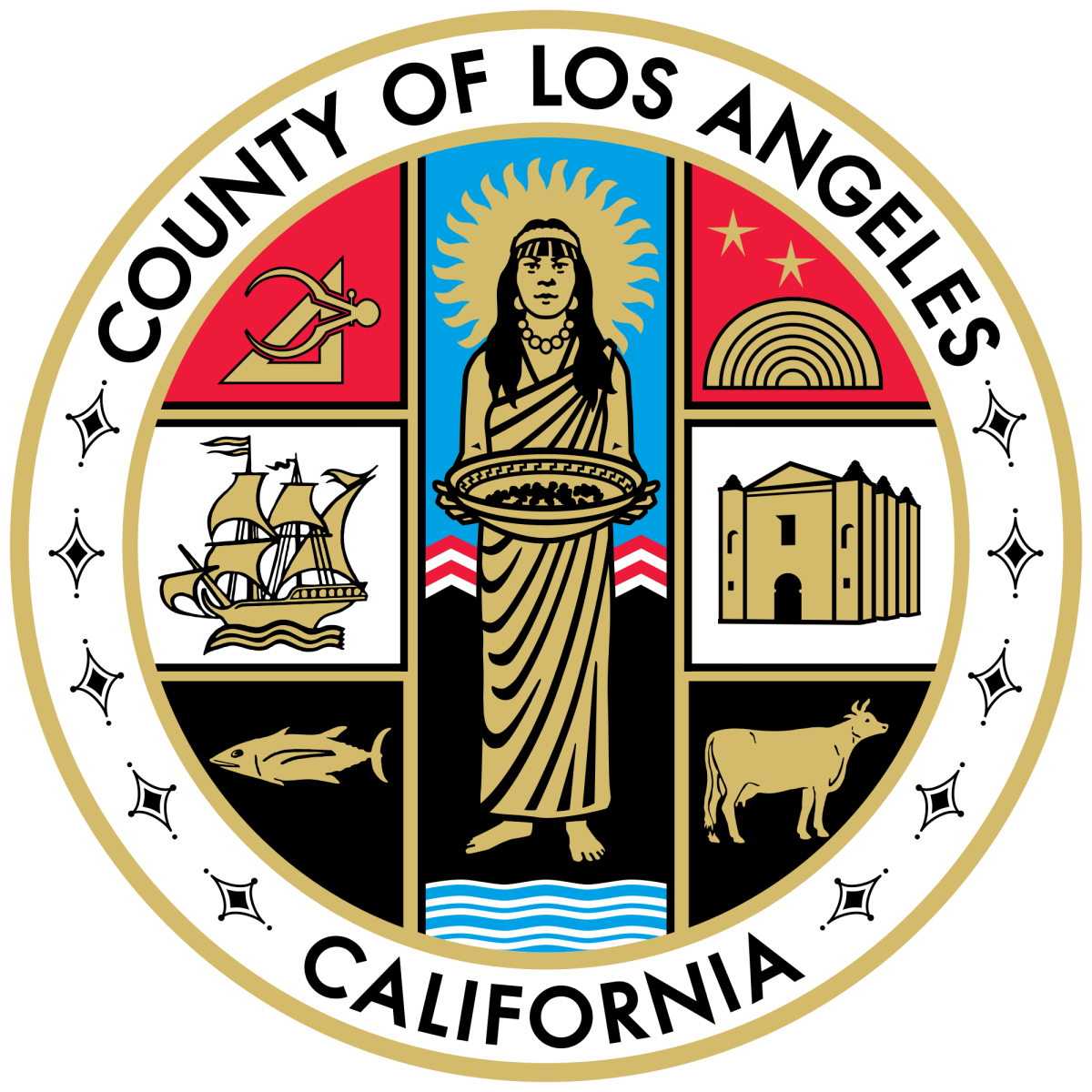 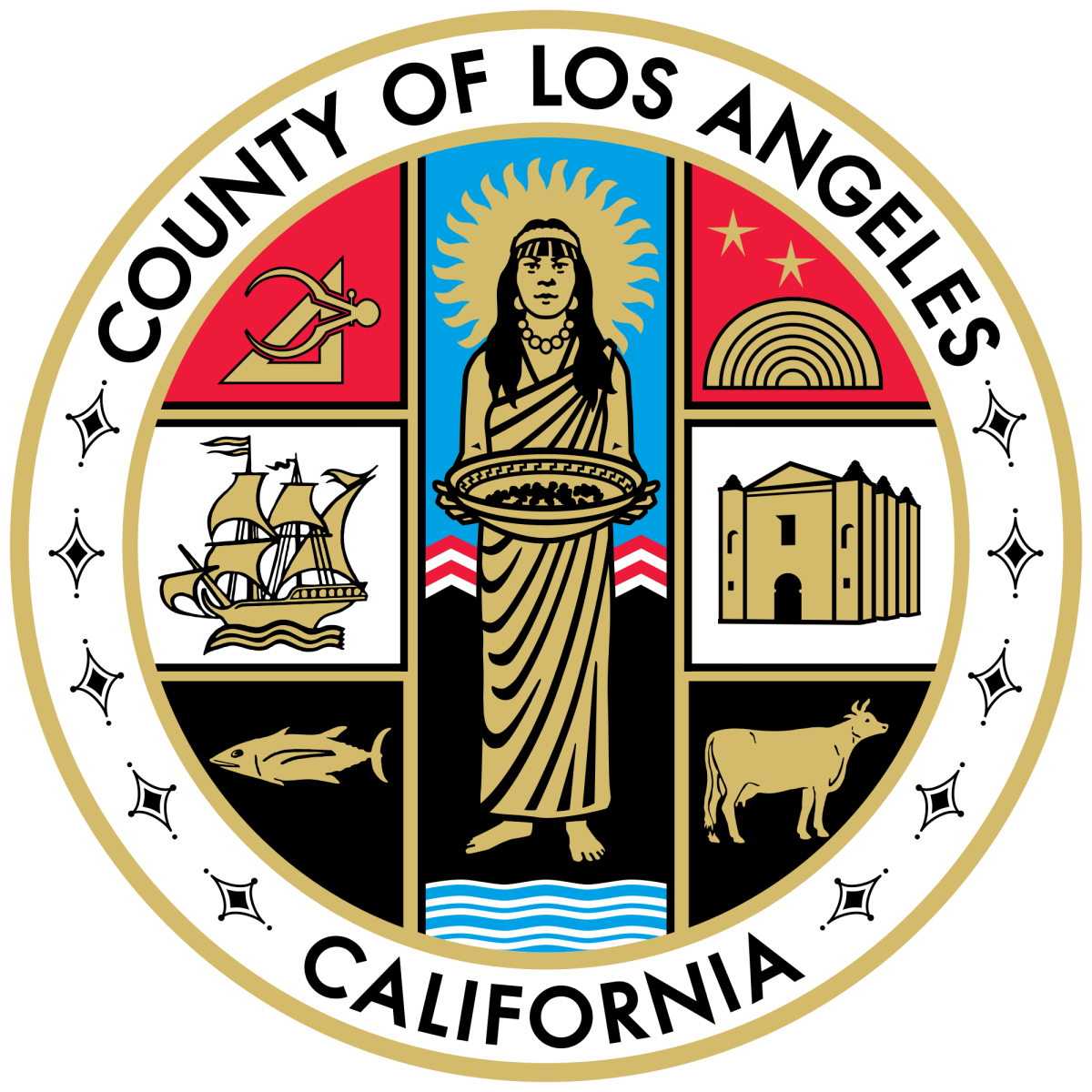 TITLE
TITLE
TITLE
Shapefile
Point Features
org
grp
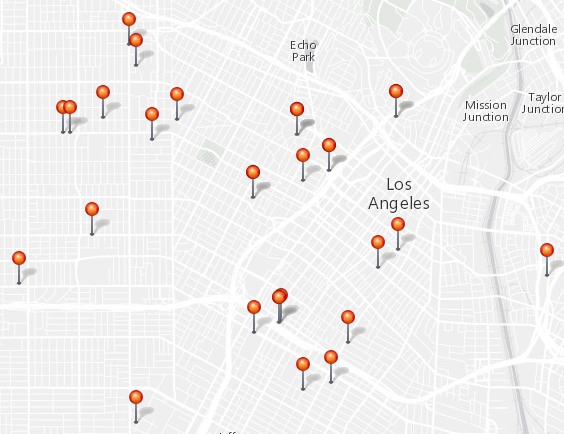 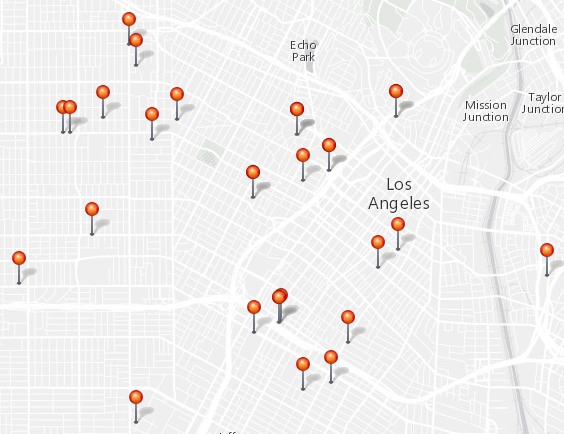 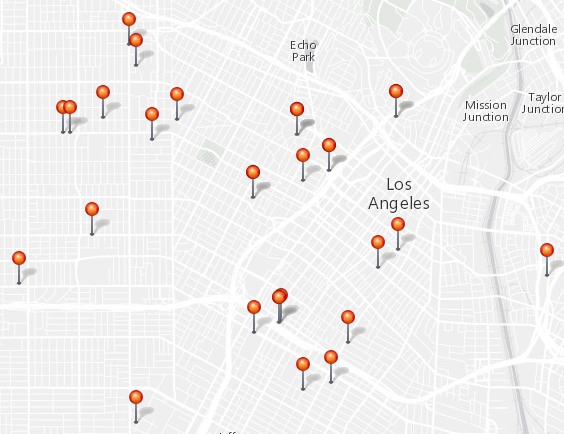 all
Shapefile
Shapefile
Shapefile
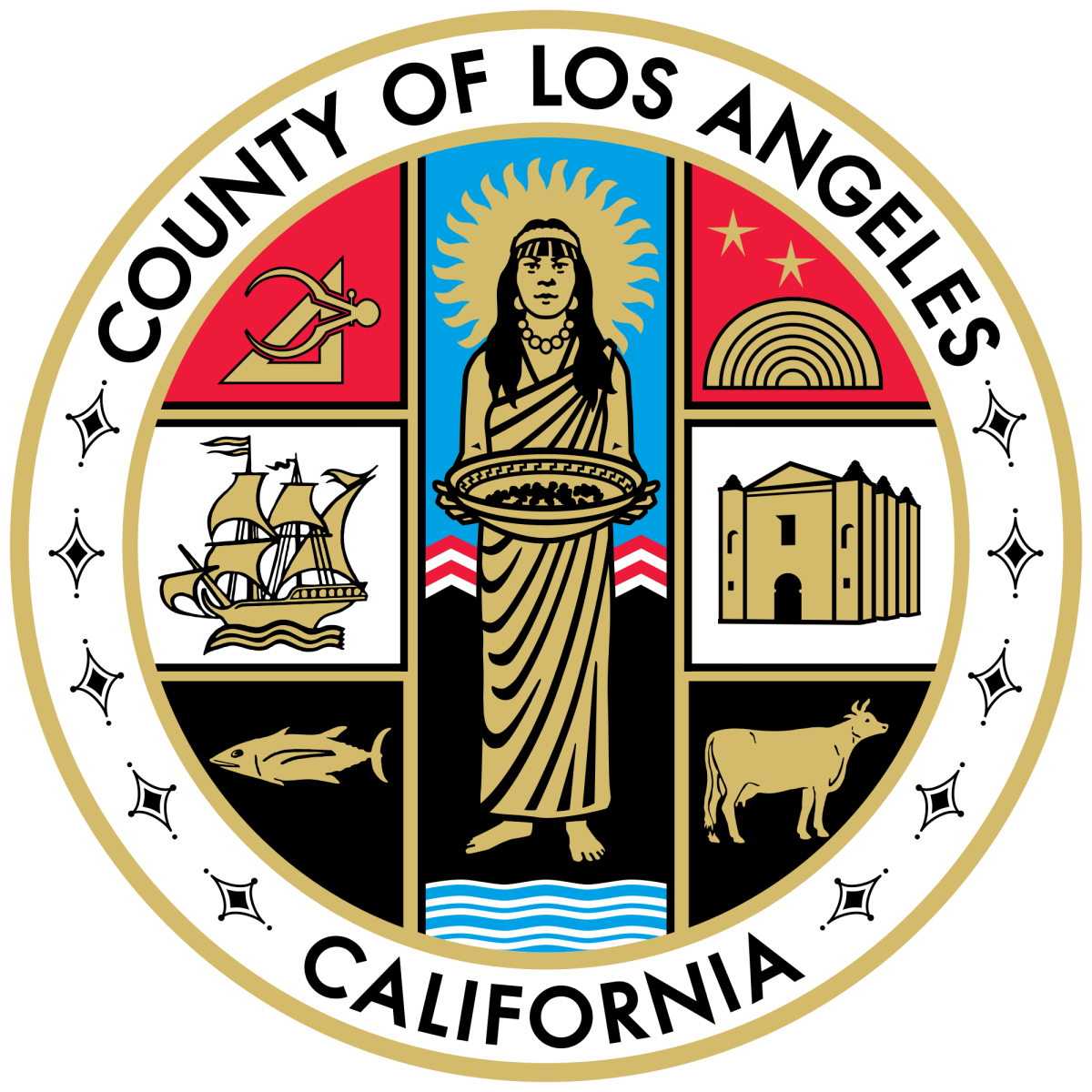 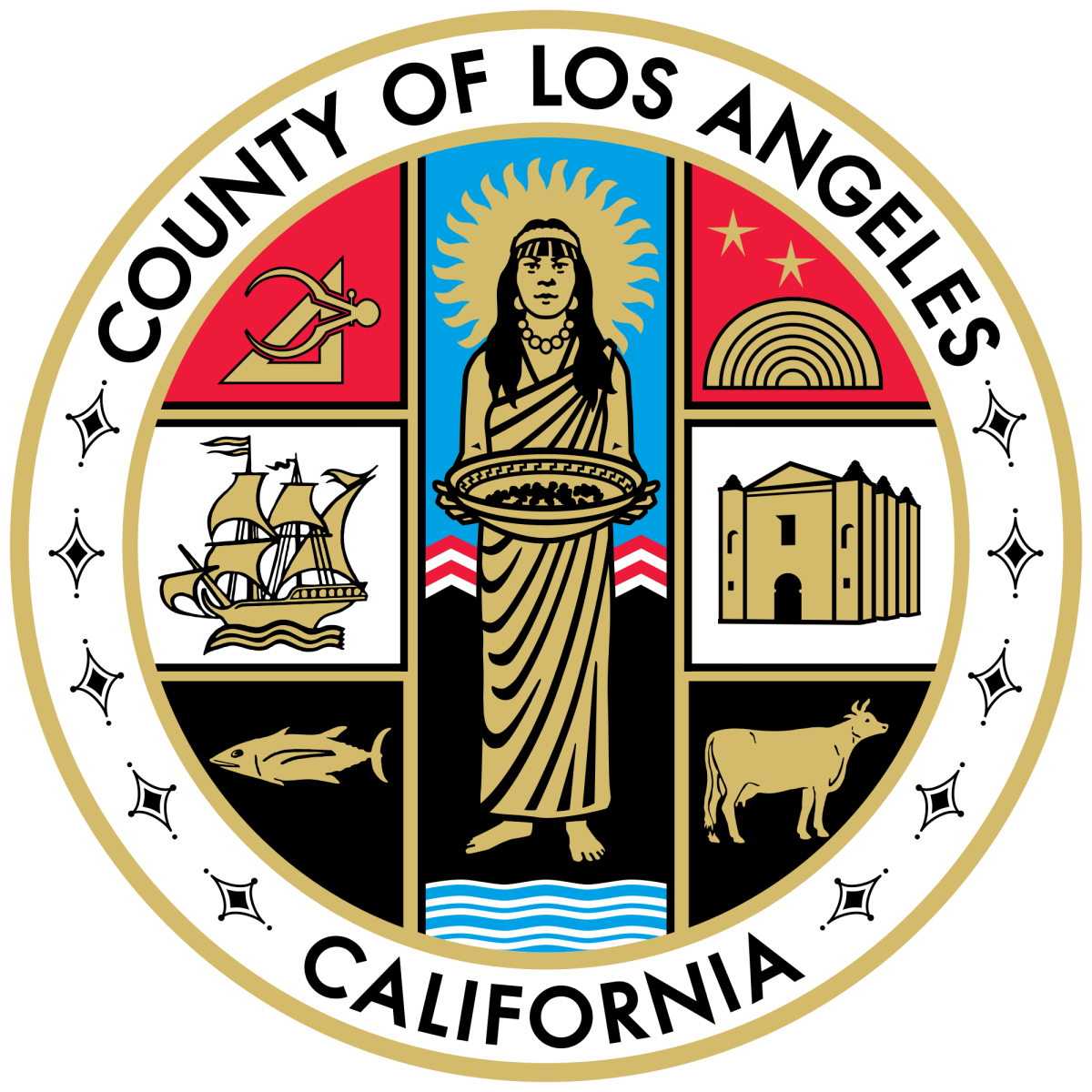 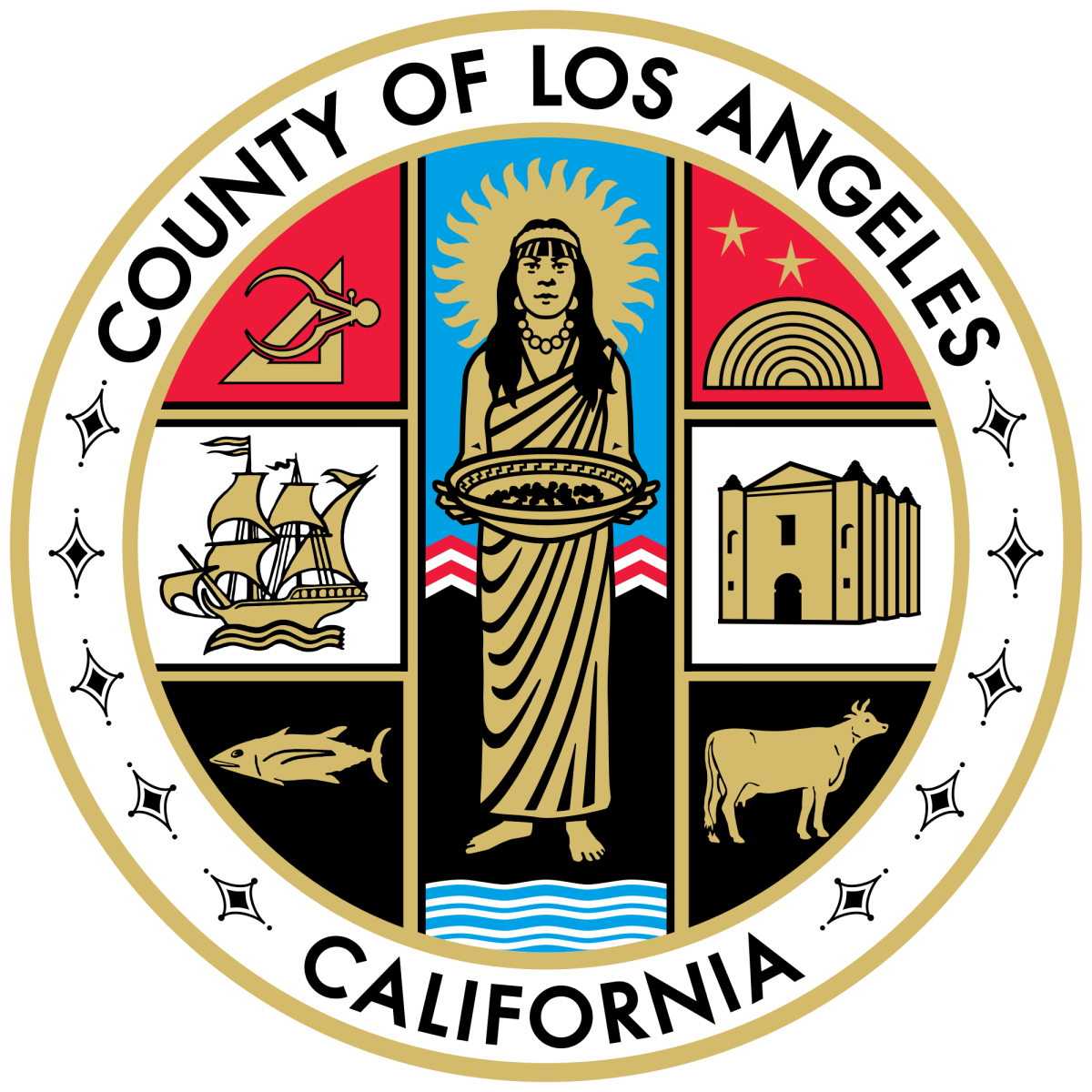 TITLE
TITLE
TITLE
Line Features
org
grp
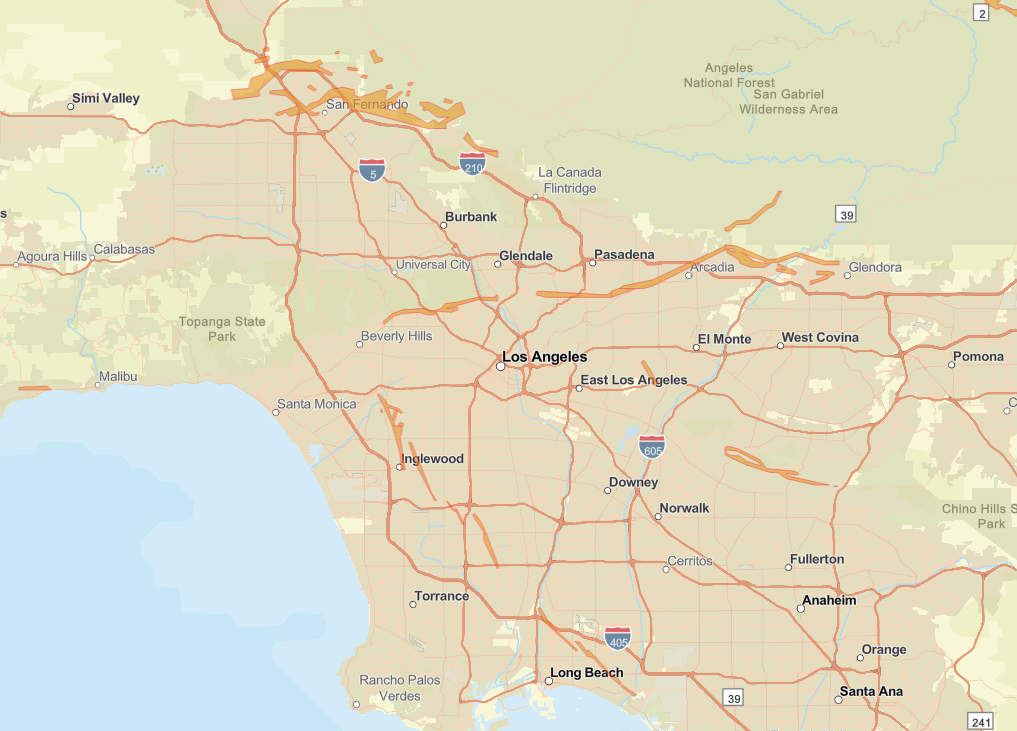 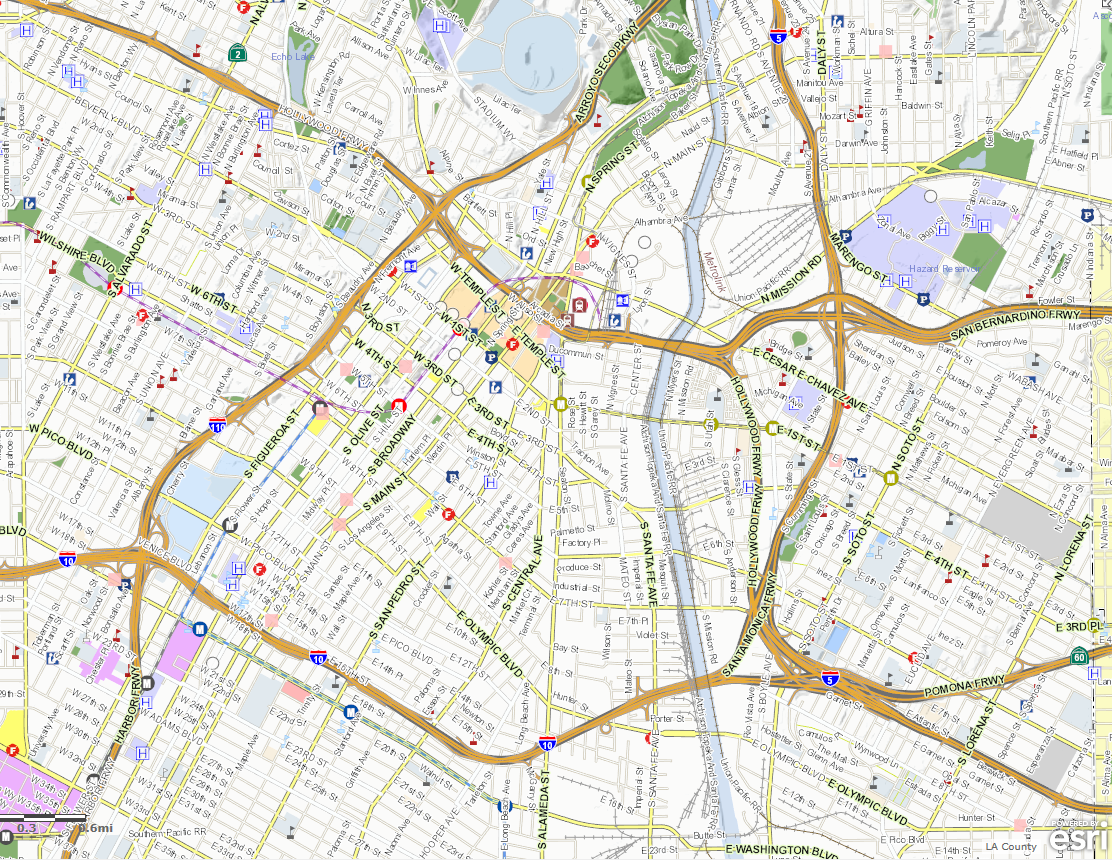 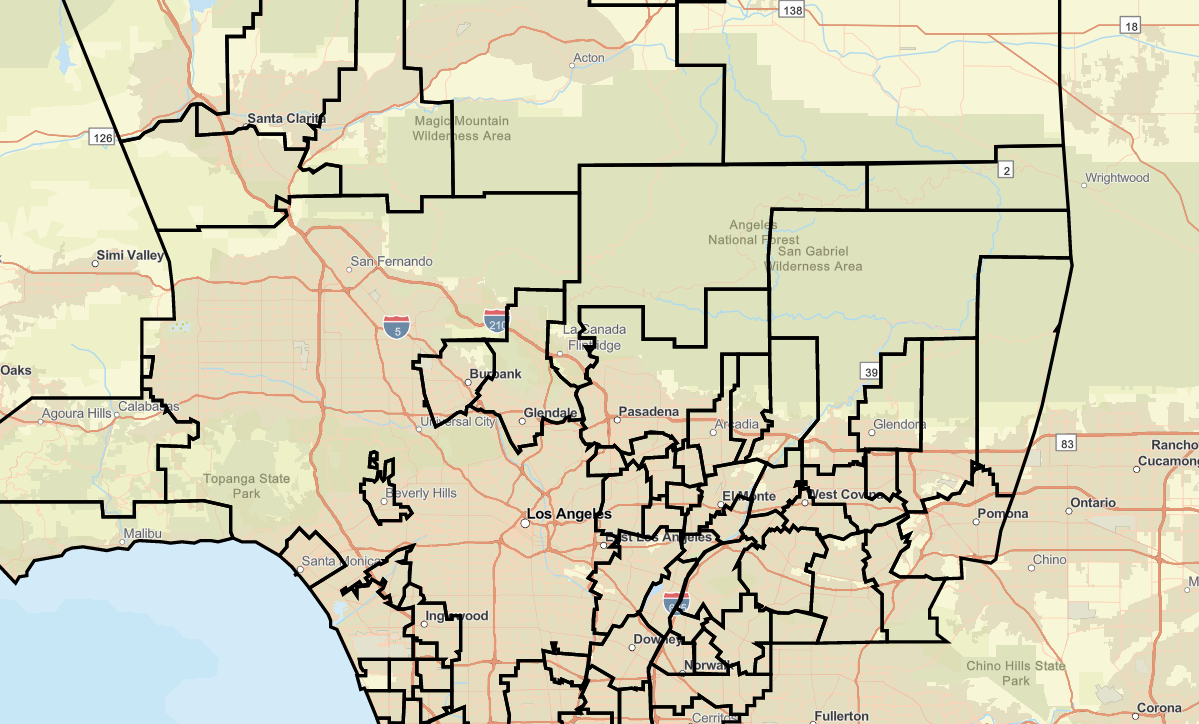 all
Shapefile
Shapefile
Shapefile
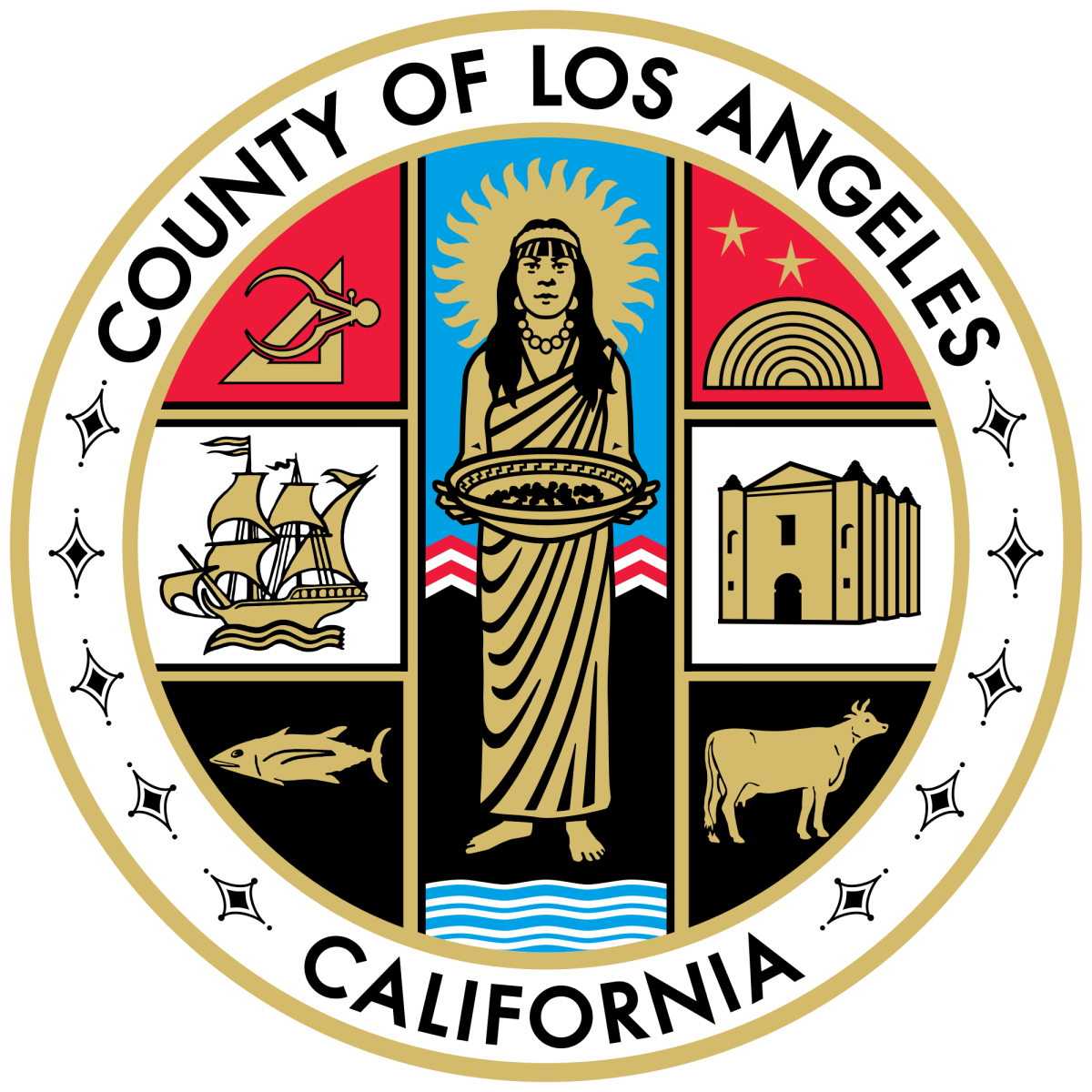 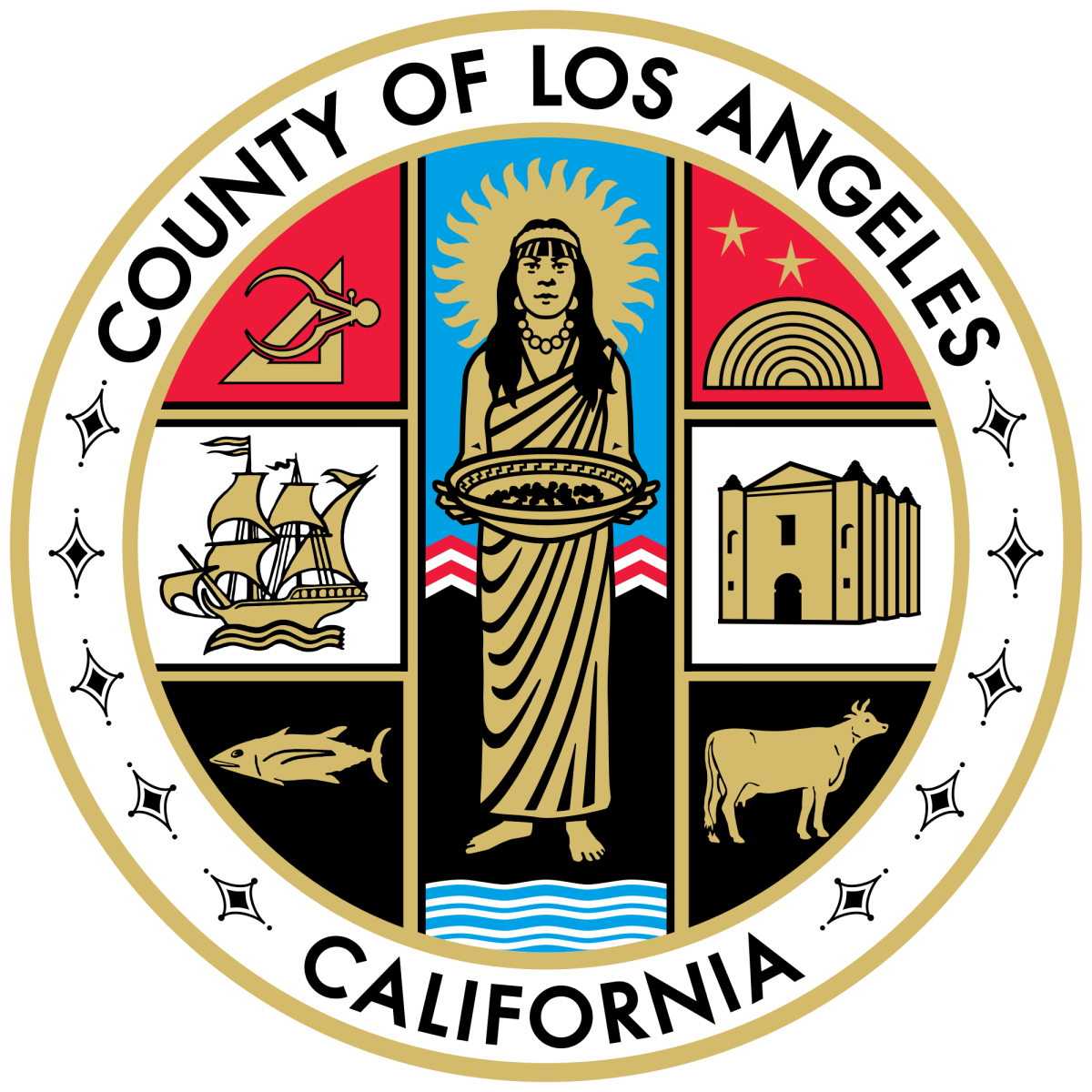 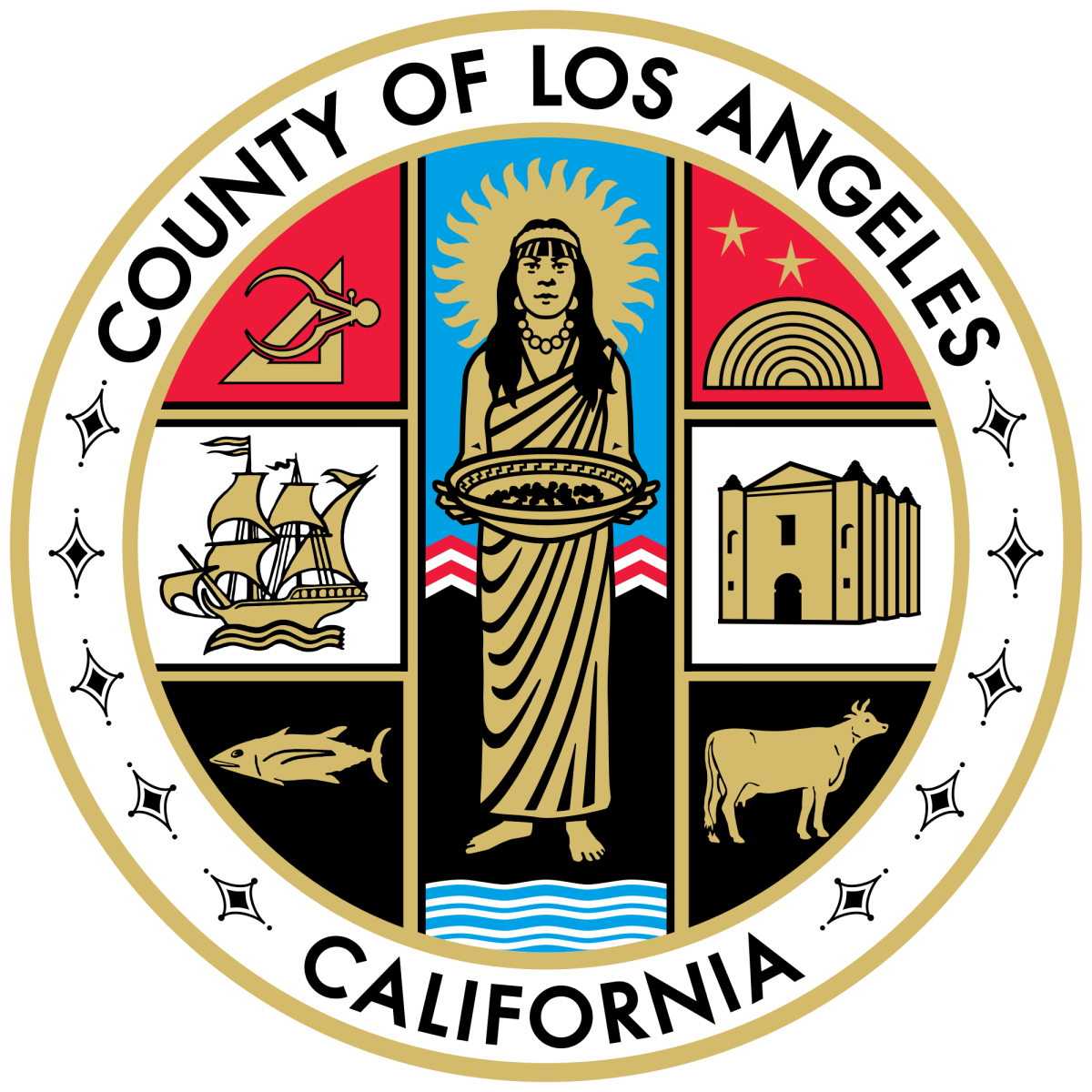 TITLE
TITLE
TITLE
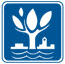 Polygon Features
org
grp
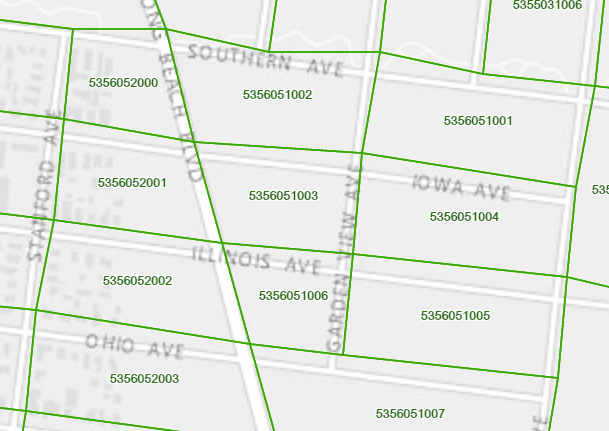 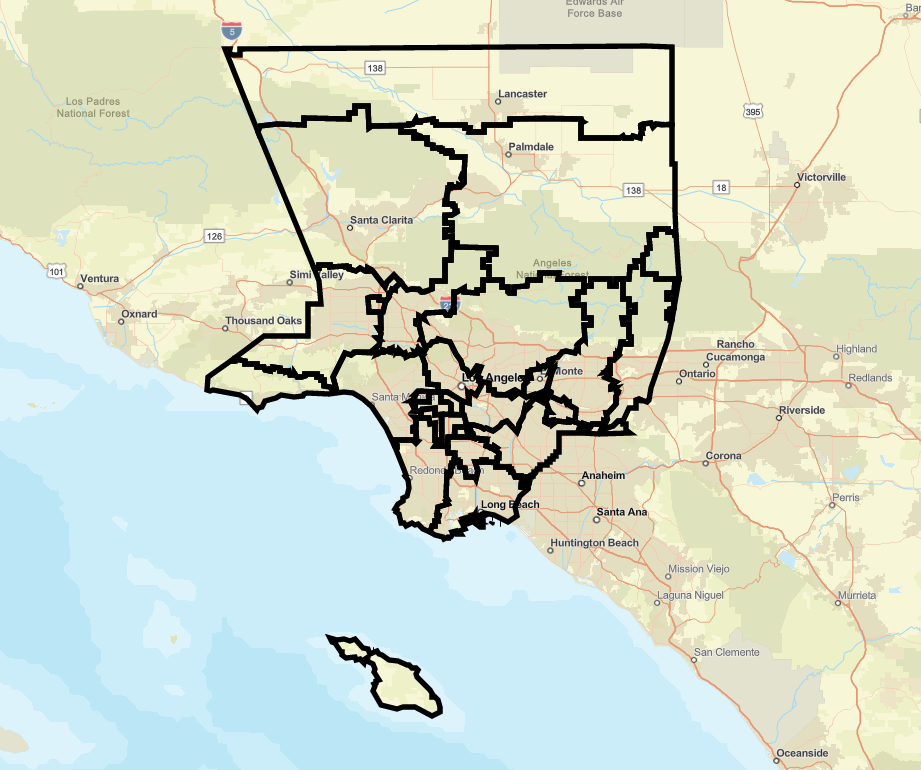 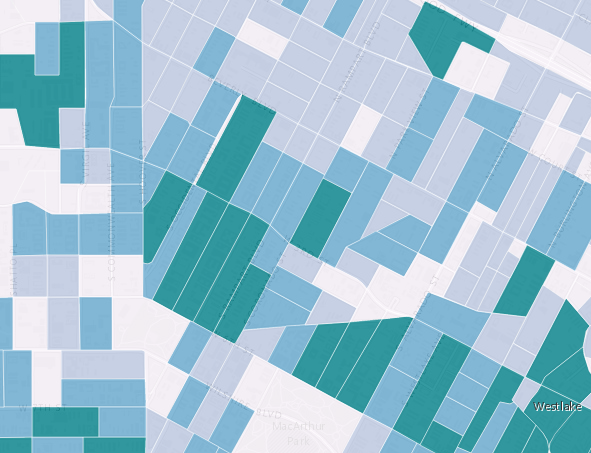 all
Shapefile
Shapefile
Shapefile
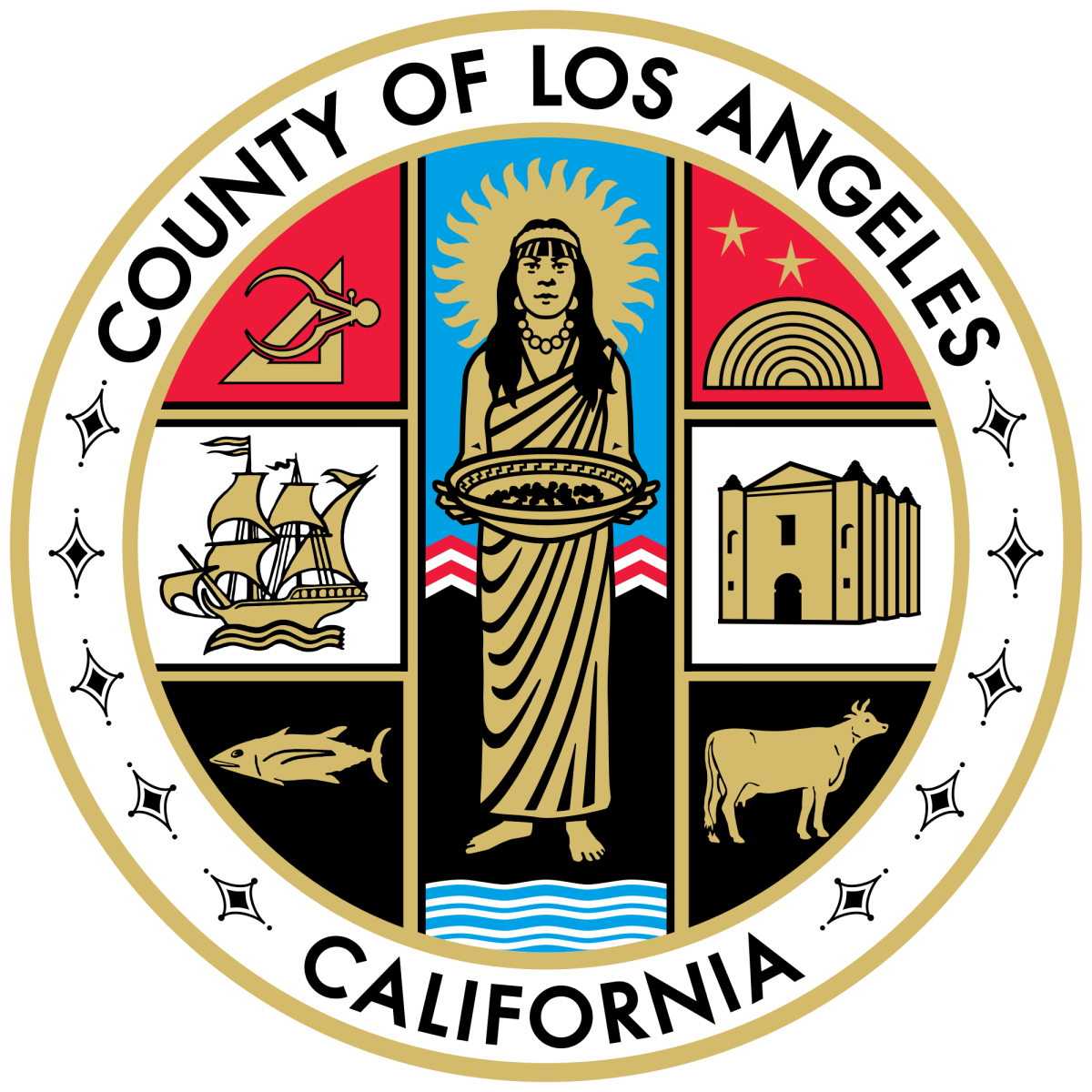 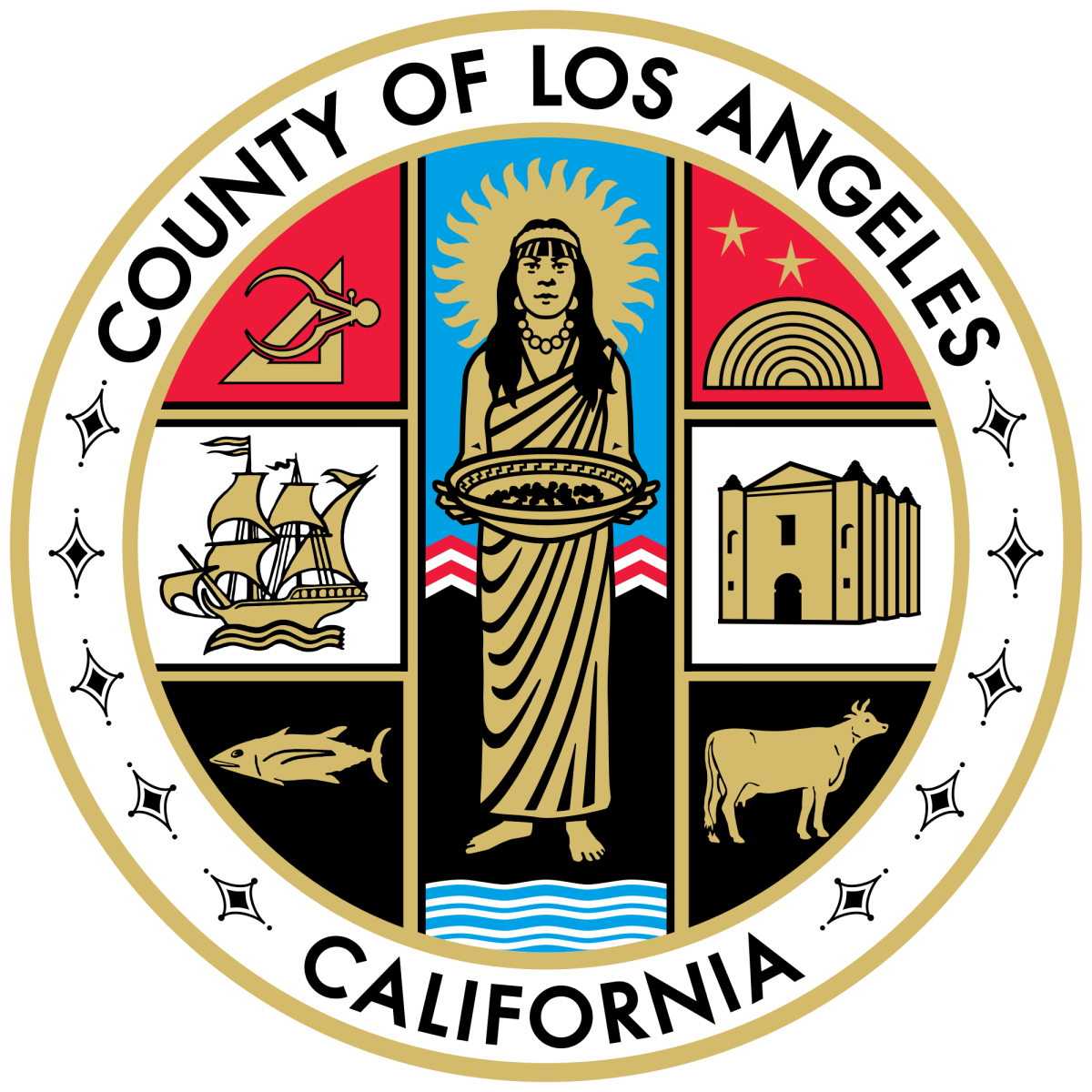 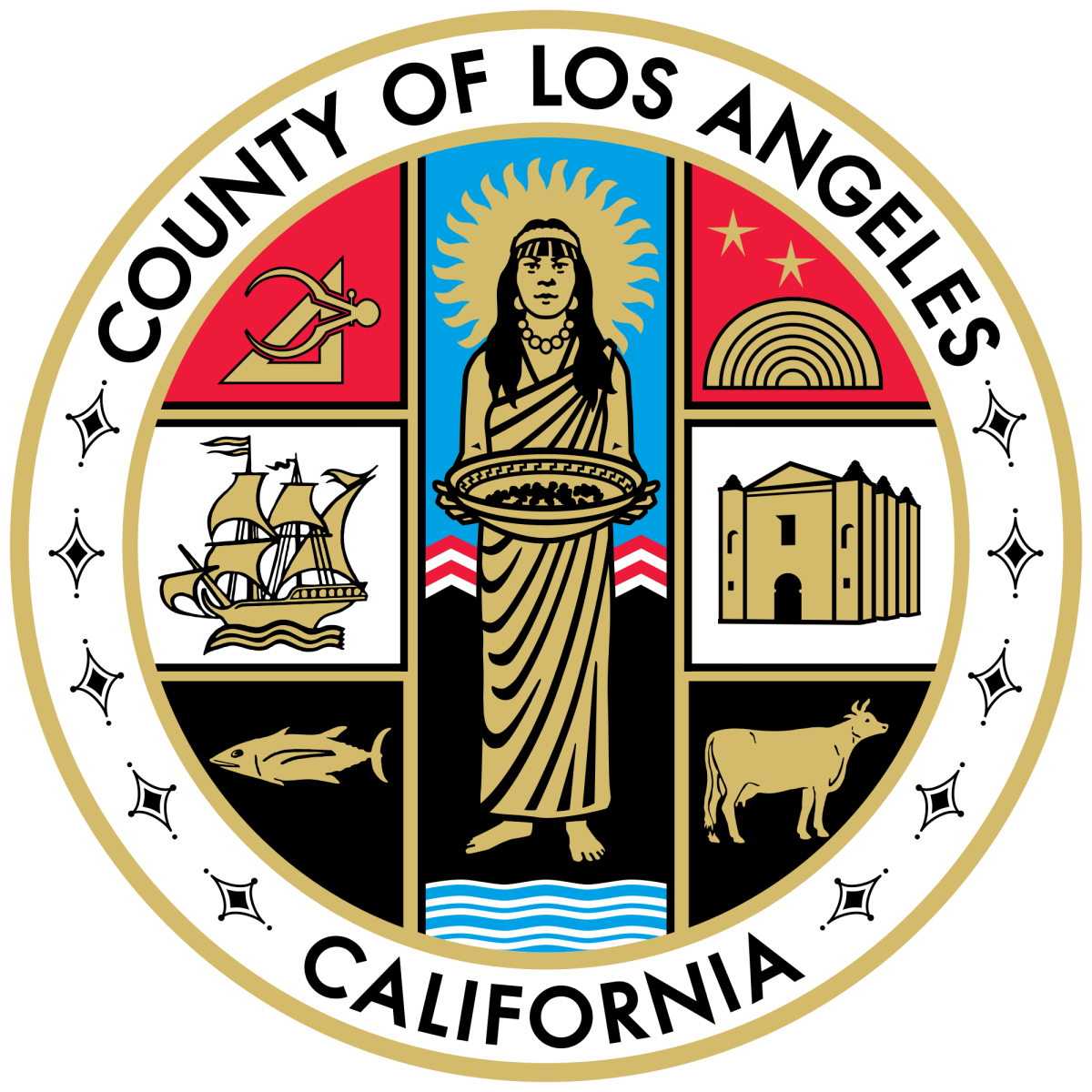 TITLE
TITLE
TITLE
Service
Point Features
org
grp
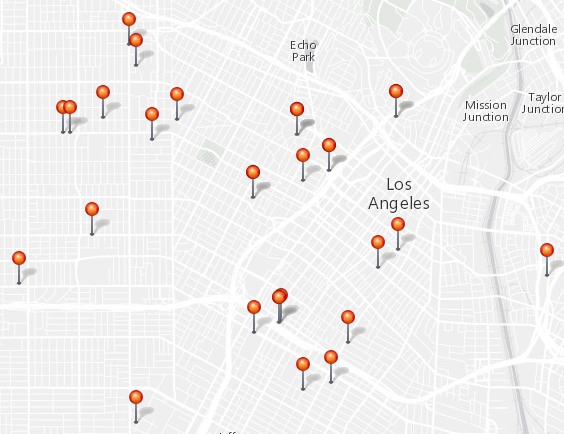 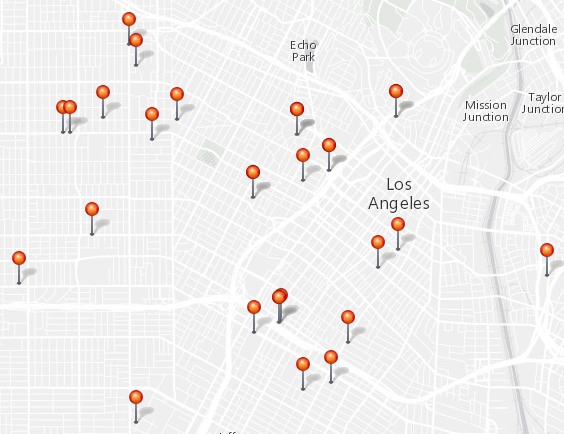 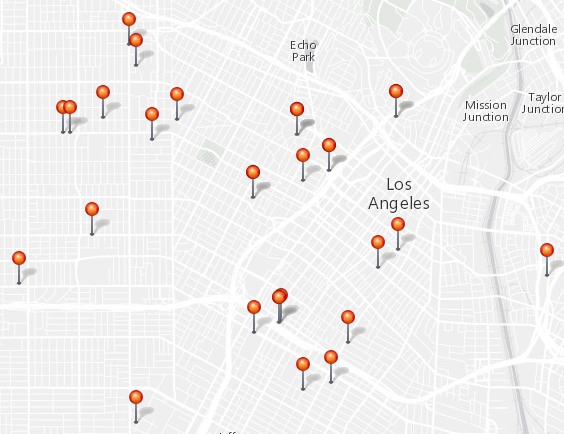 all
Service
Service
Service
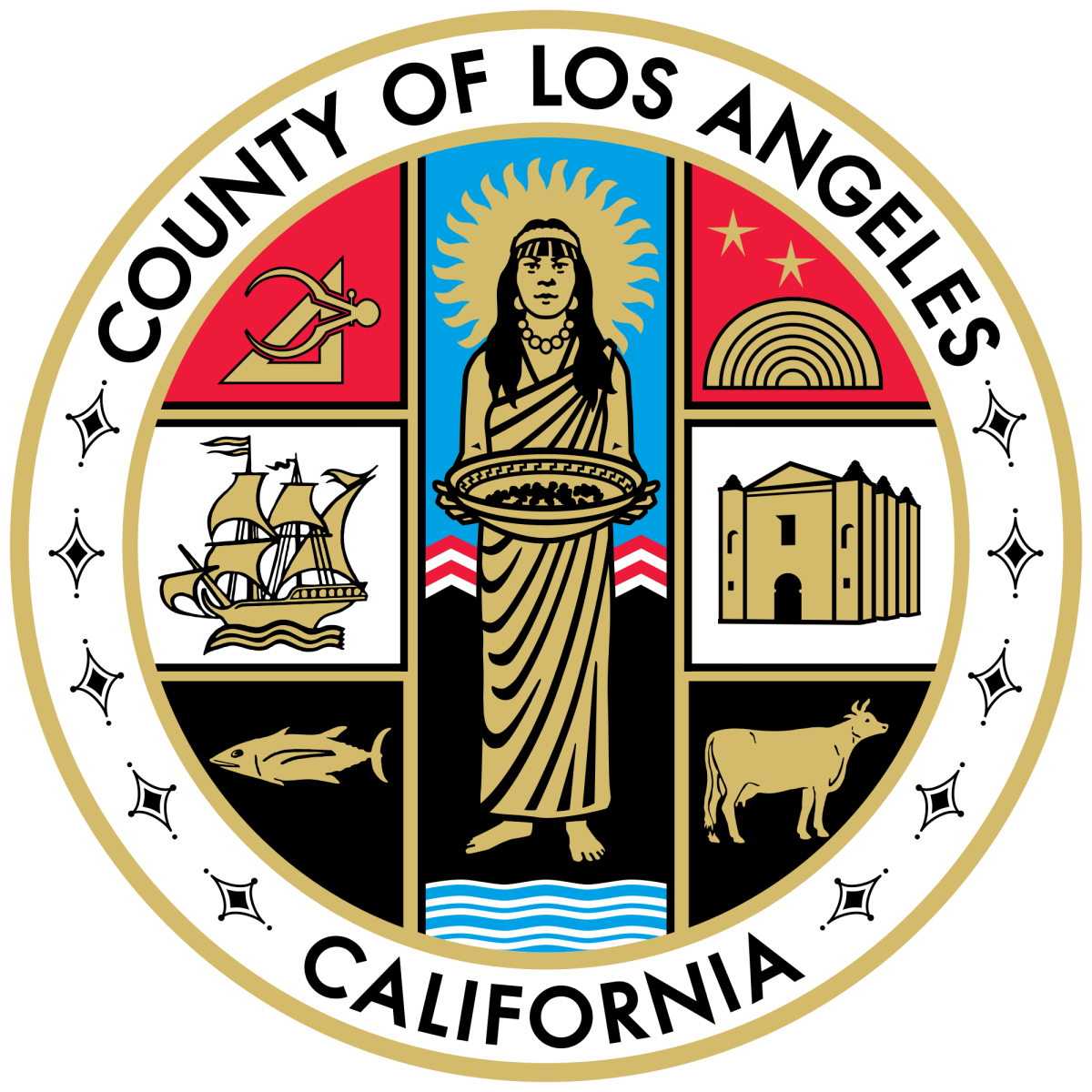 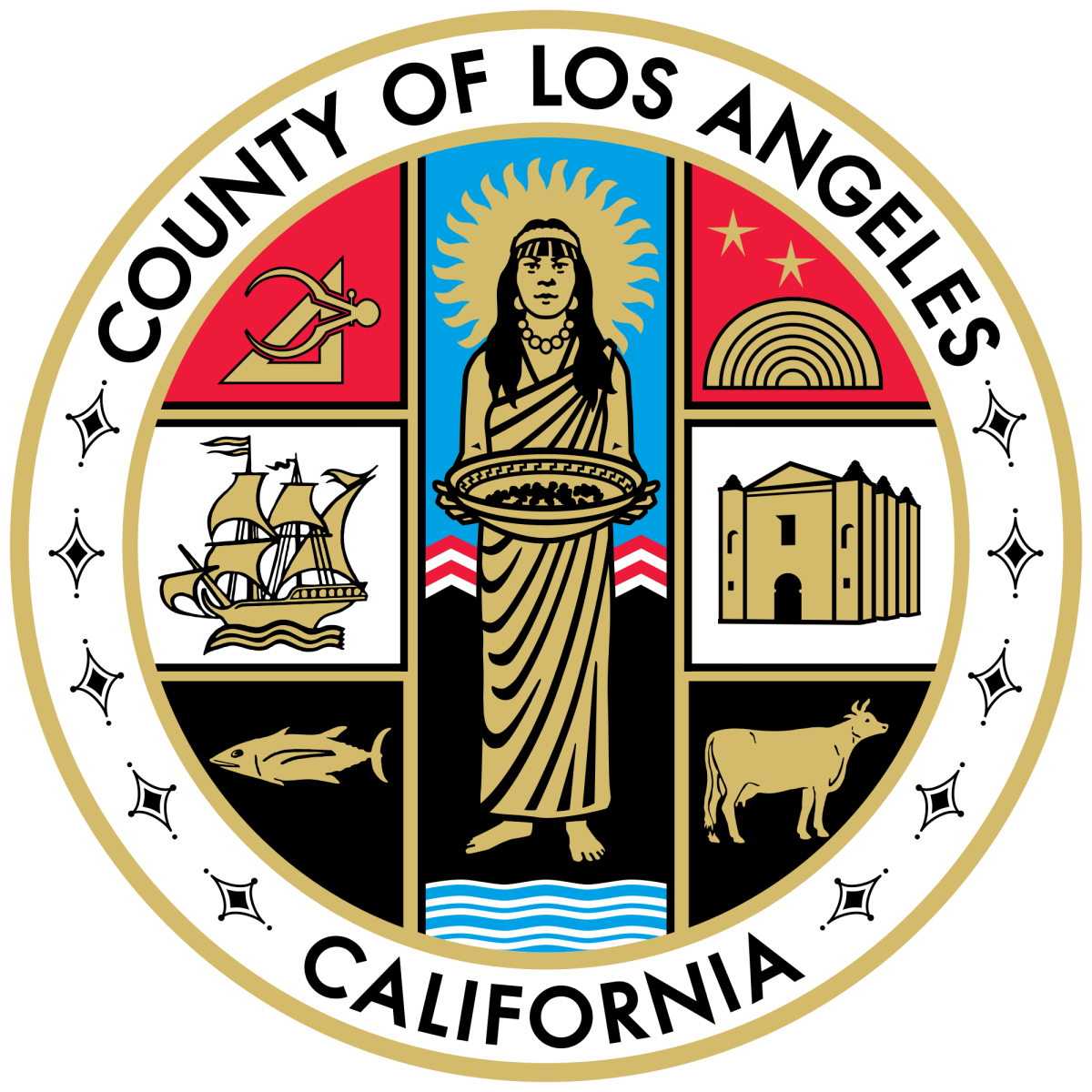 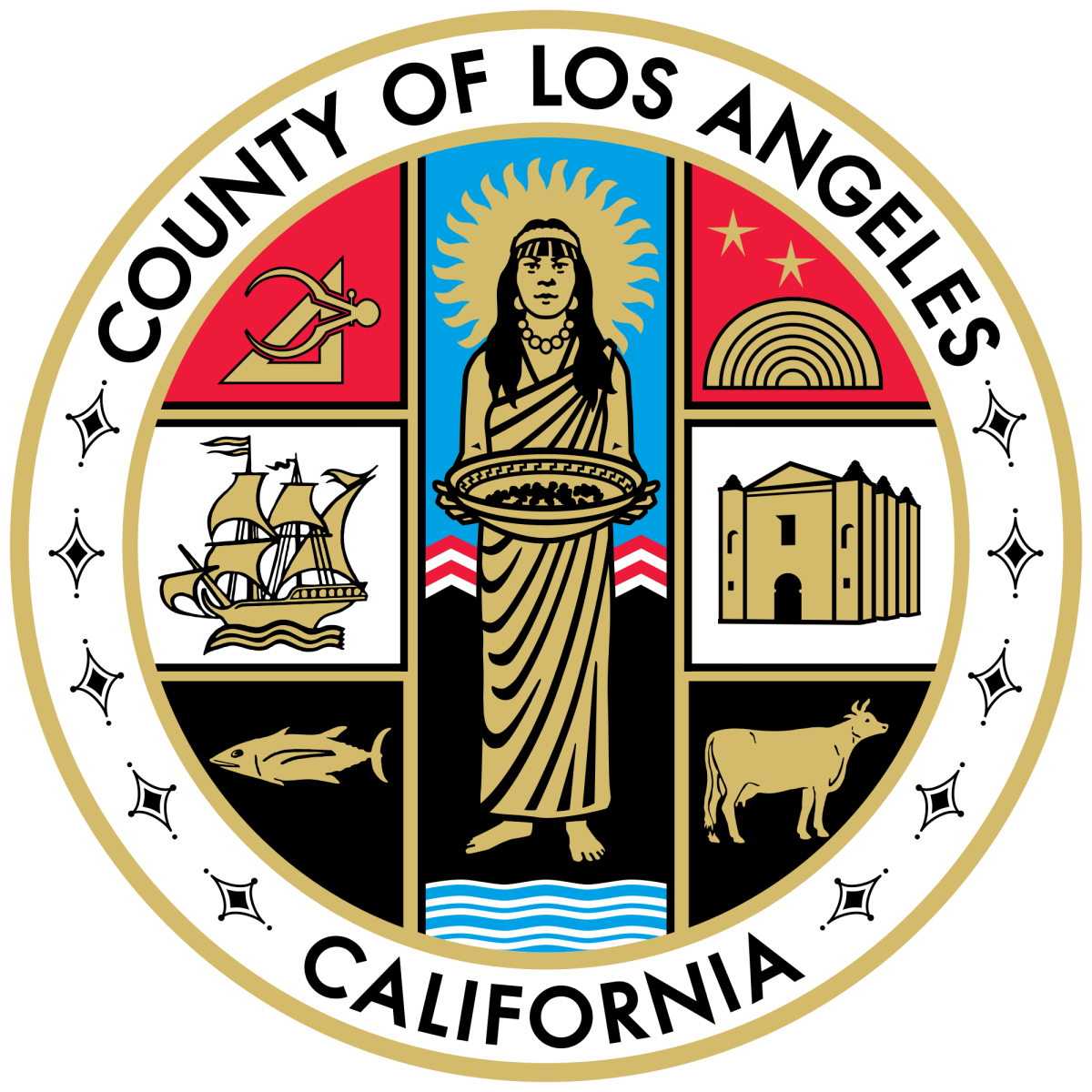 TITLE
TITLE
TITLE
Line Features
org
grp
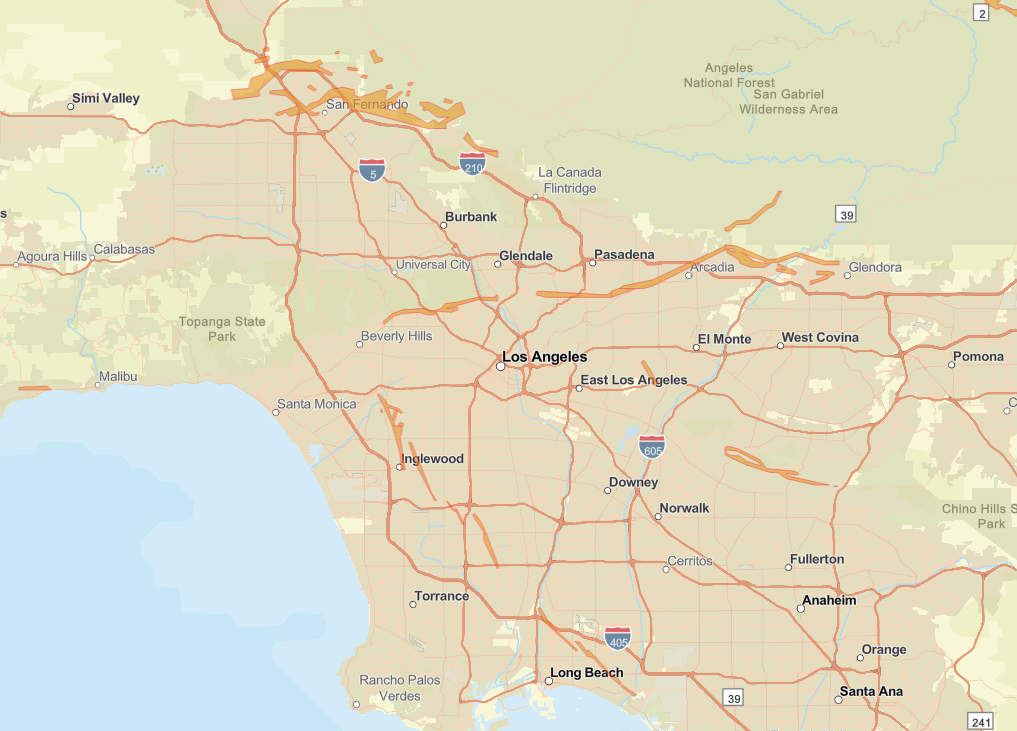 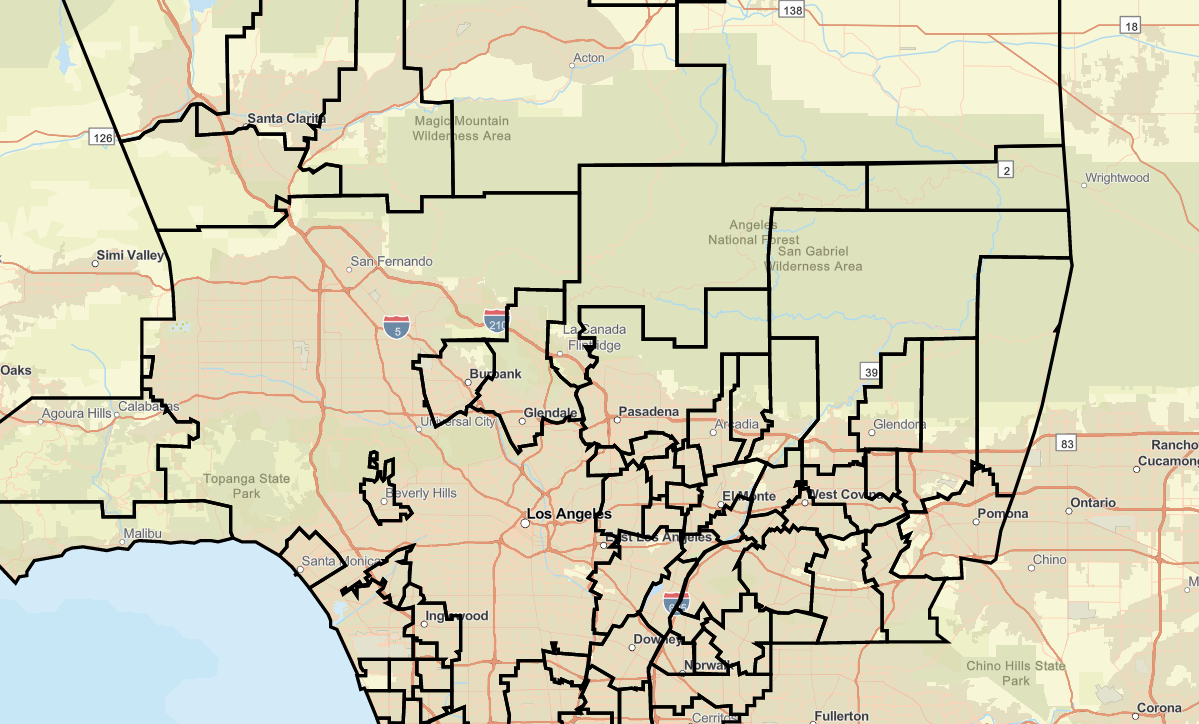 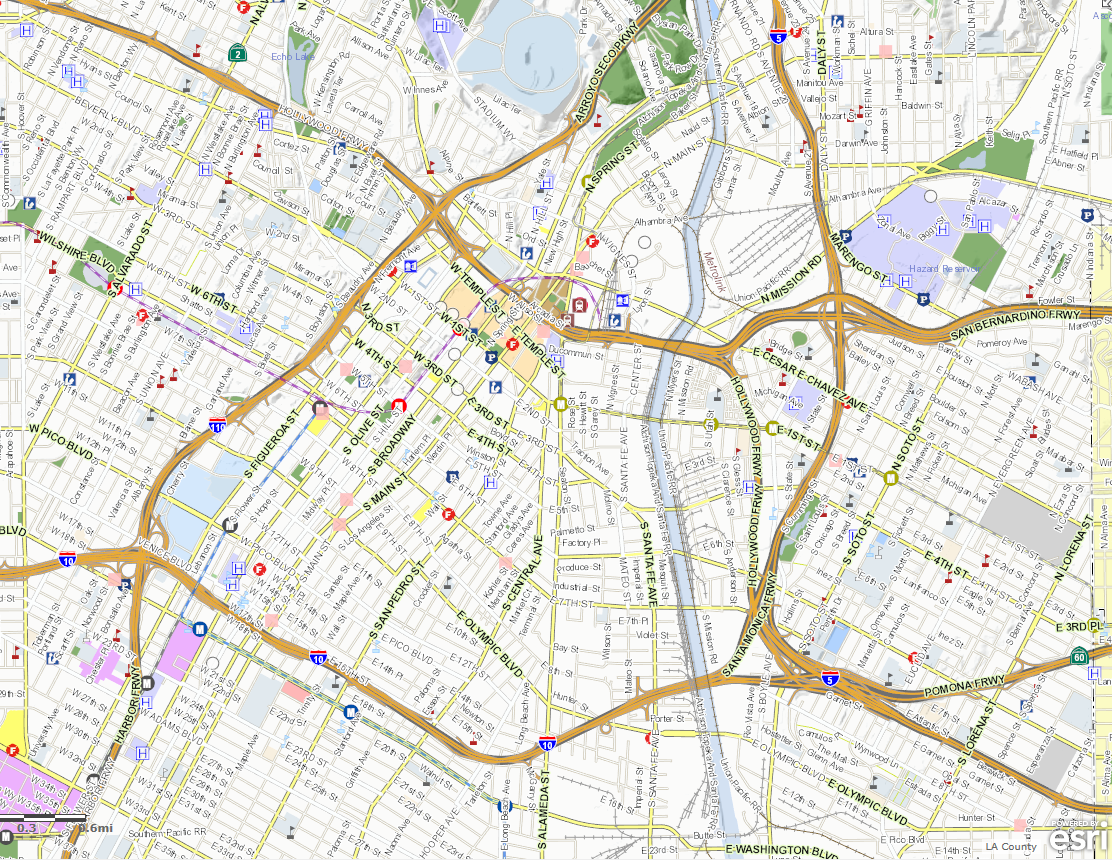 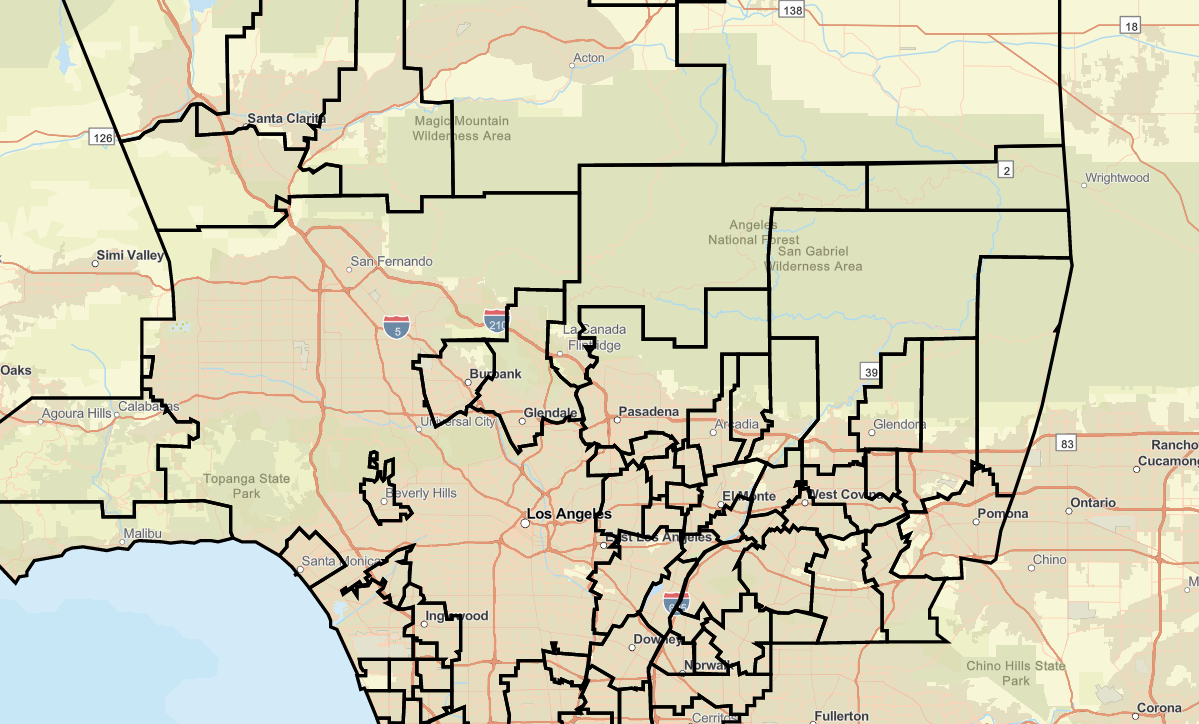 all
Service
Service
Service
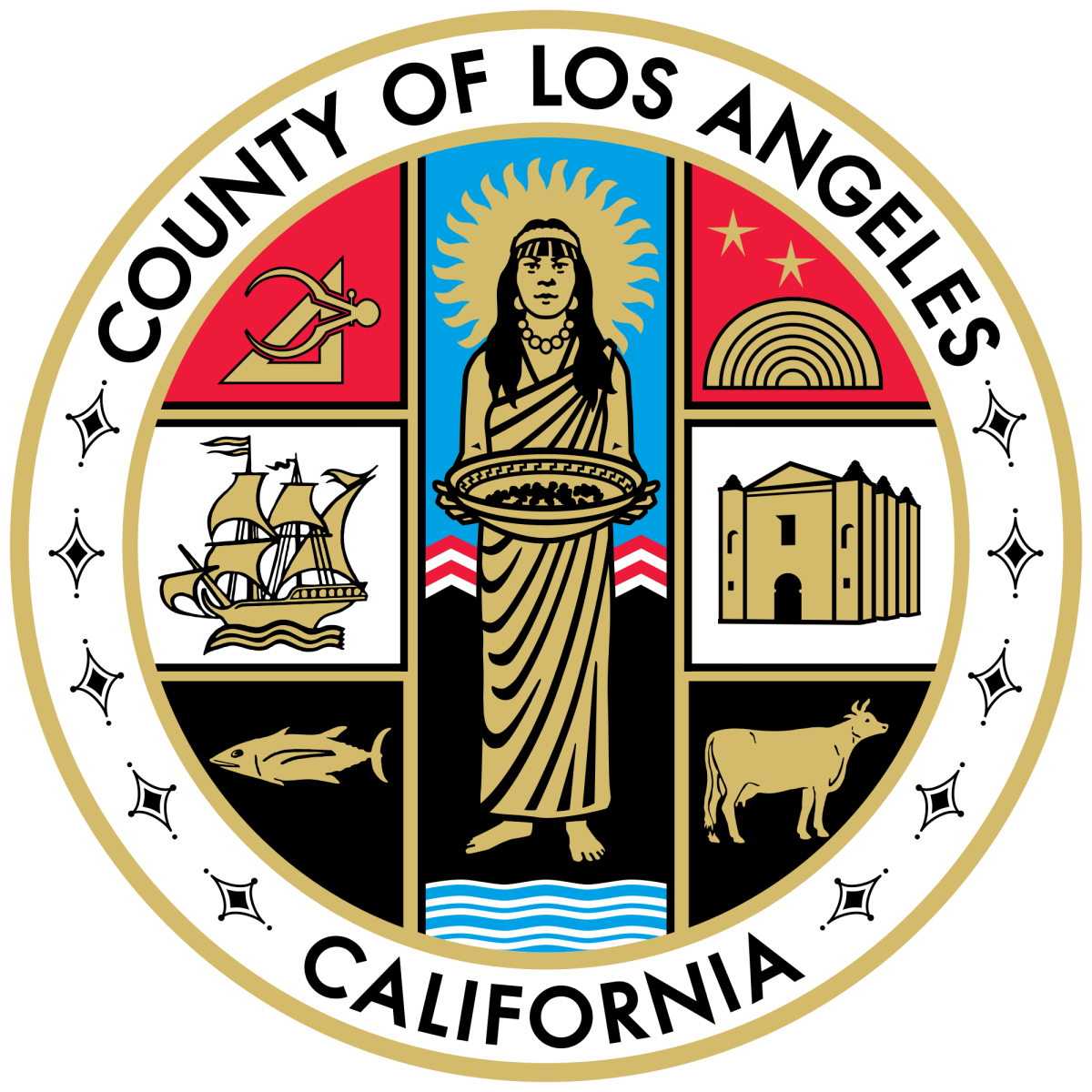 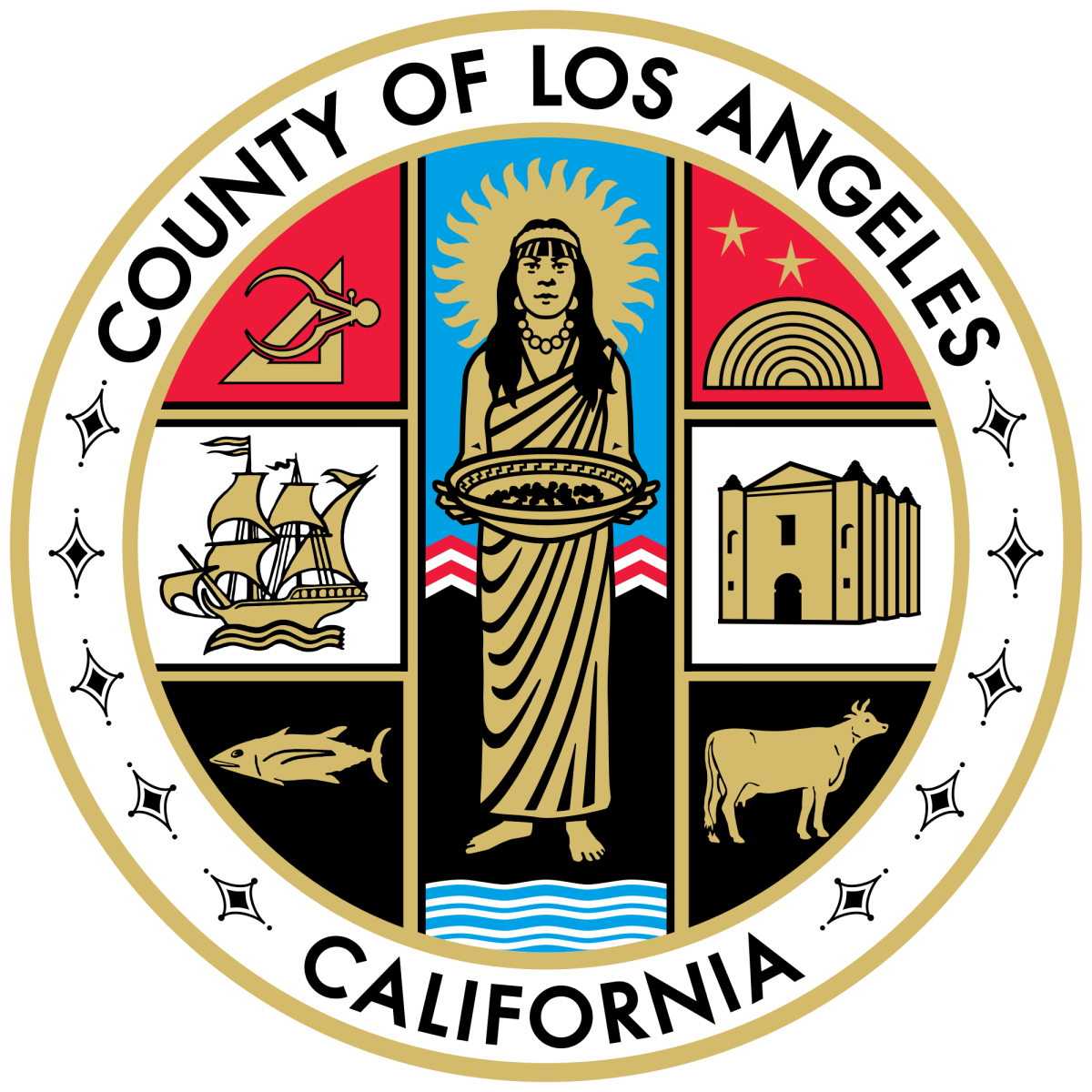 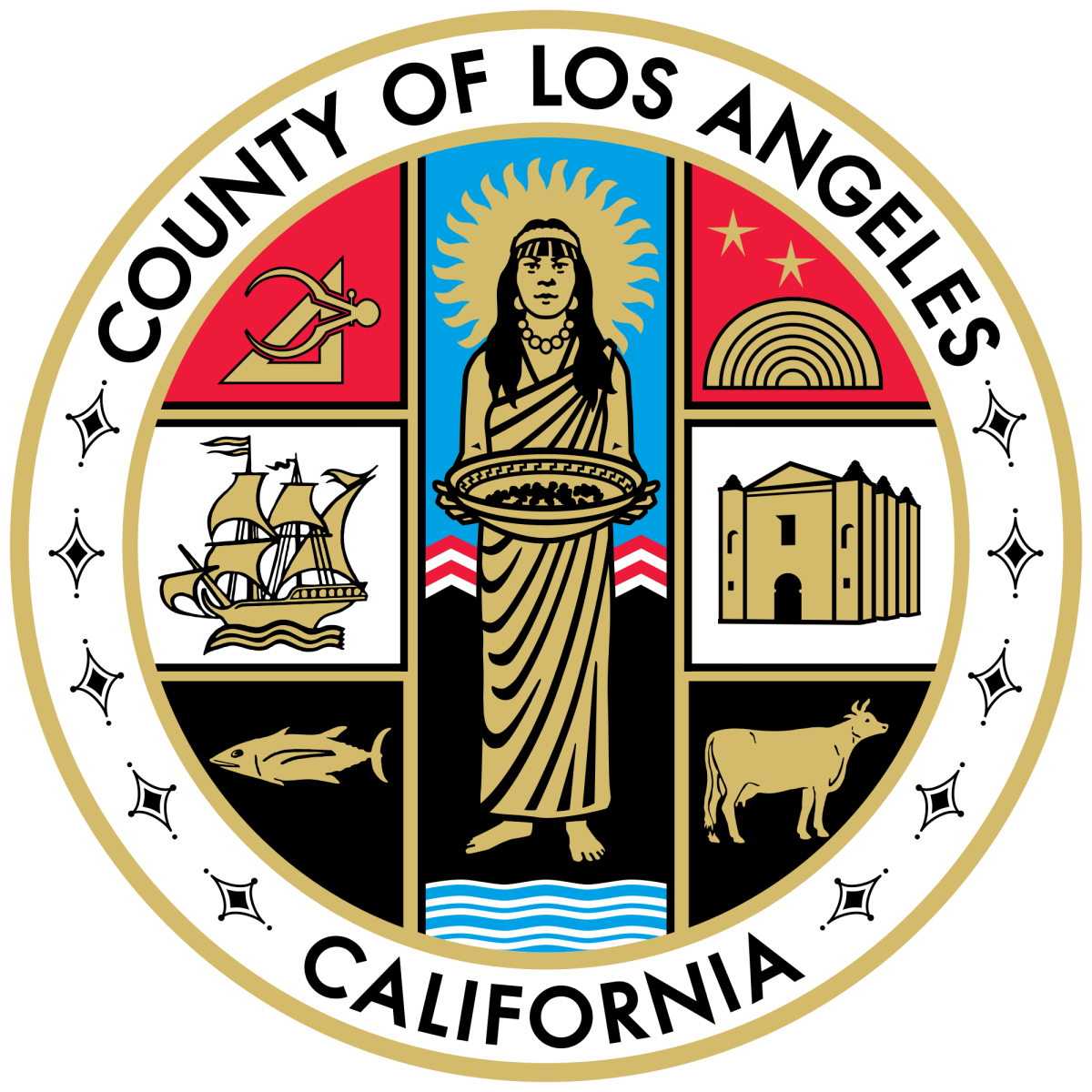 TITLE
TITLE
TITLE
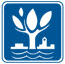 Polygon Features
org
grp
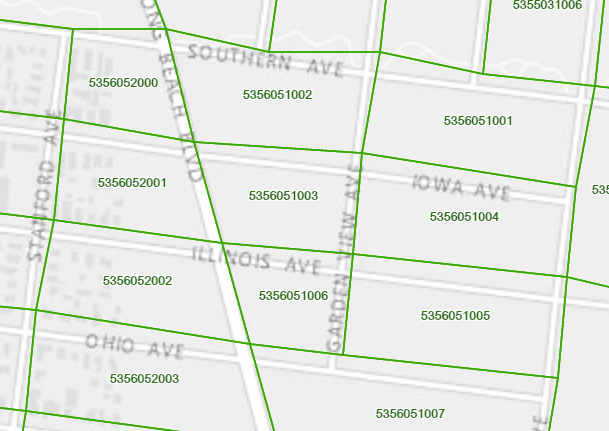 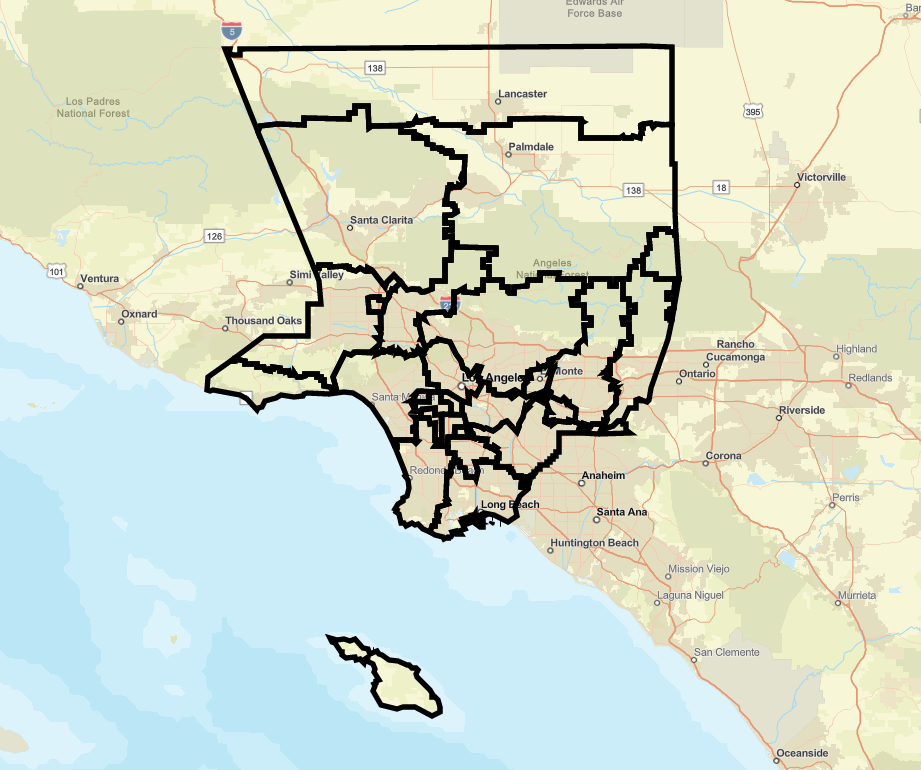 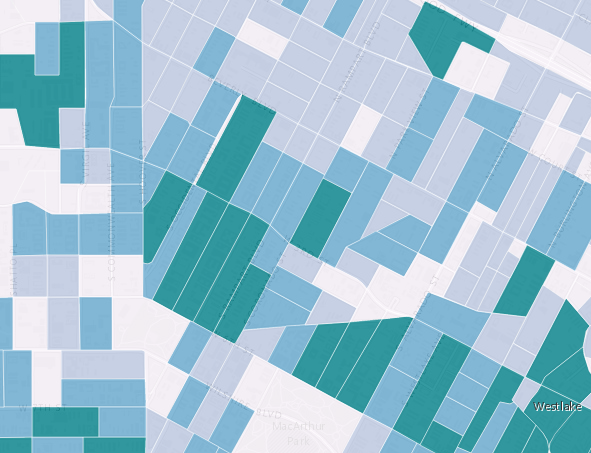 all
Service
Service
Service
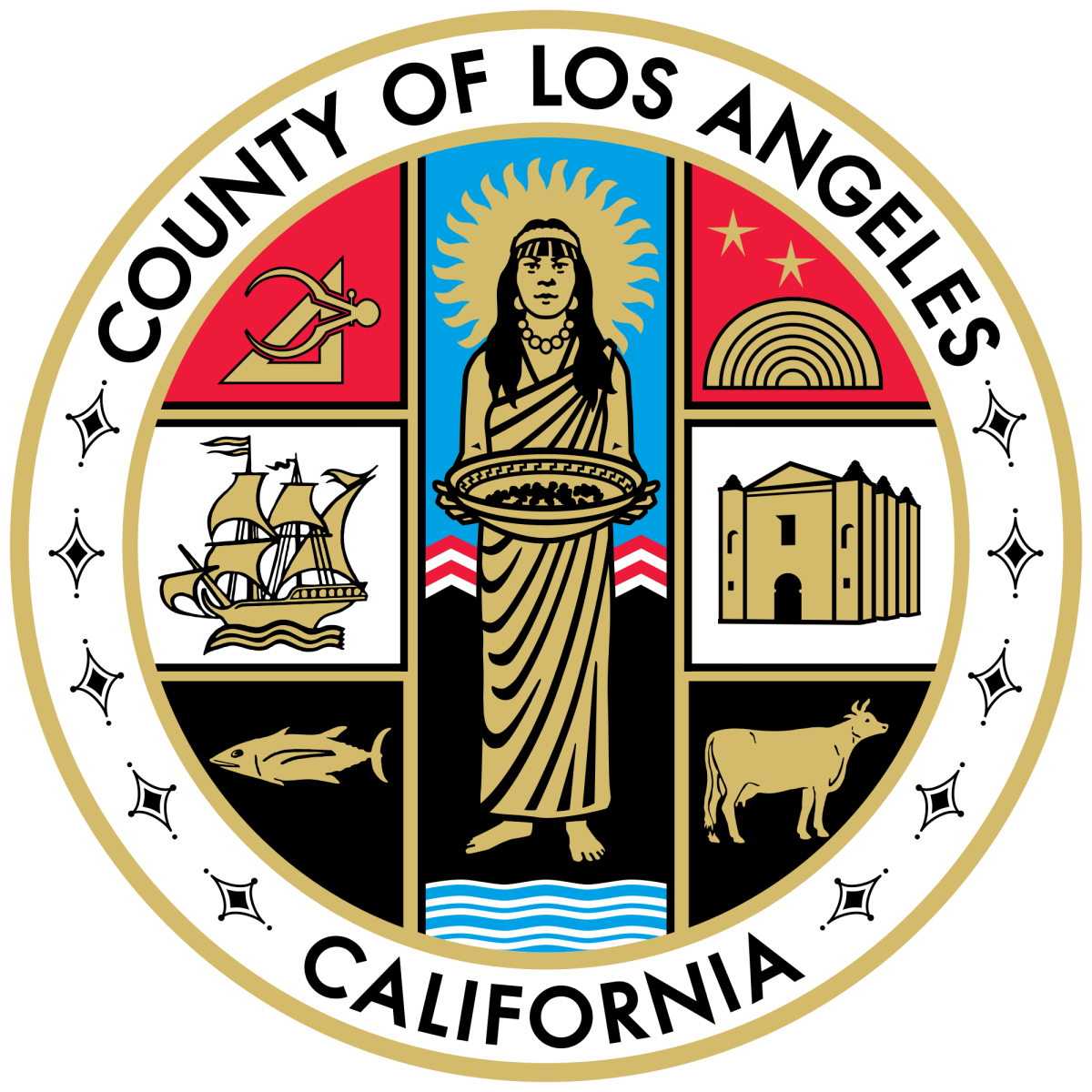 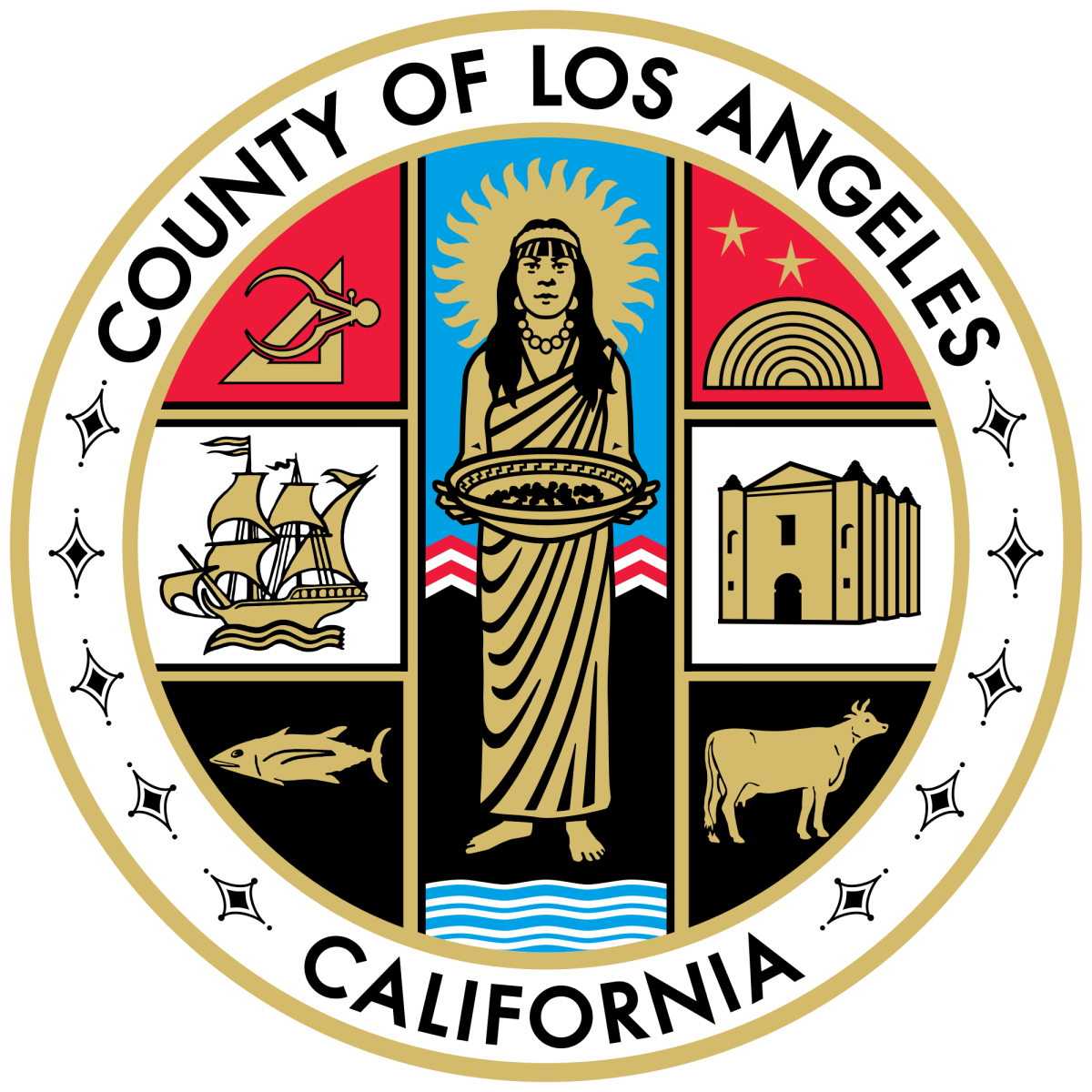 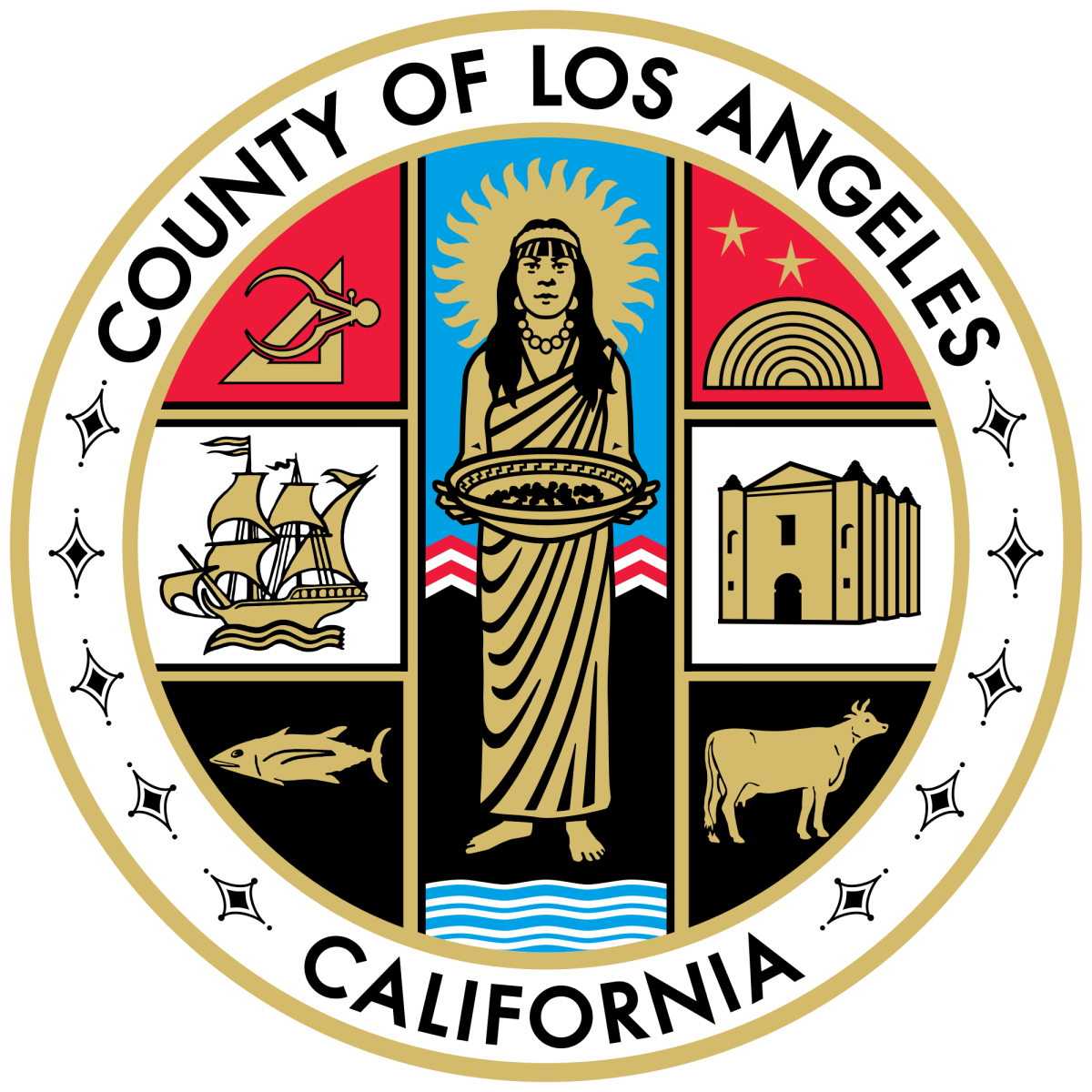 TITLE
TITLE
TITLE
Service Definition
Point Features
org
grp
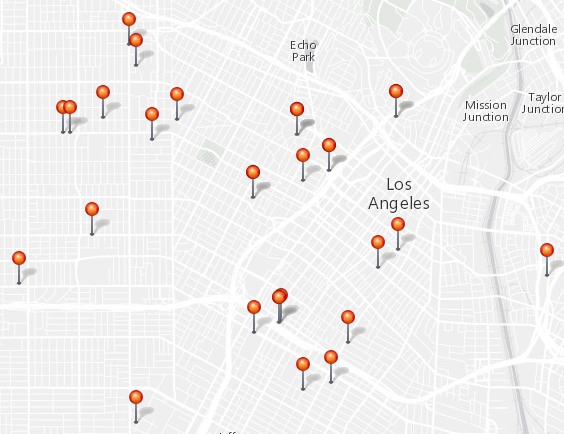 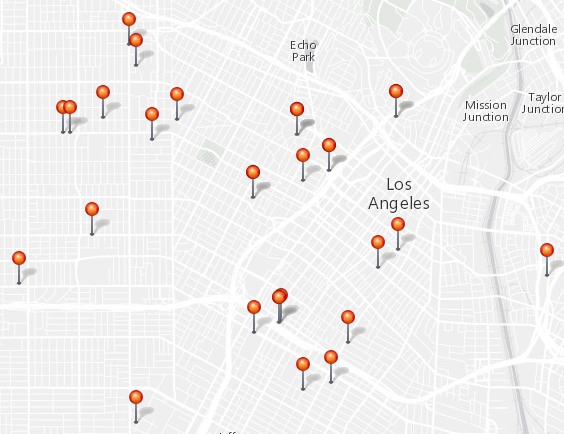 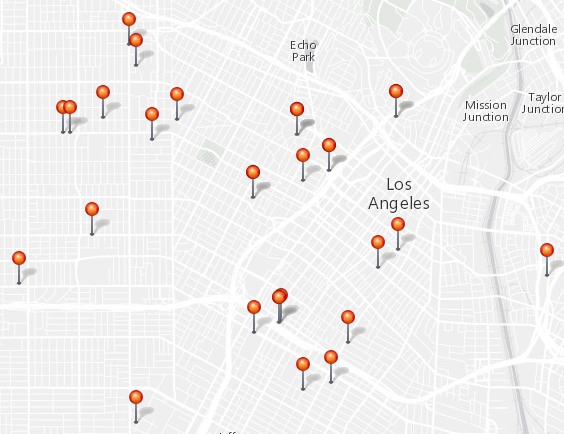 all
Service
Definition
Service
Definition
Service
Definition
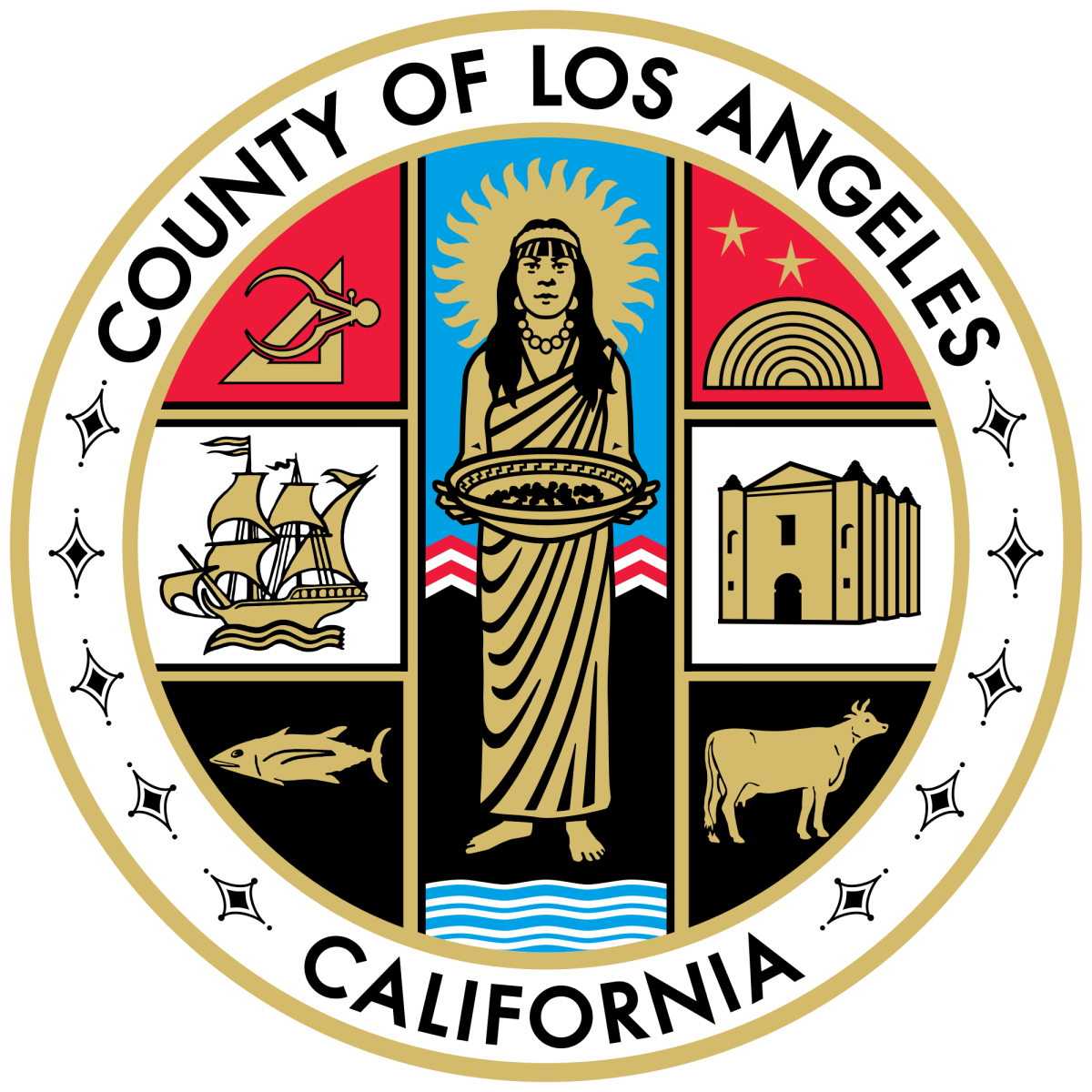 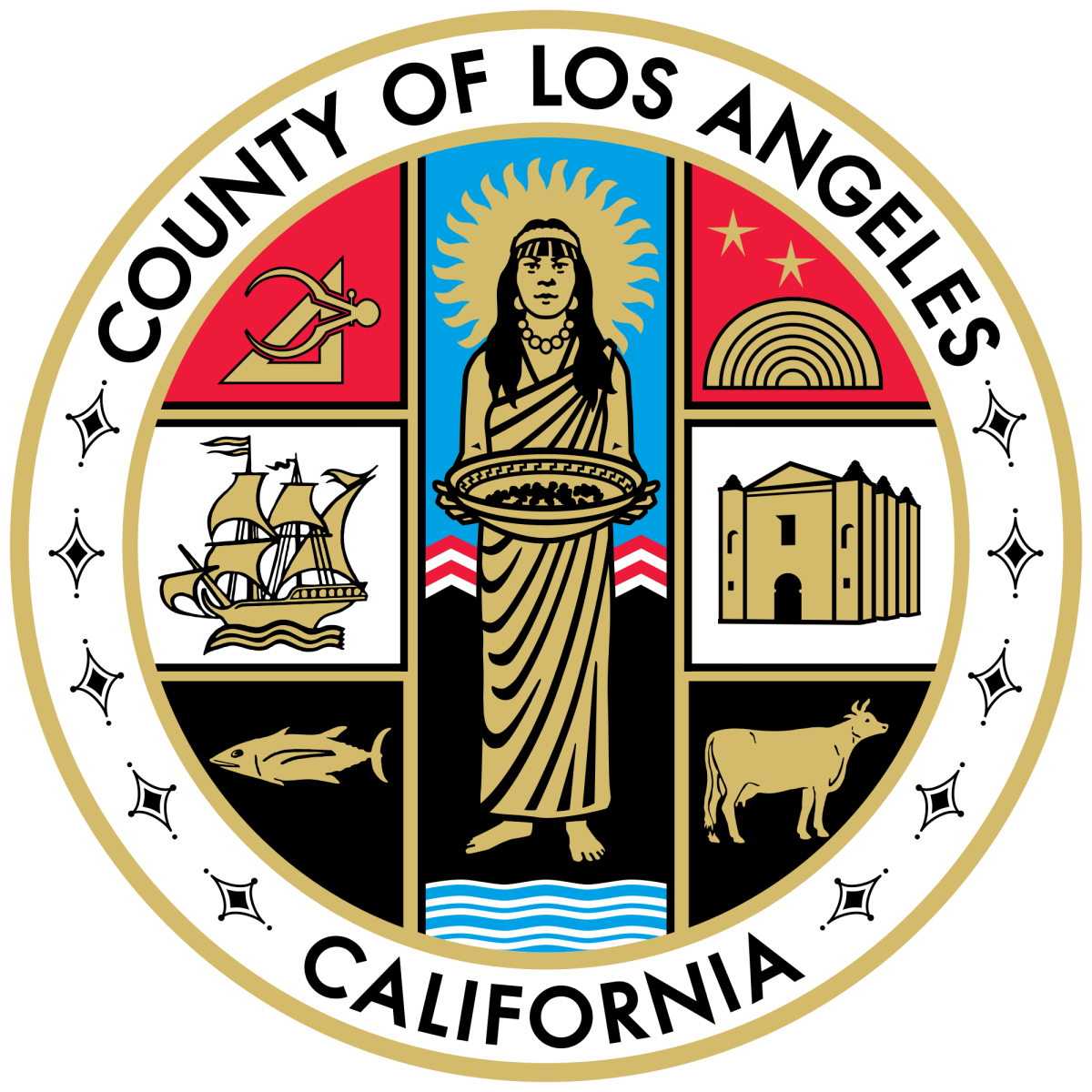 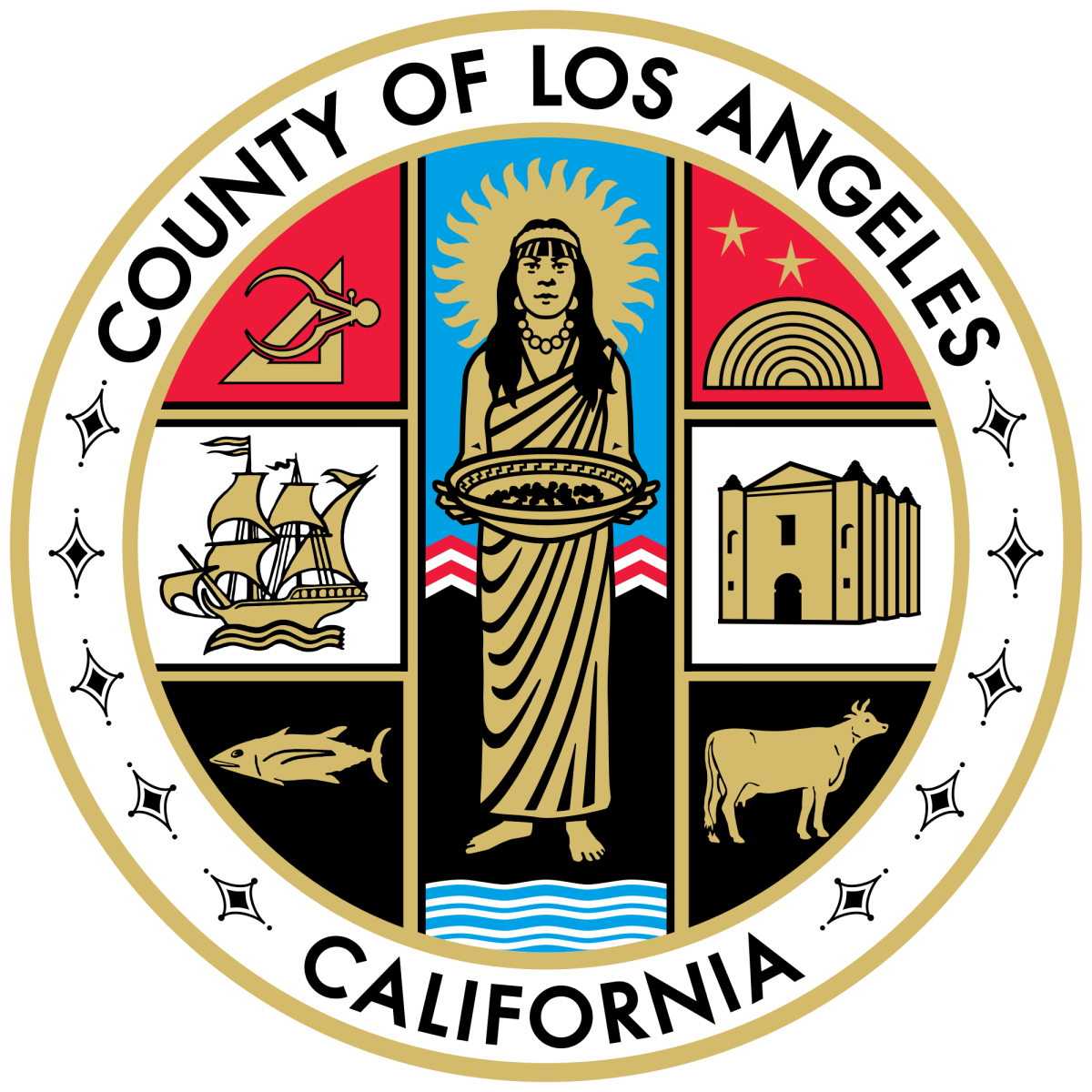 TITLE
TITLE
TITLE
Line Features
org
grp
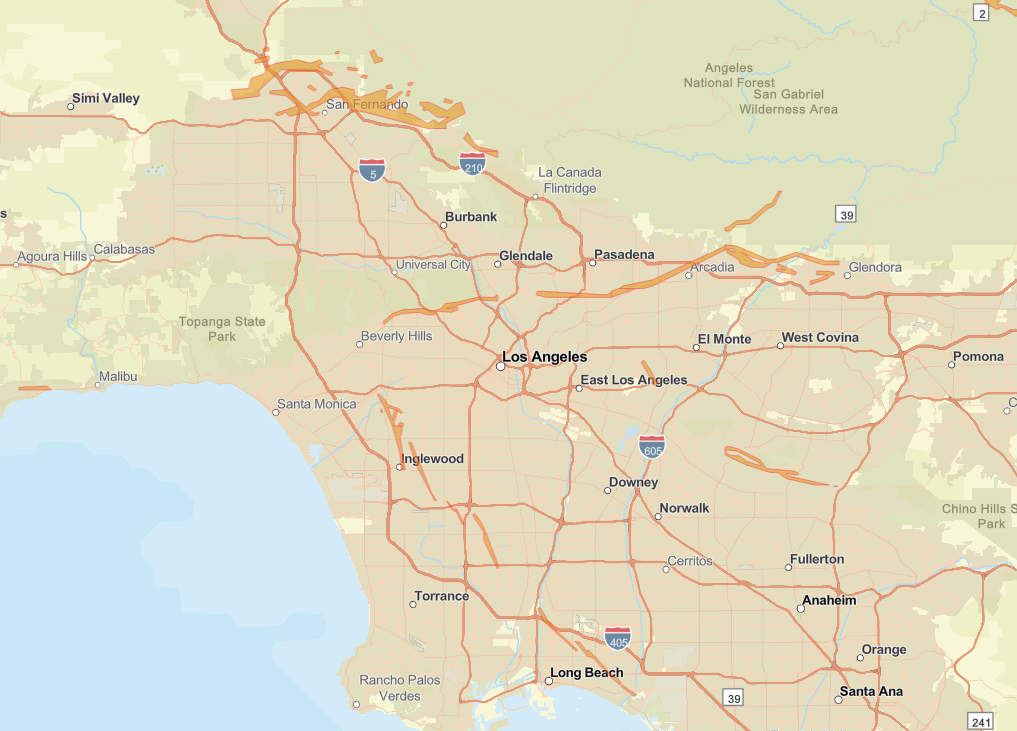 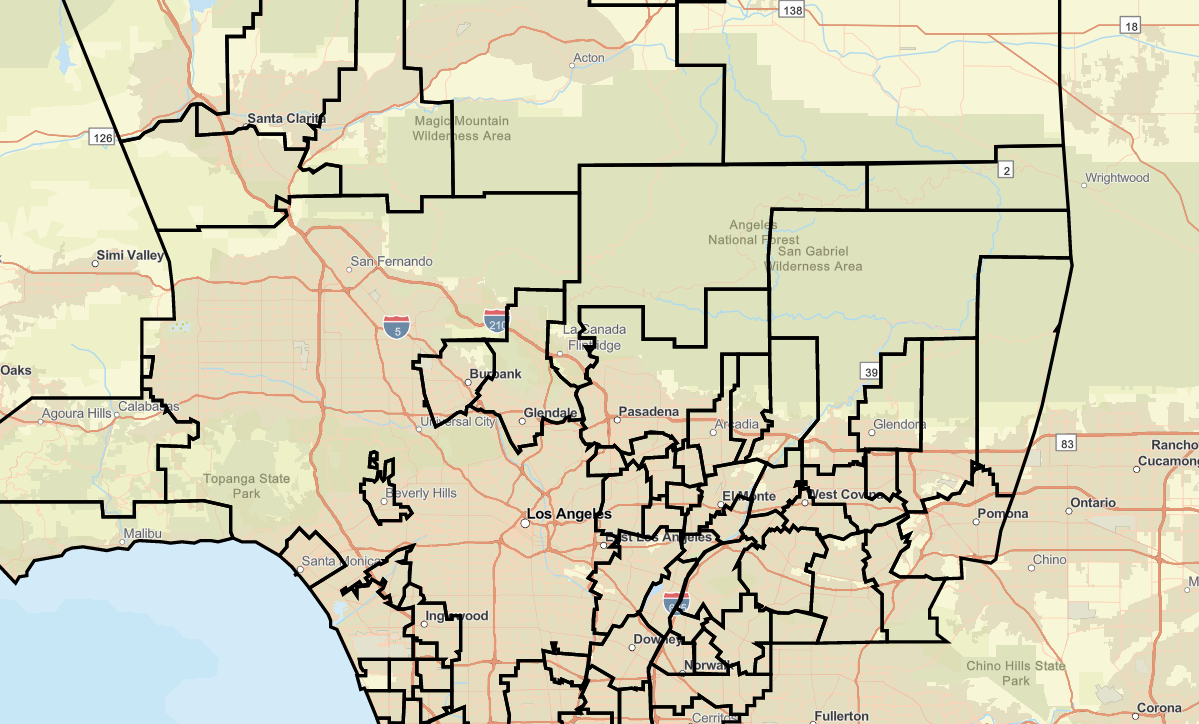 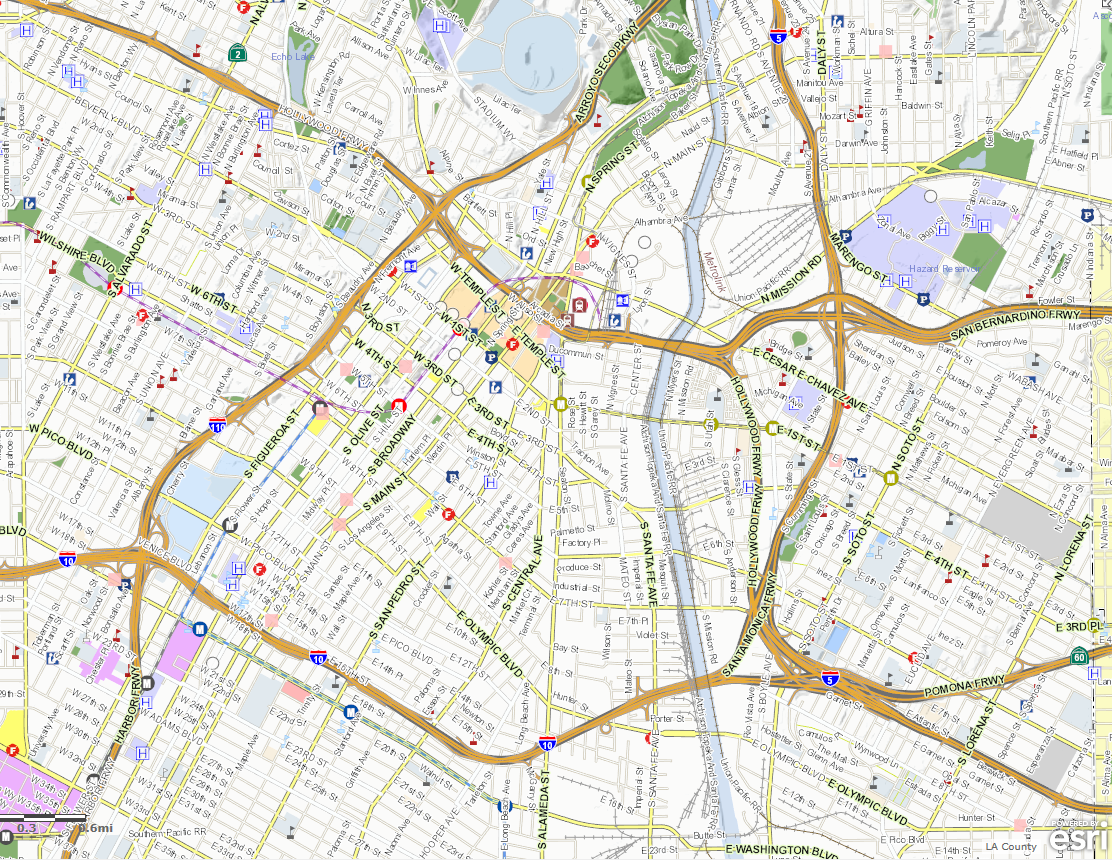 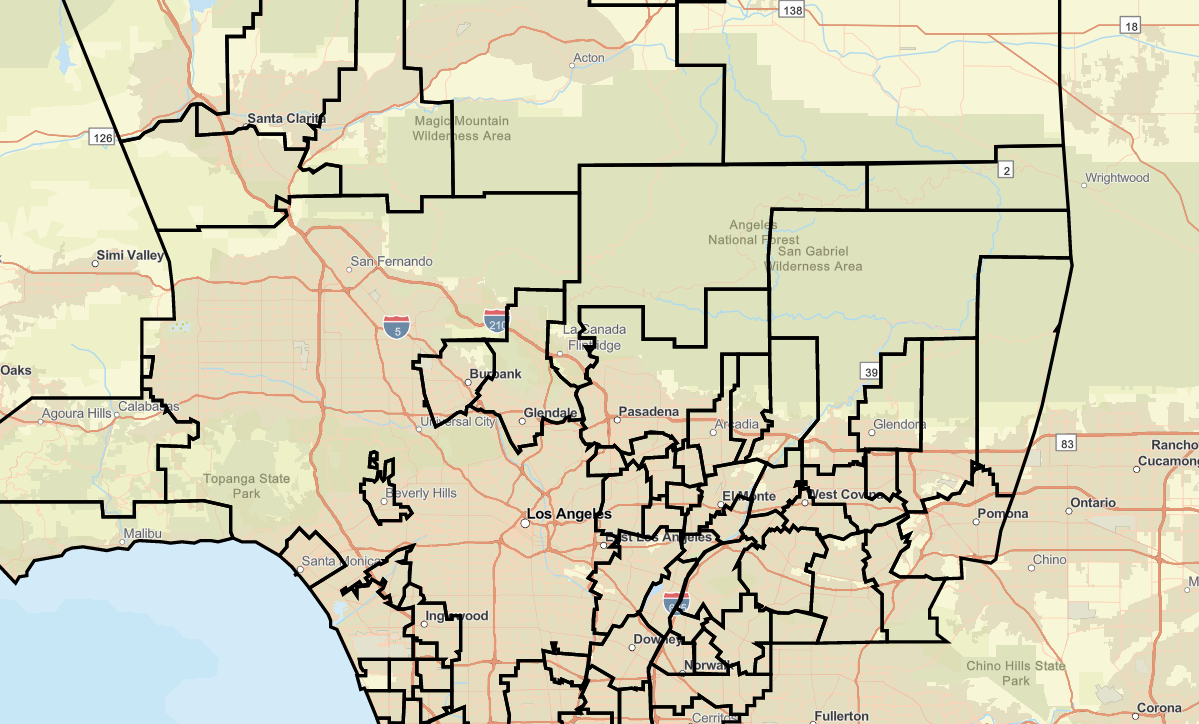 all
Service
Definition
Service
Definition
Service
Definition
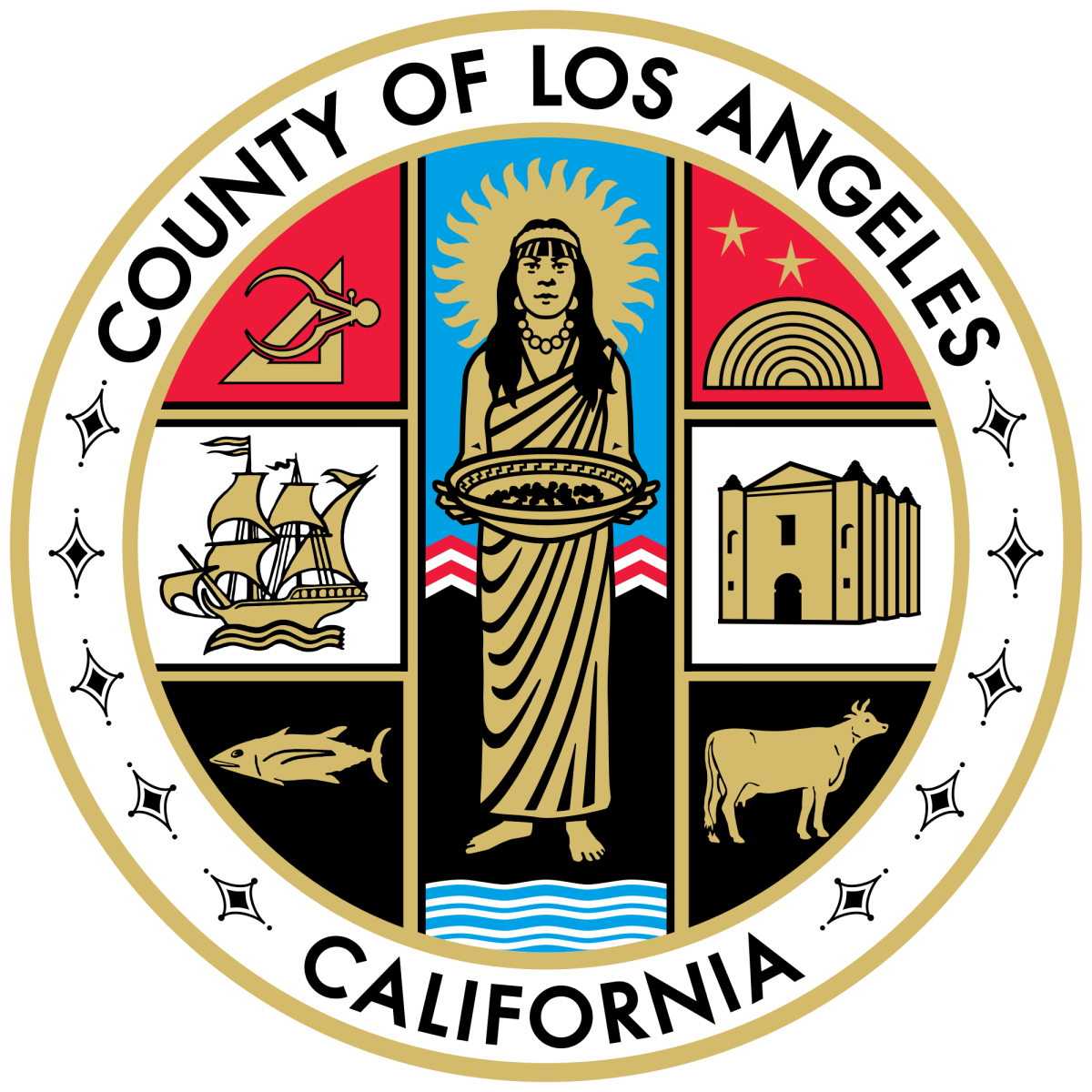 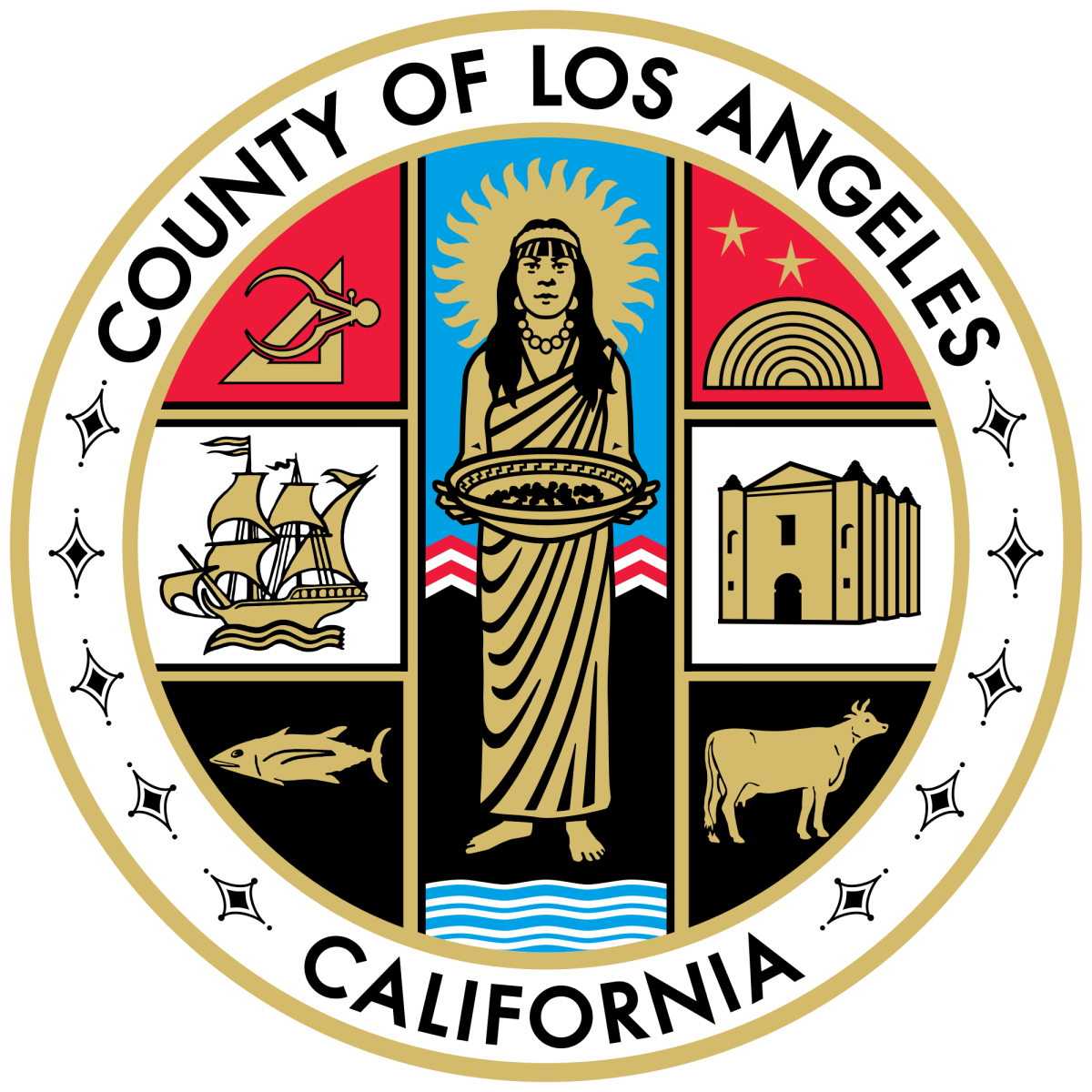 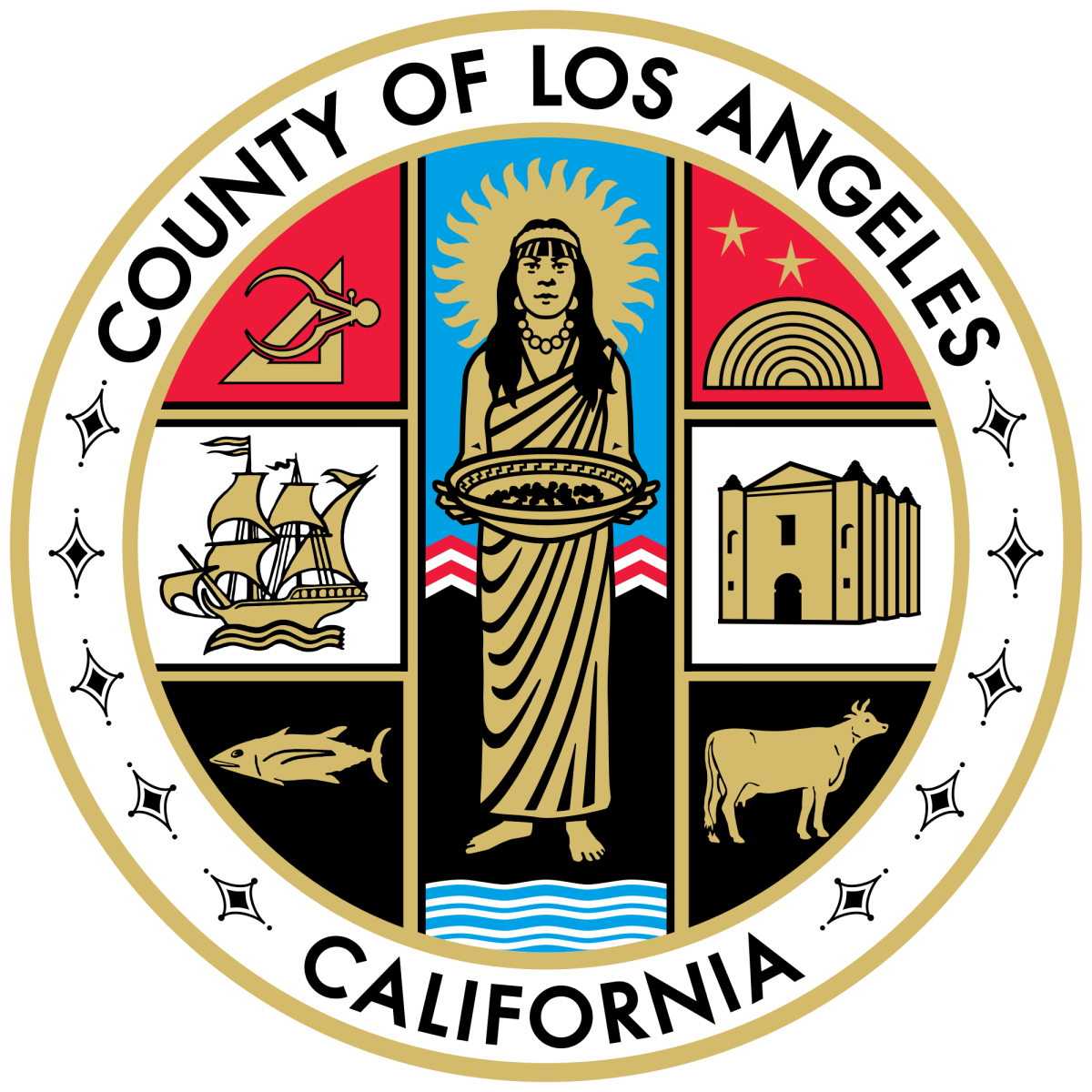 TITLE
TITLE
TITLE
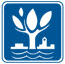 Polygon Features
org
grp
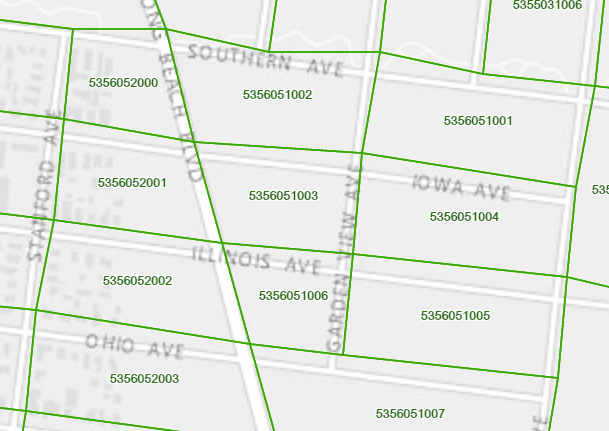 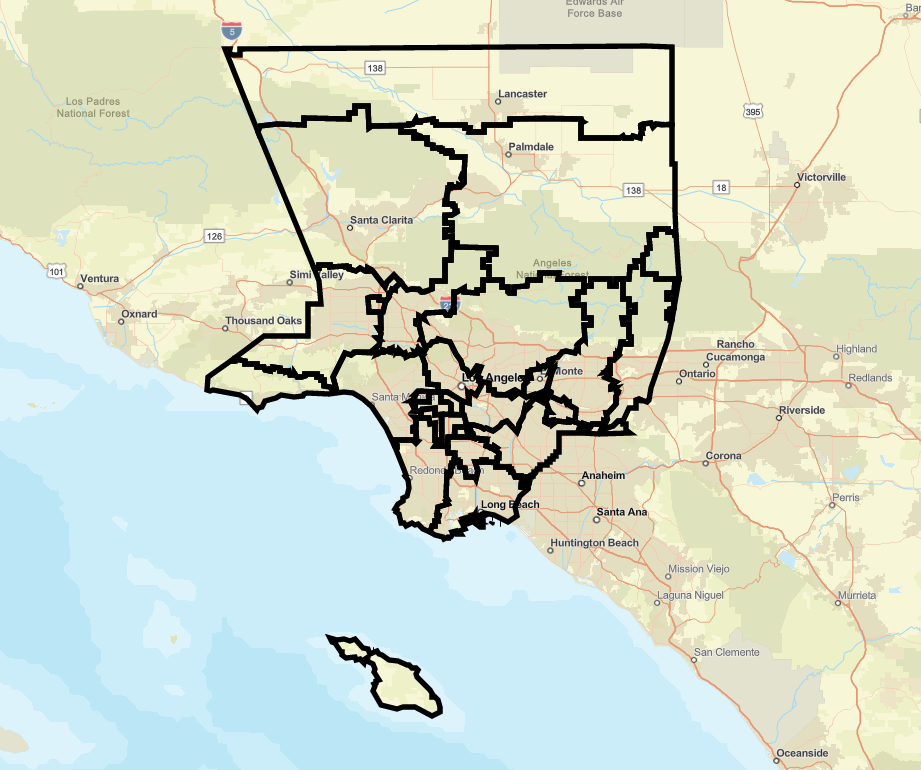 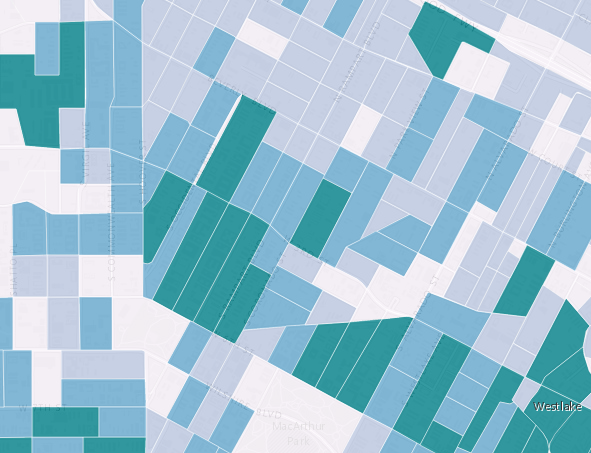 all
Service
Definition
Service
Definition
Service
Definition
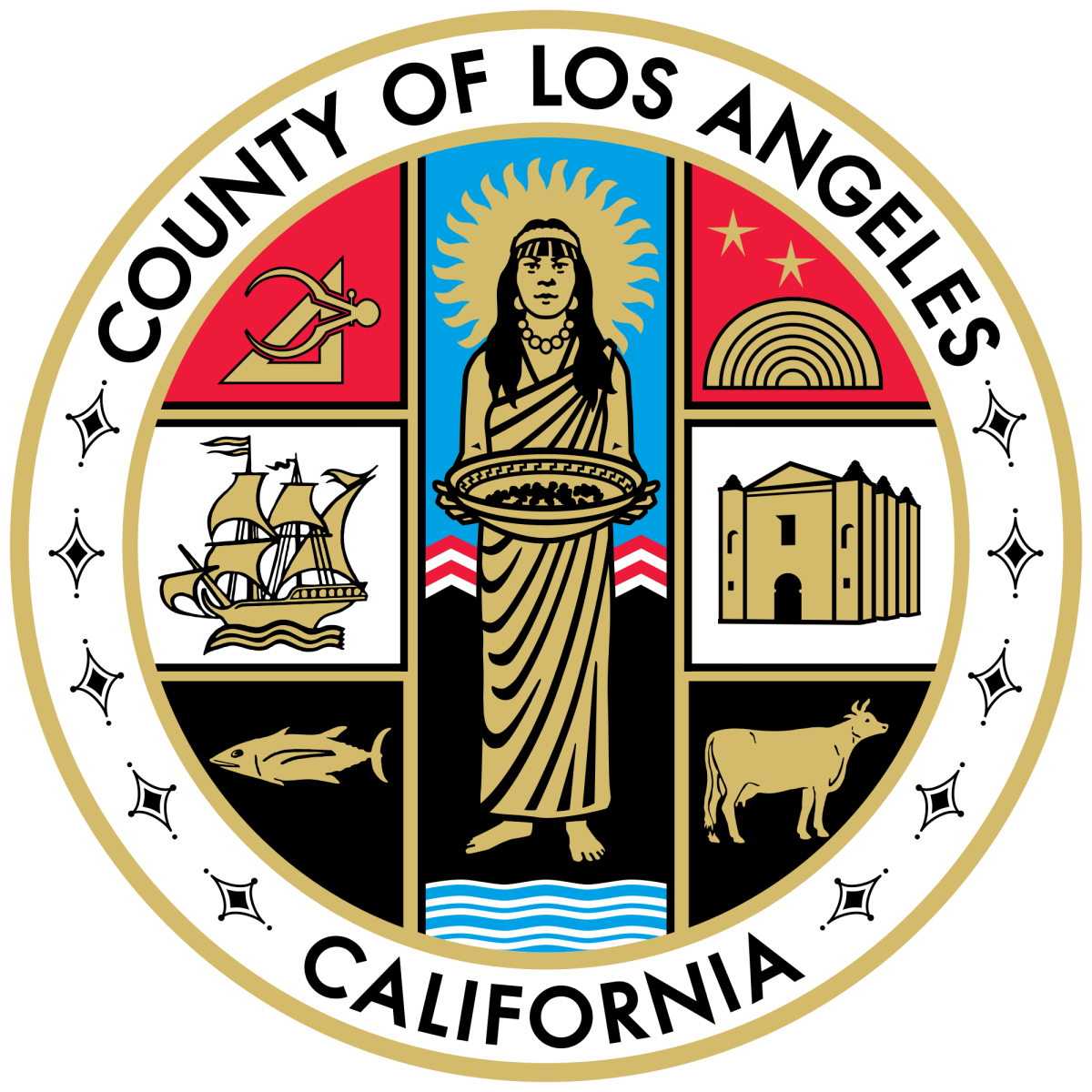 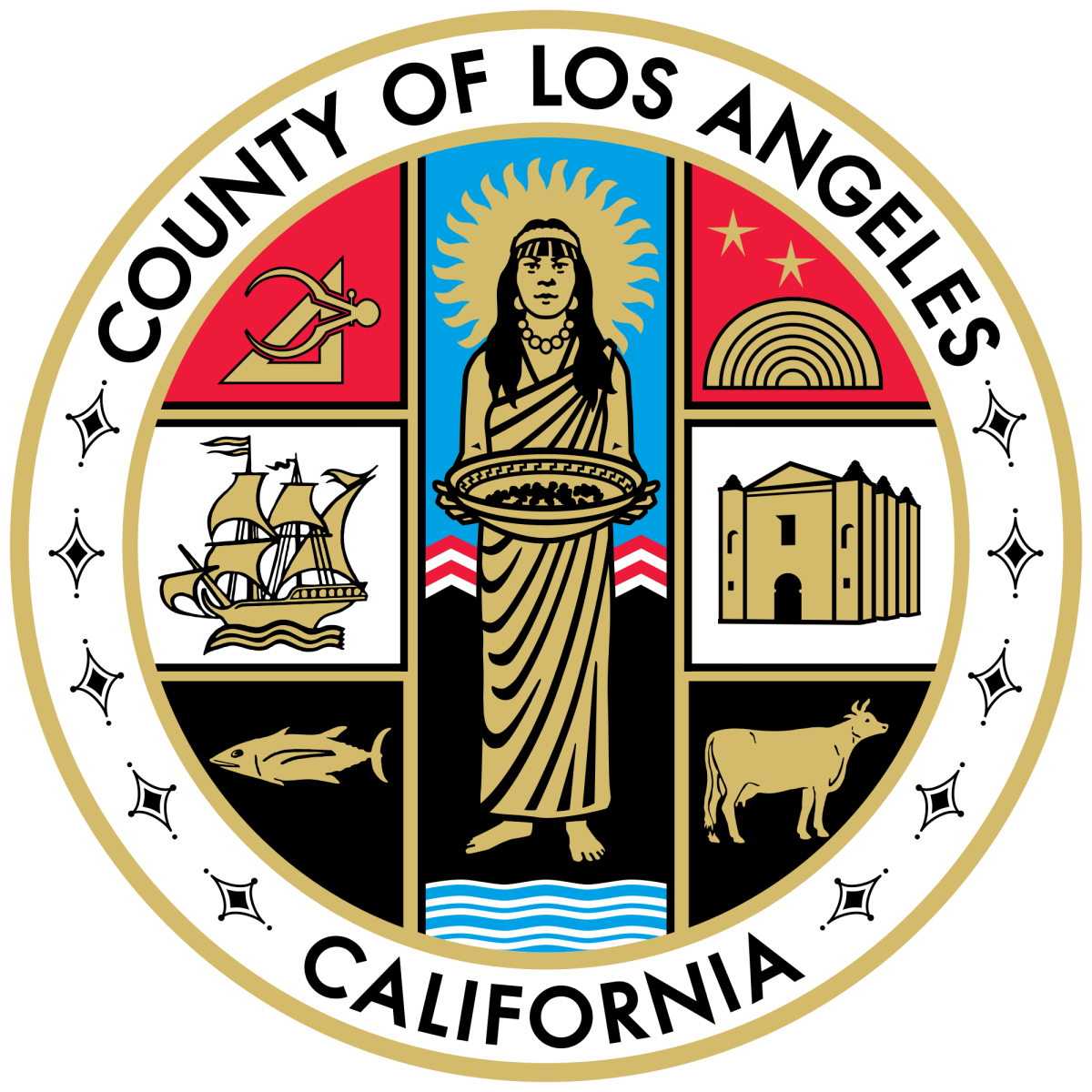 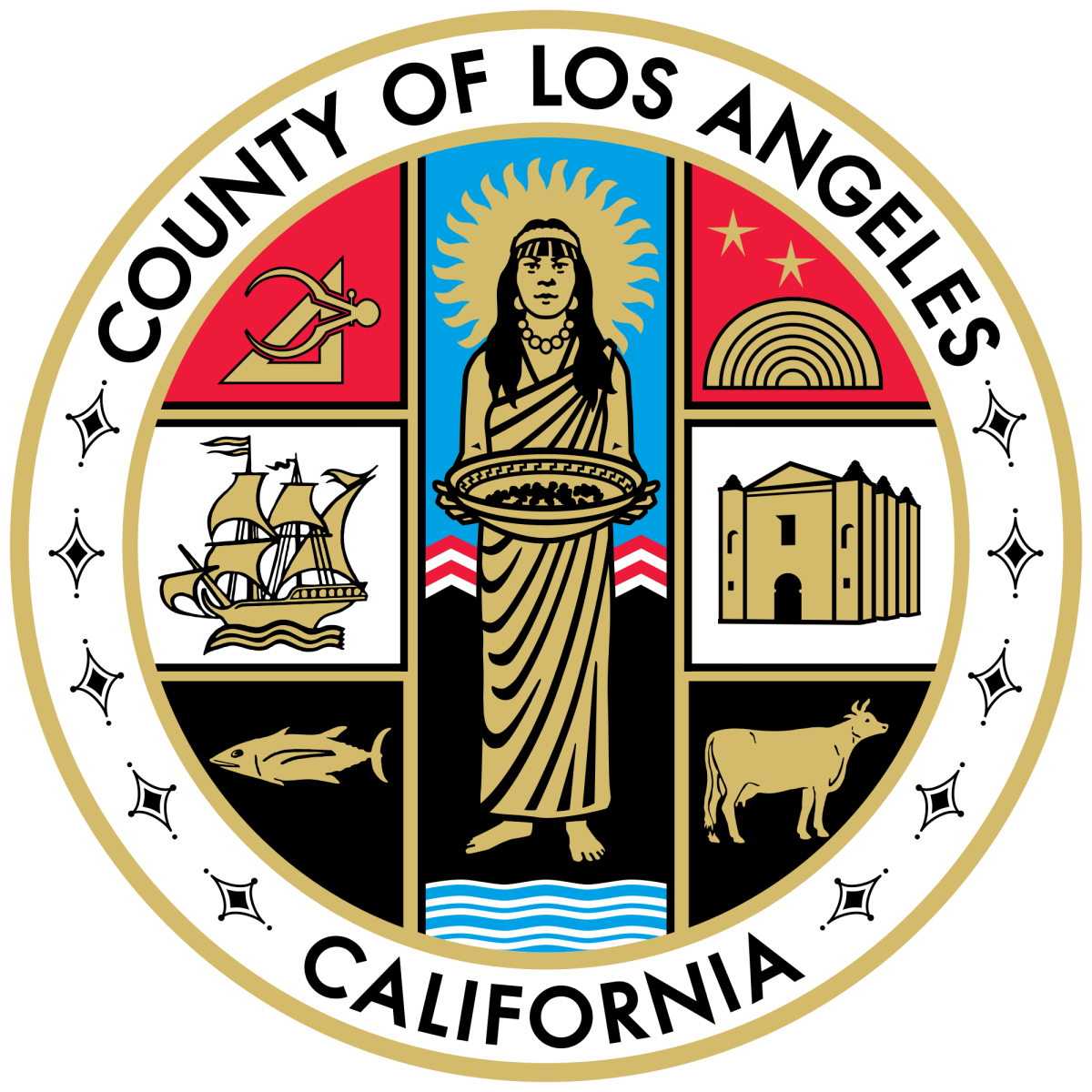 TITLE
TITLE
TITLE
Web Map
Point Features
org
grp
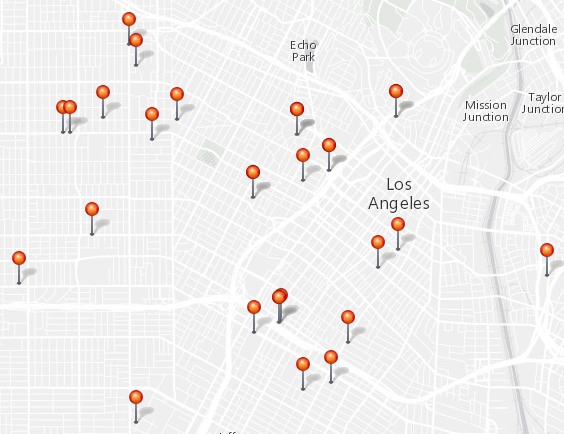 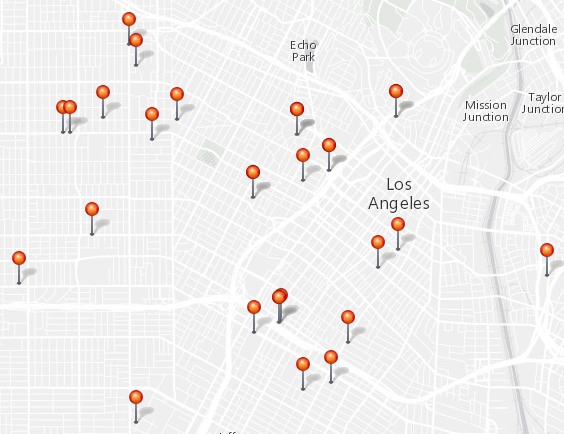 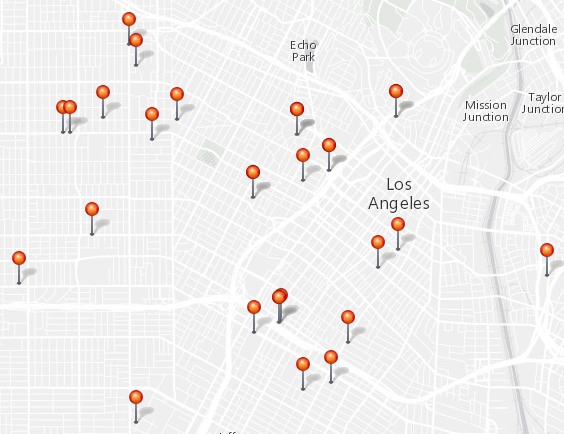 all
Web Map
Web Map
Web Map
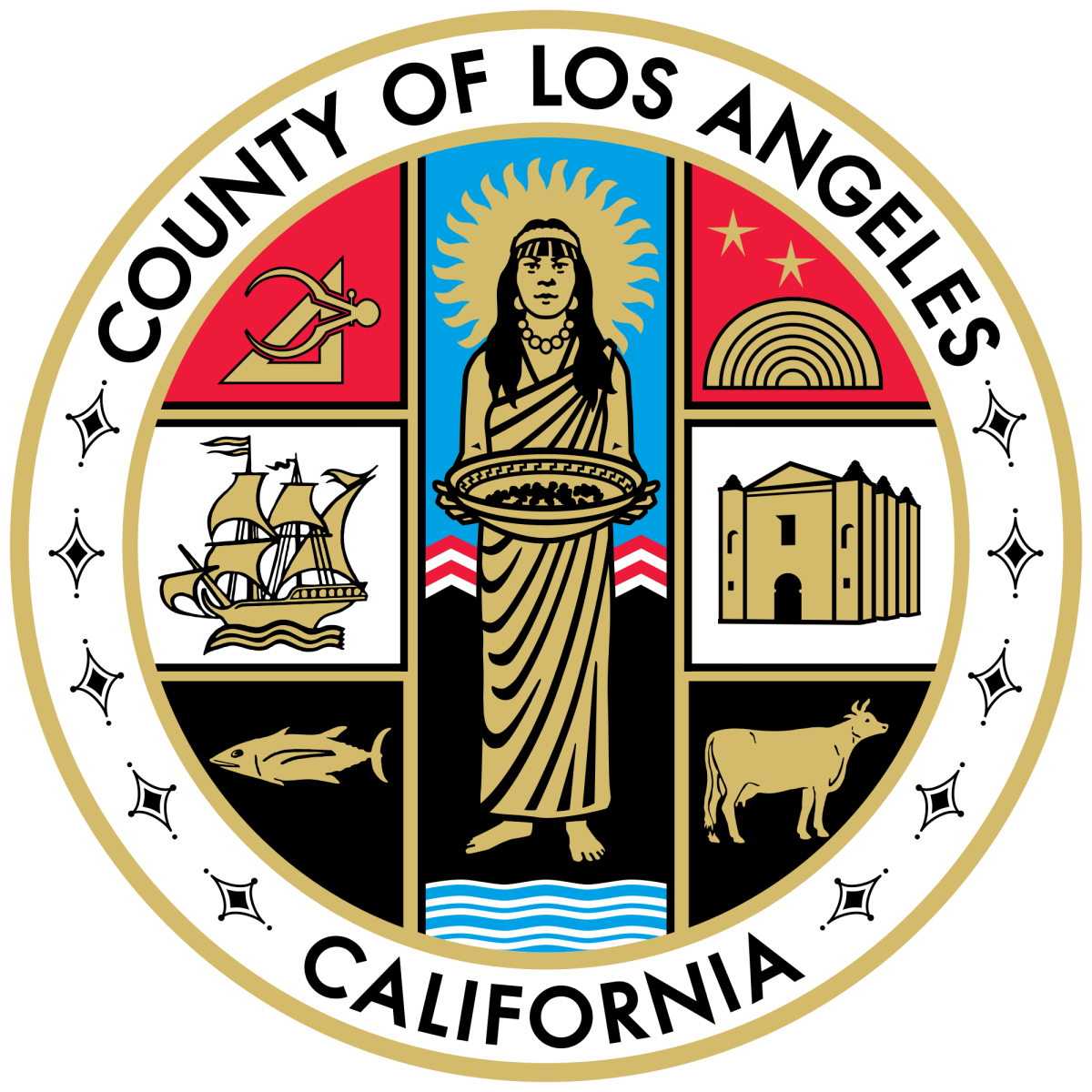 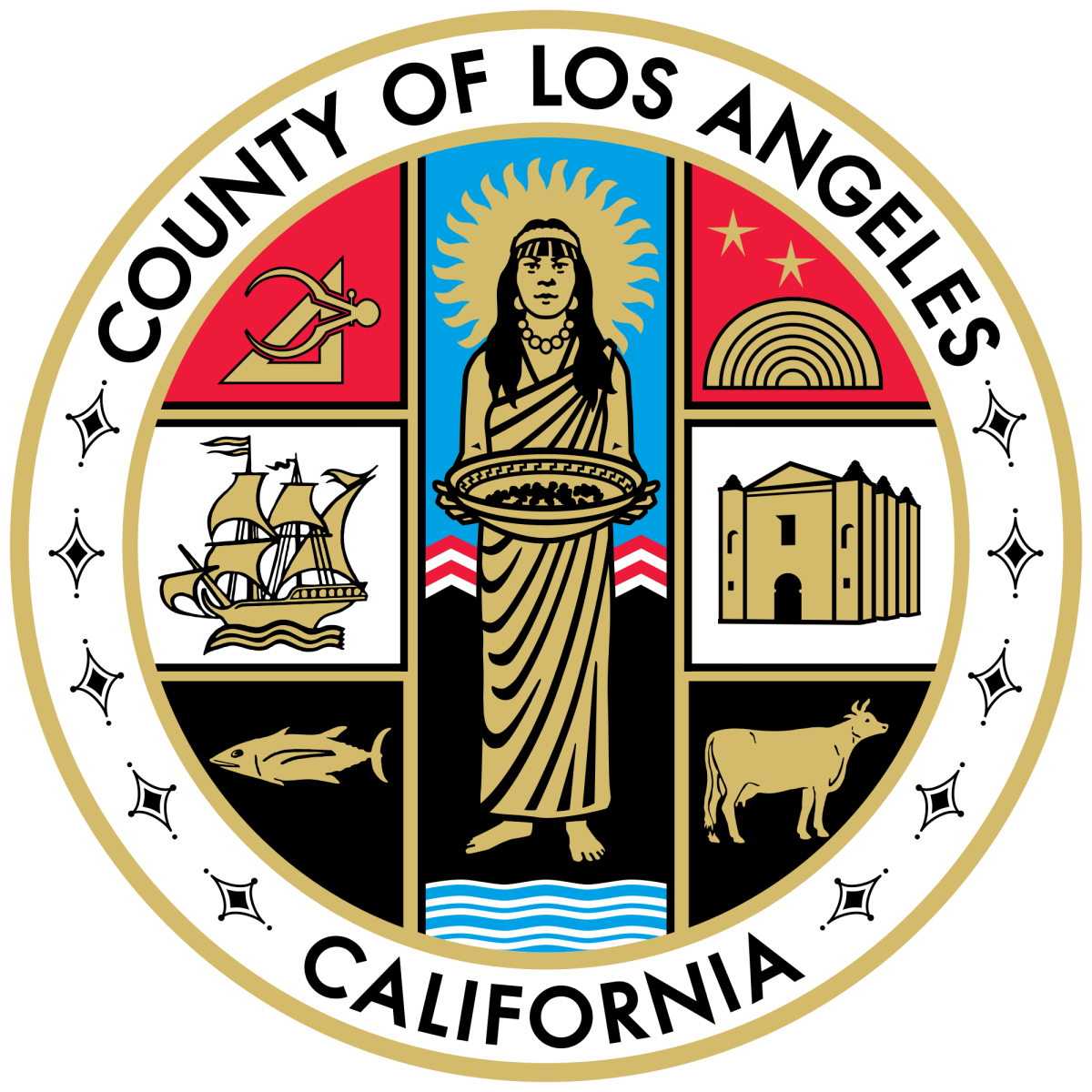 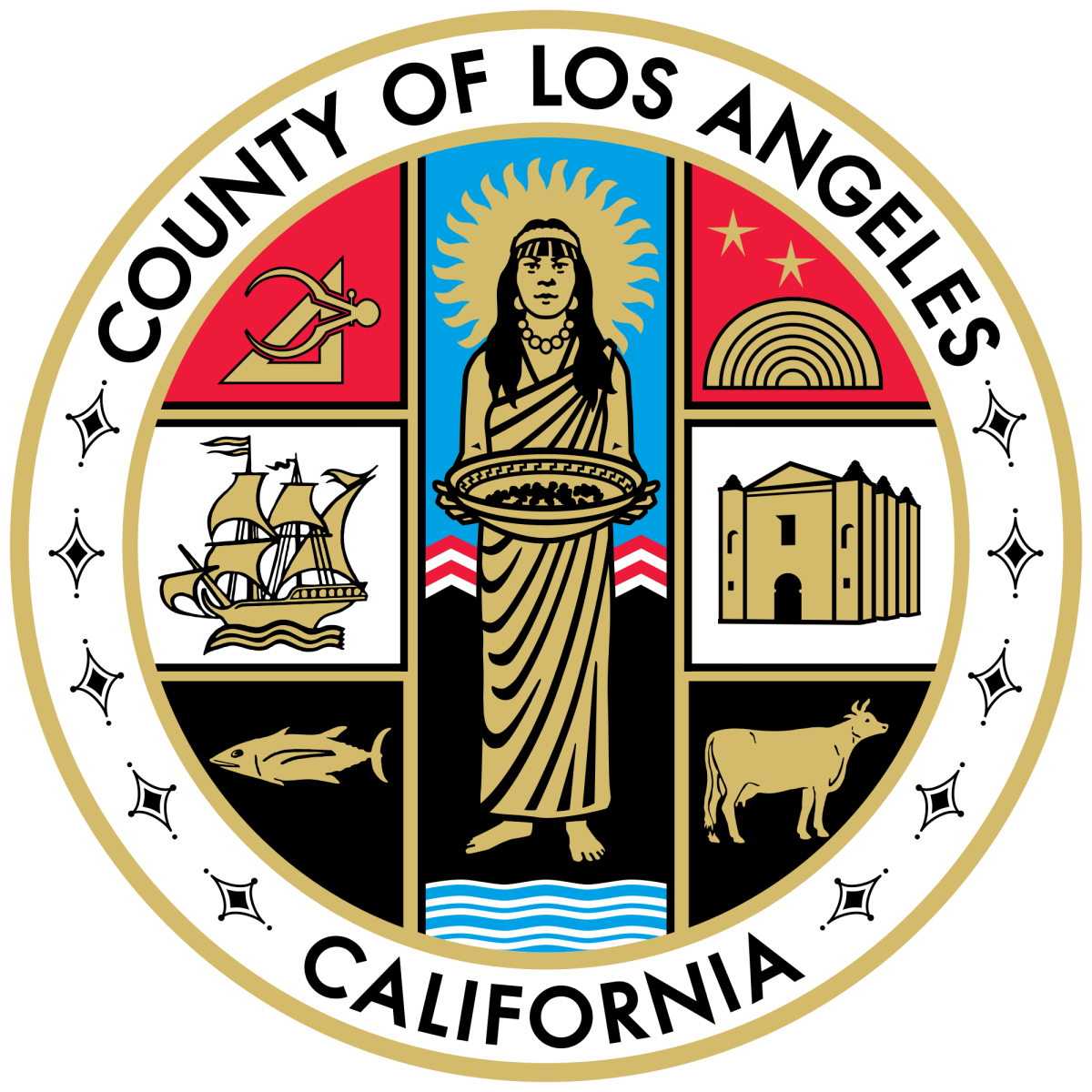 TITLE
TITLE
TITLE
Line Features
org
grp
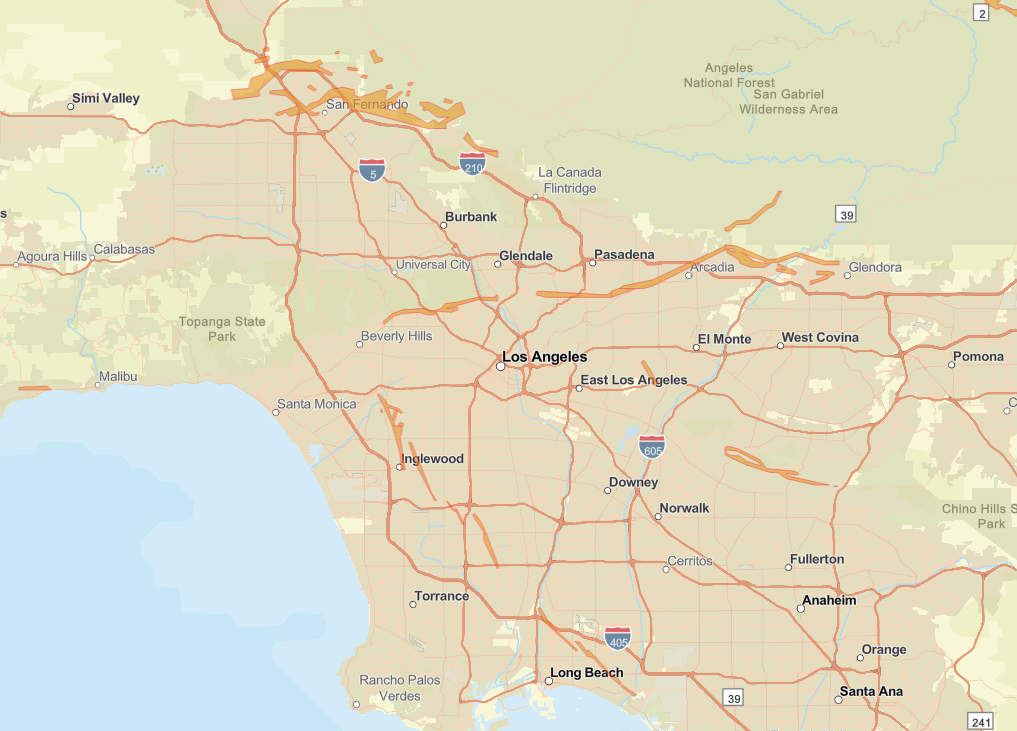 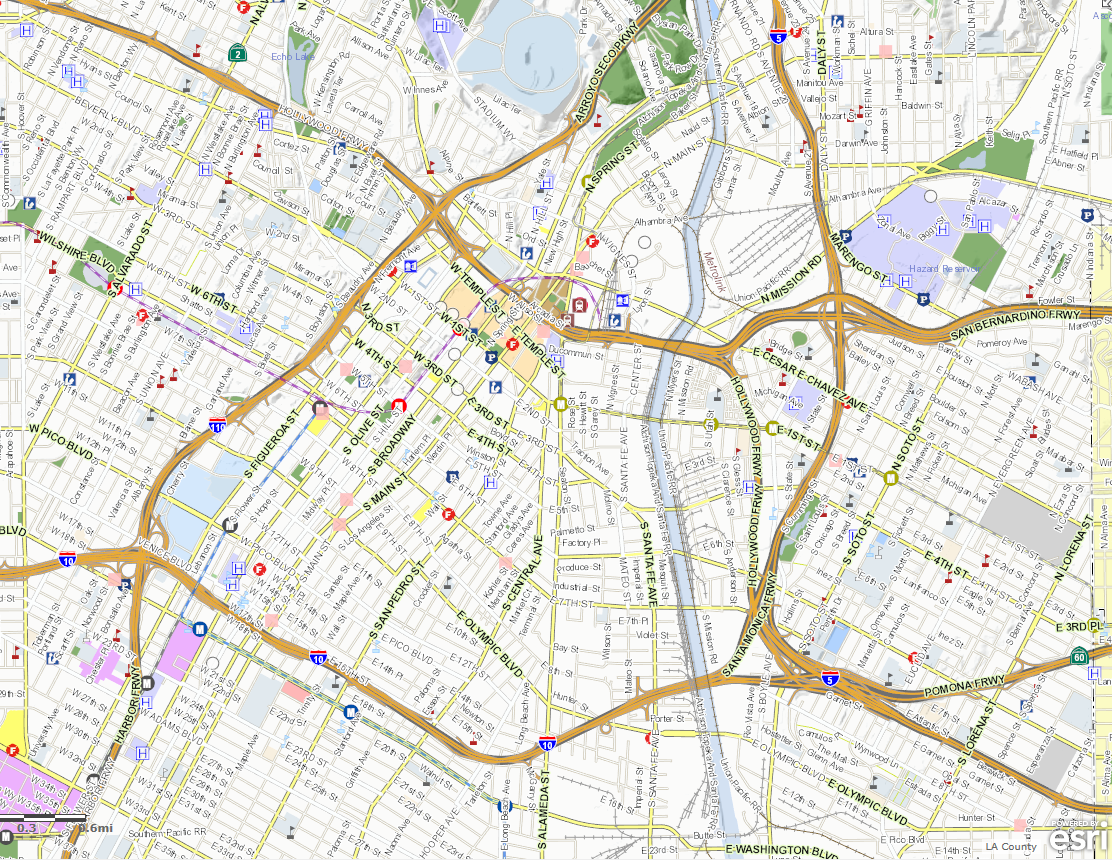 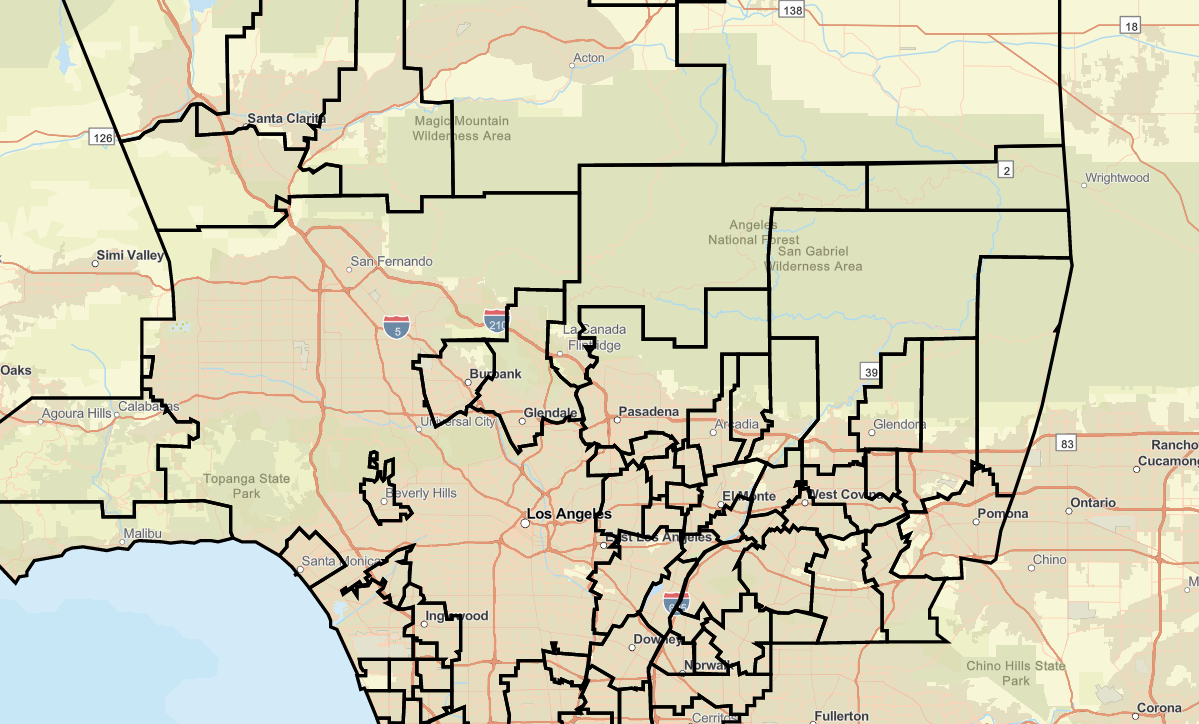 all
Web Map
Web Map
Web Map
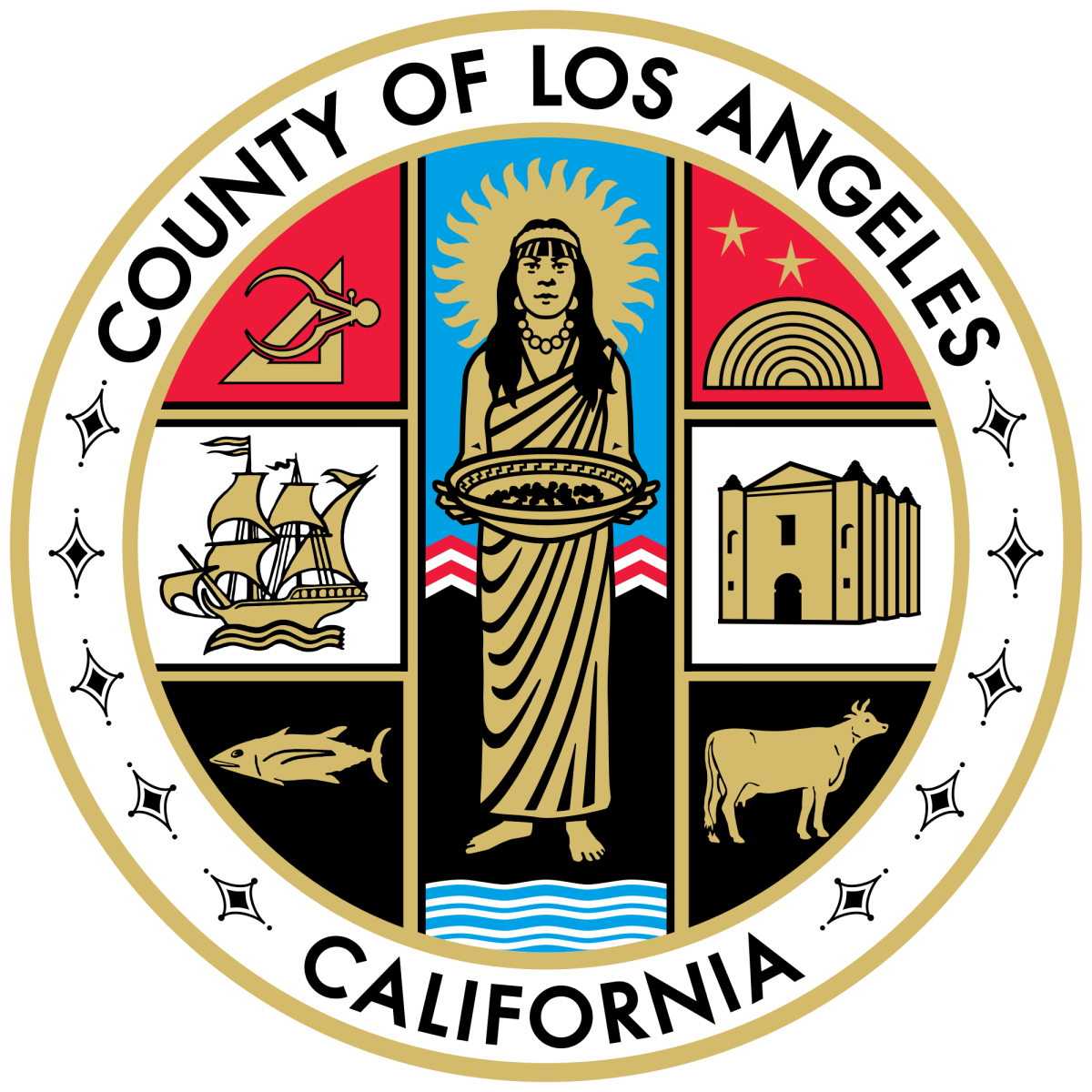 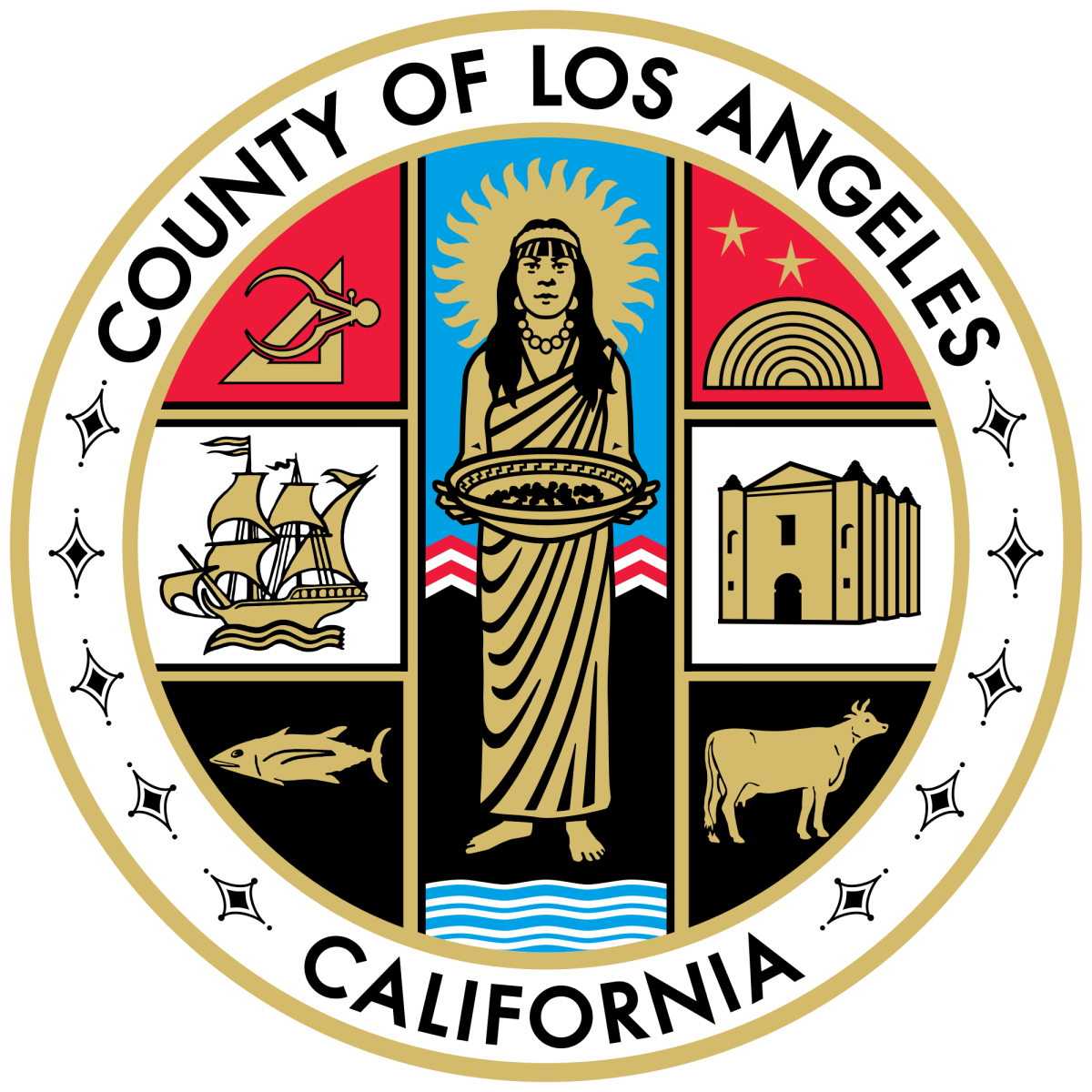 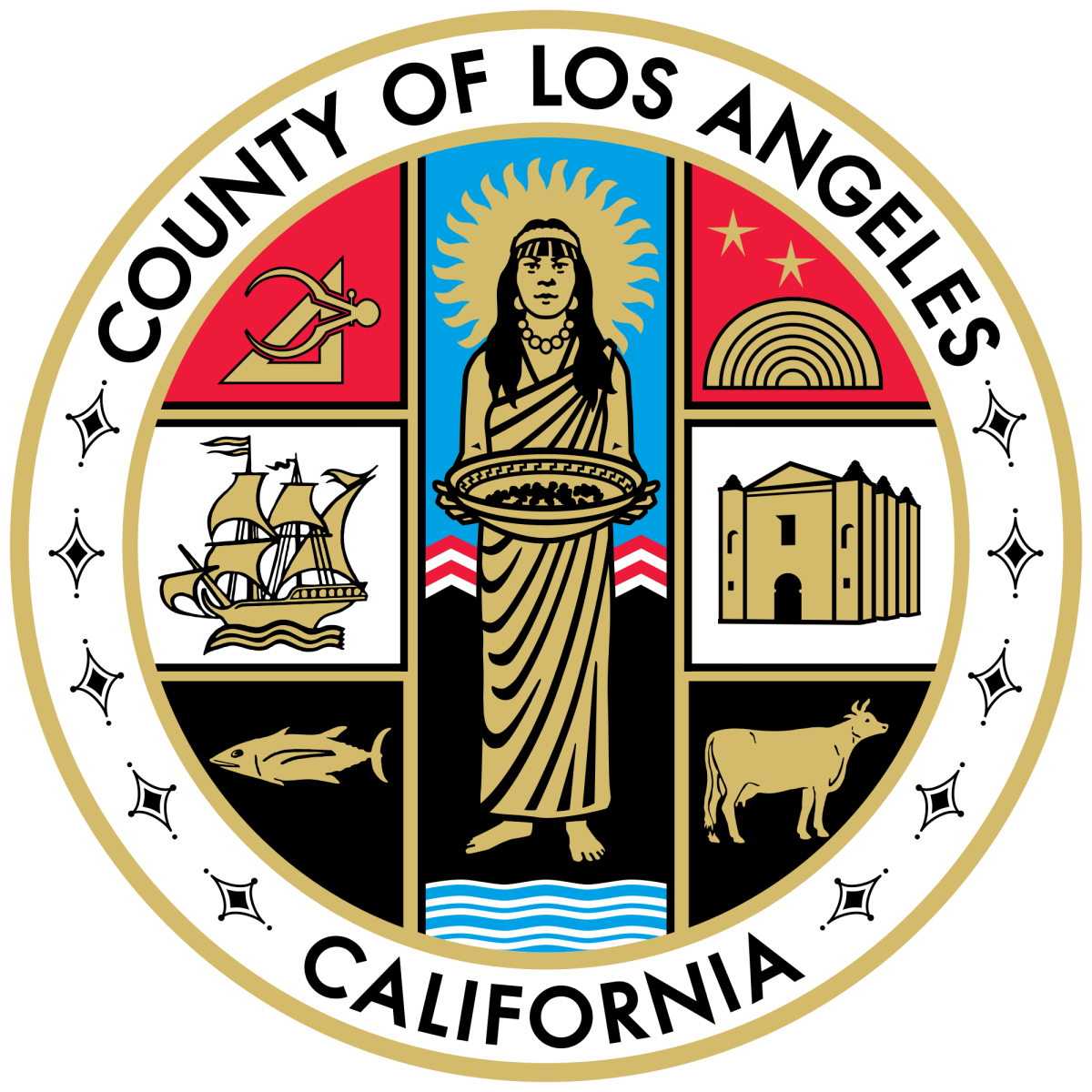 TITLE
TITLE
TITLE
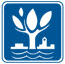 Polygon Features
org
grp
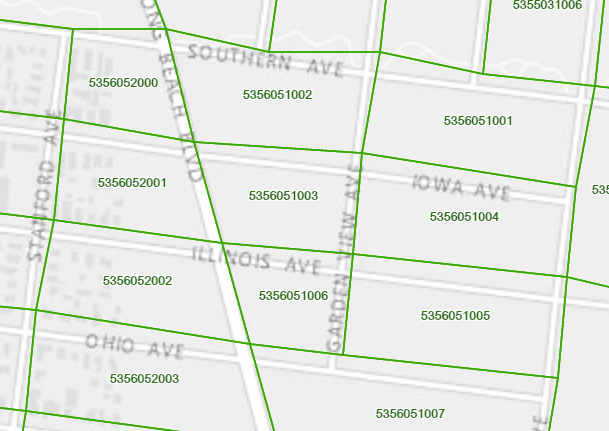 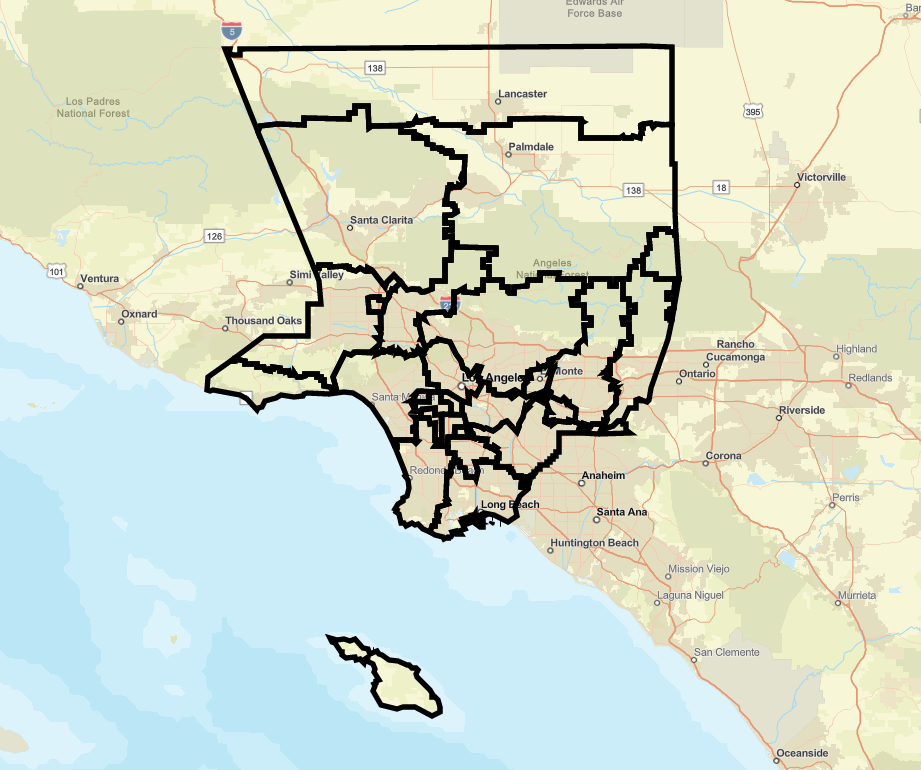 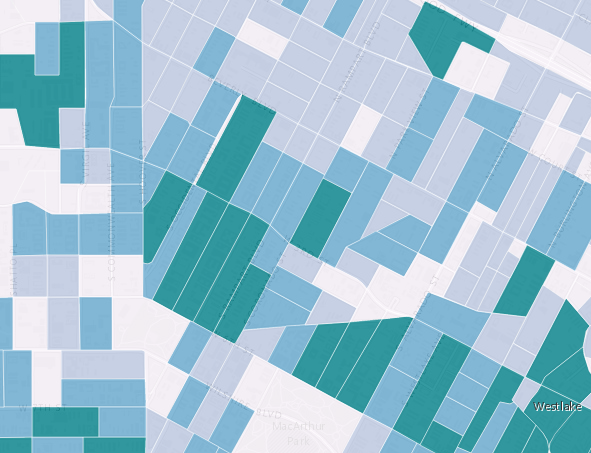 all
Web Map
Web Map
Web Map
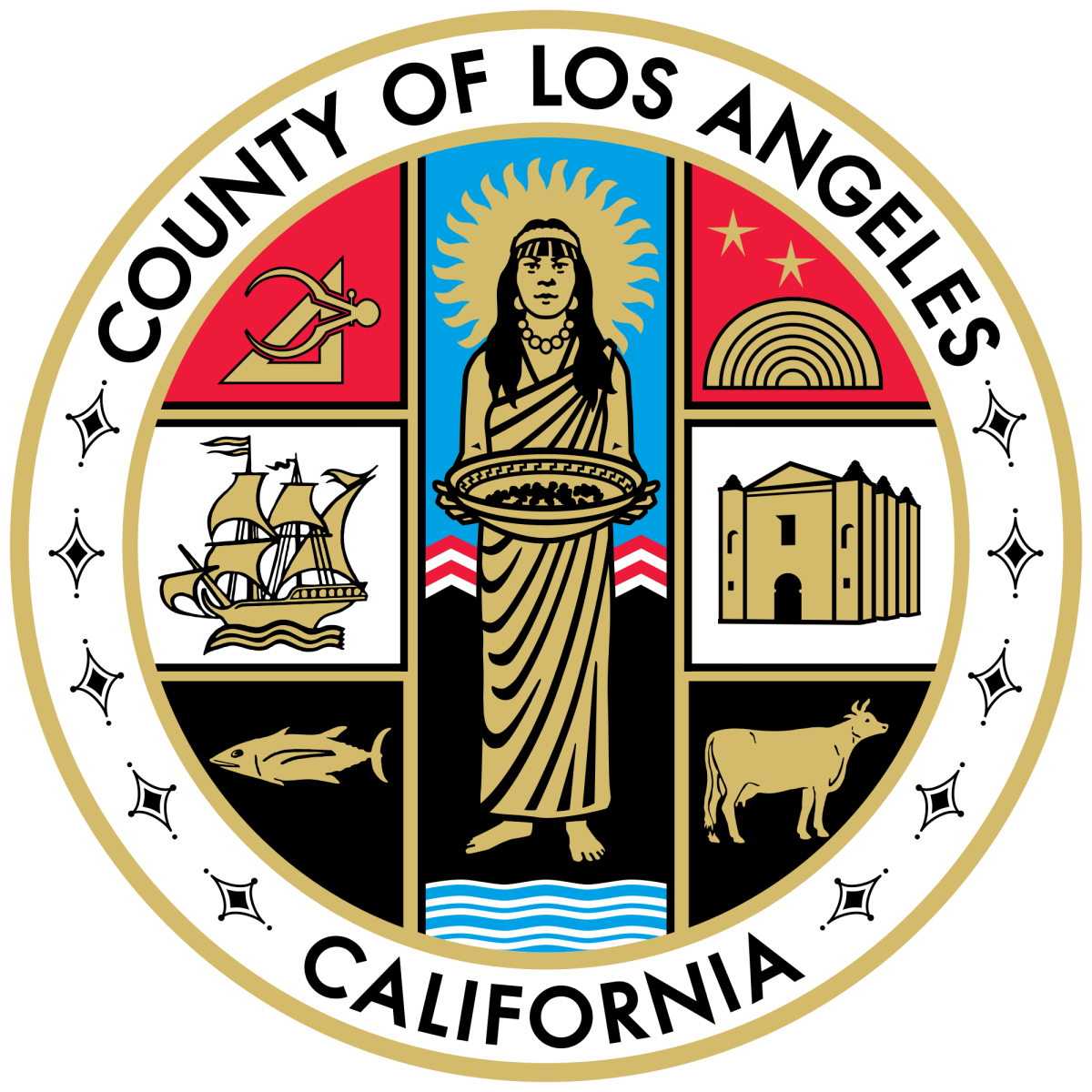 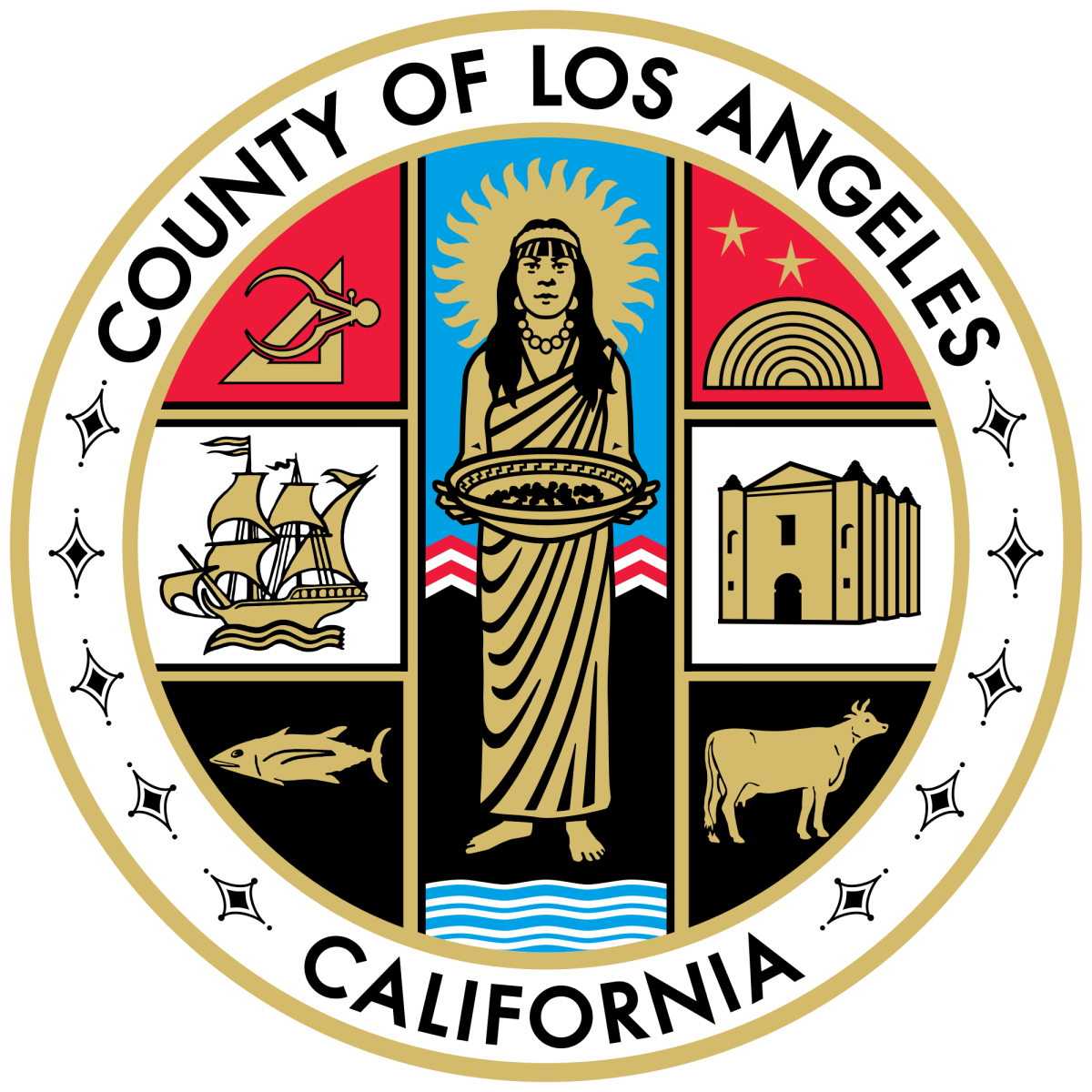 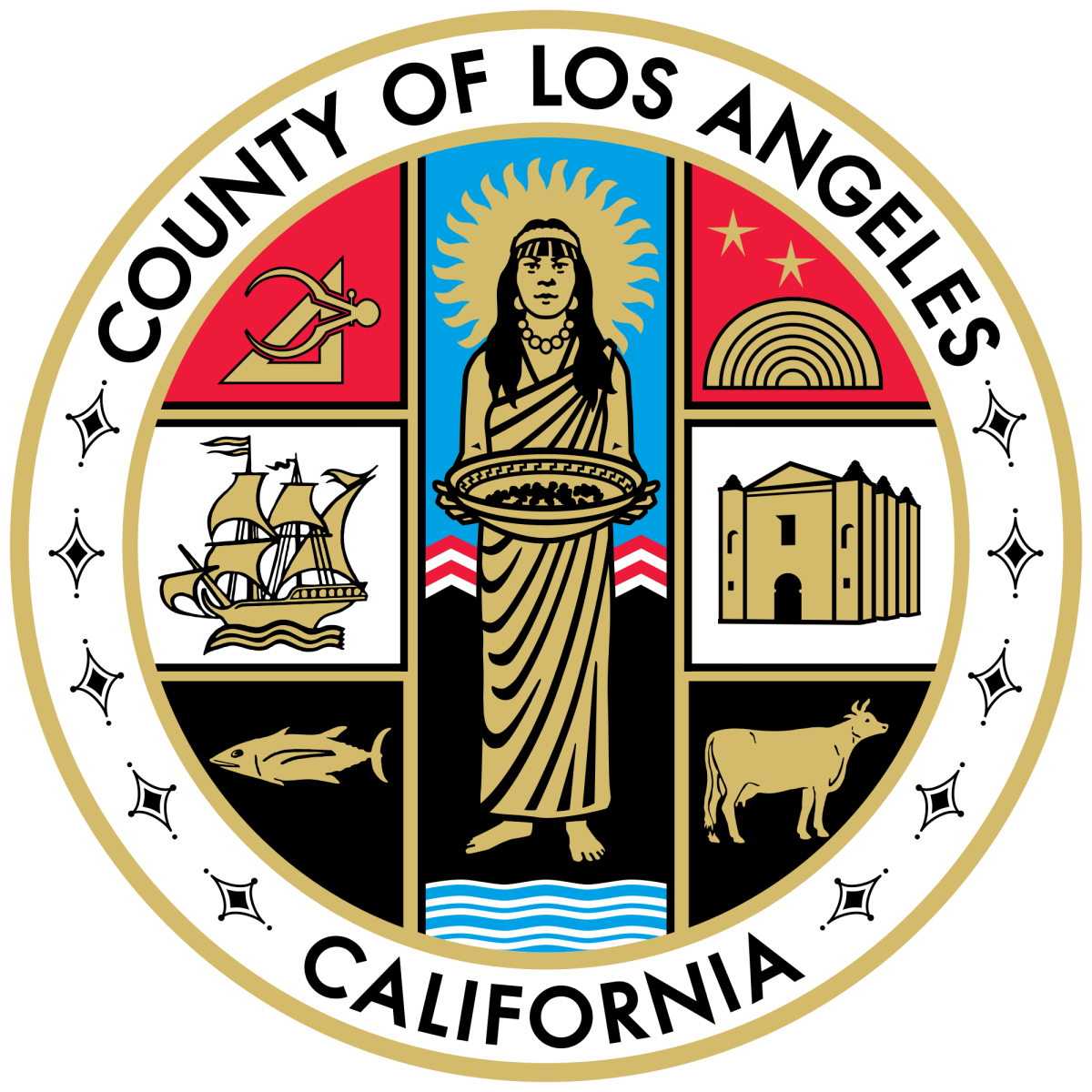 TITLE
TITLE
TITLE
Web App
Point Features
org
grp
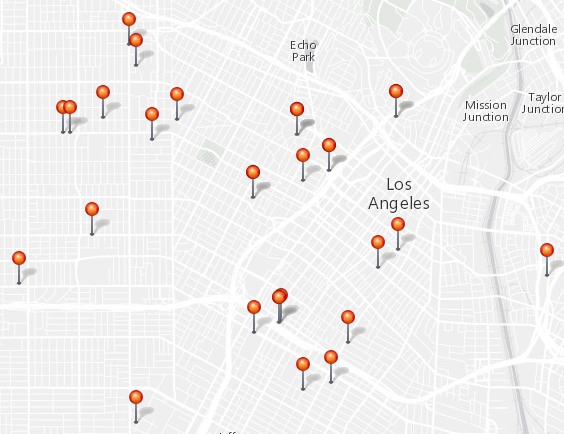 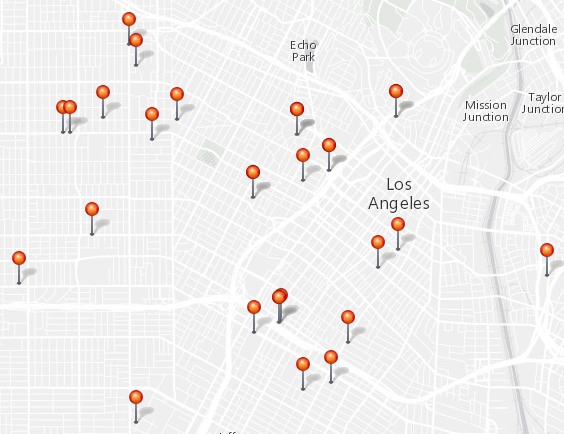 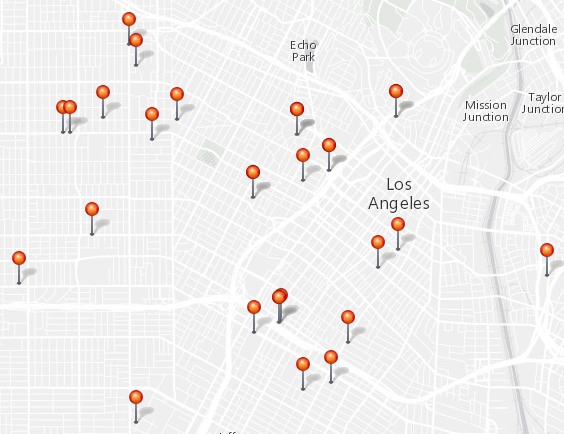 all
Web App
Web App
Web App
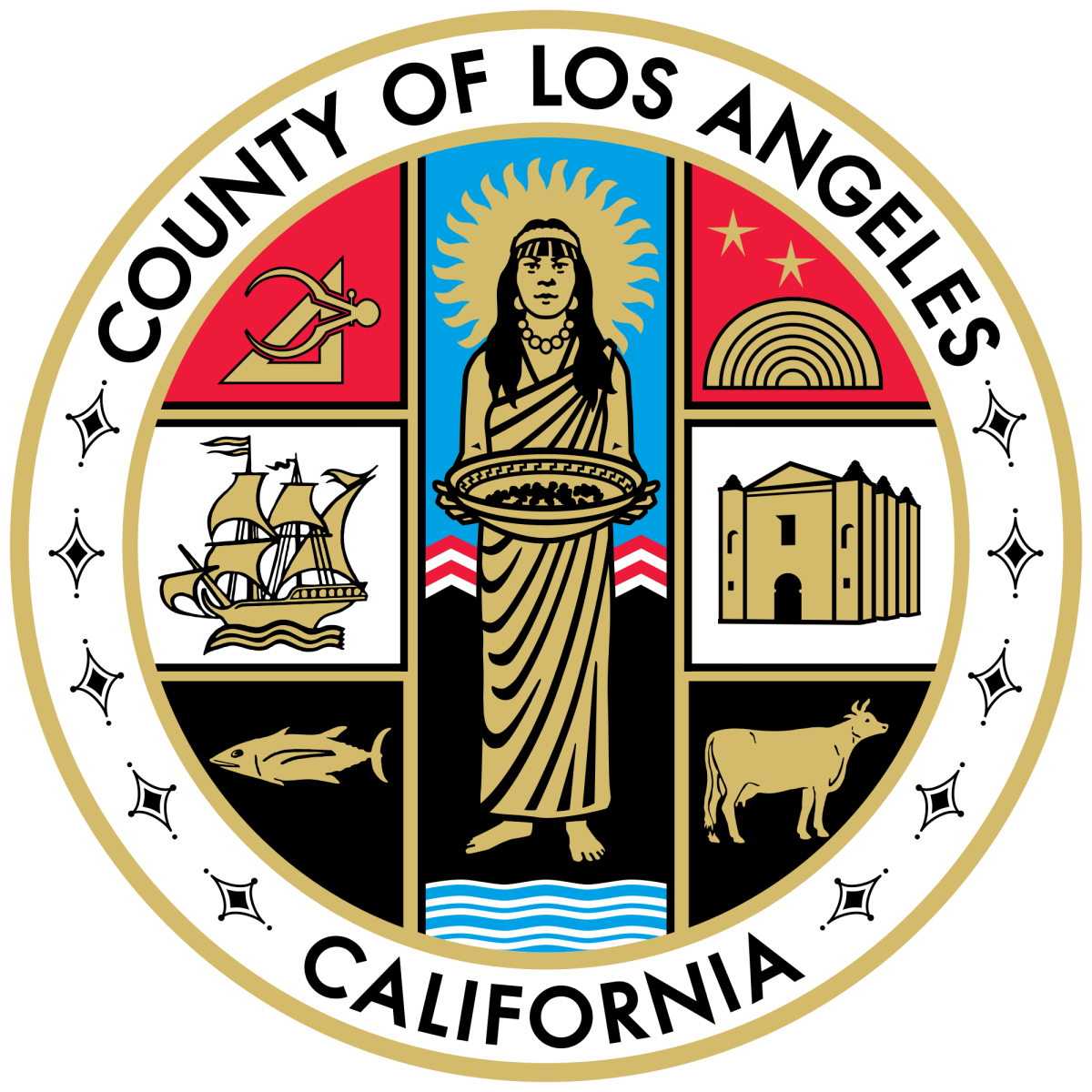 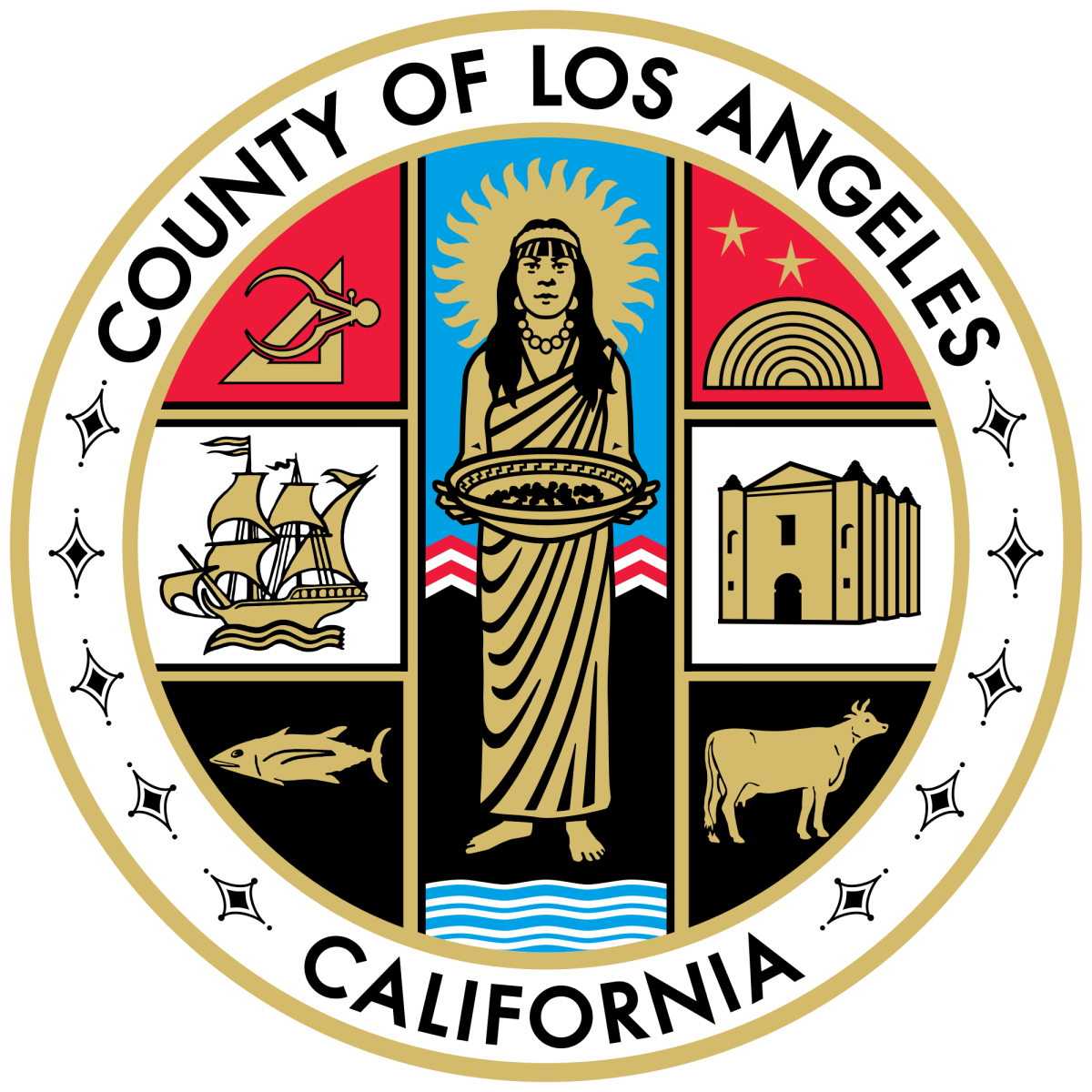 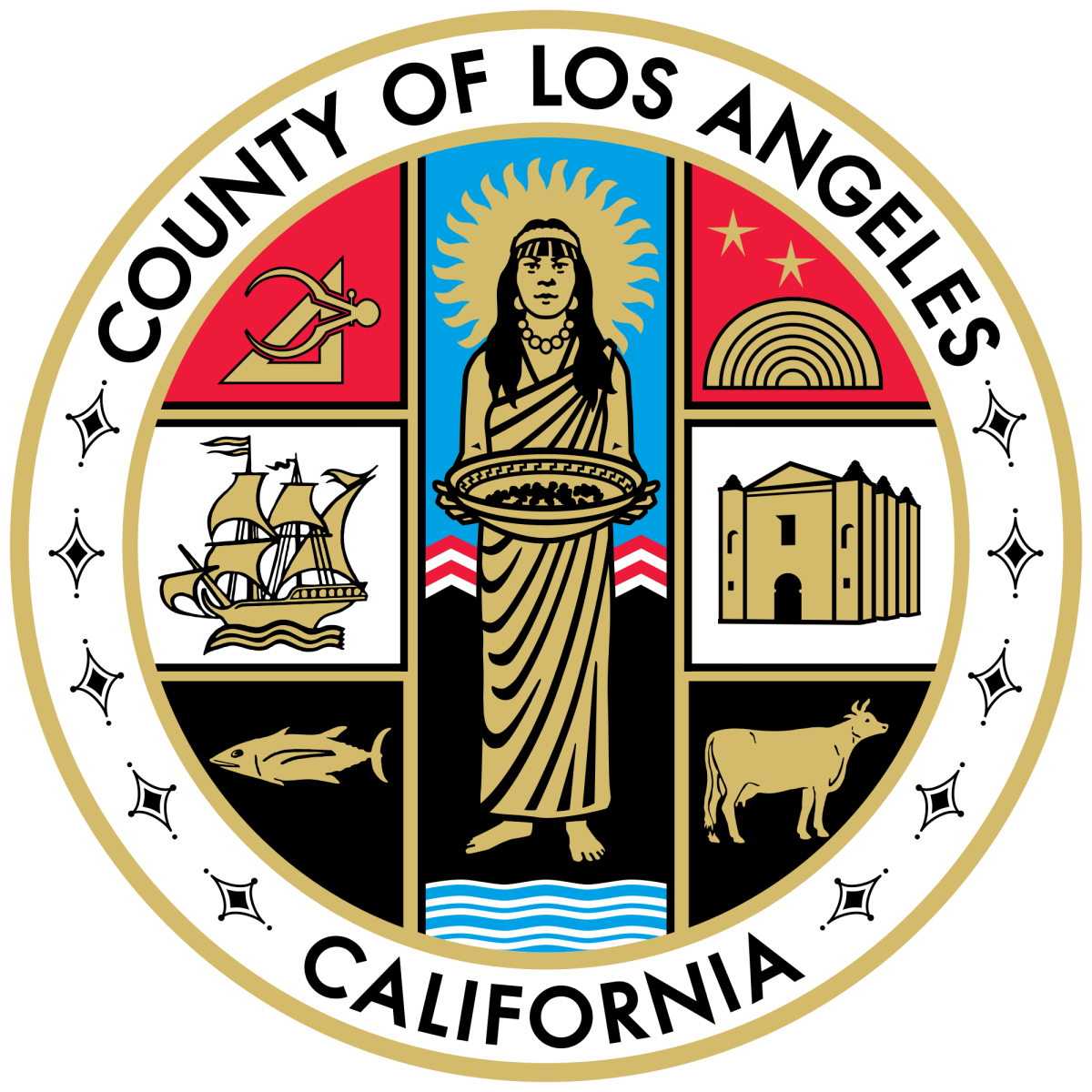 TITLE
TITLE
TITLE
Line Features
org
grp
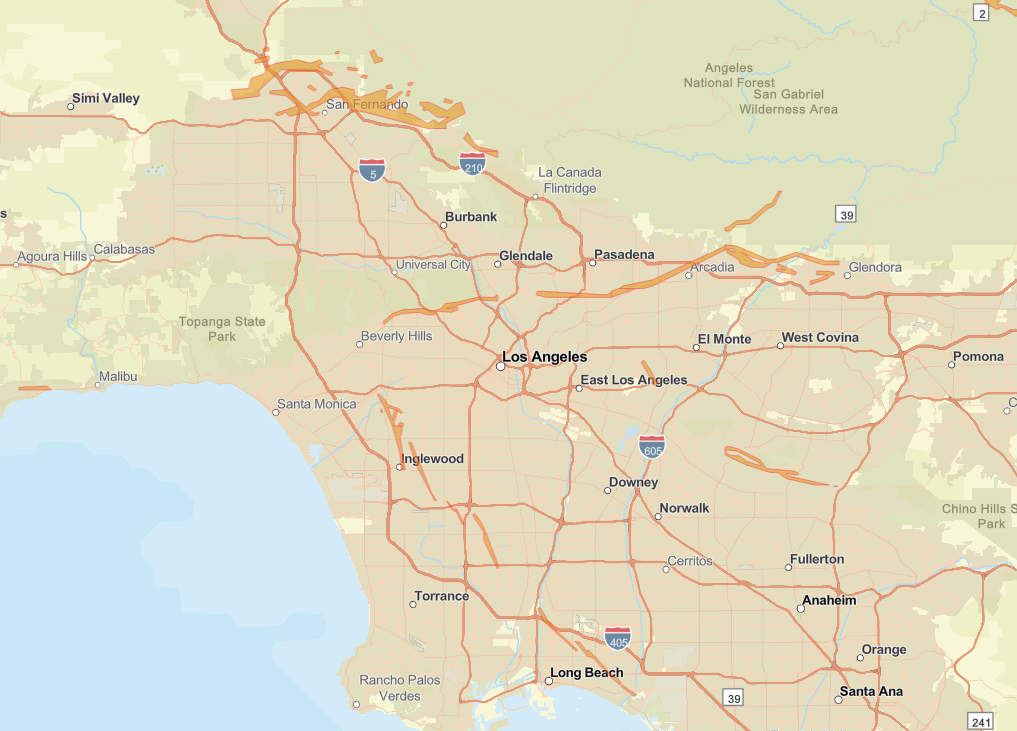 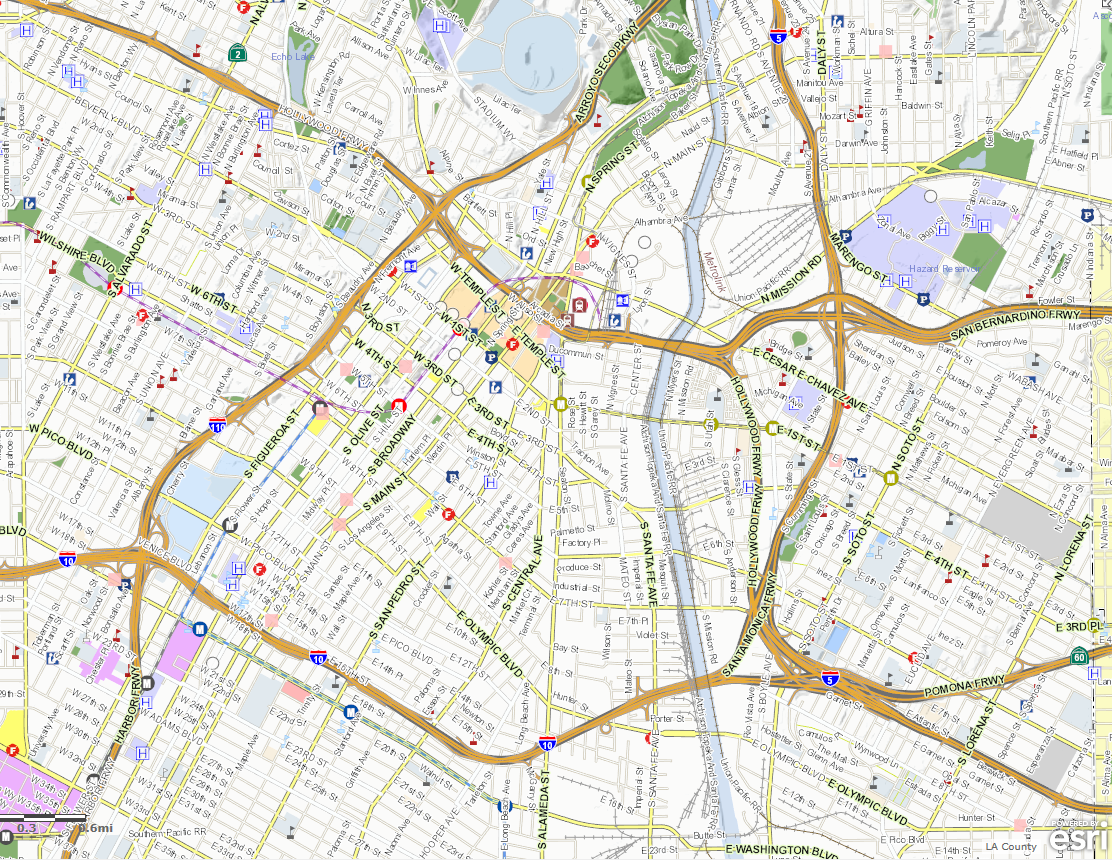 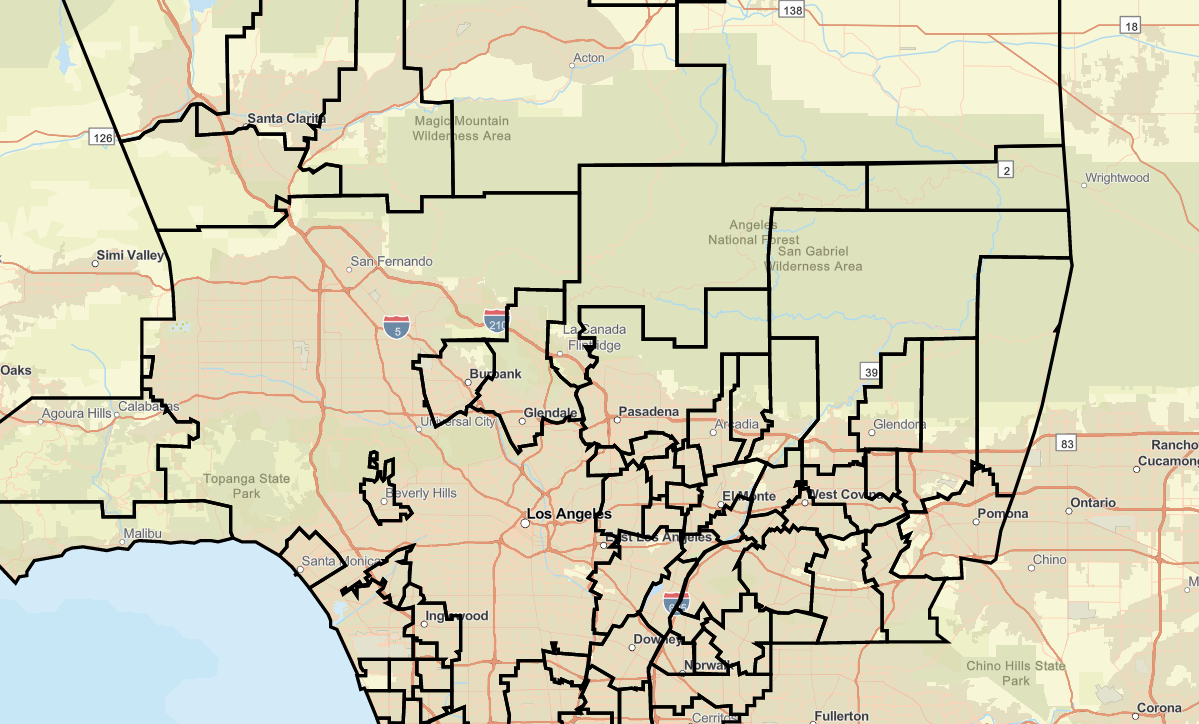 all
Web App
Web App
Web App
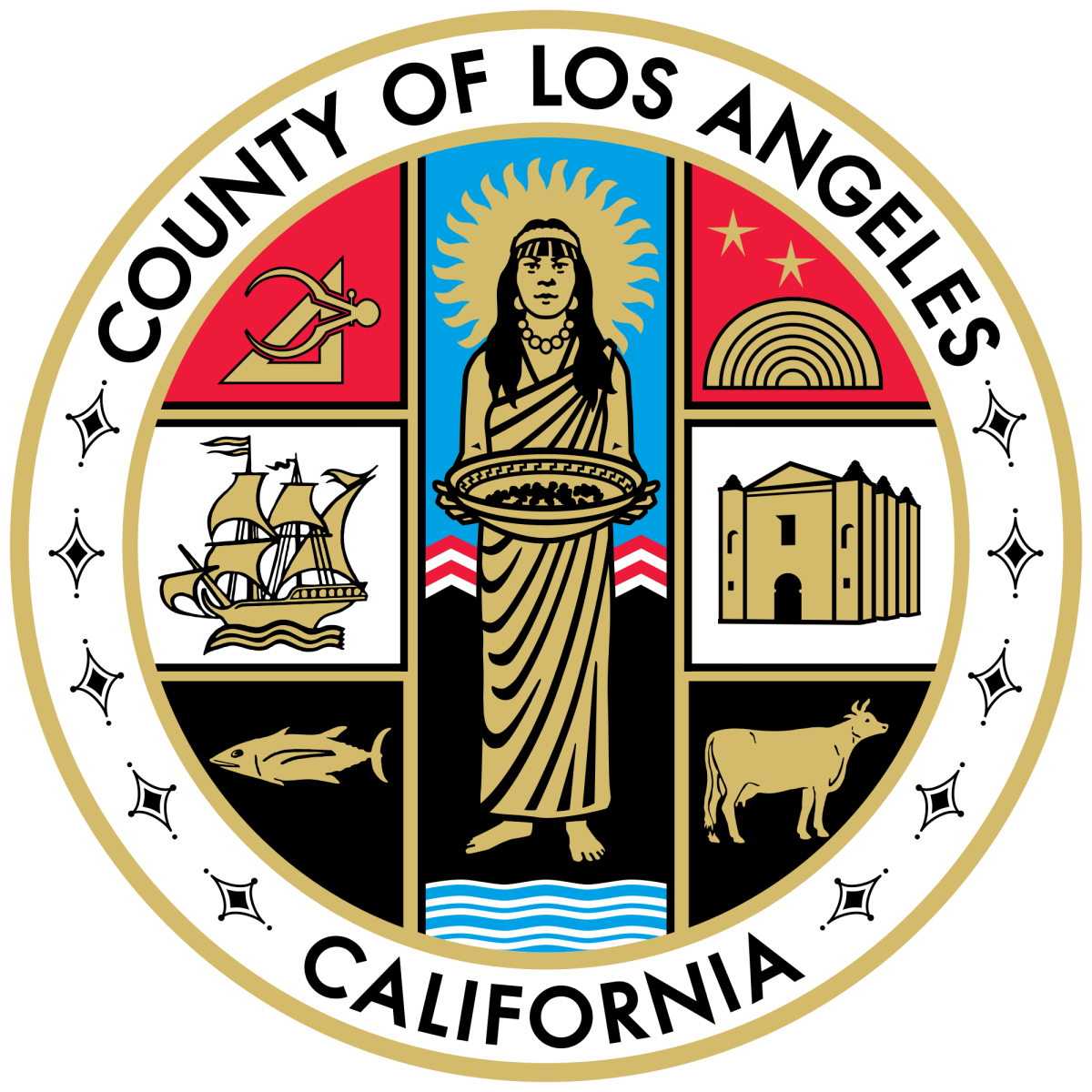 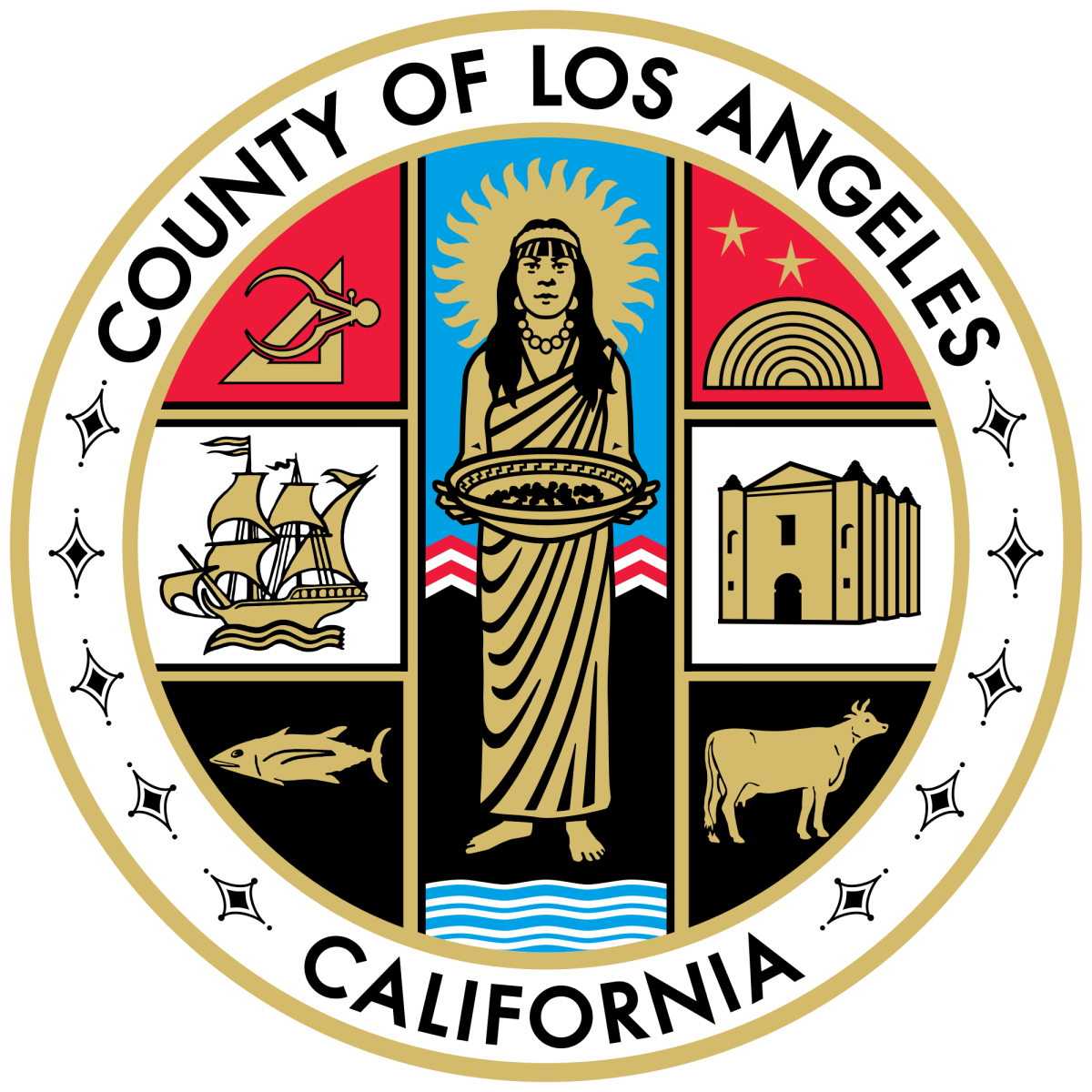 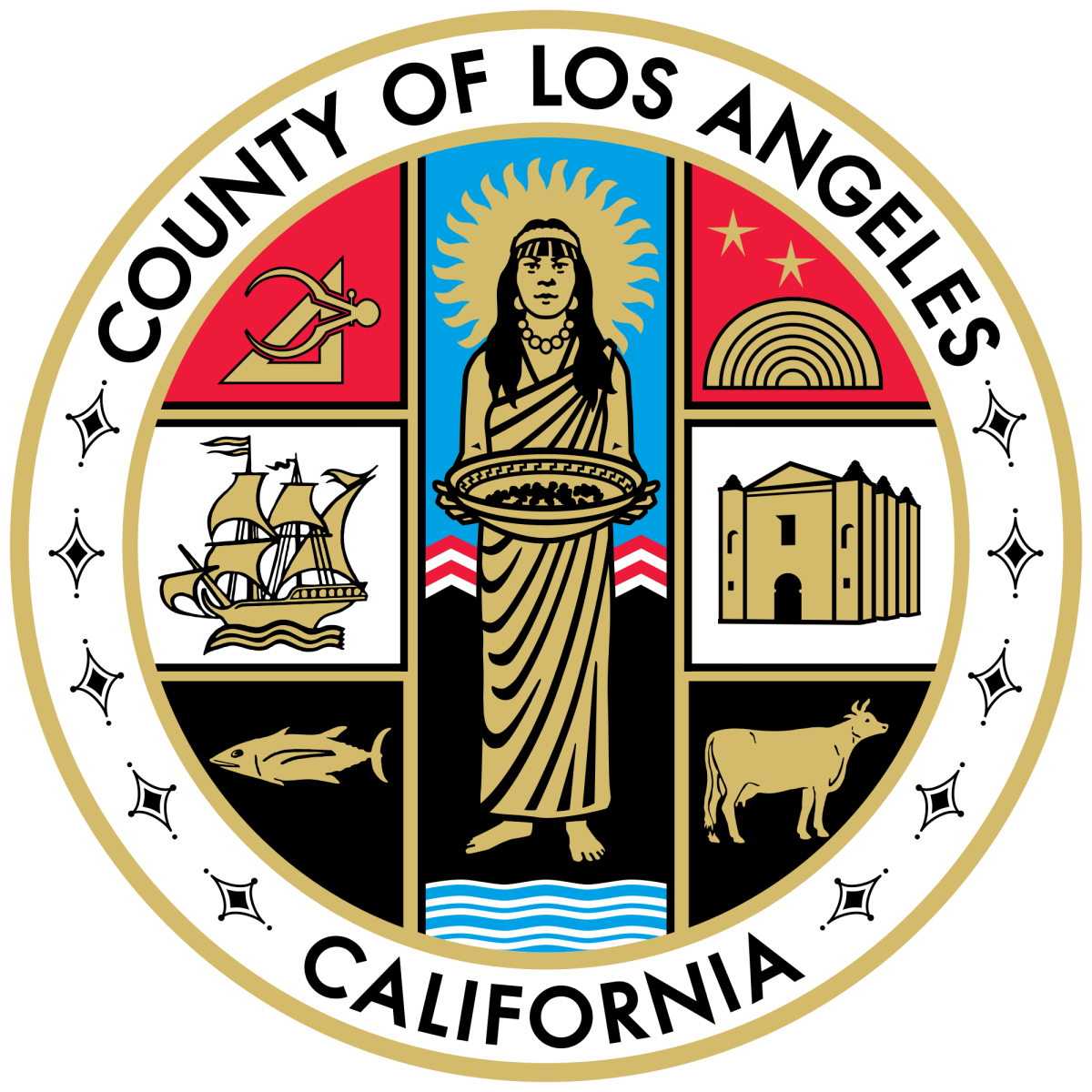 TITLE
TITLE
TITLE
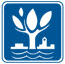 Polygon Features
org
grp
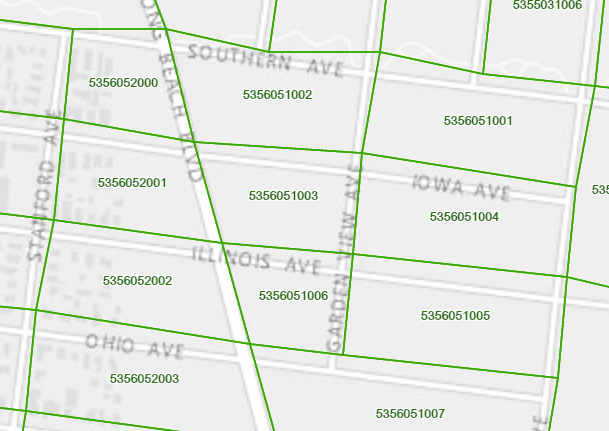 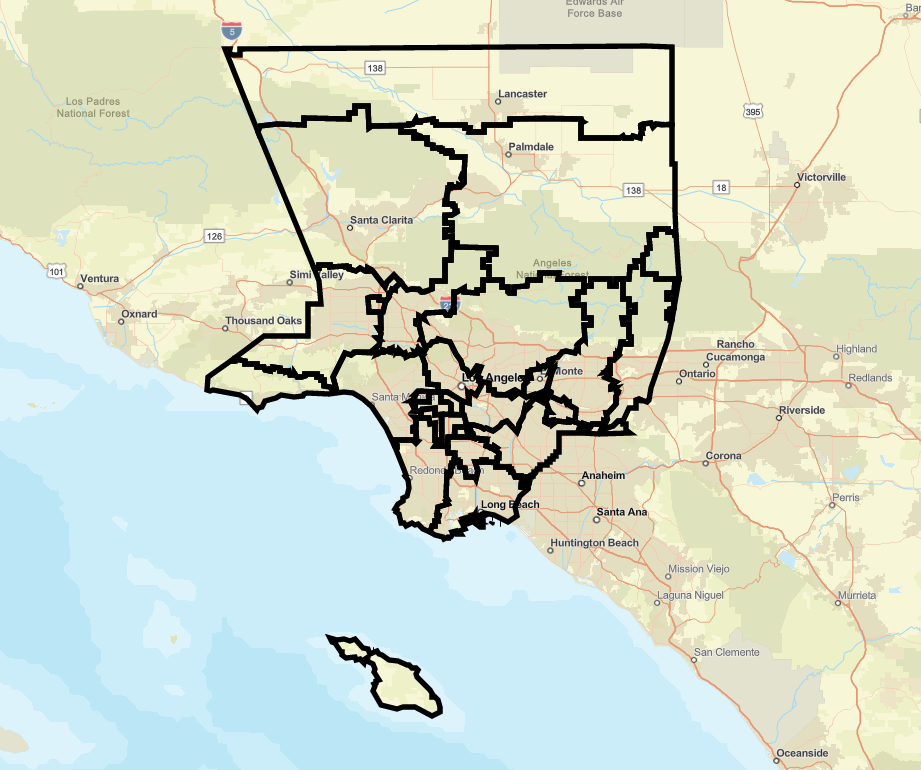 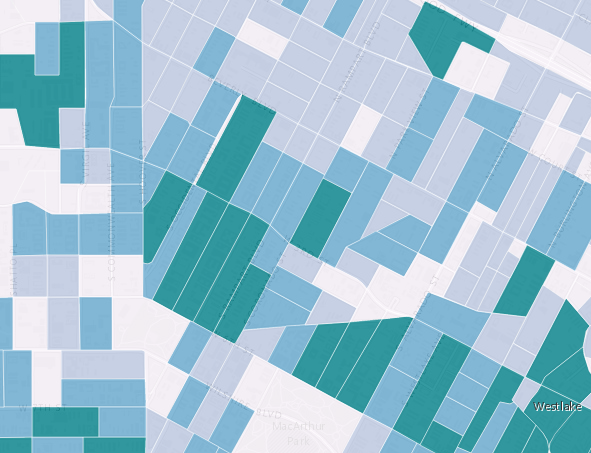 all
Web App
Web App
Web App
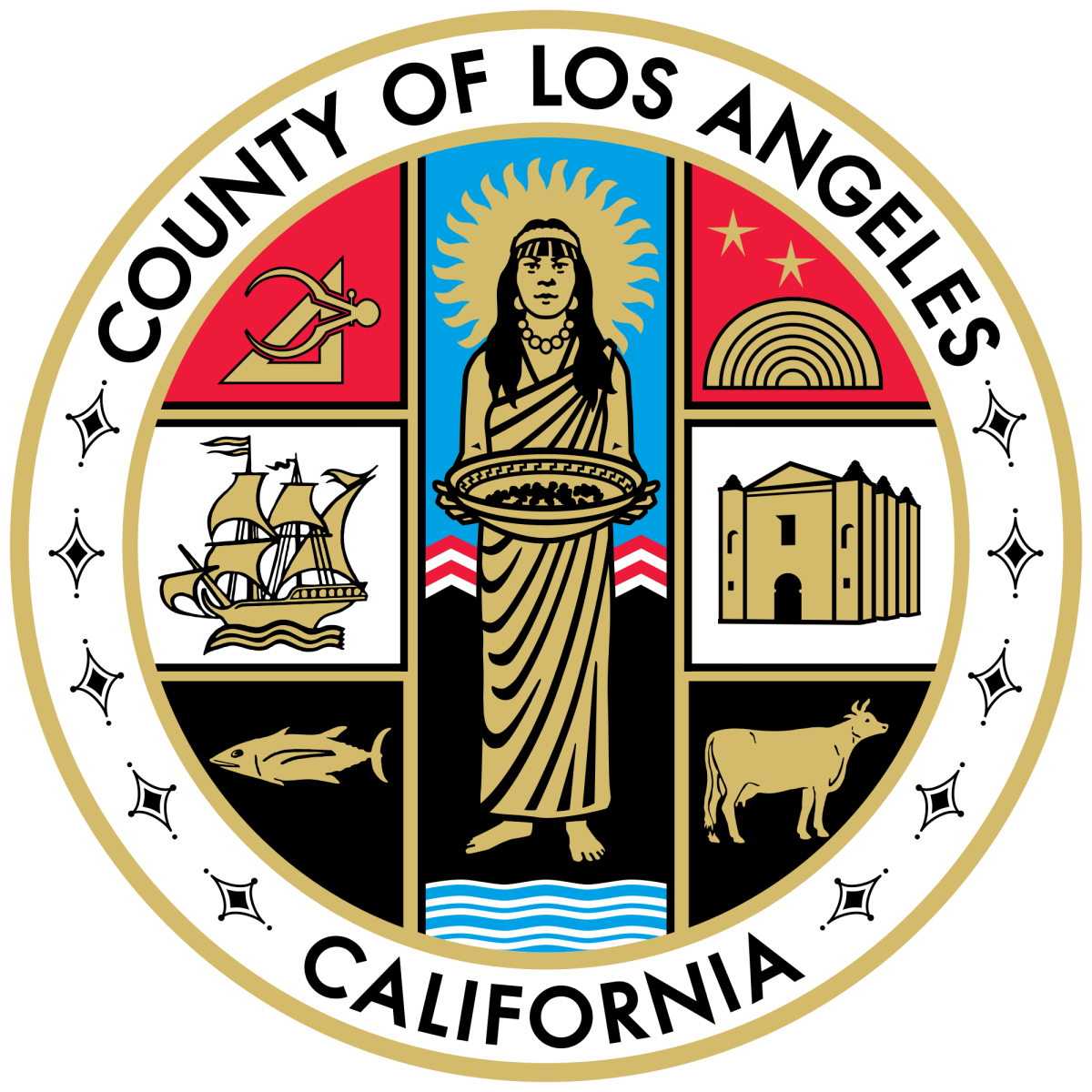 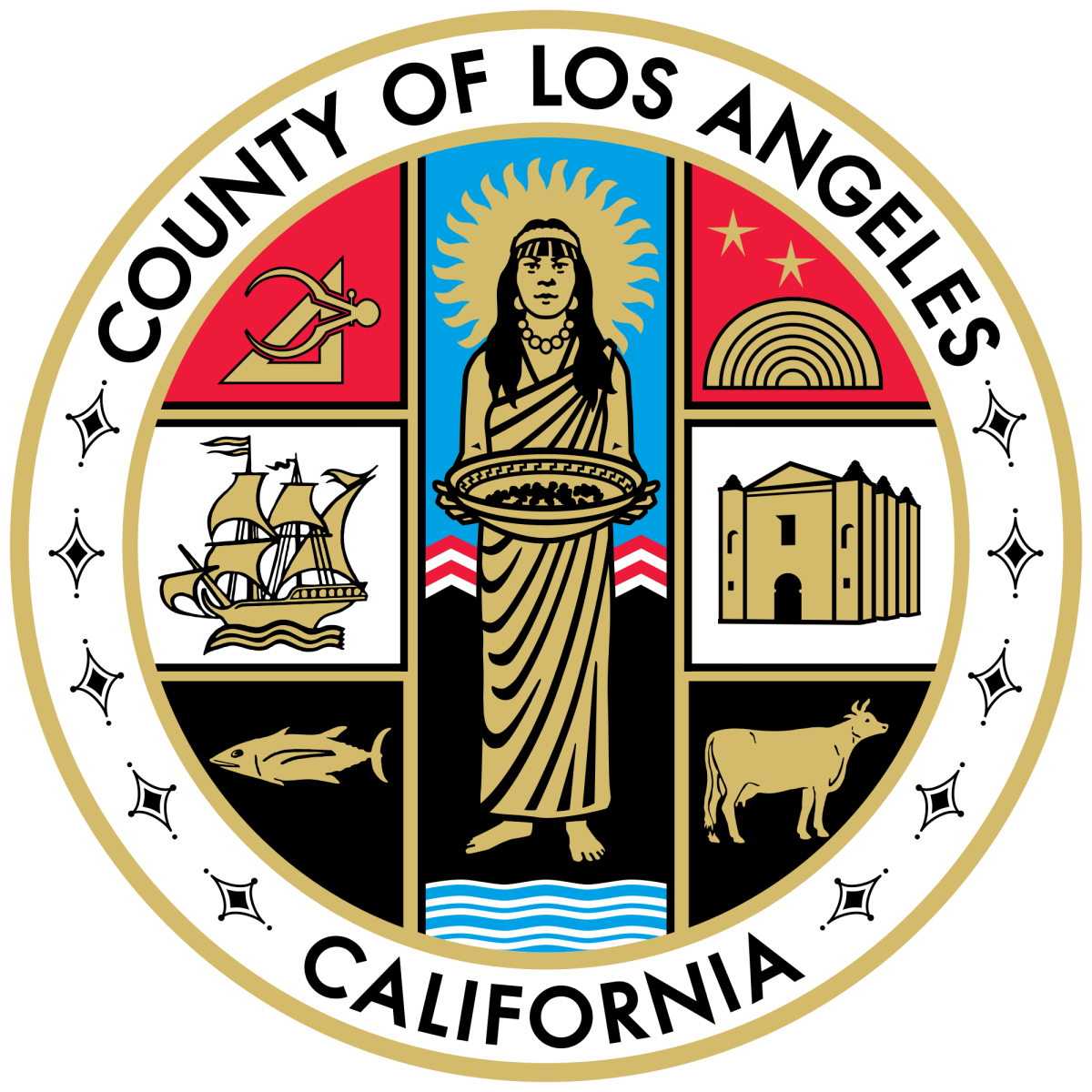 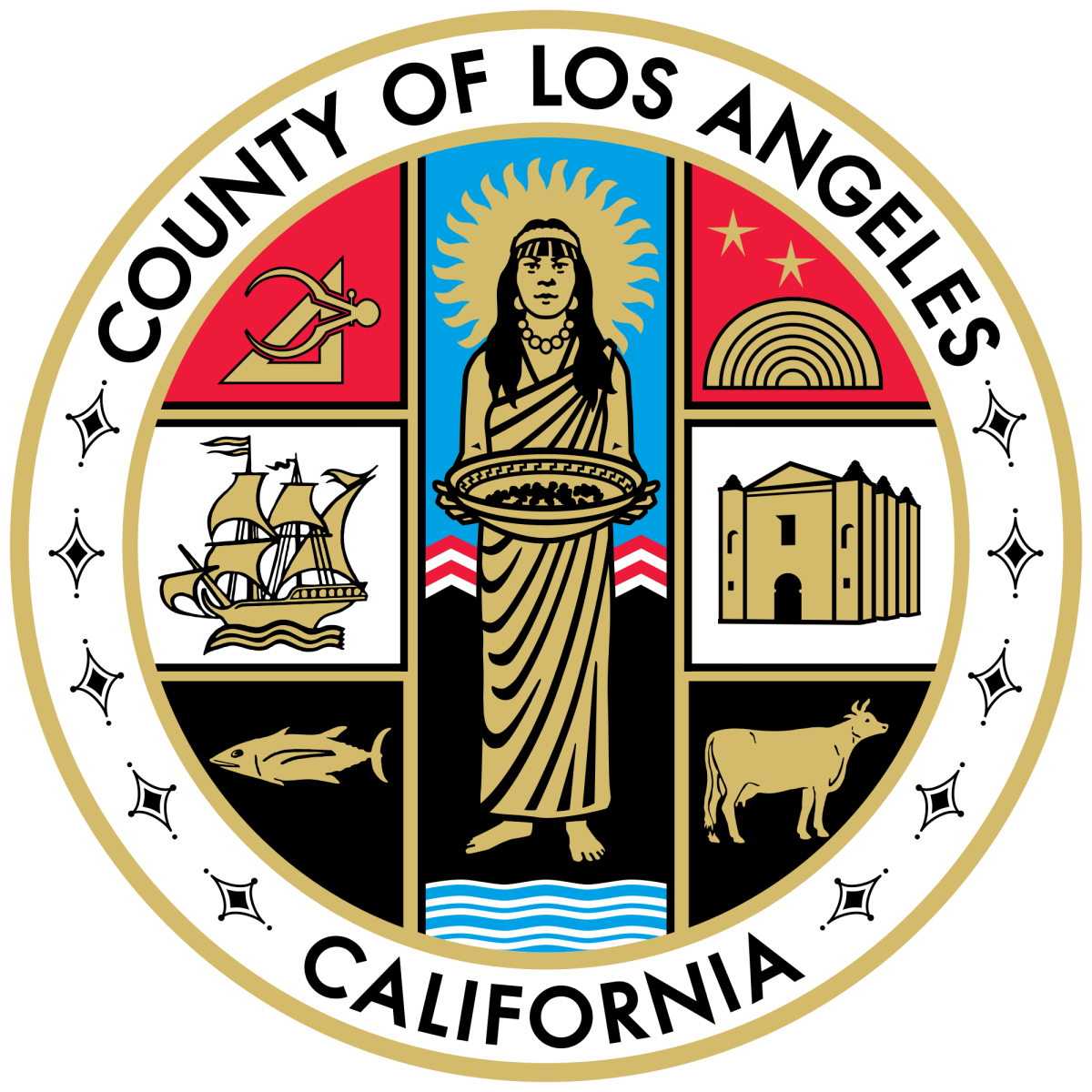 TITLE
TITLE
TITLE
StoryMap
Point Features
org
grp
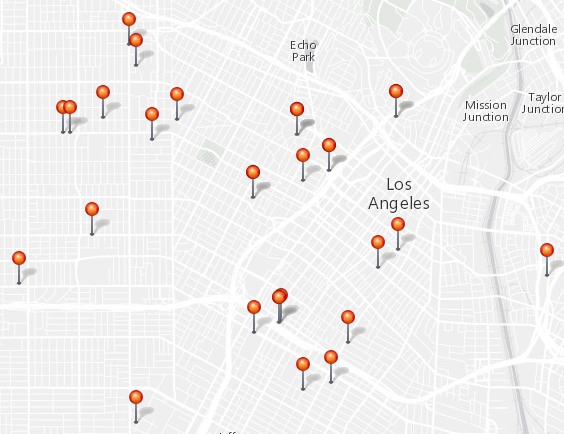 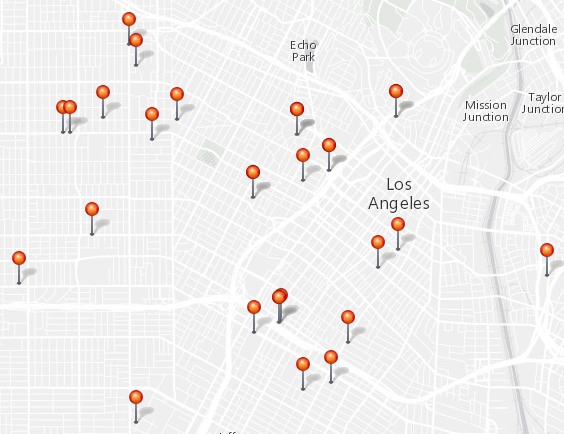 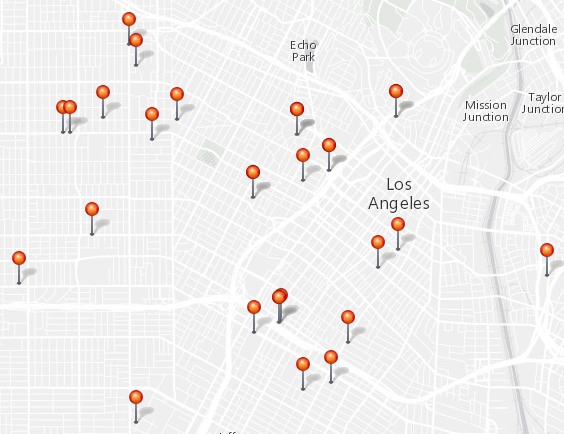 all
StoryMap
StoryMap
StoryMap
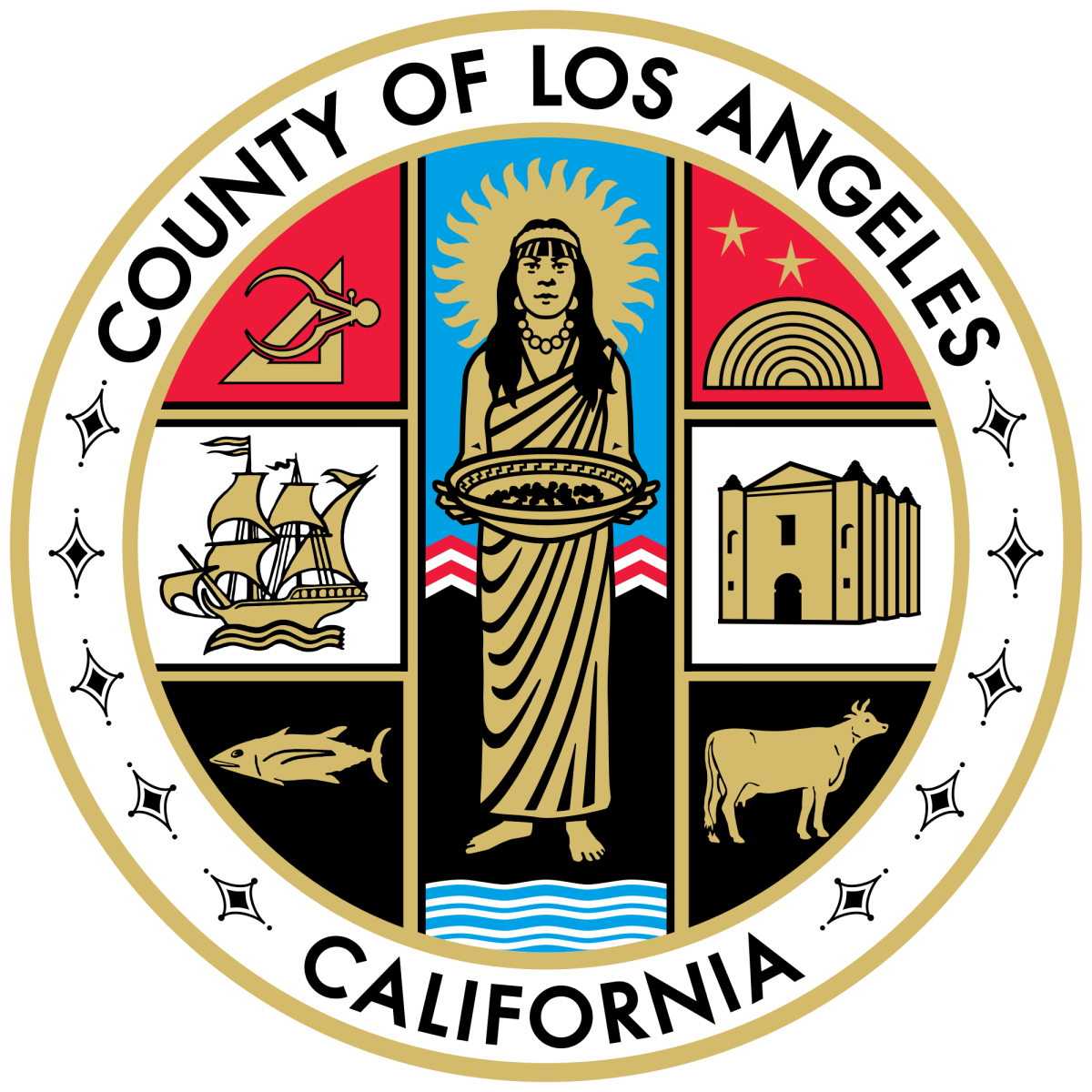 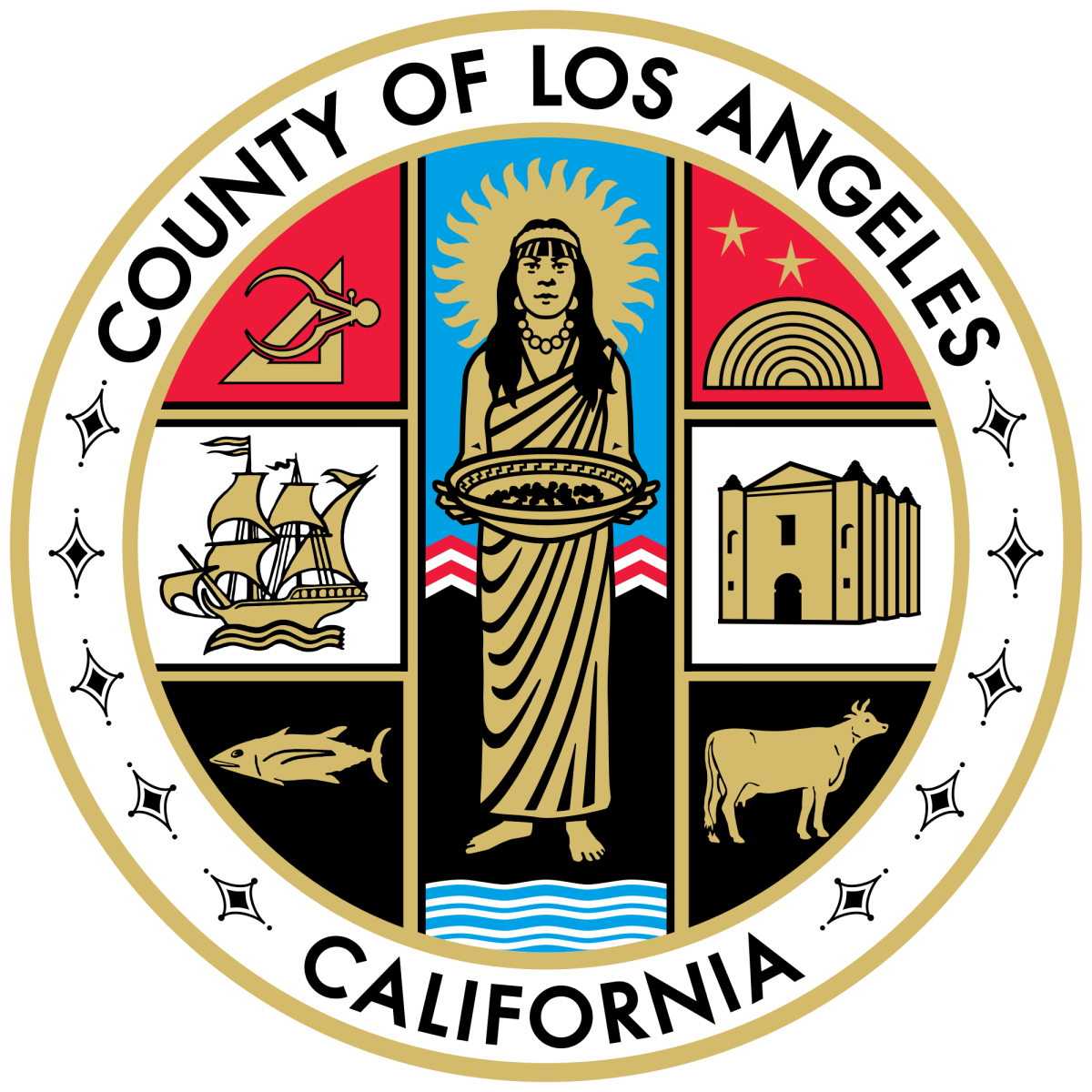 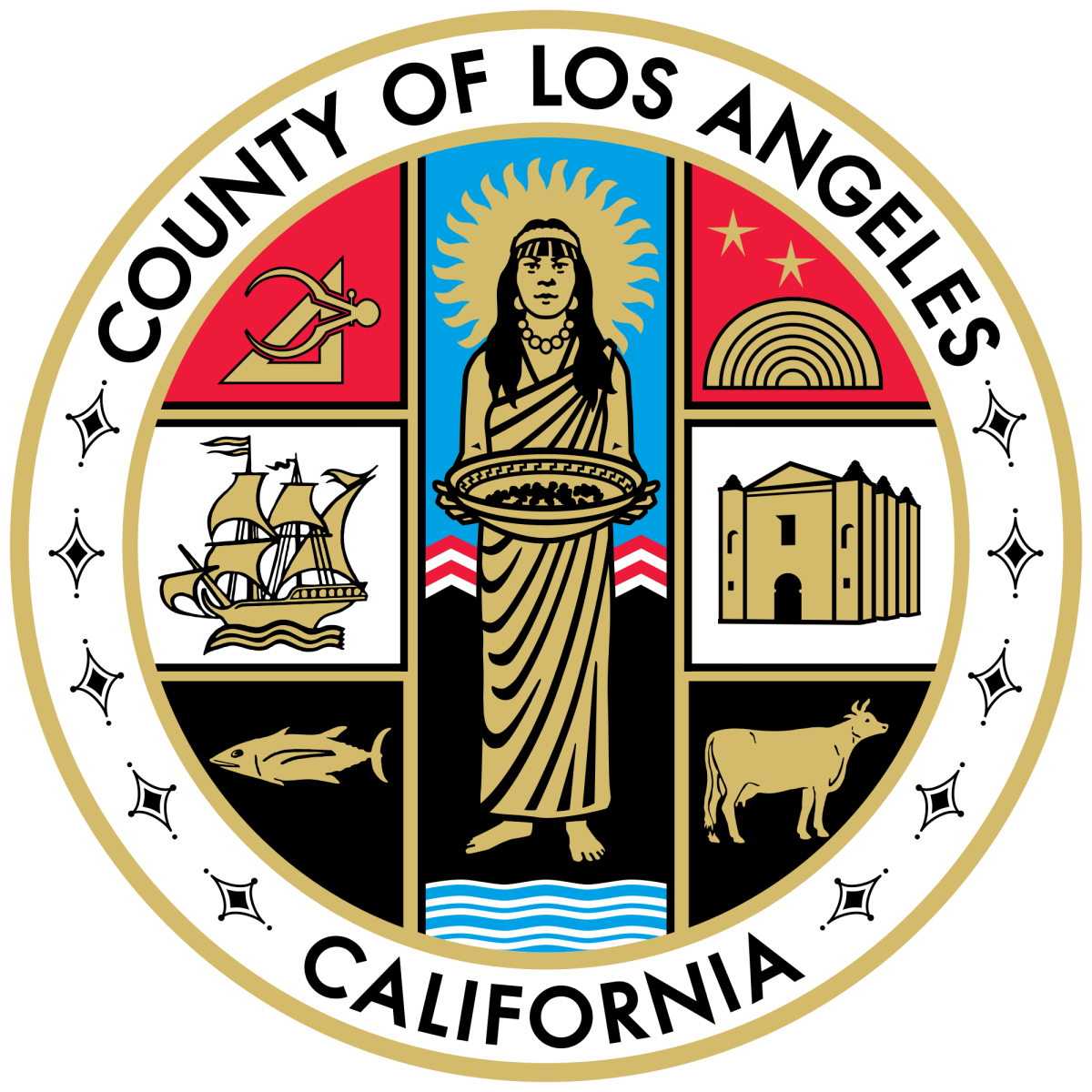 TITLE
TITLE
TITLE
Line Features
org
grp
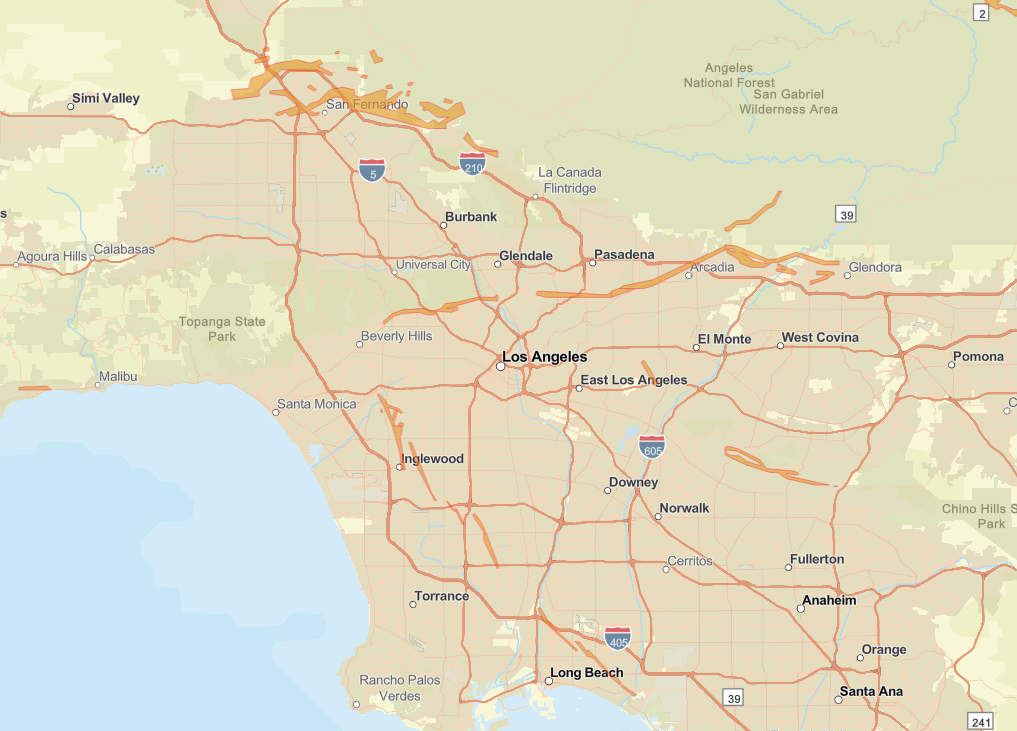 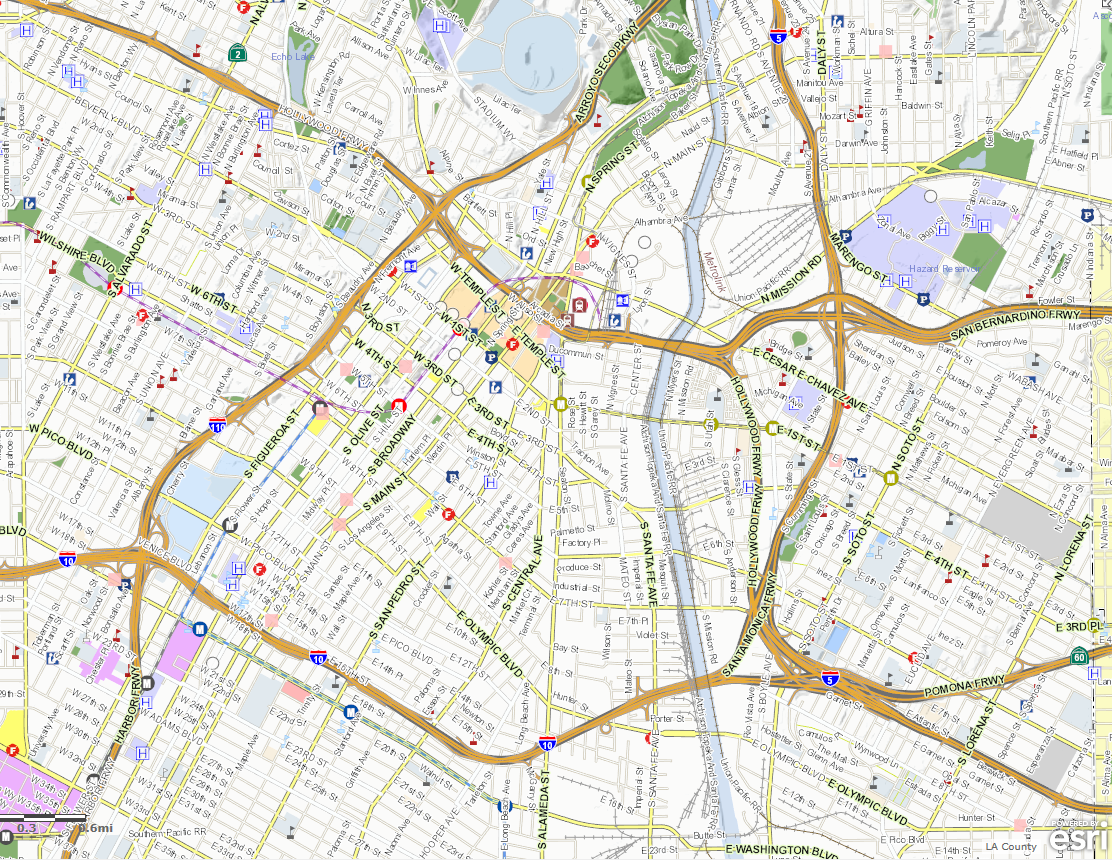 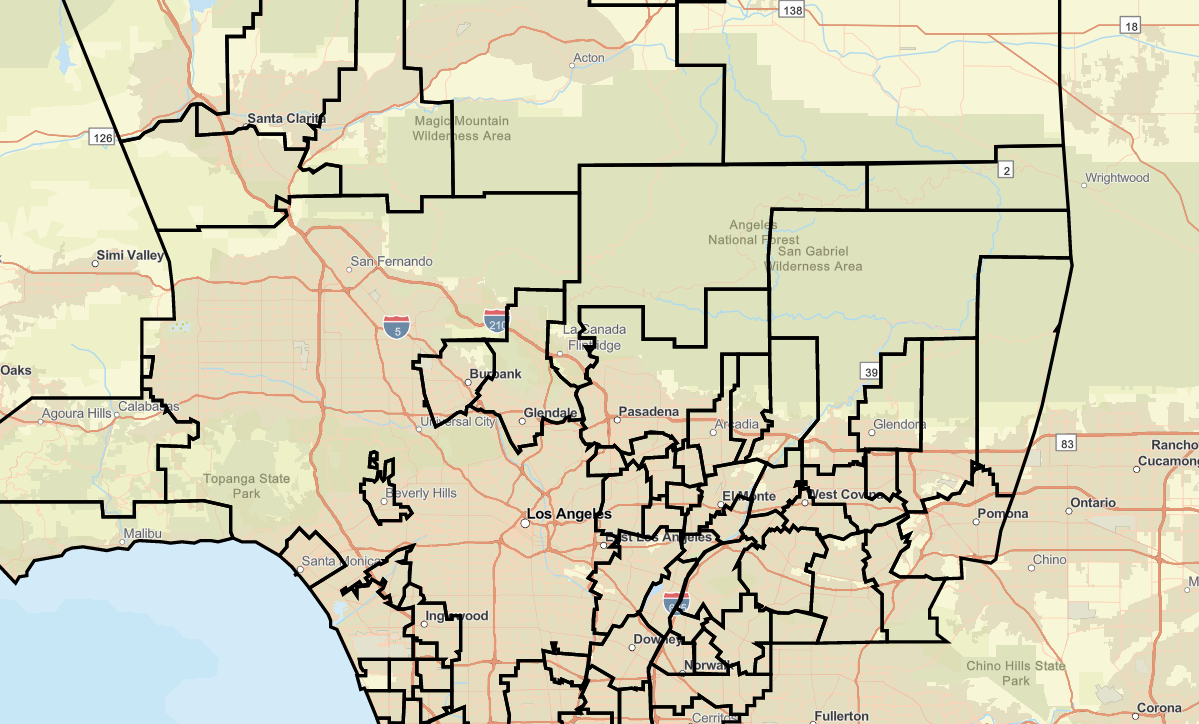 all
StoryMap
StoryMap
StoryMap
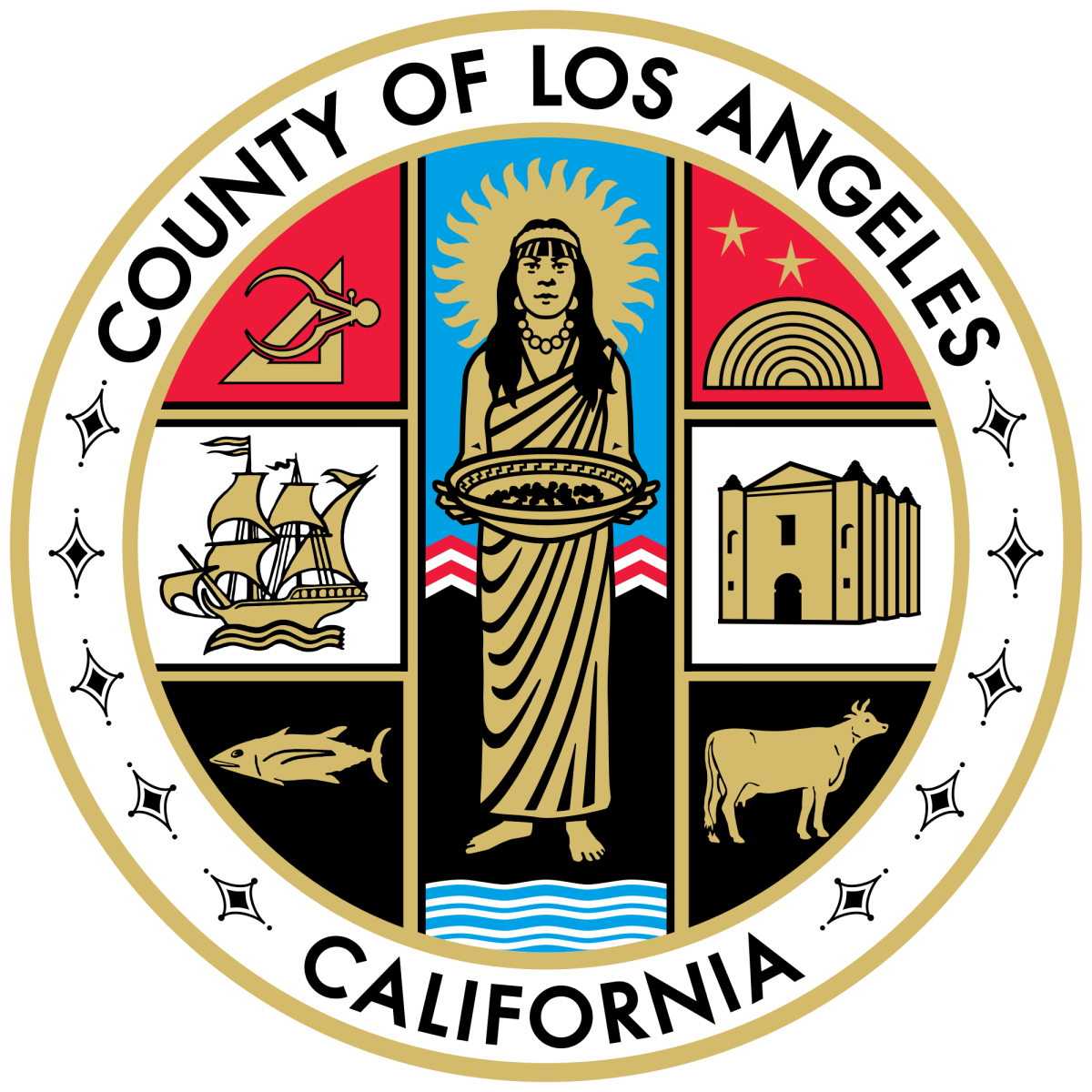 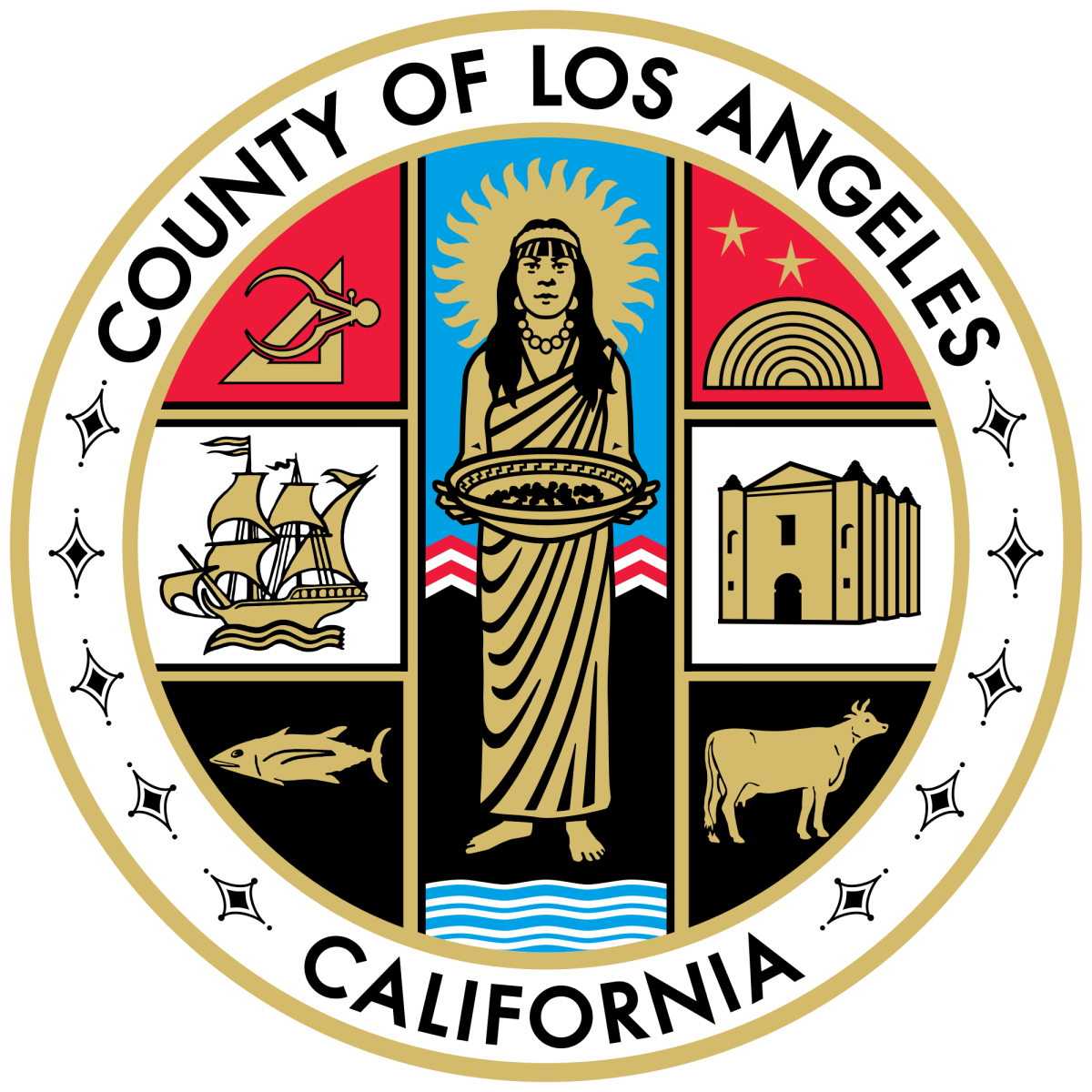 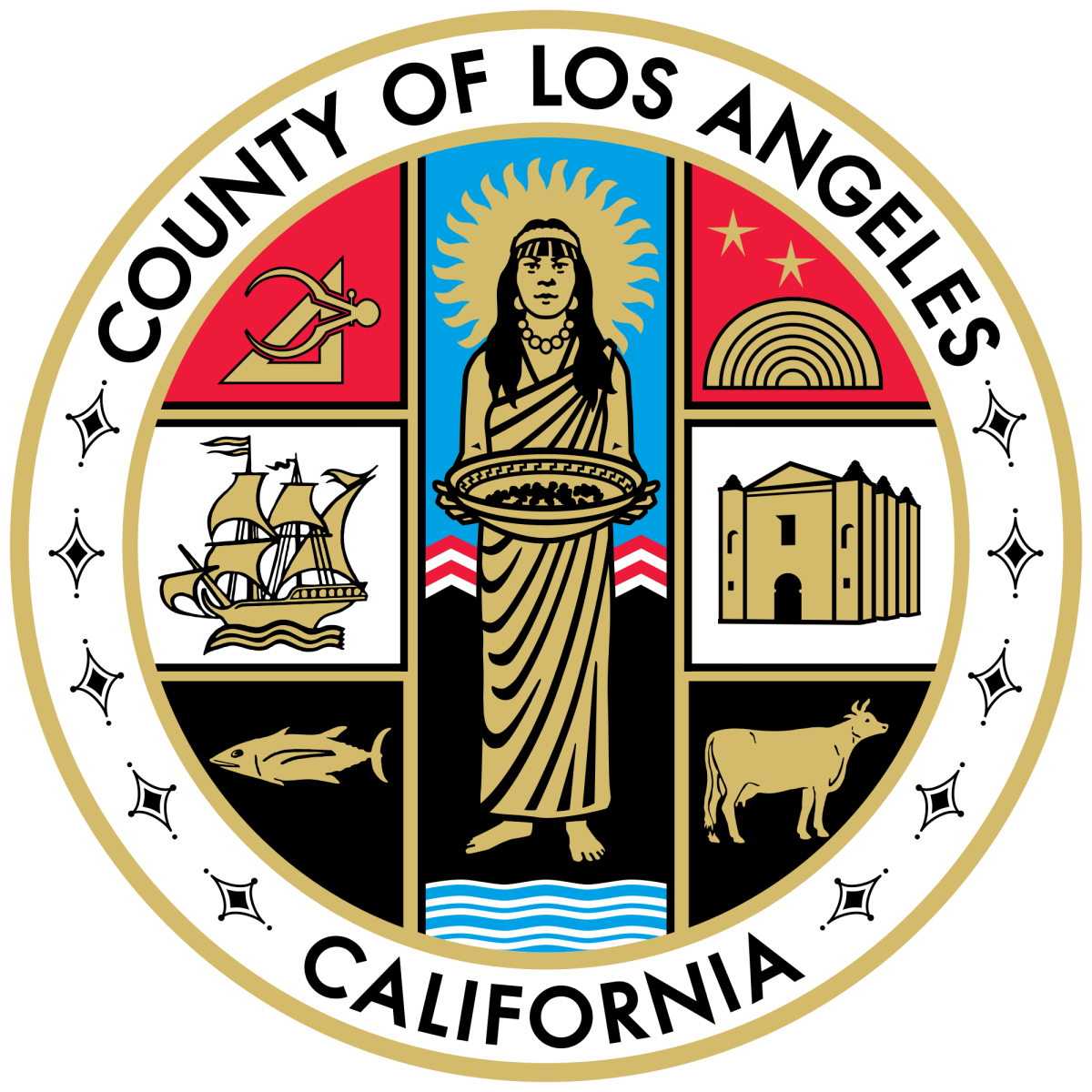 TITLE
TITLE
TITLE
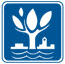 Polygon Features
org
grp
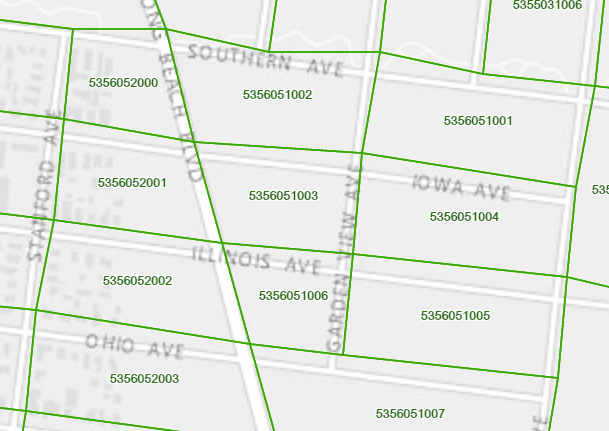 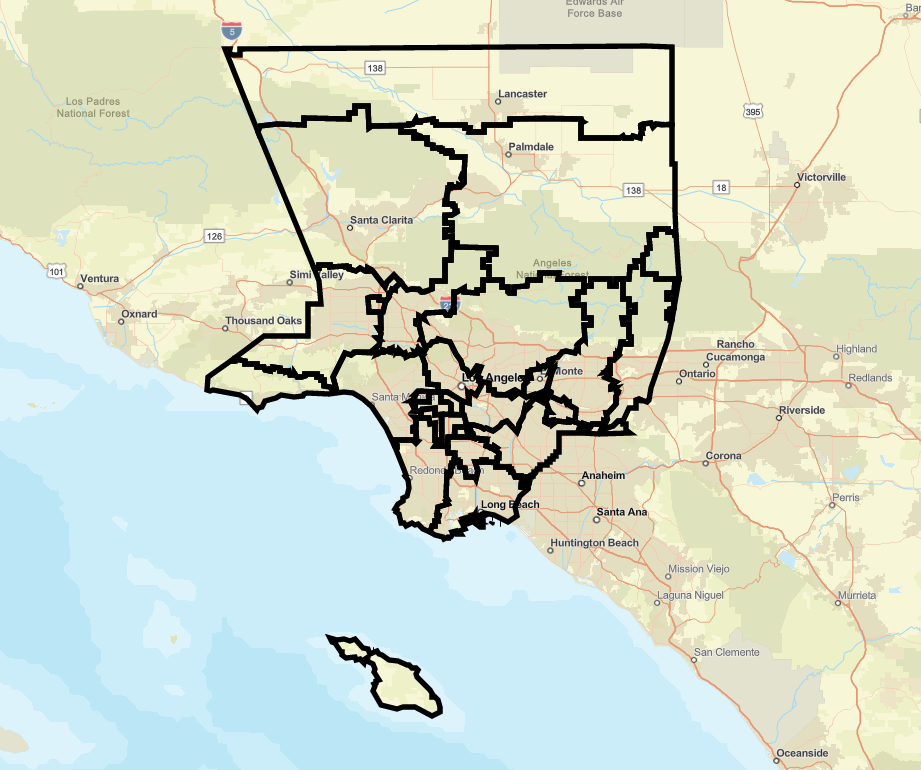 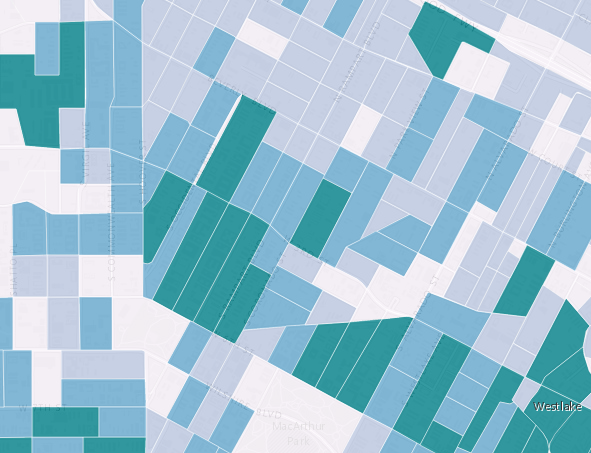 all
StoryMap
StoryMap
StoryMap
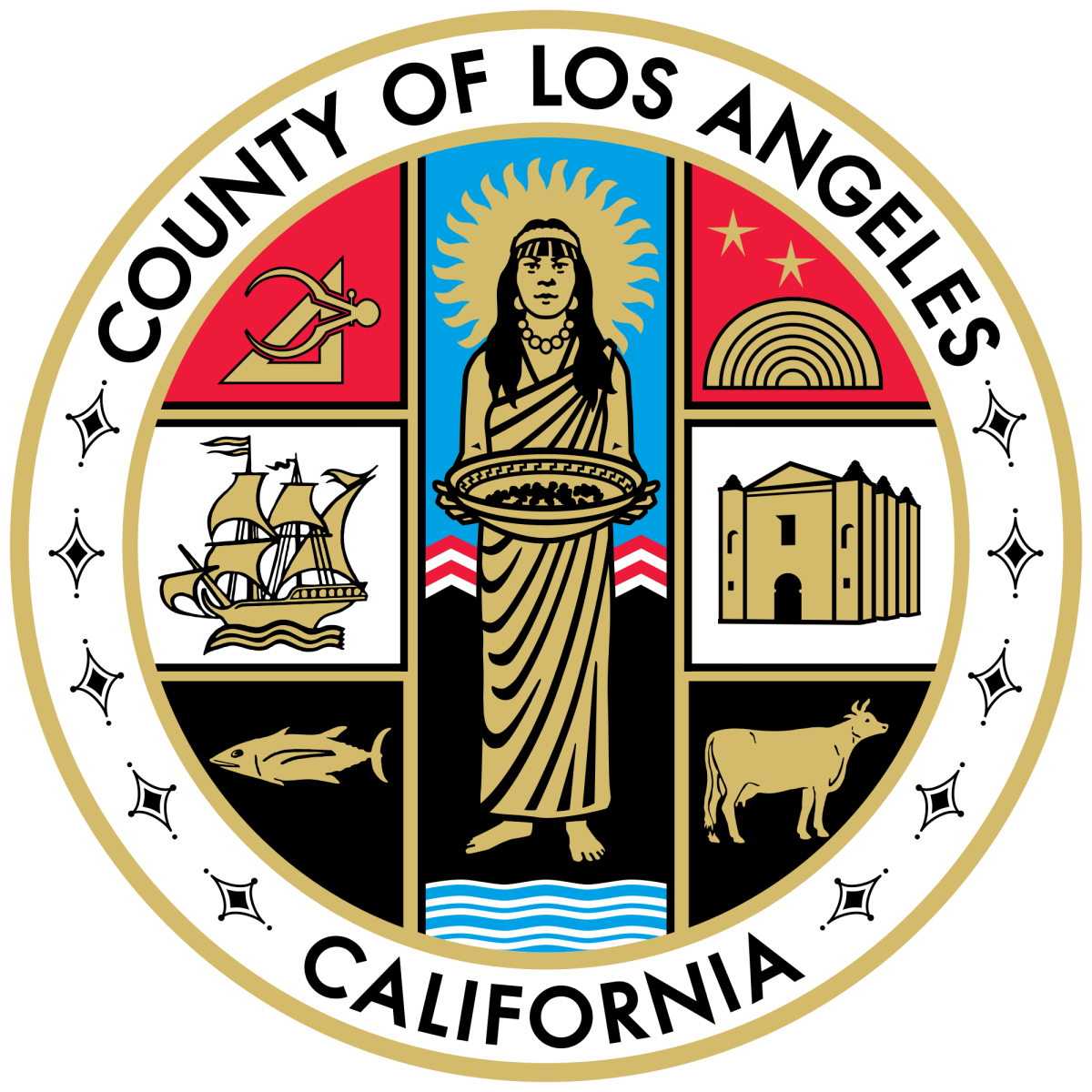 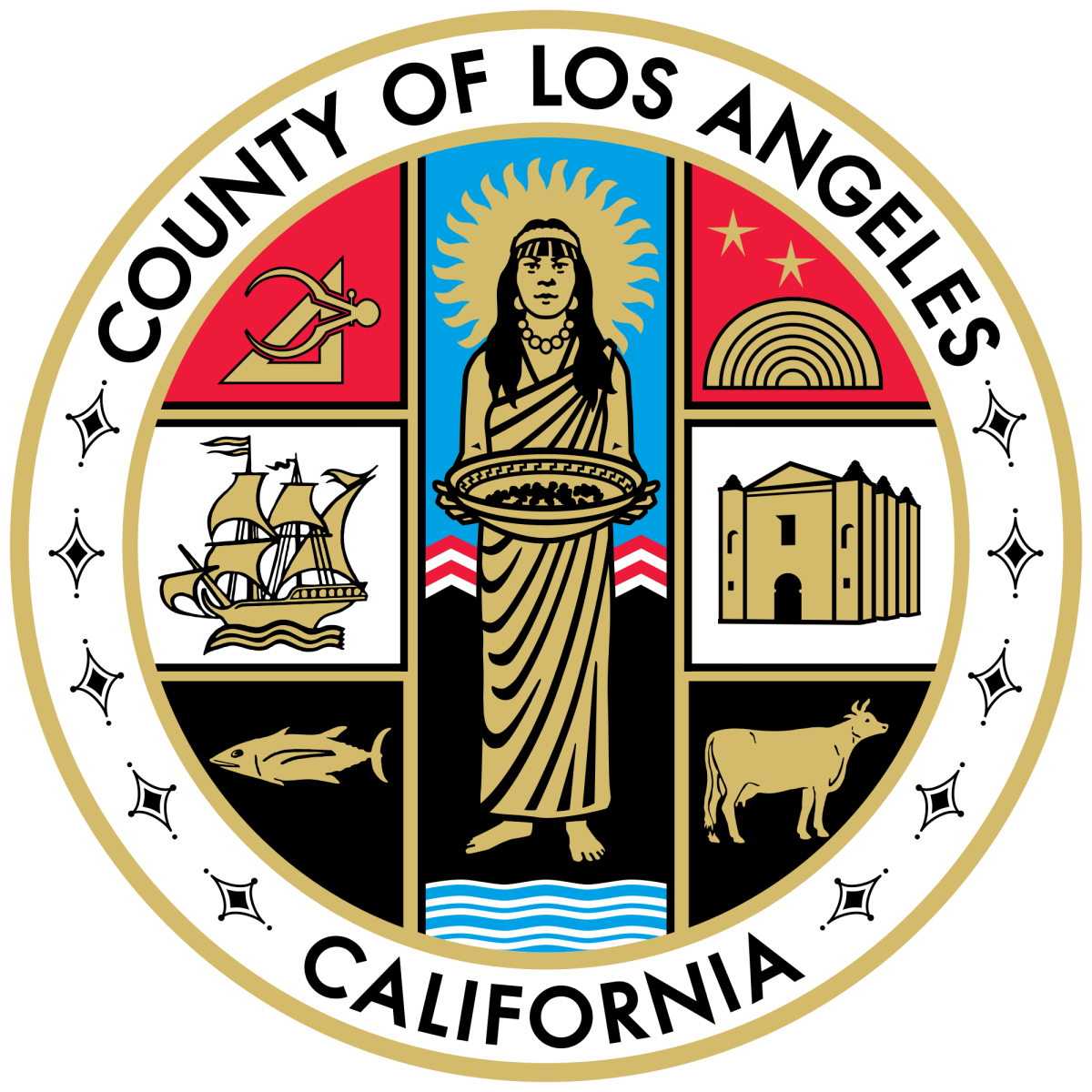 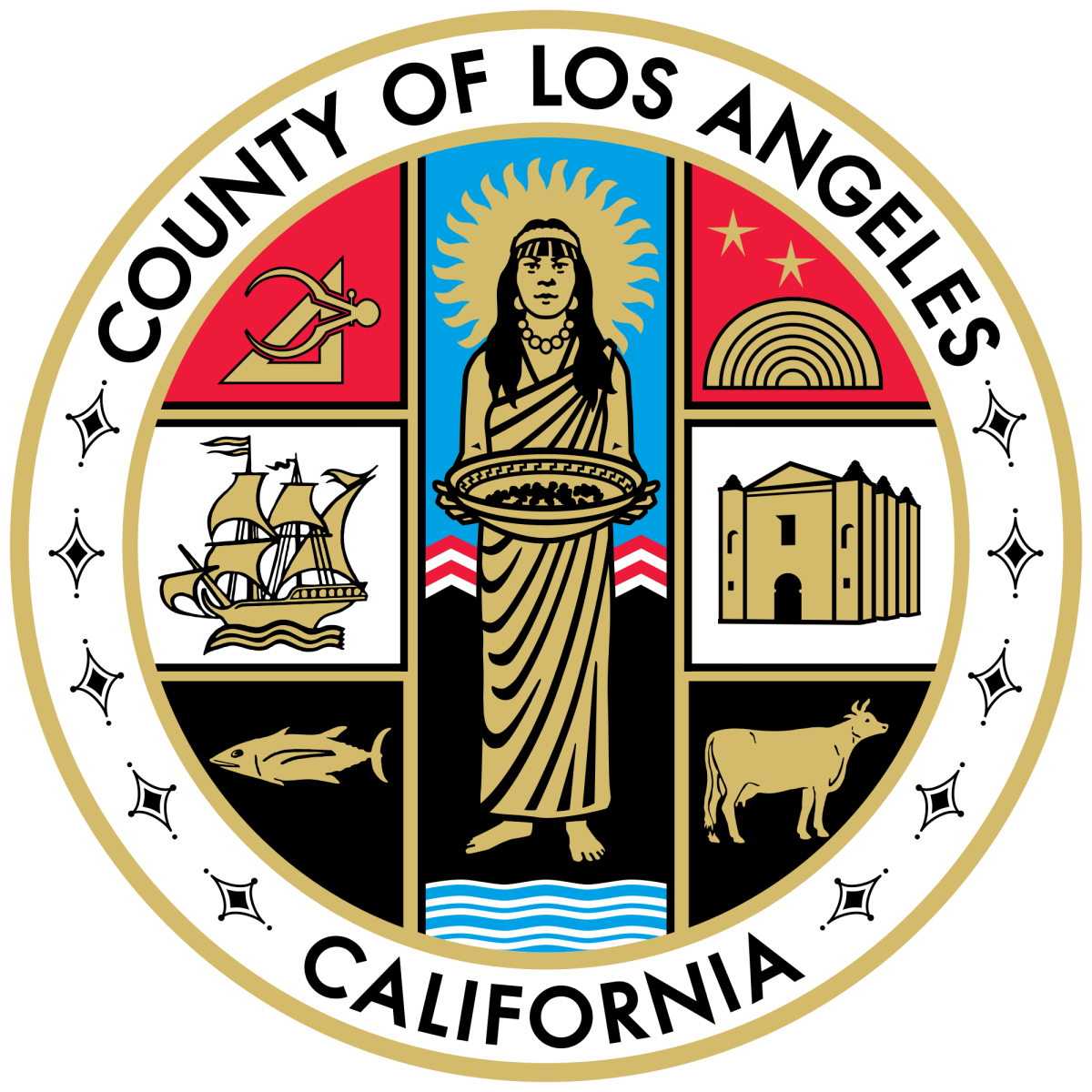 TITLE
TITLE
TITLE
Dashboard
Point Features
org
grp
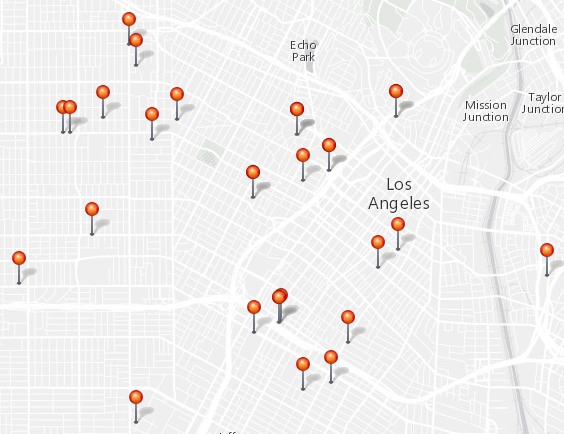 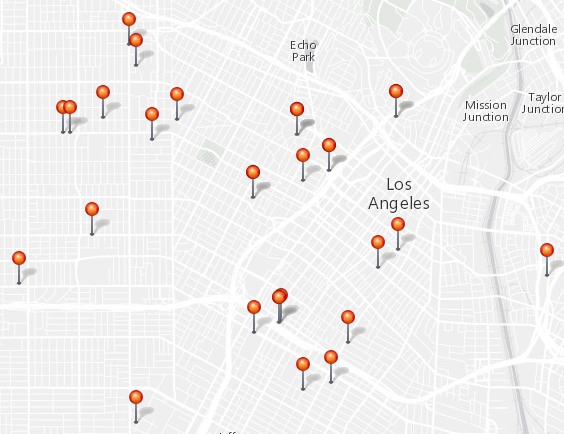 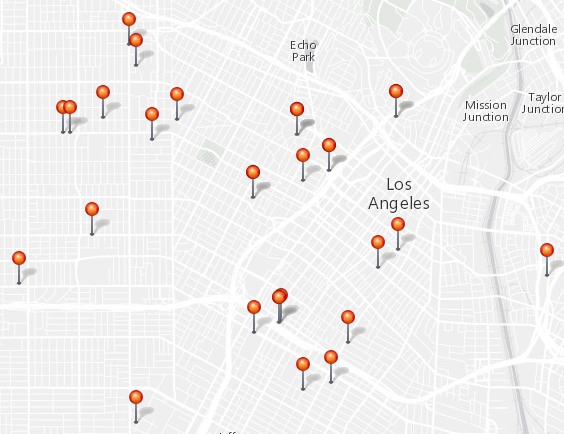 all
Dashboard
Dashboard
Dashboard
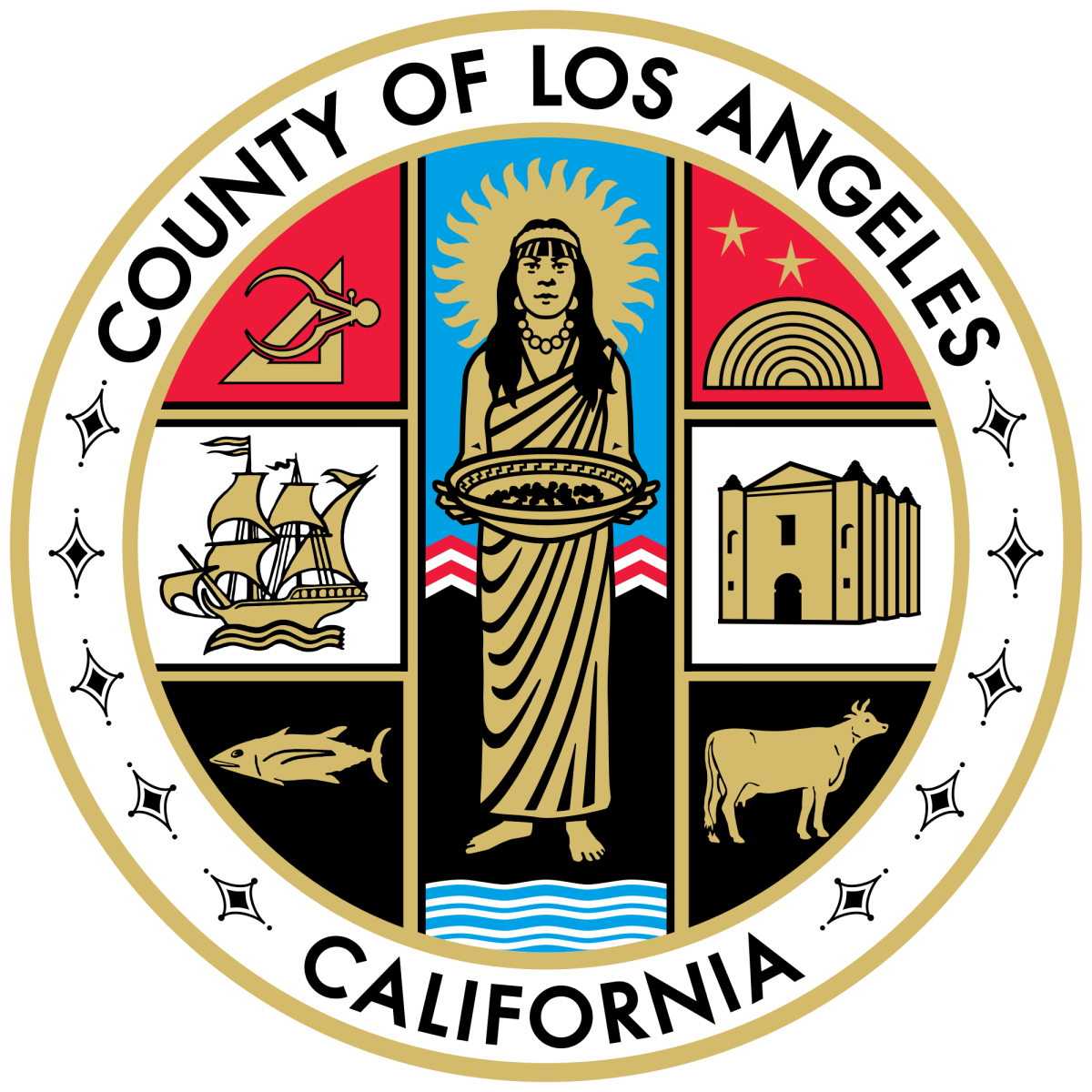 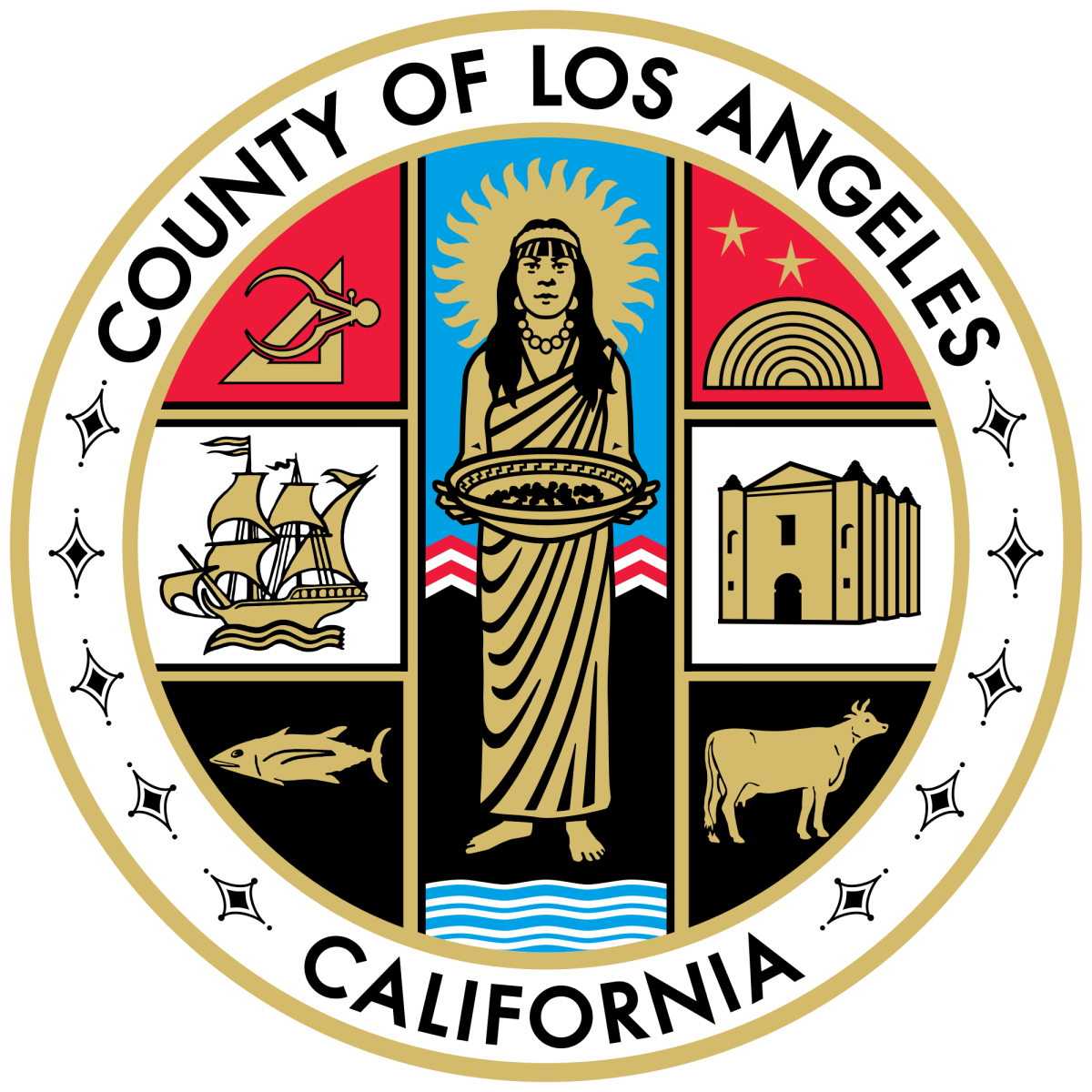 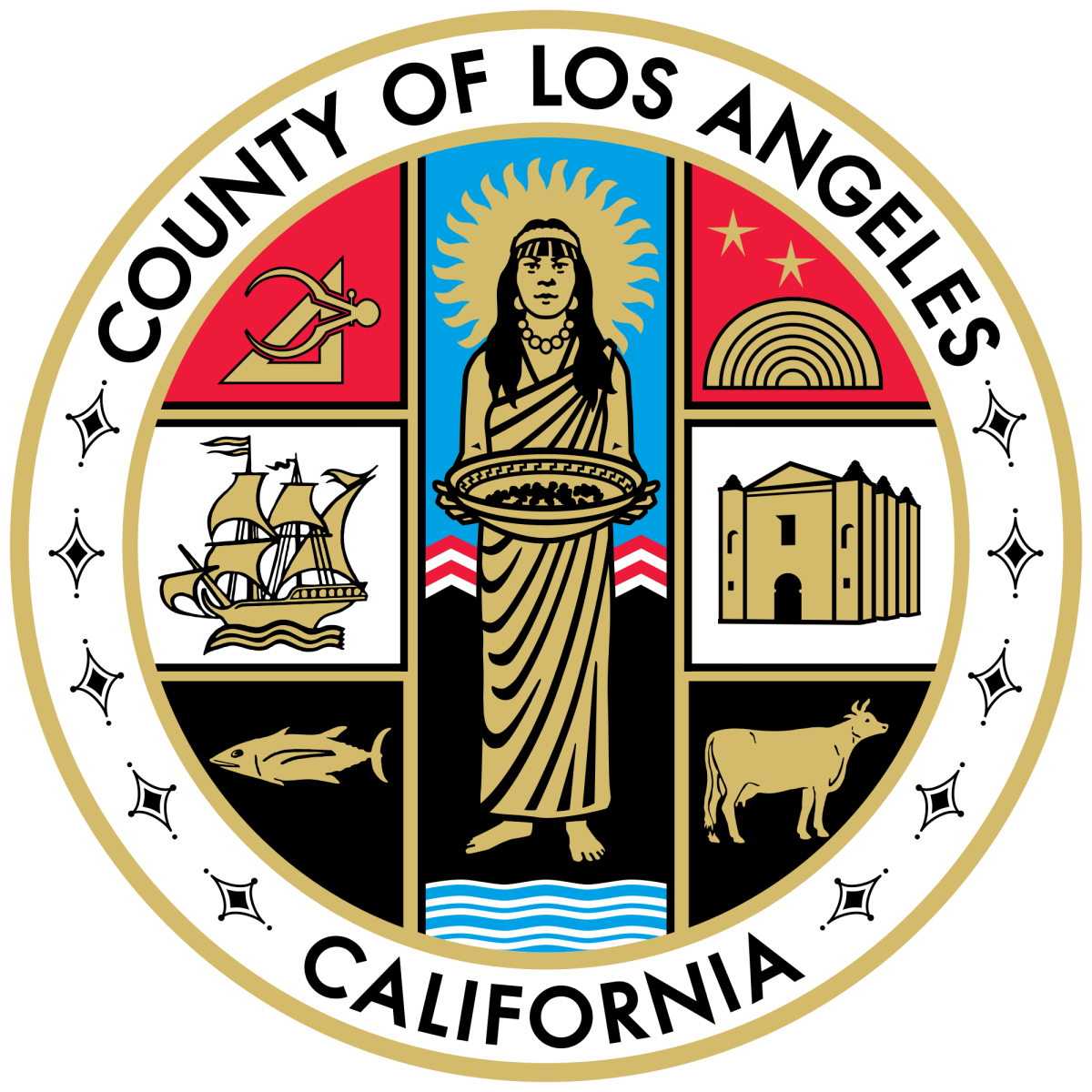 TITLE
TITLE
TITLE
Line Features
org
grp
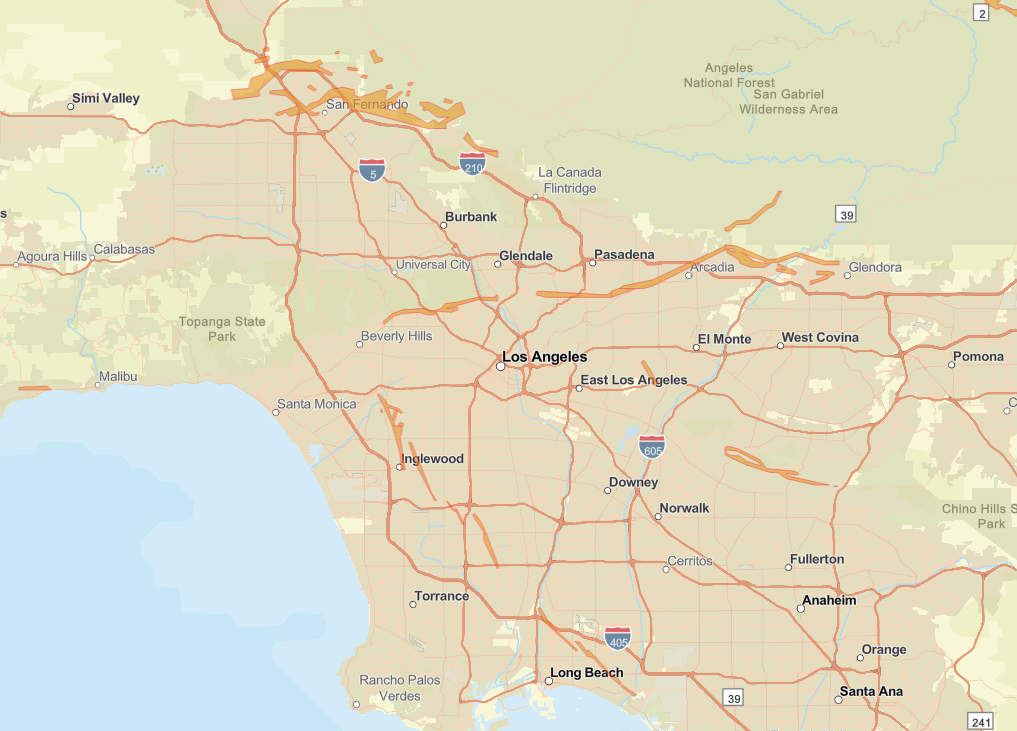 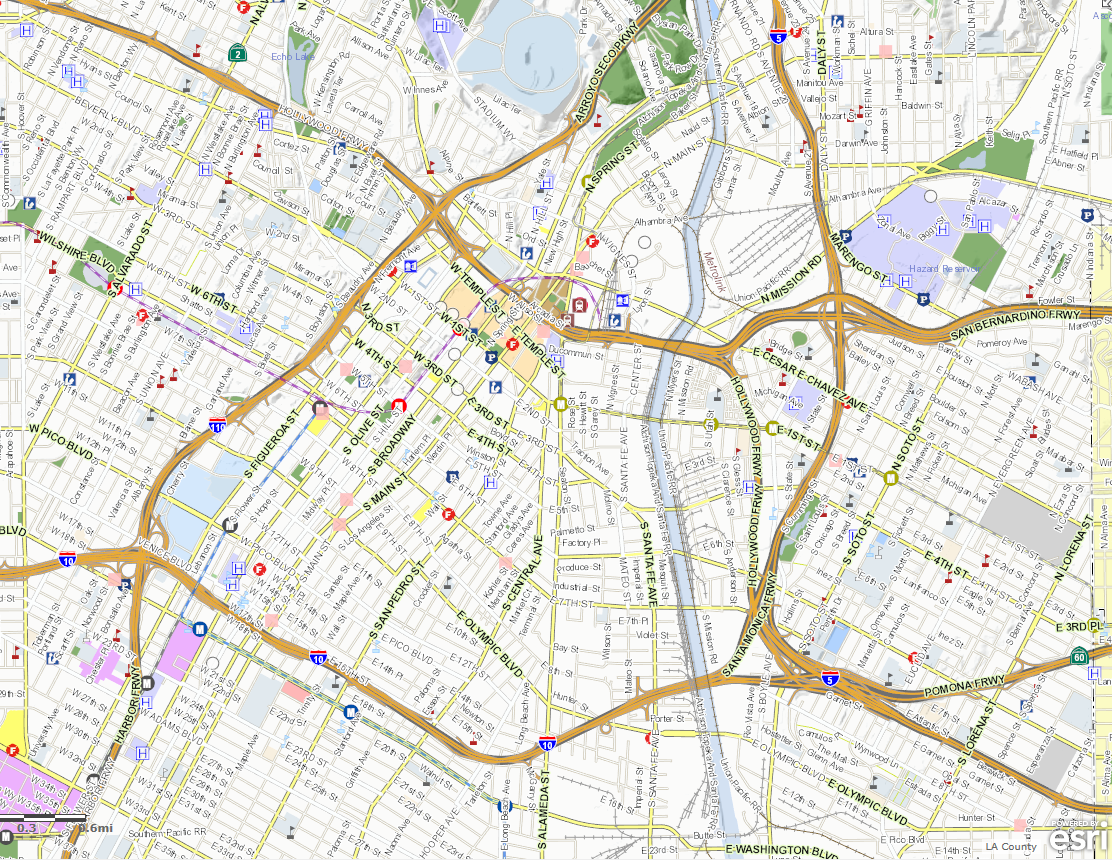 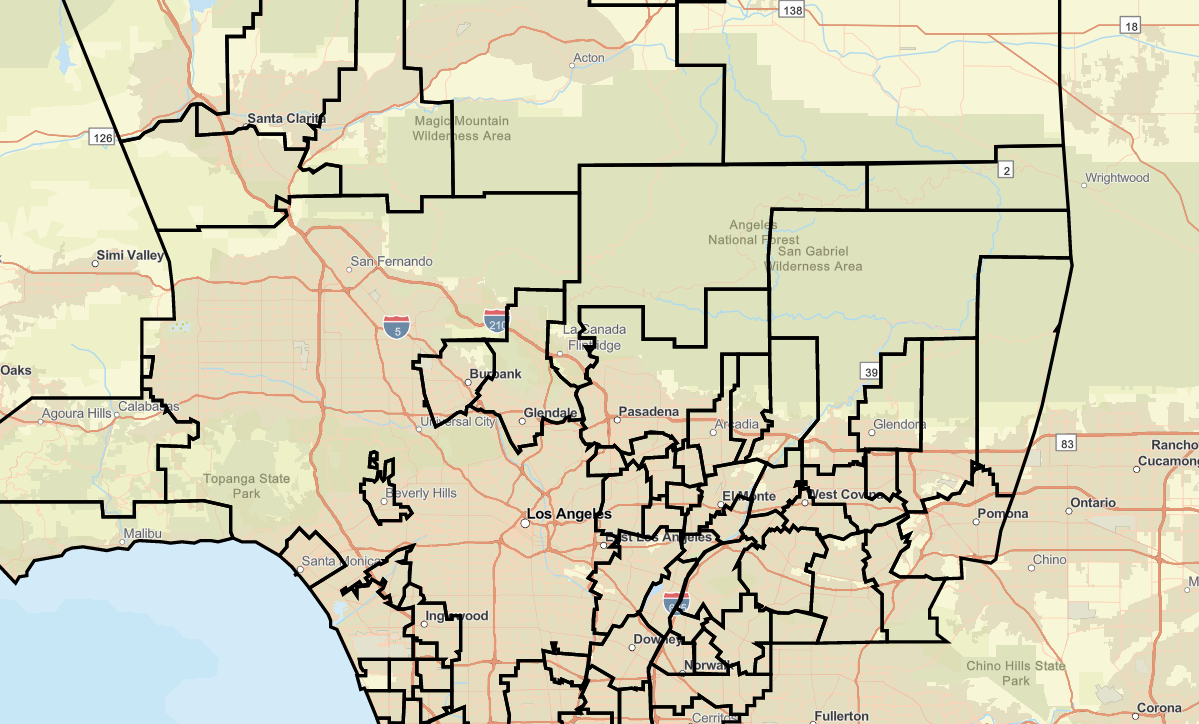 all
Dashboard
Dashboard
Dashboard
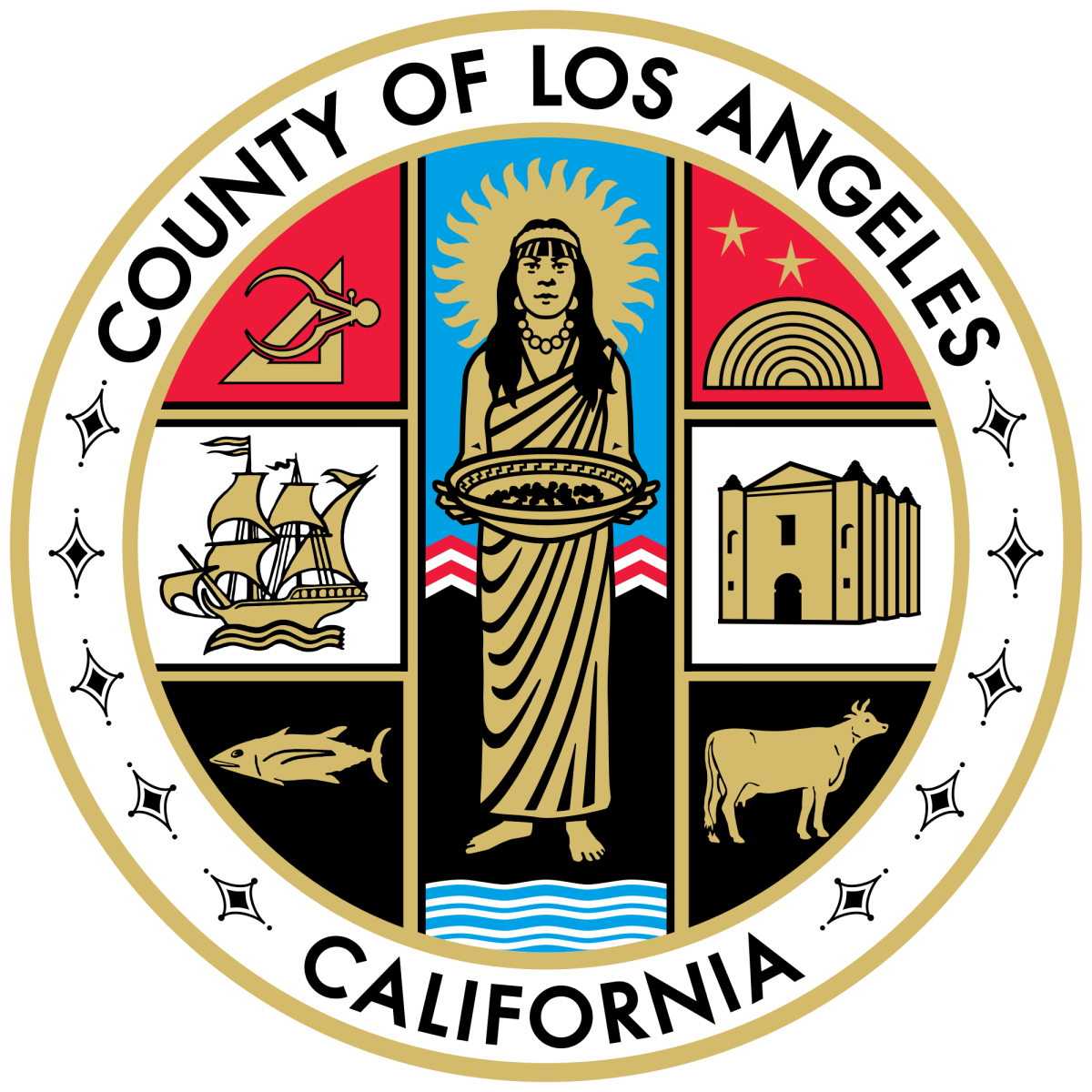 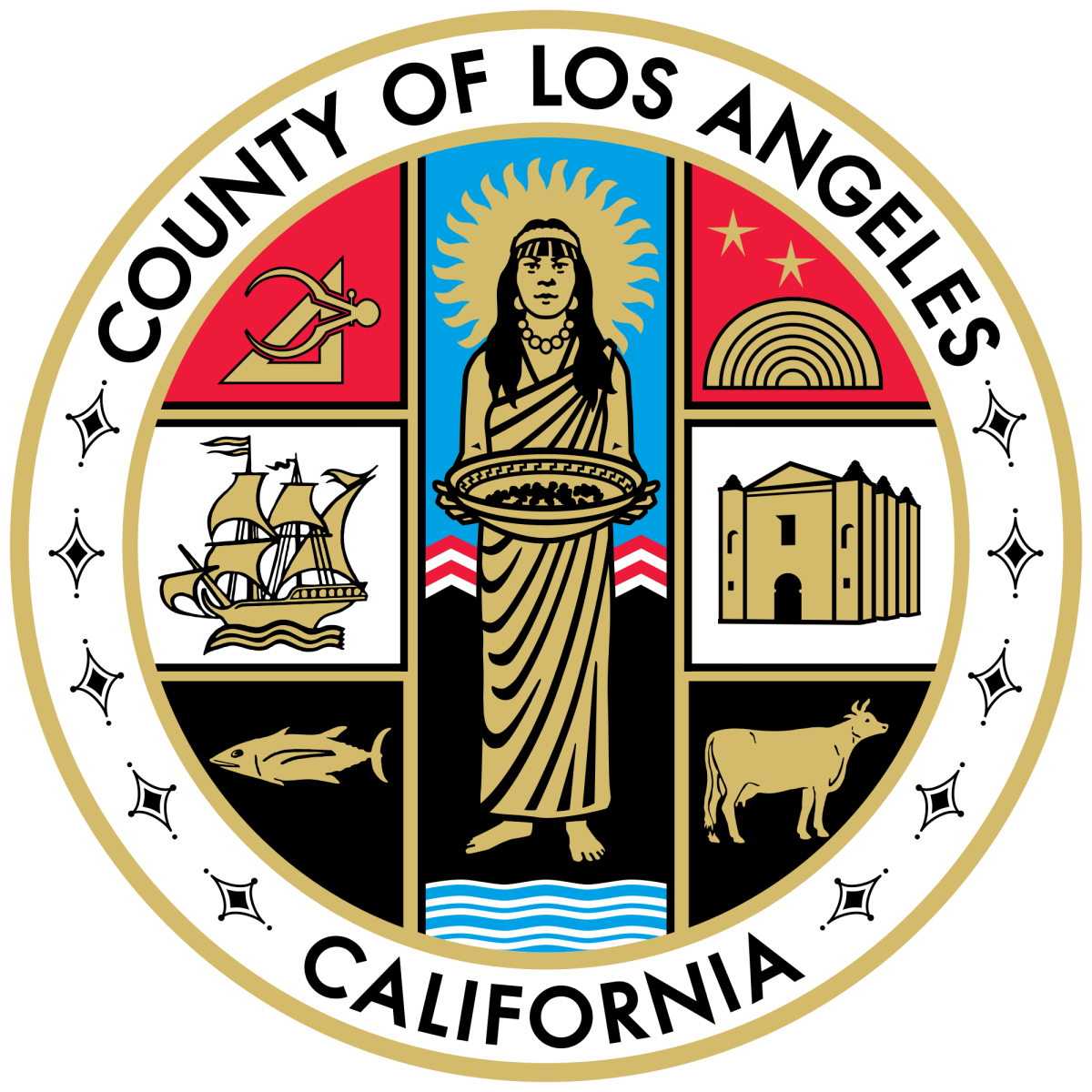 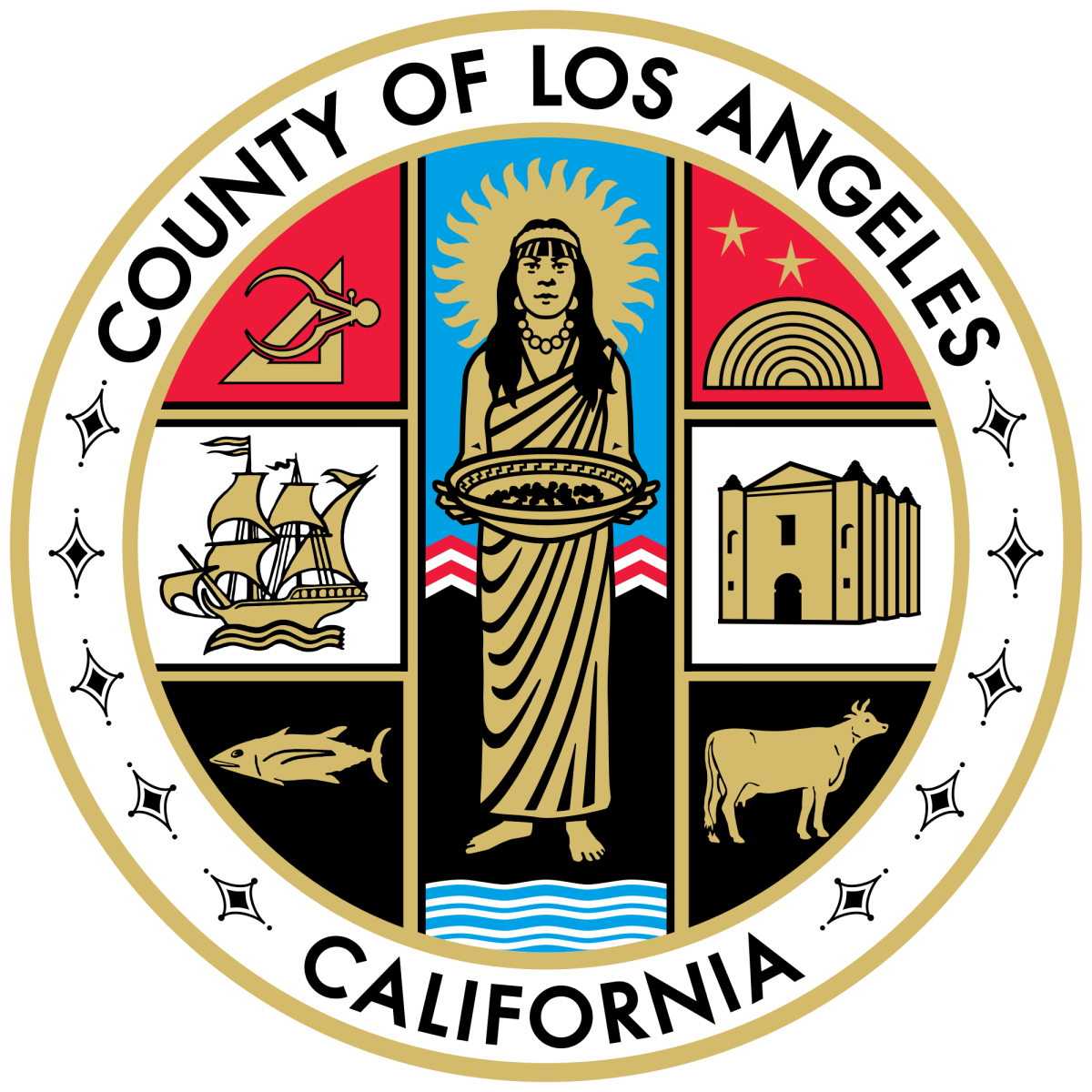 TITLE
TITLE
TITLE
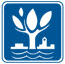 Polygon Features
org
grp
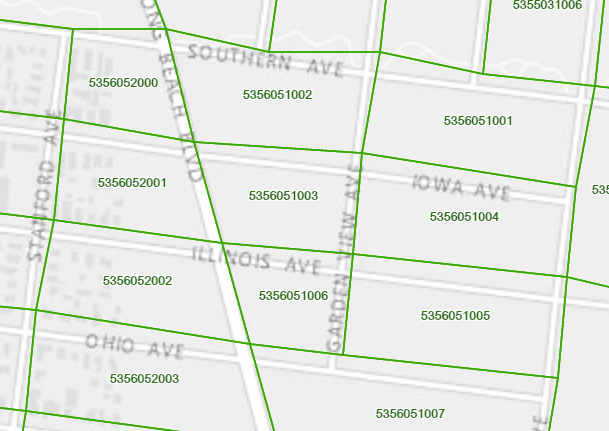 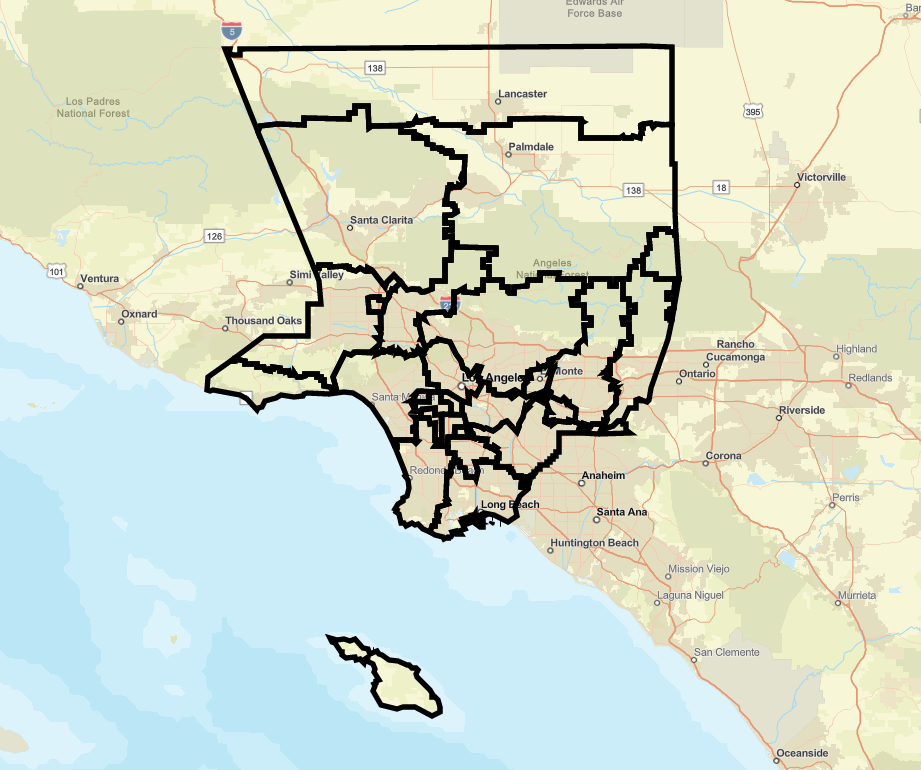 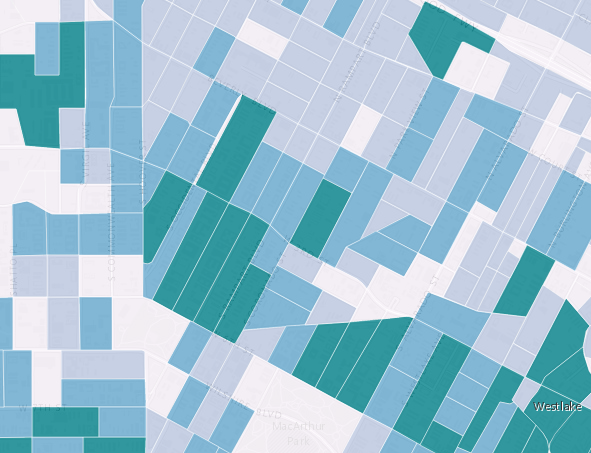 all
Dashboard
Dashboard
Dashboard
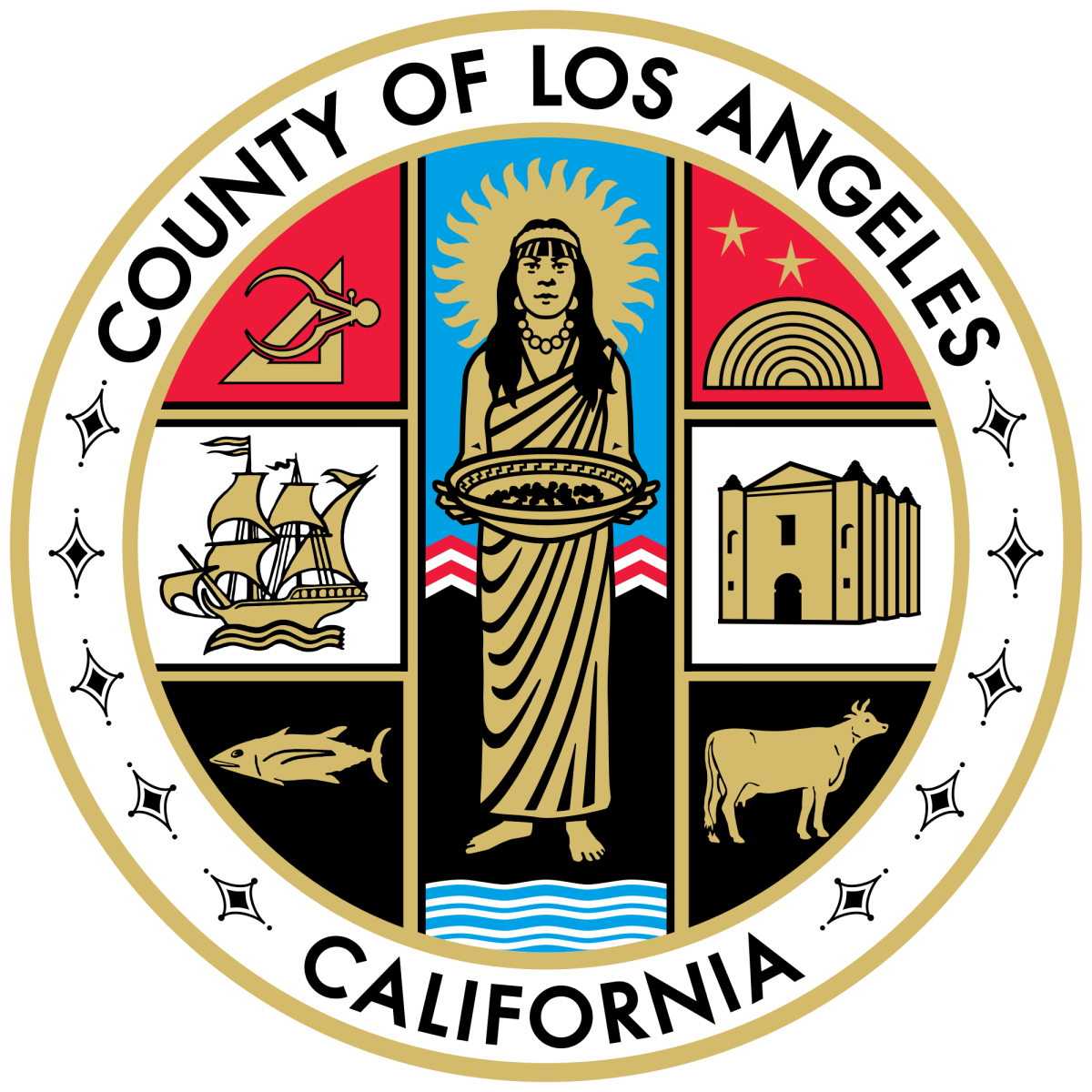 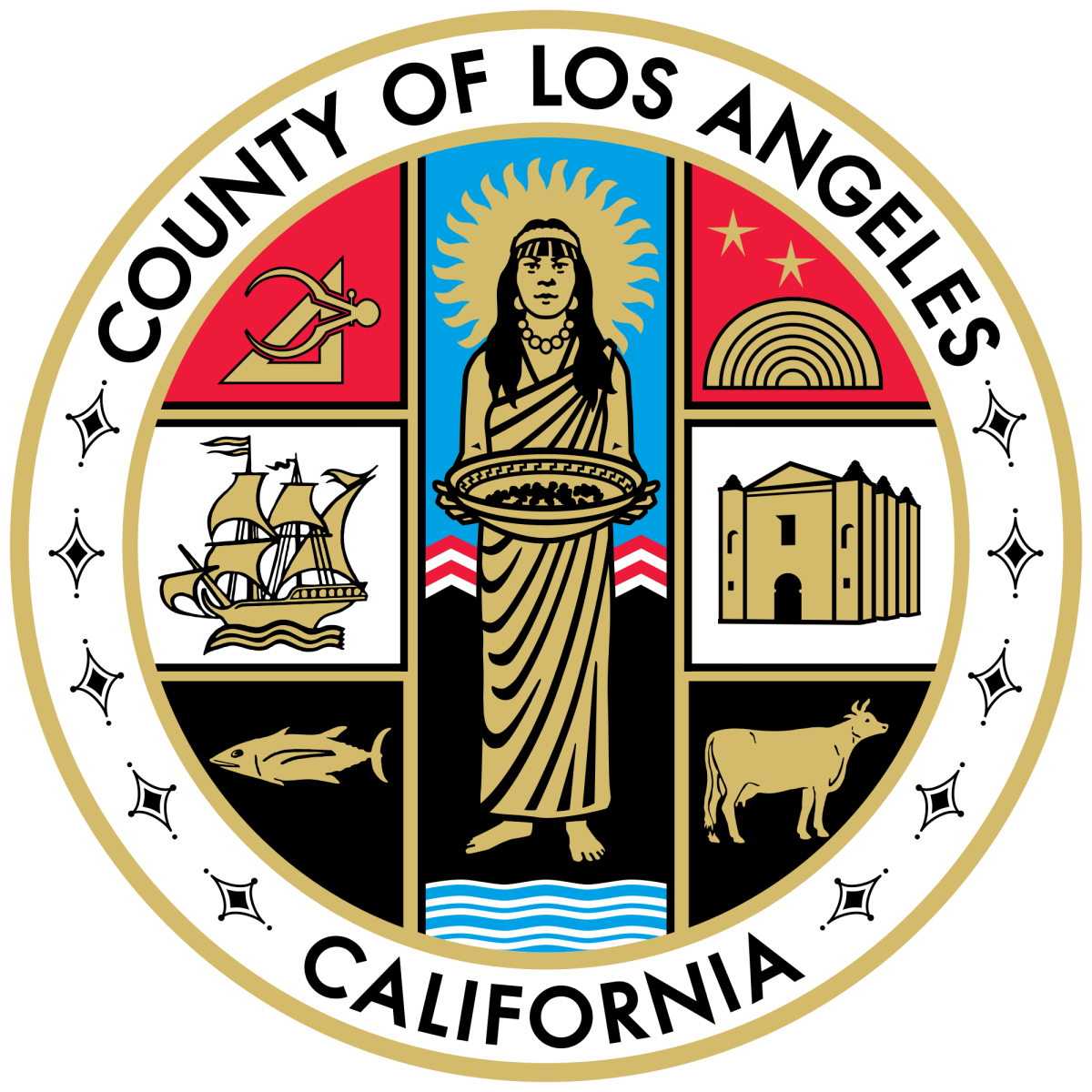 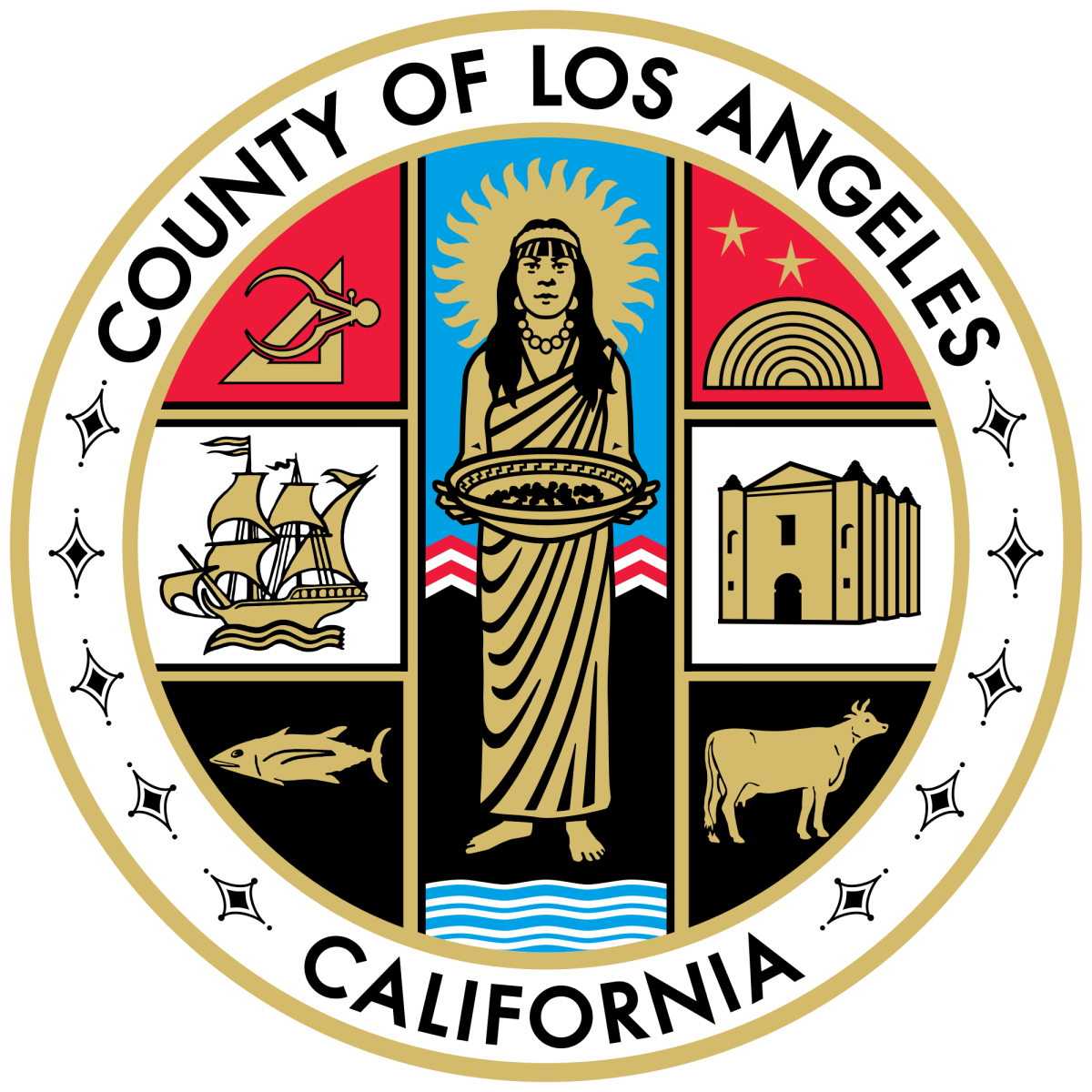 TITLE
TITLE
TITLE
Basemap
Point Features
org
grp
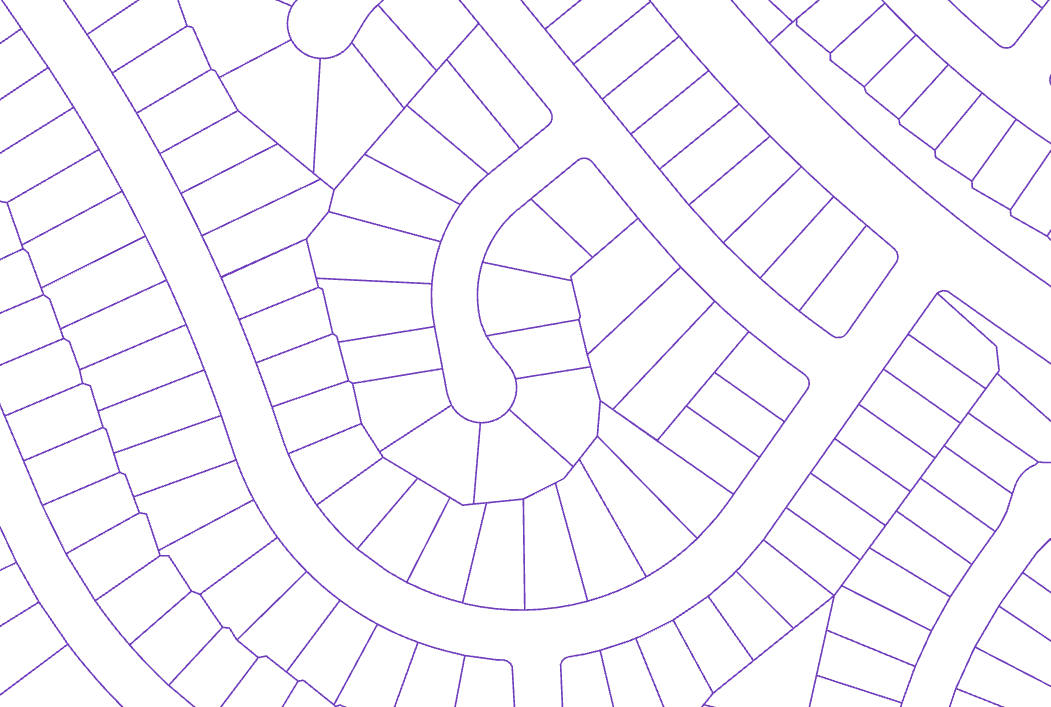 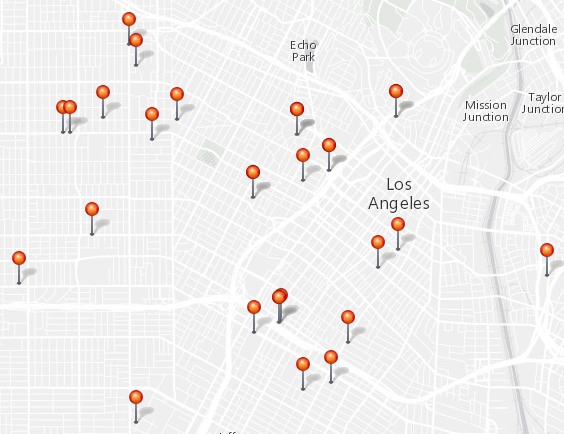 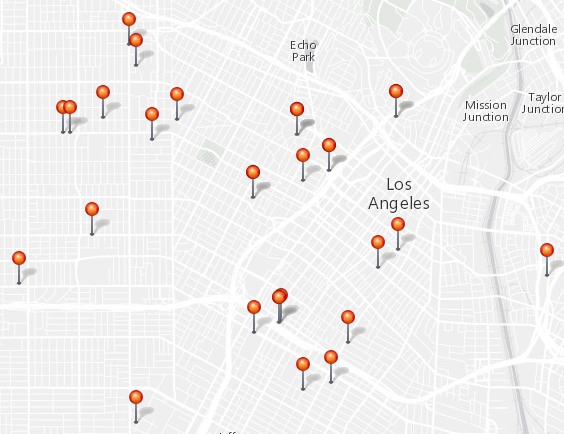 all
Basemap
Basemap
Basemap
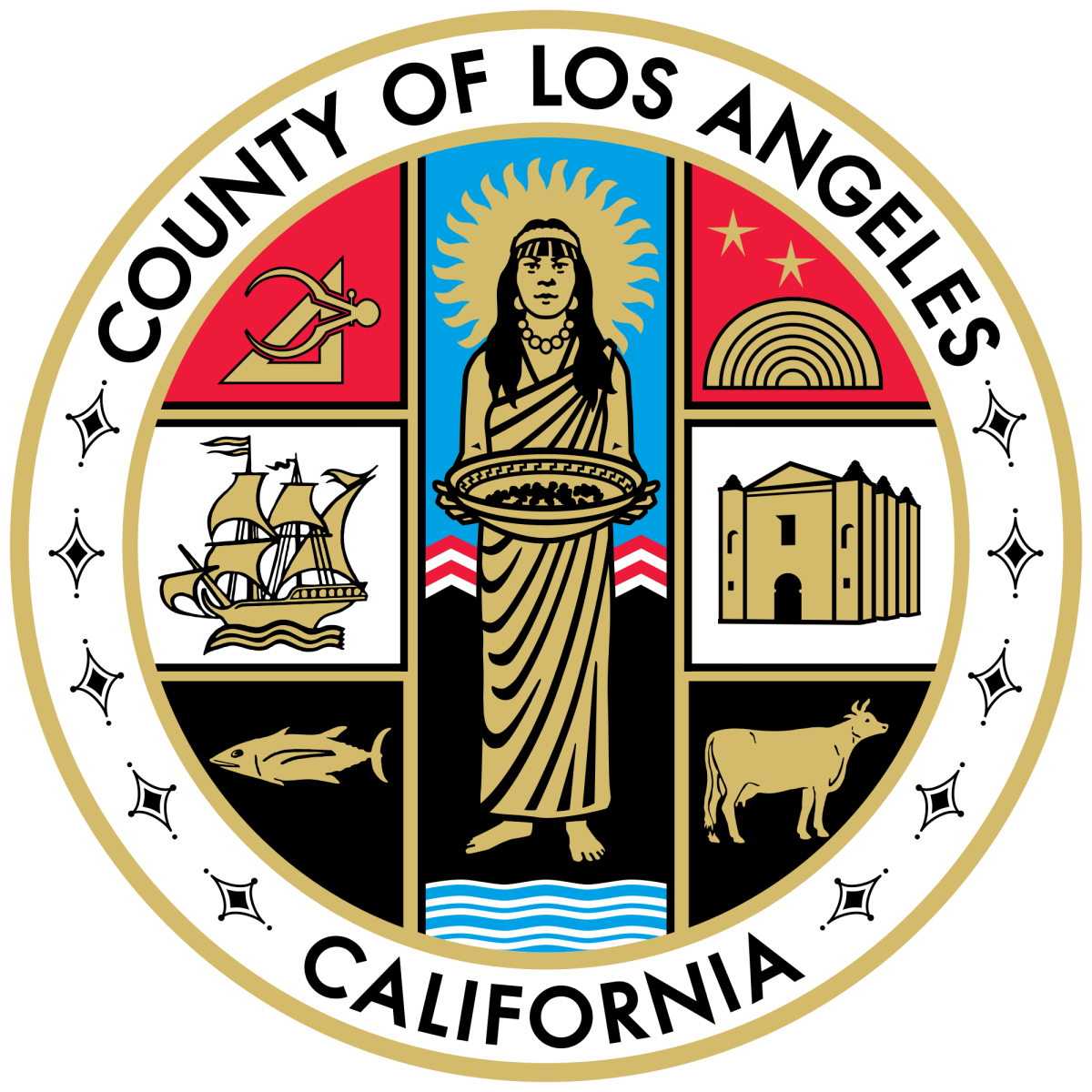 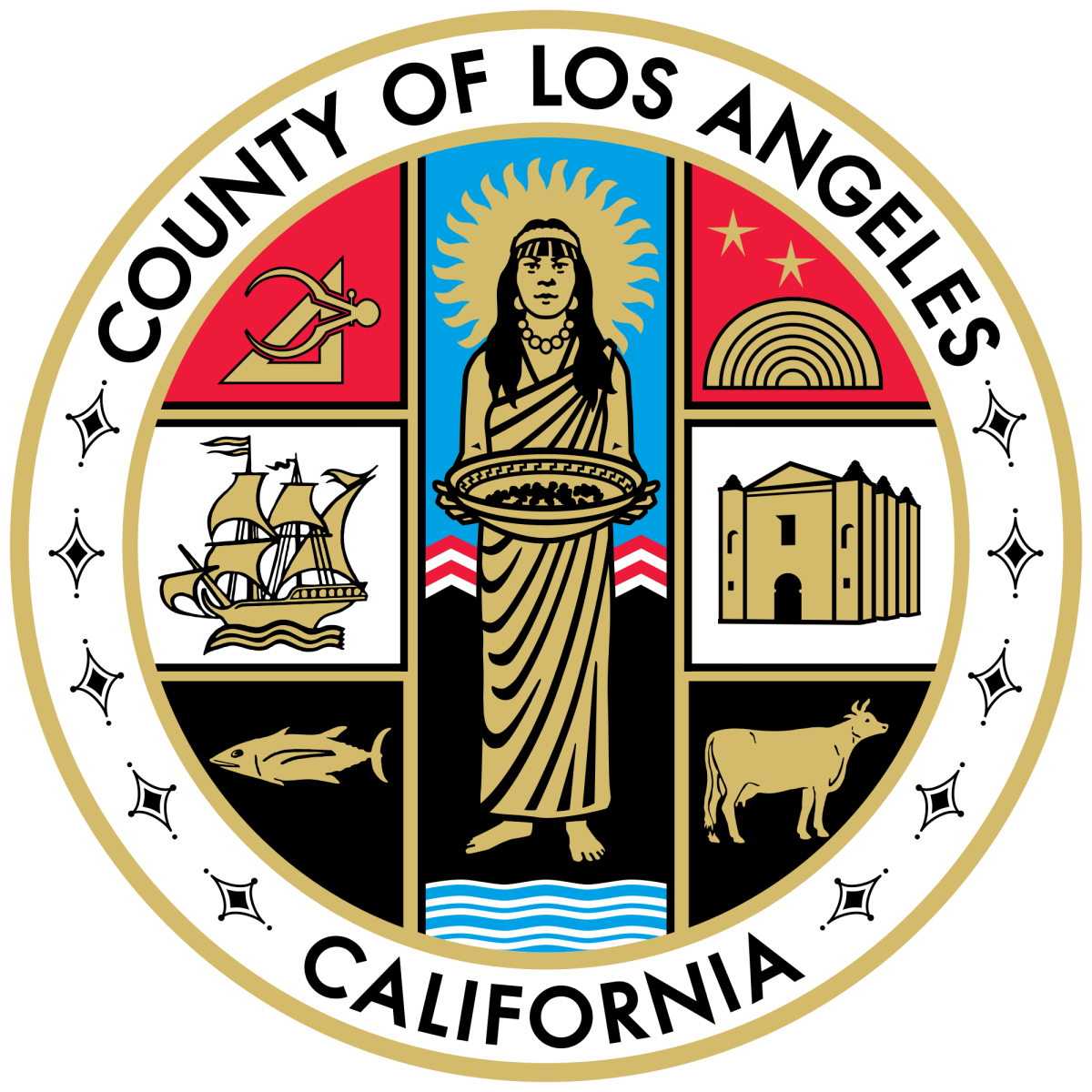 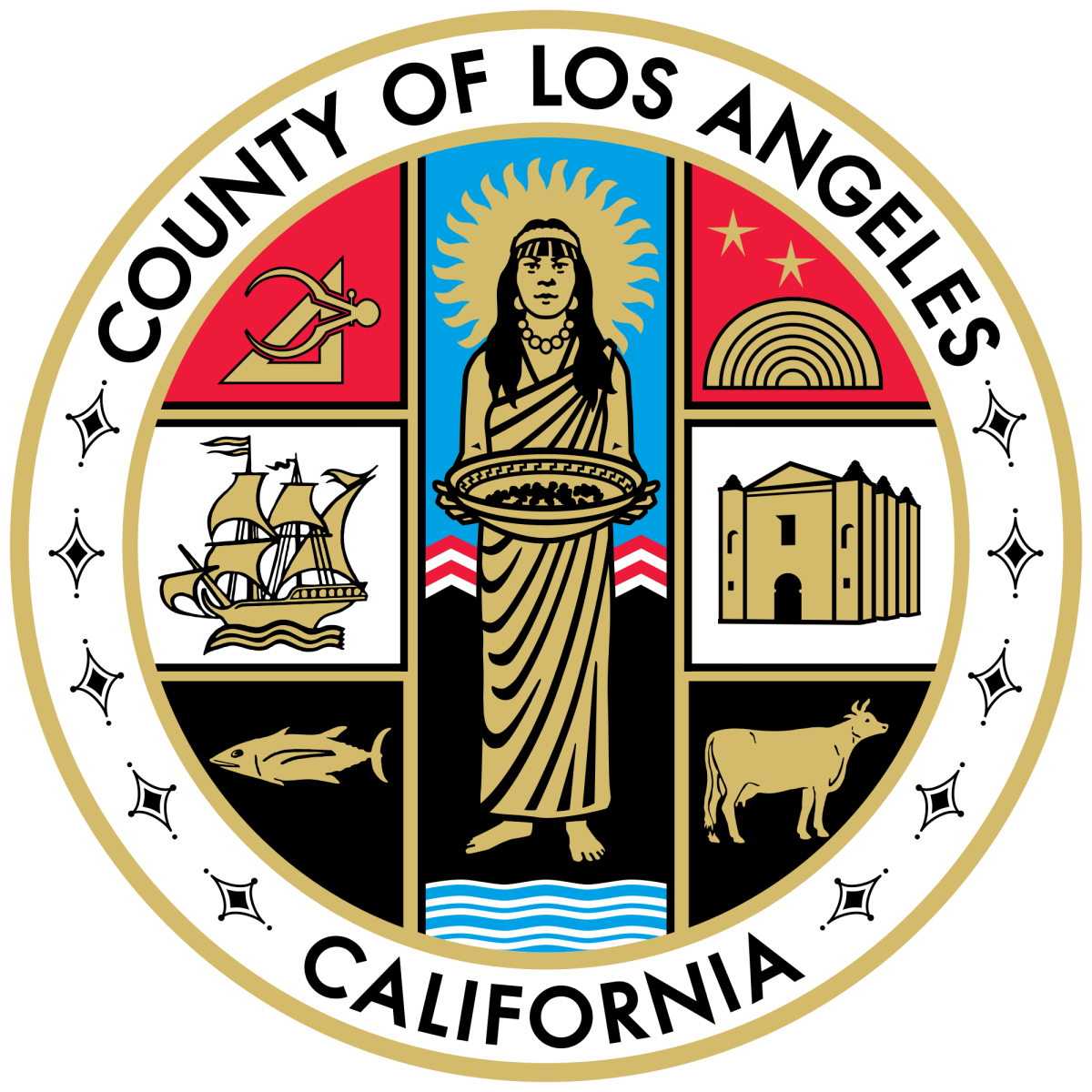 TITLE
TITLE
TITLE
Line Features
org
grp
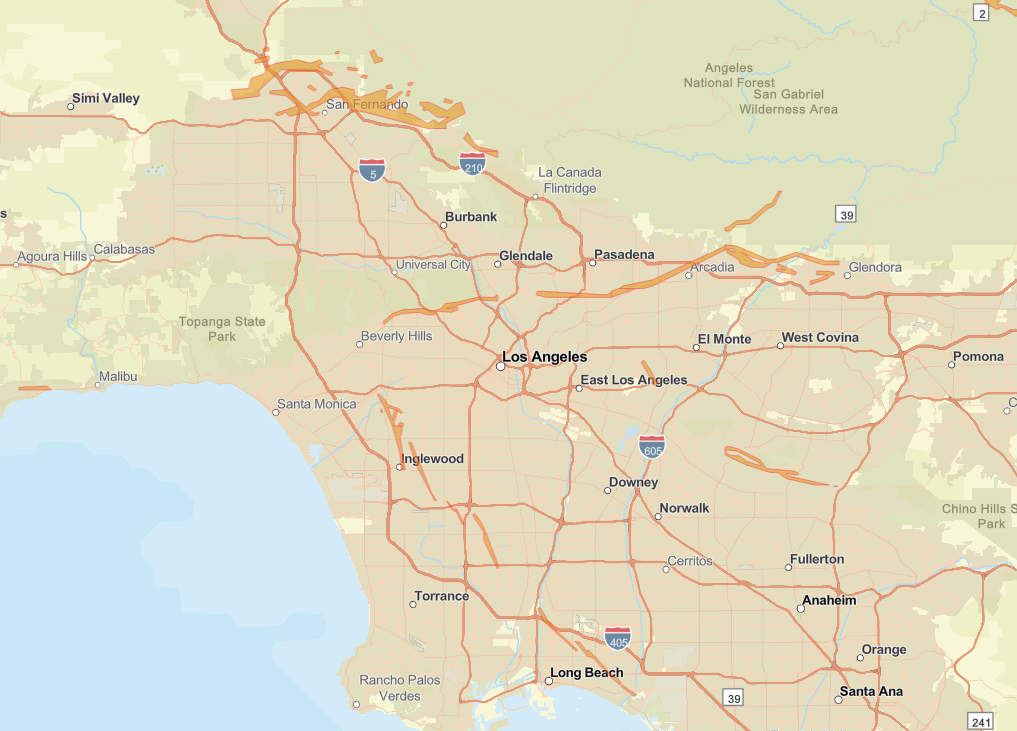 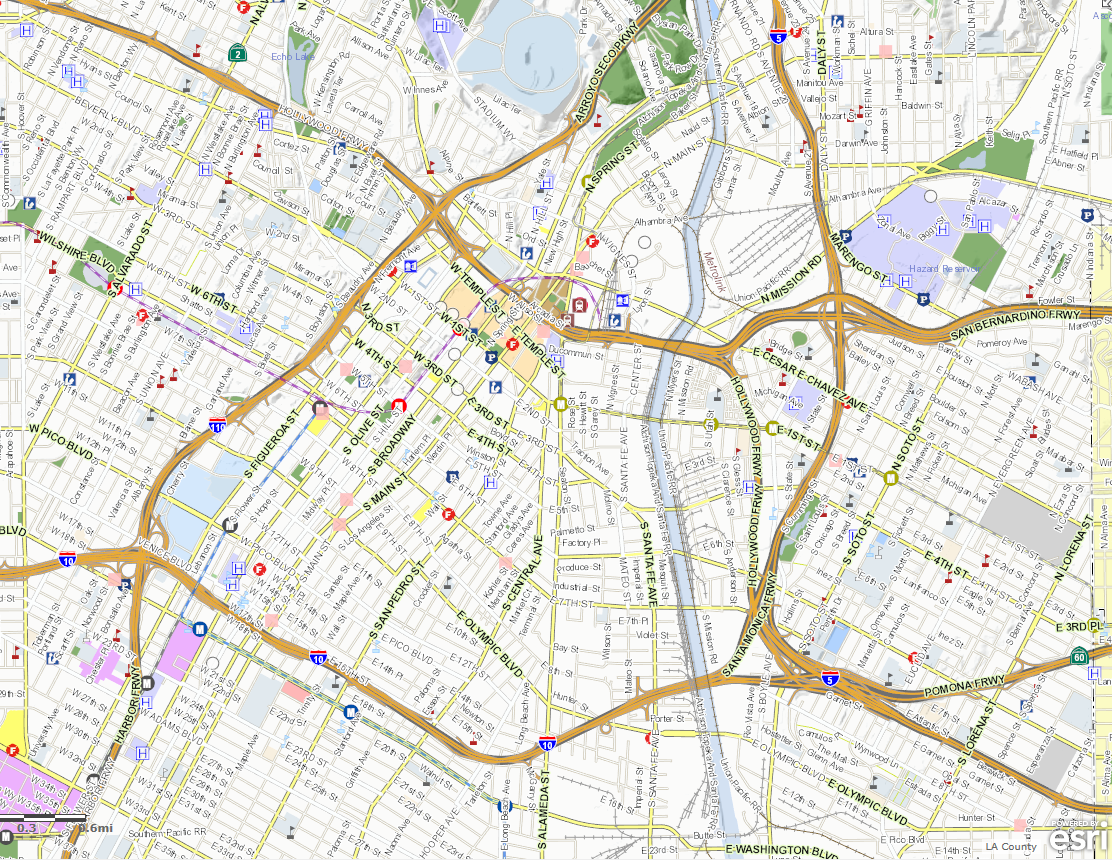 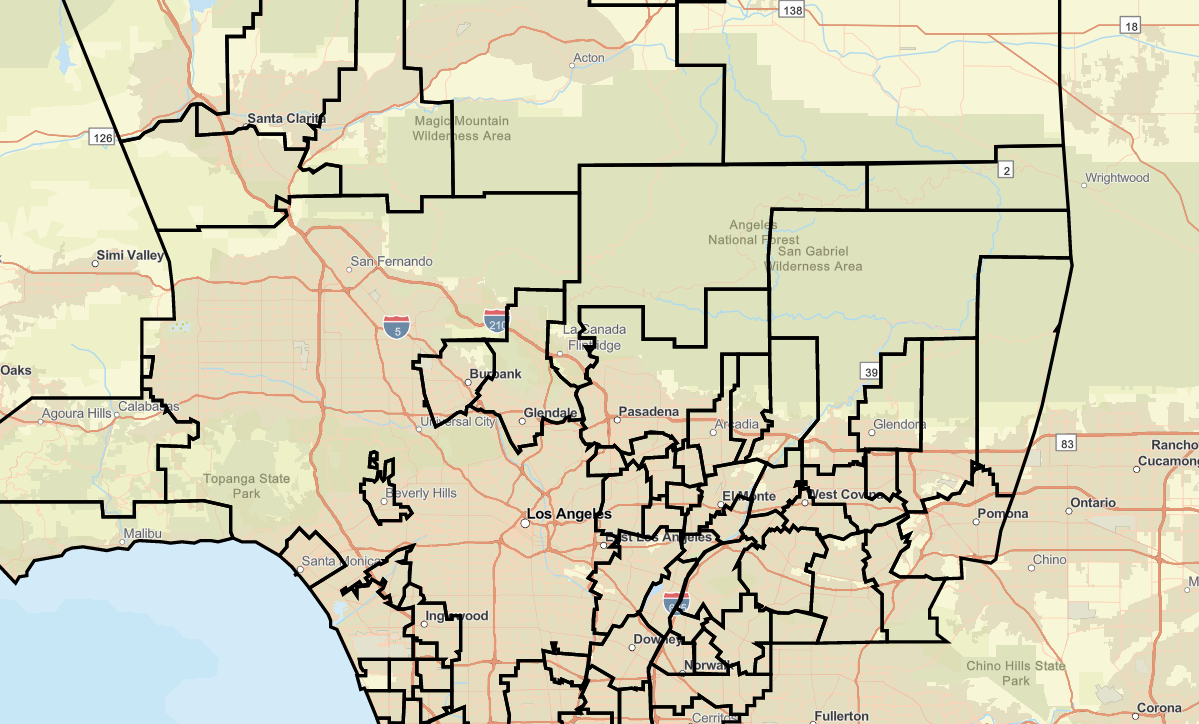 all
Basemap
Basemap
Basemap
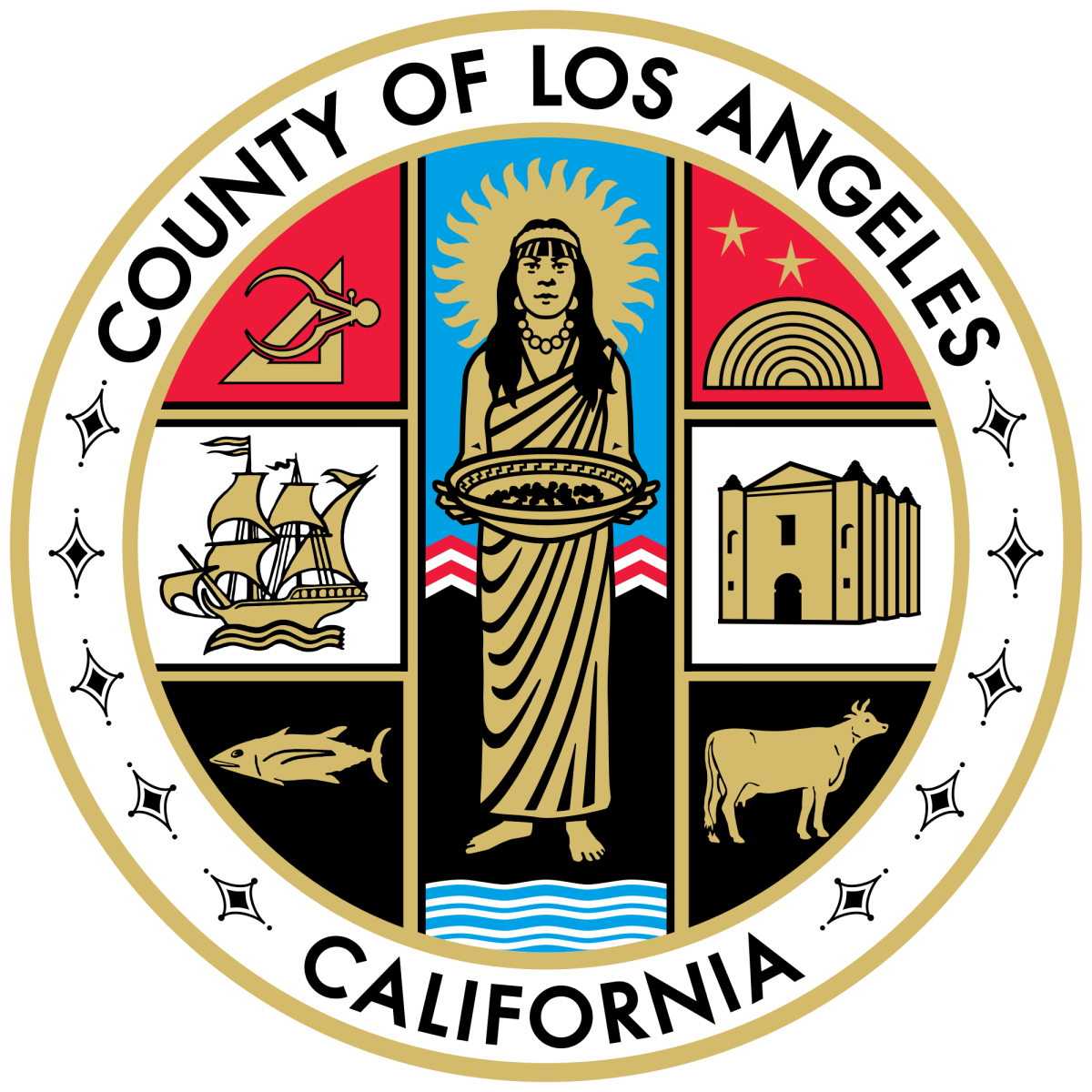 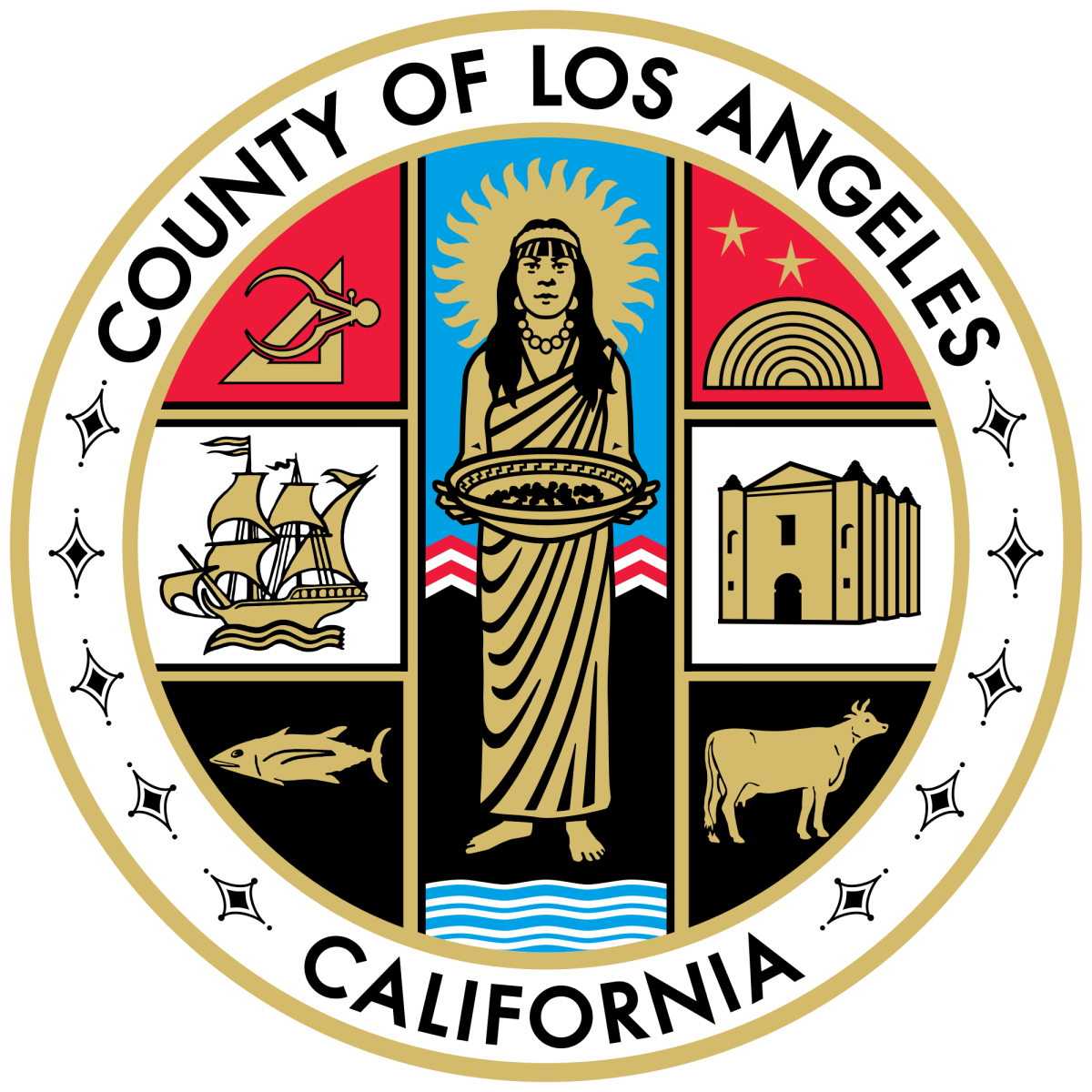 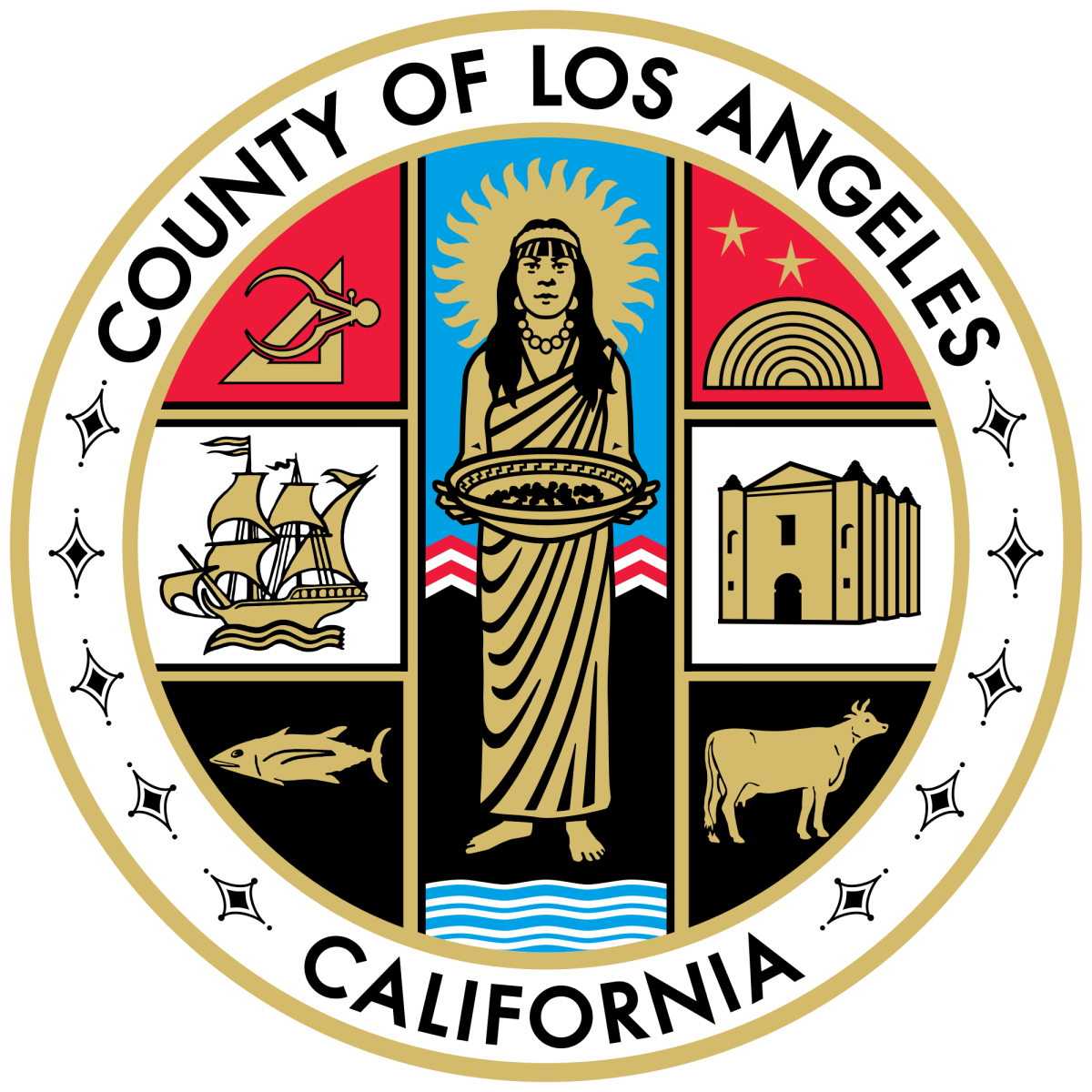 TITLE
TITLE
TITLE
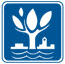 Polygon Features
org
grp
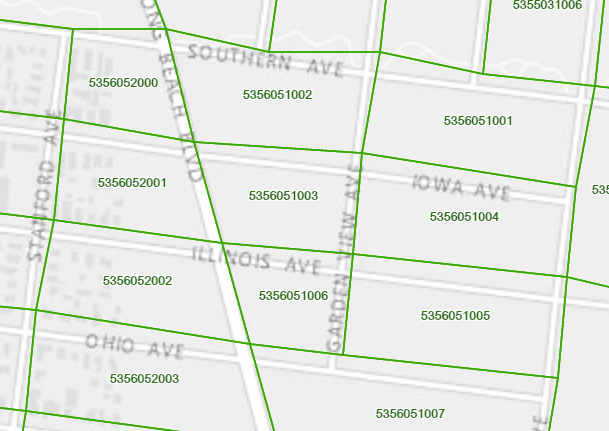 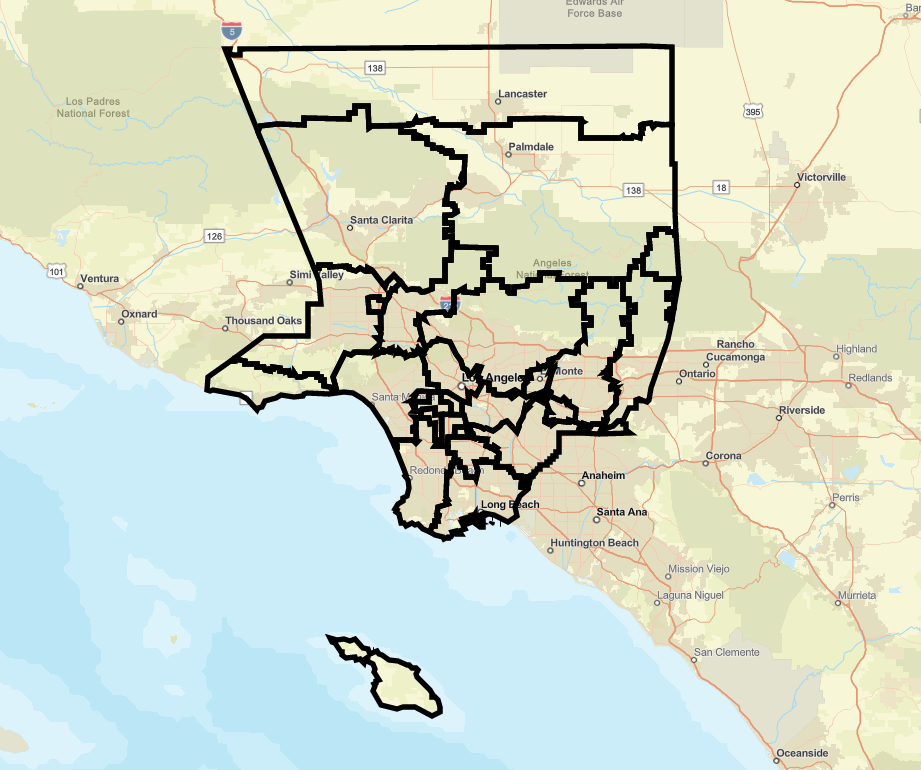 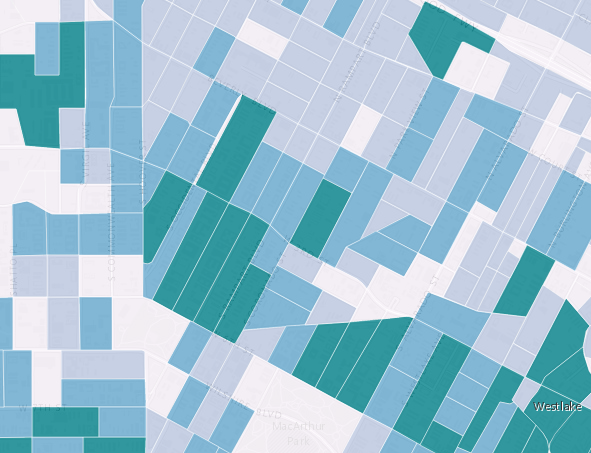 all
Basemap
Basemap
Basemap
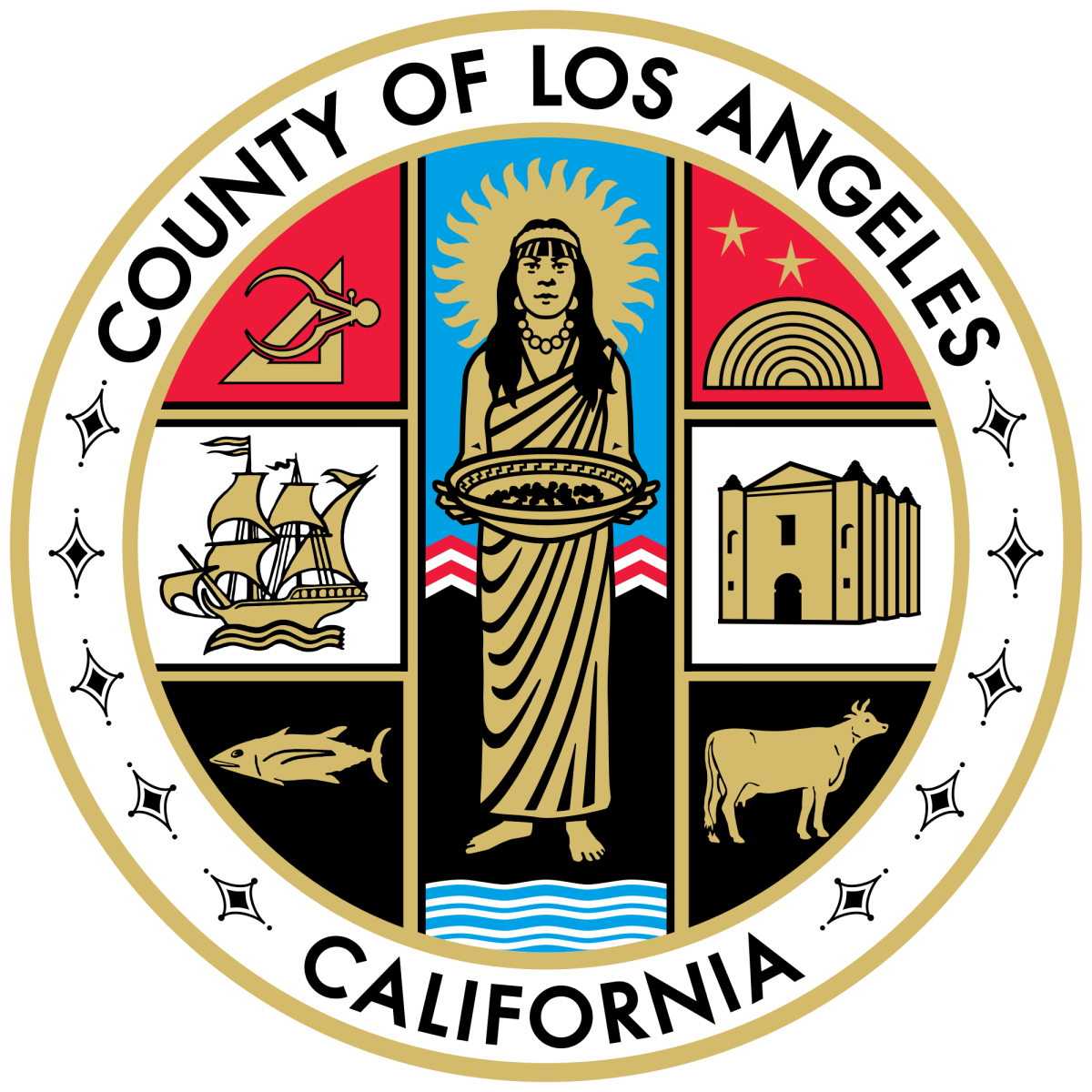 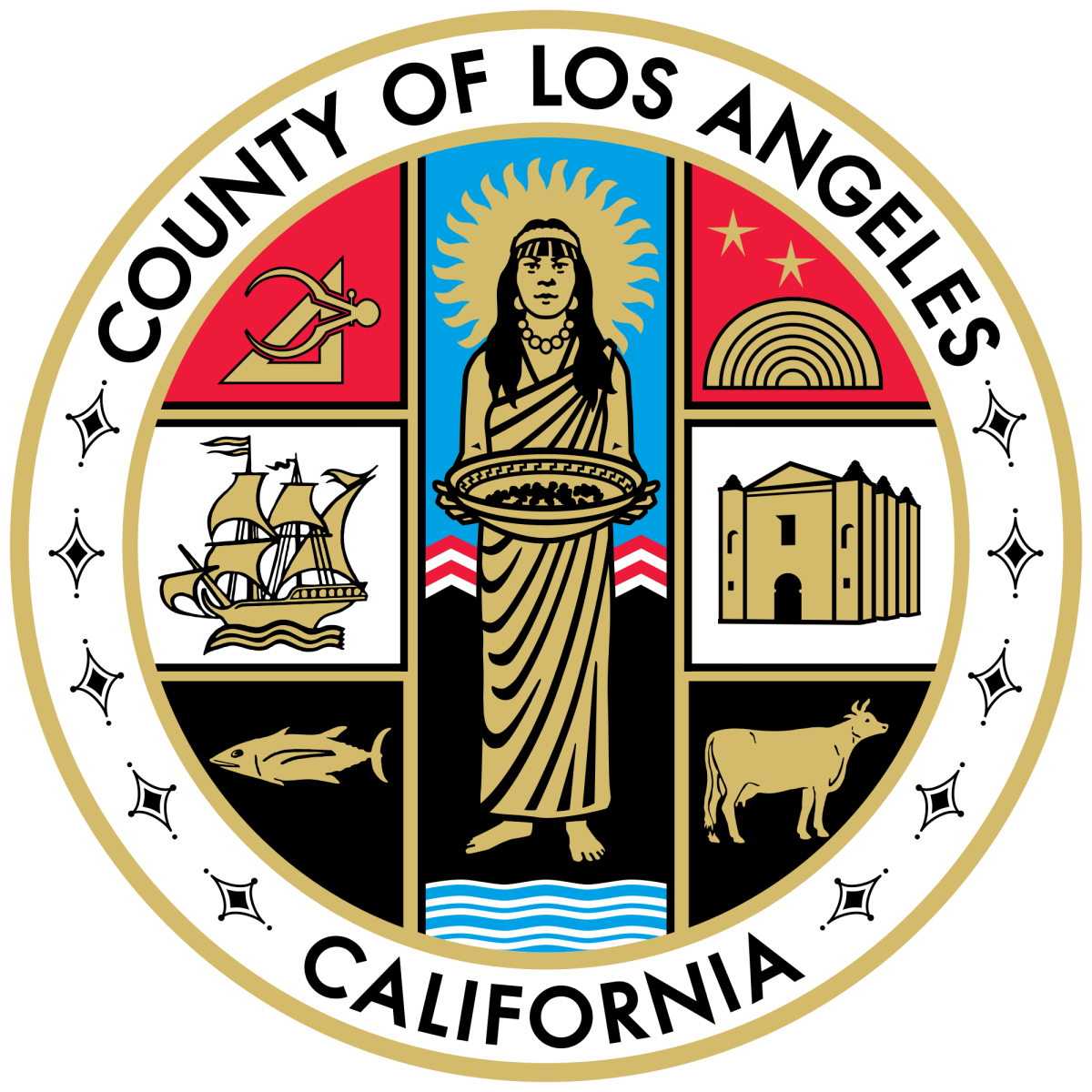 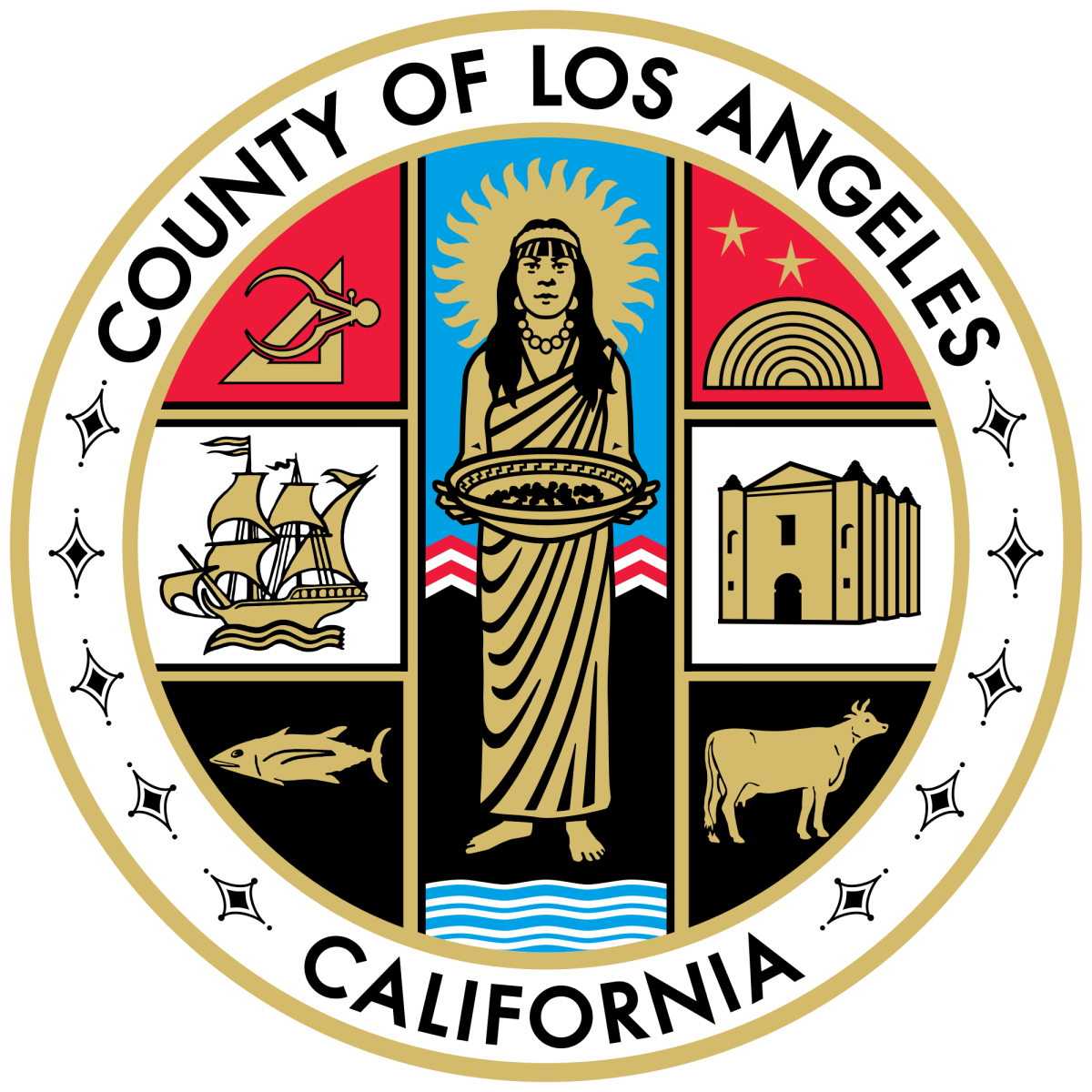 TITLE
TITLE
TITLE
Form
Point Features
org
grp
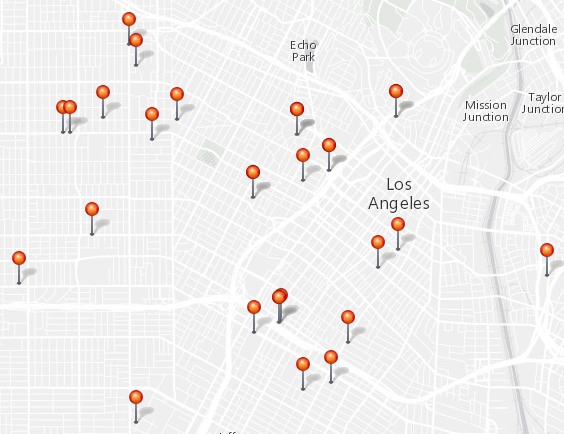 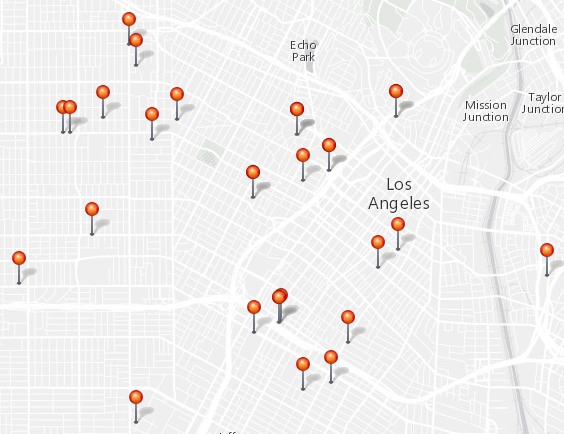 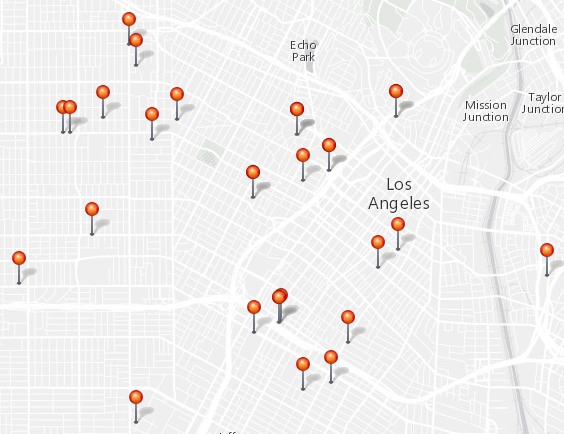 all
Form
Form
Form
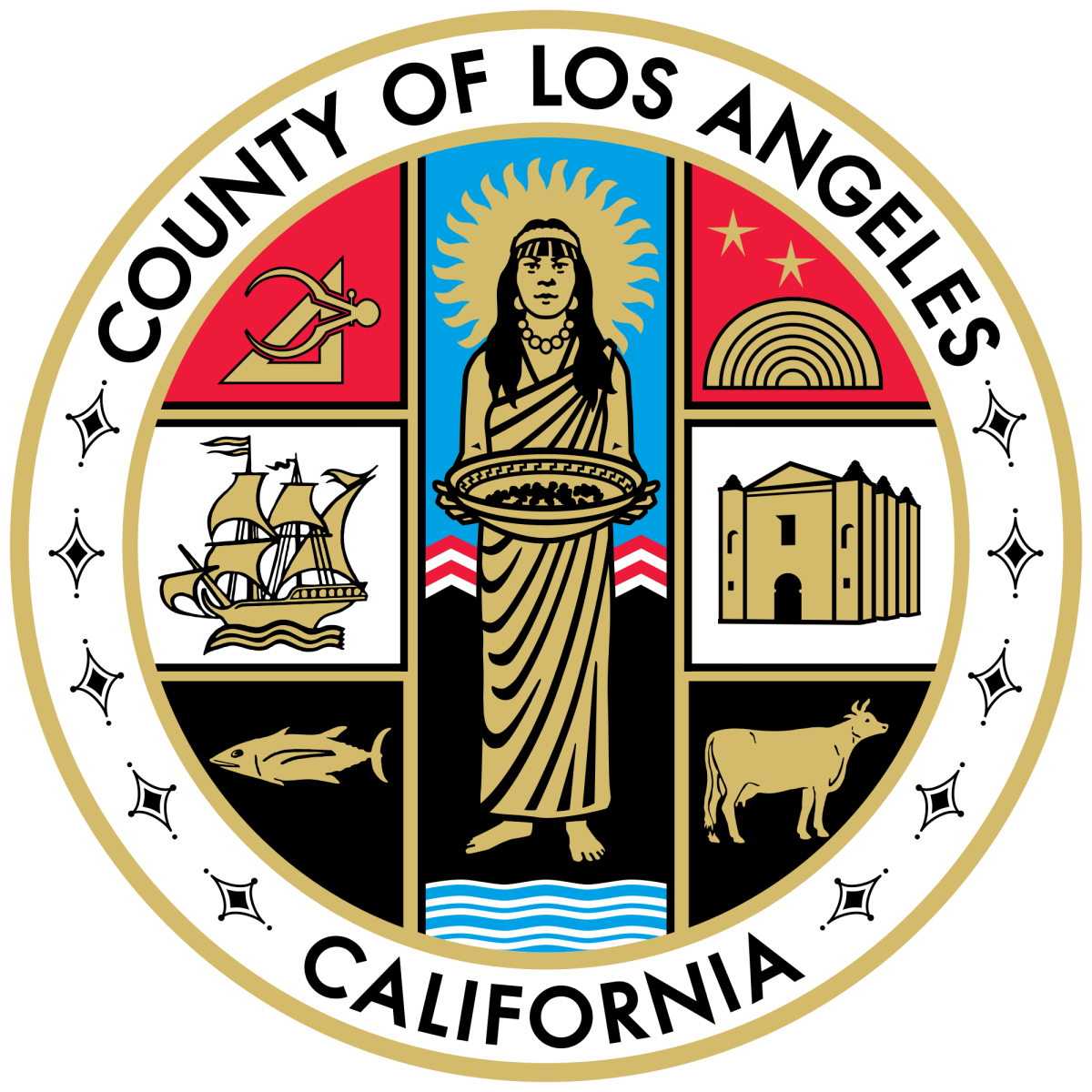 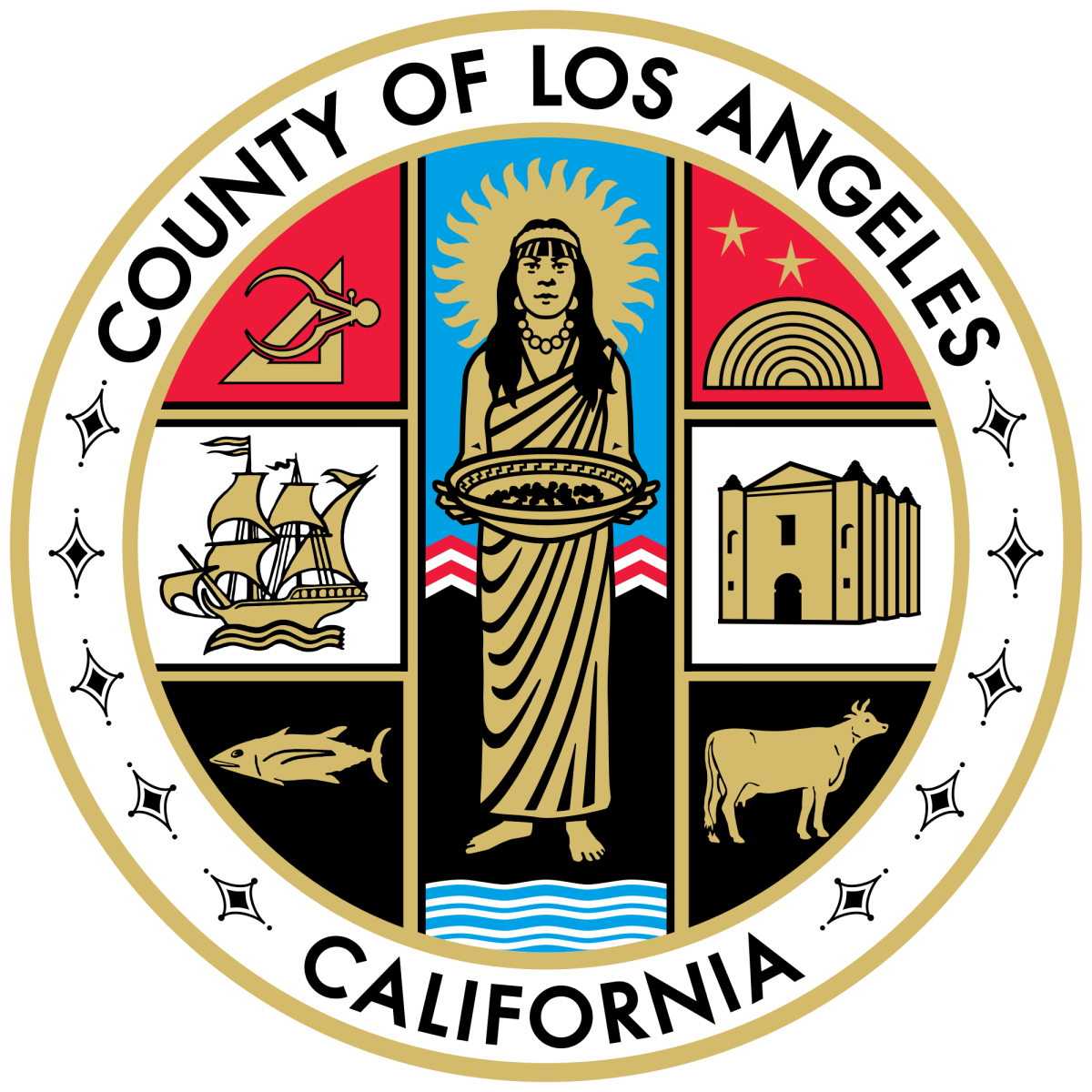 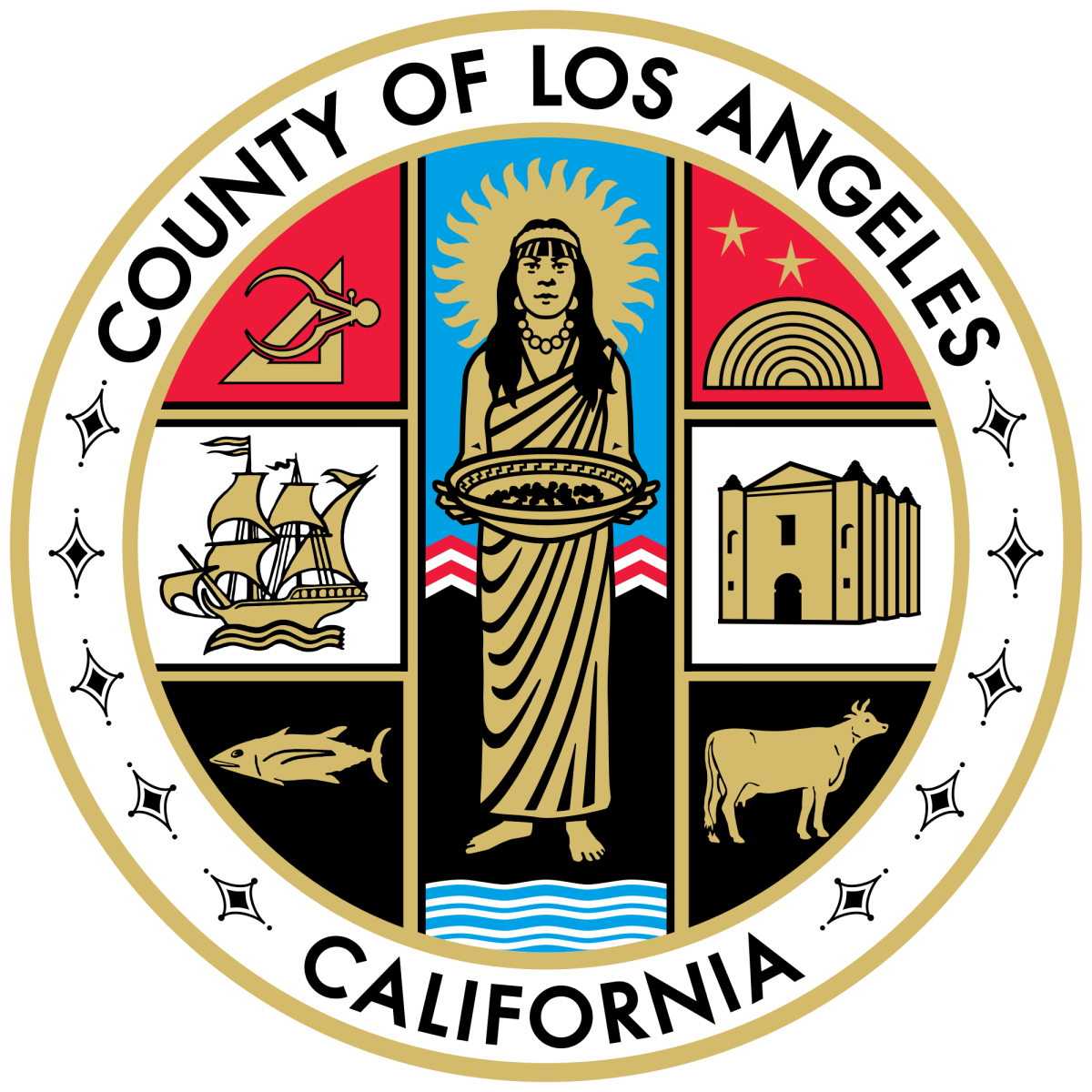 TITLE
TITLE
TITLE
Line Features
org
grp
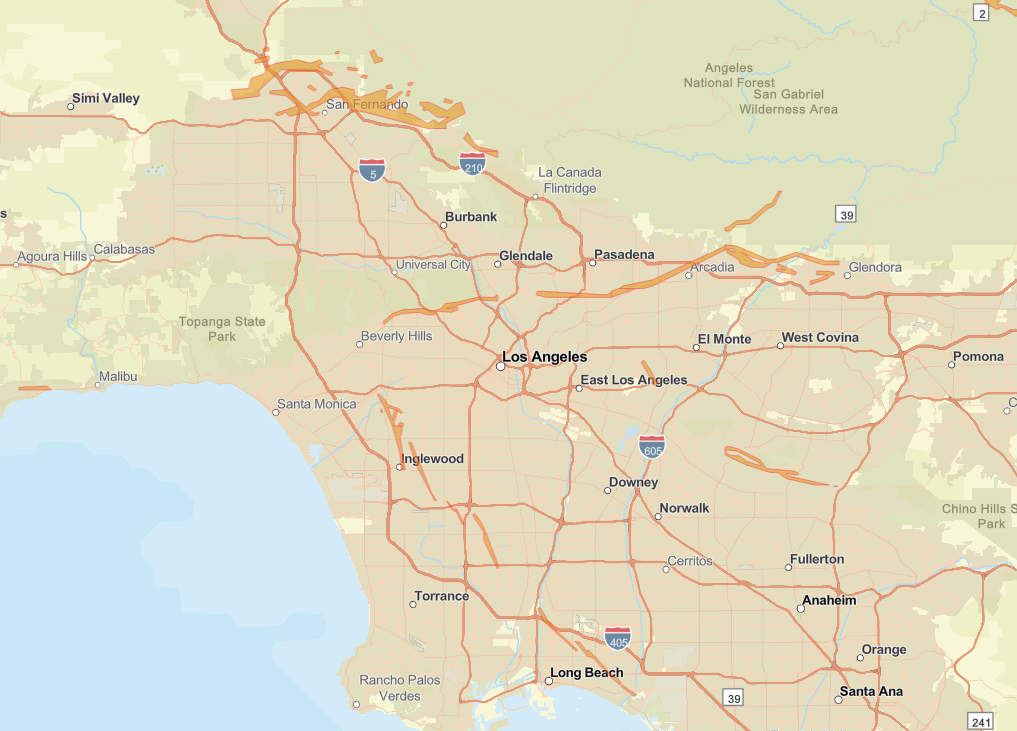 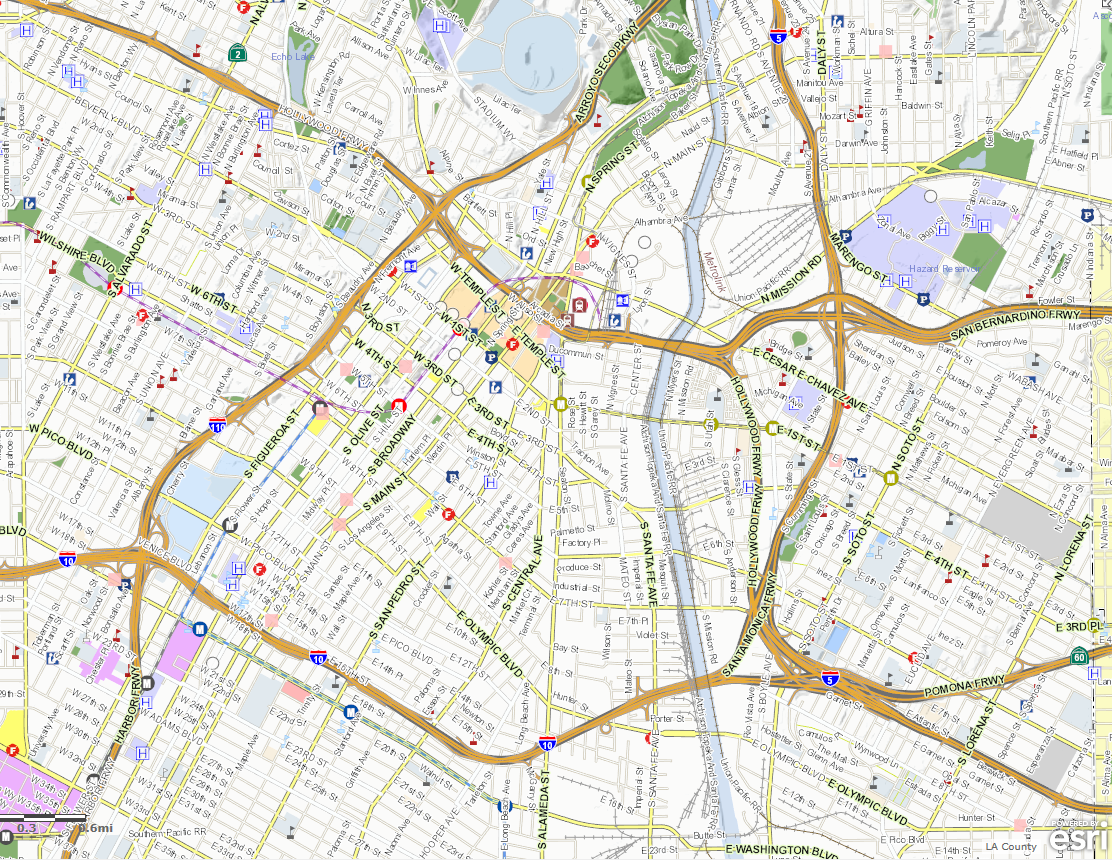 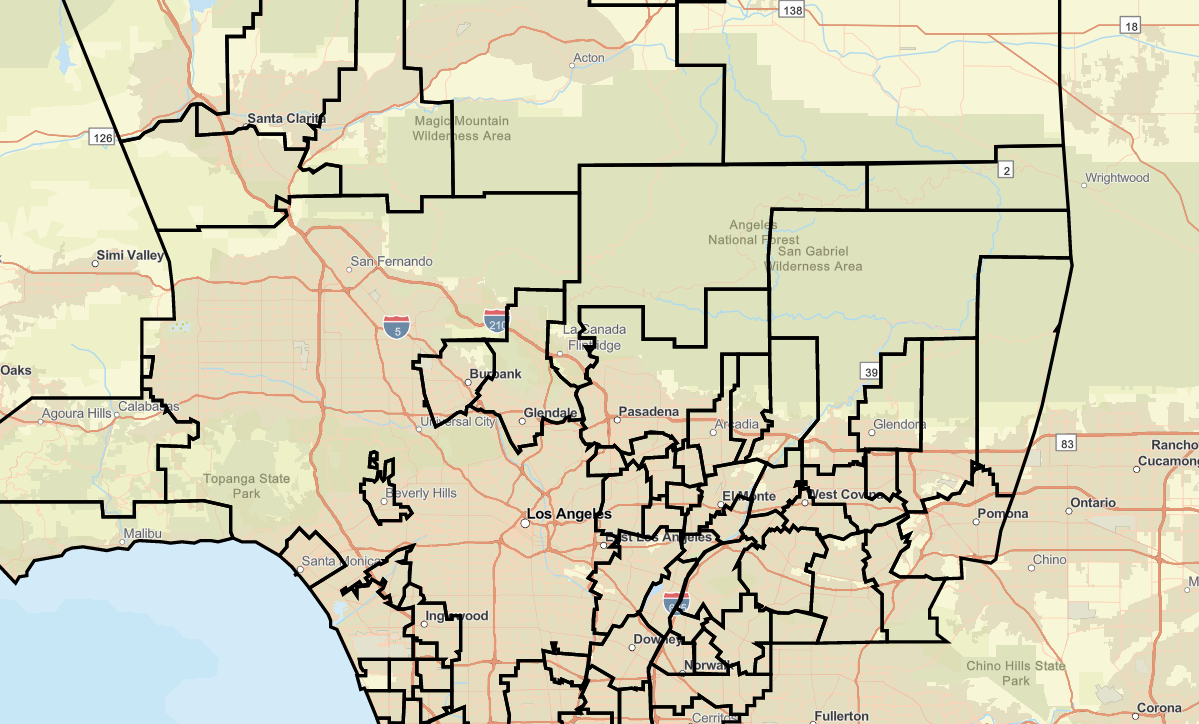 all
Form
Form
Form
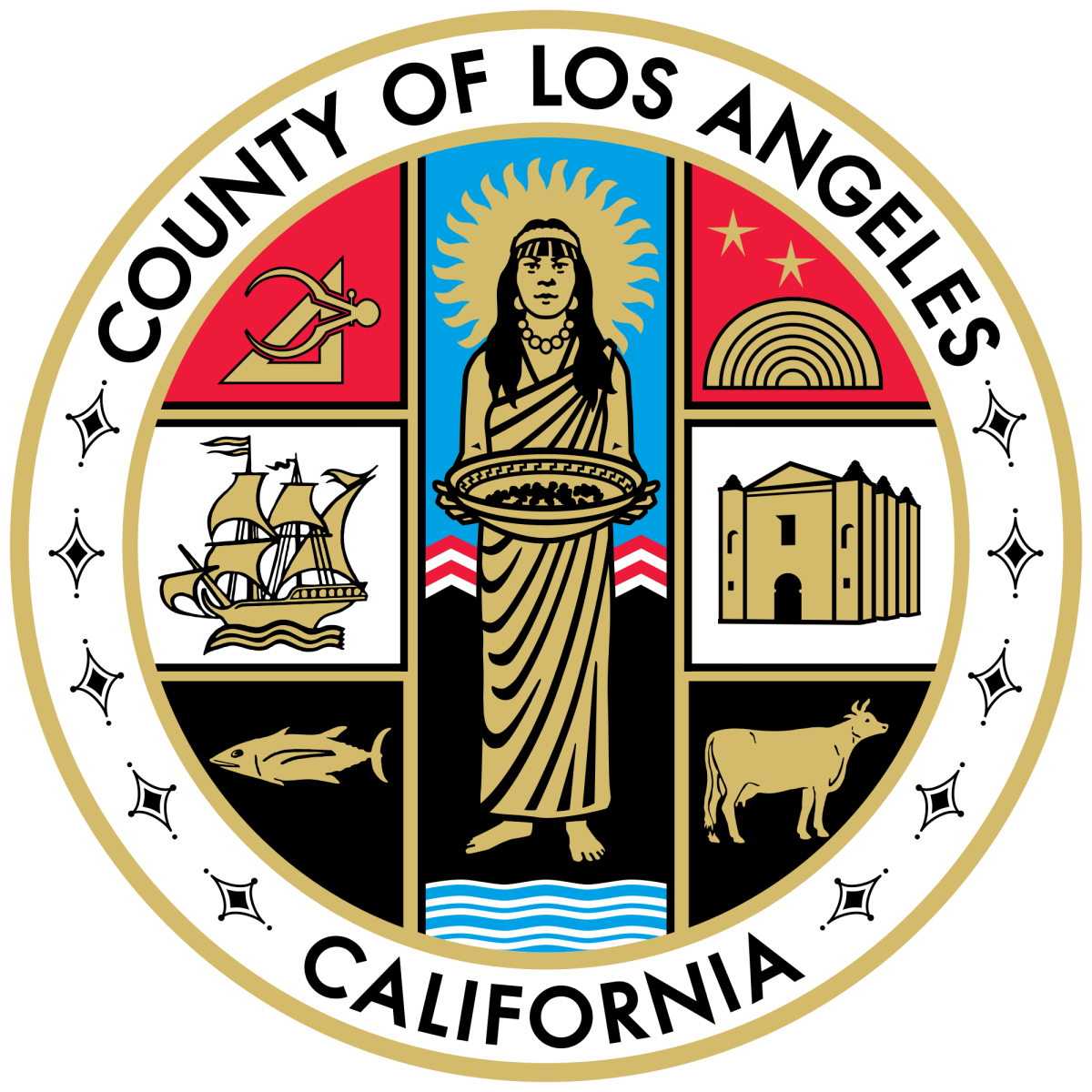 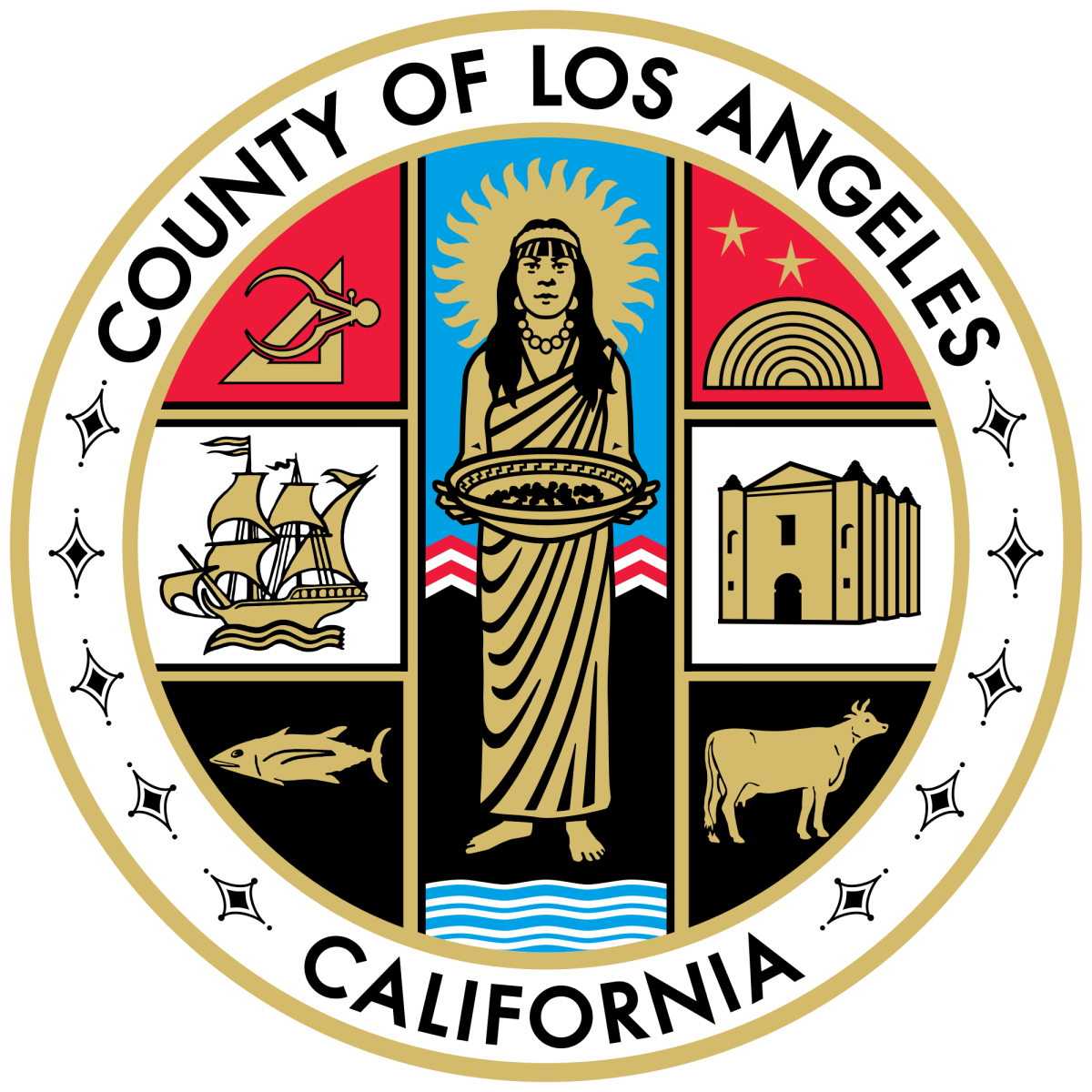 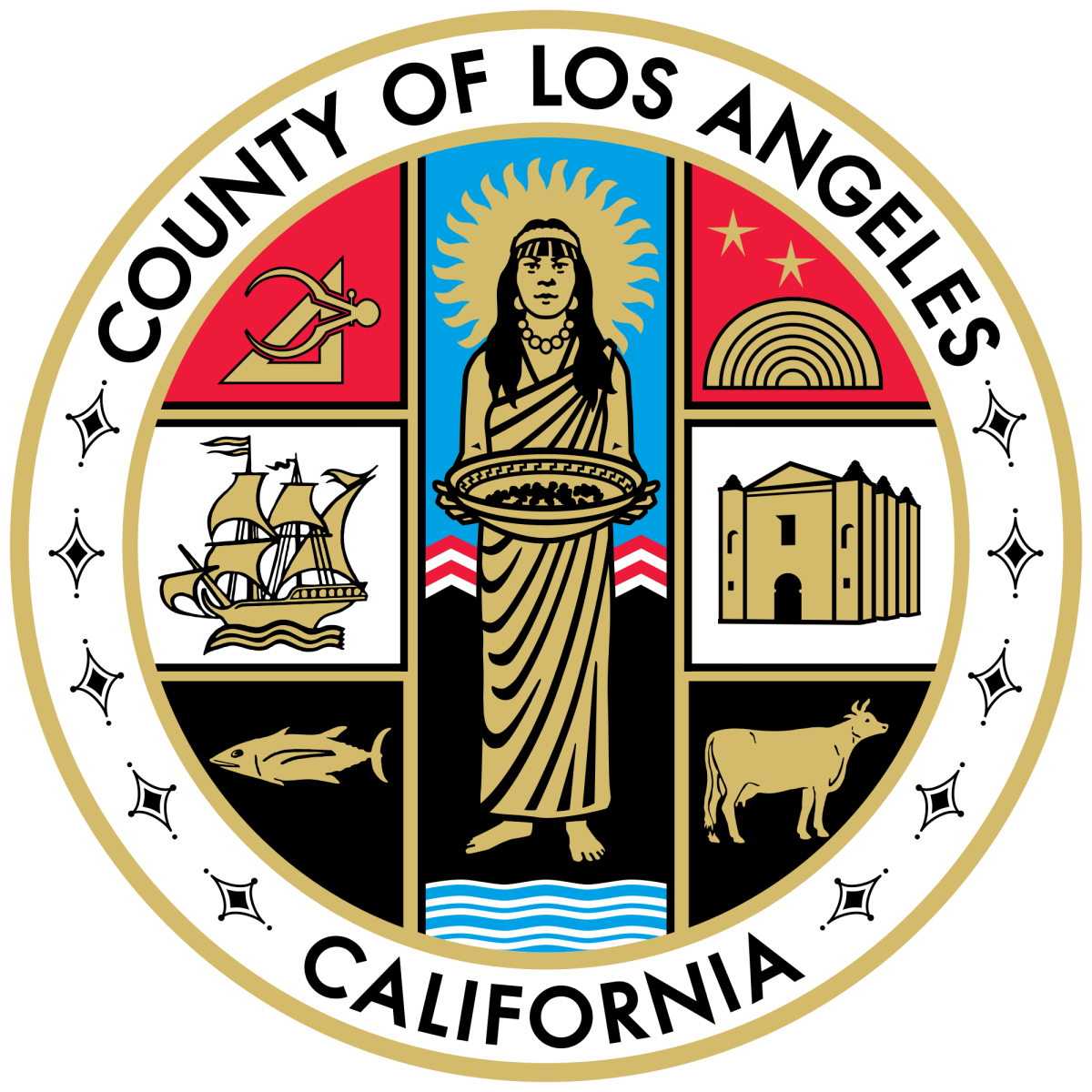 TITLE
TITLE
Title
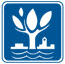 Polygon Features
org
grp
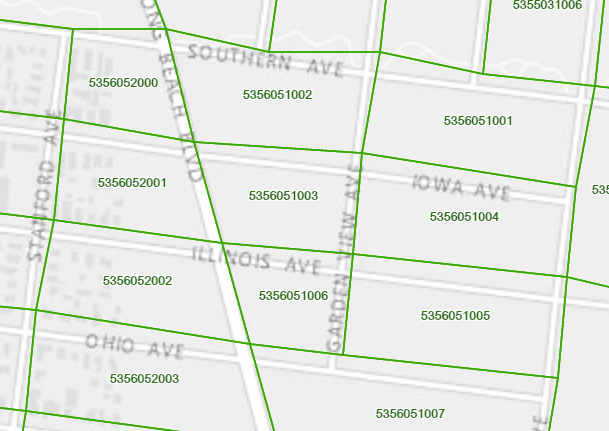 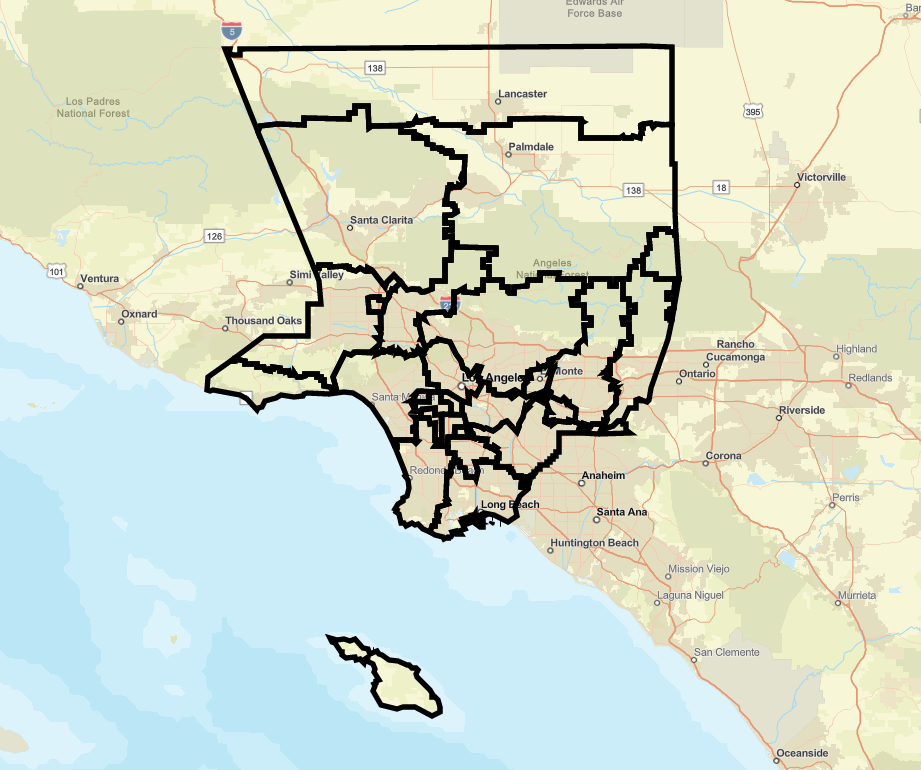 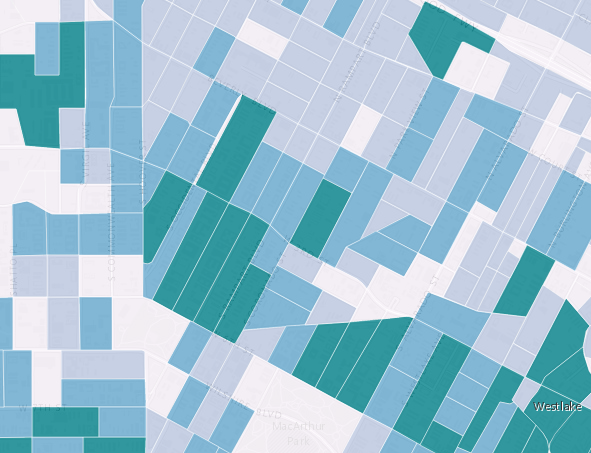 all
Form
Form
Form
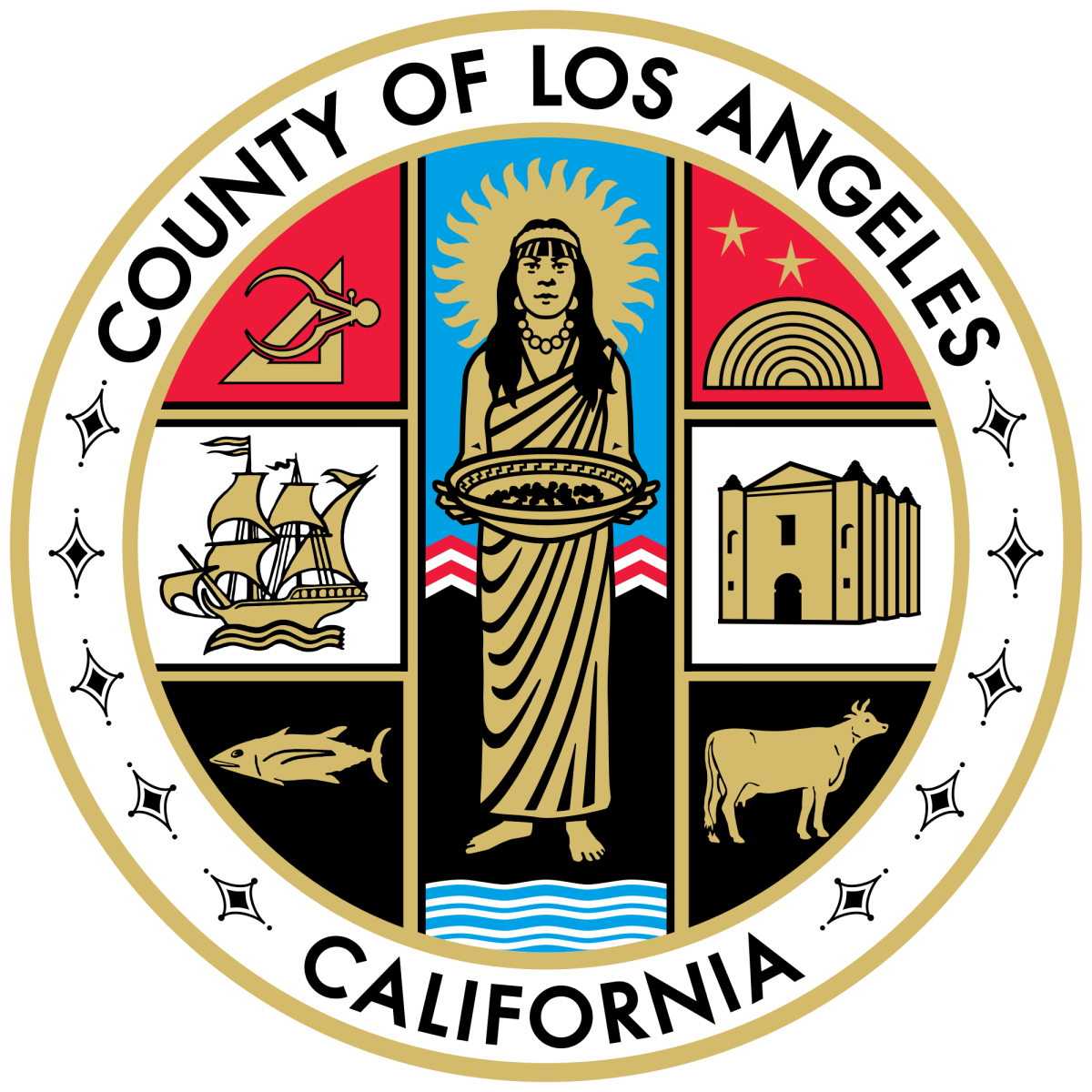 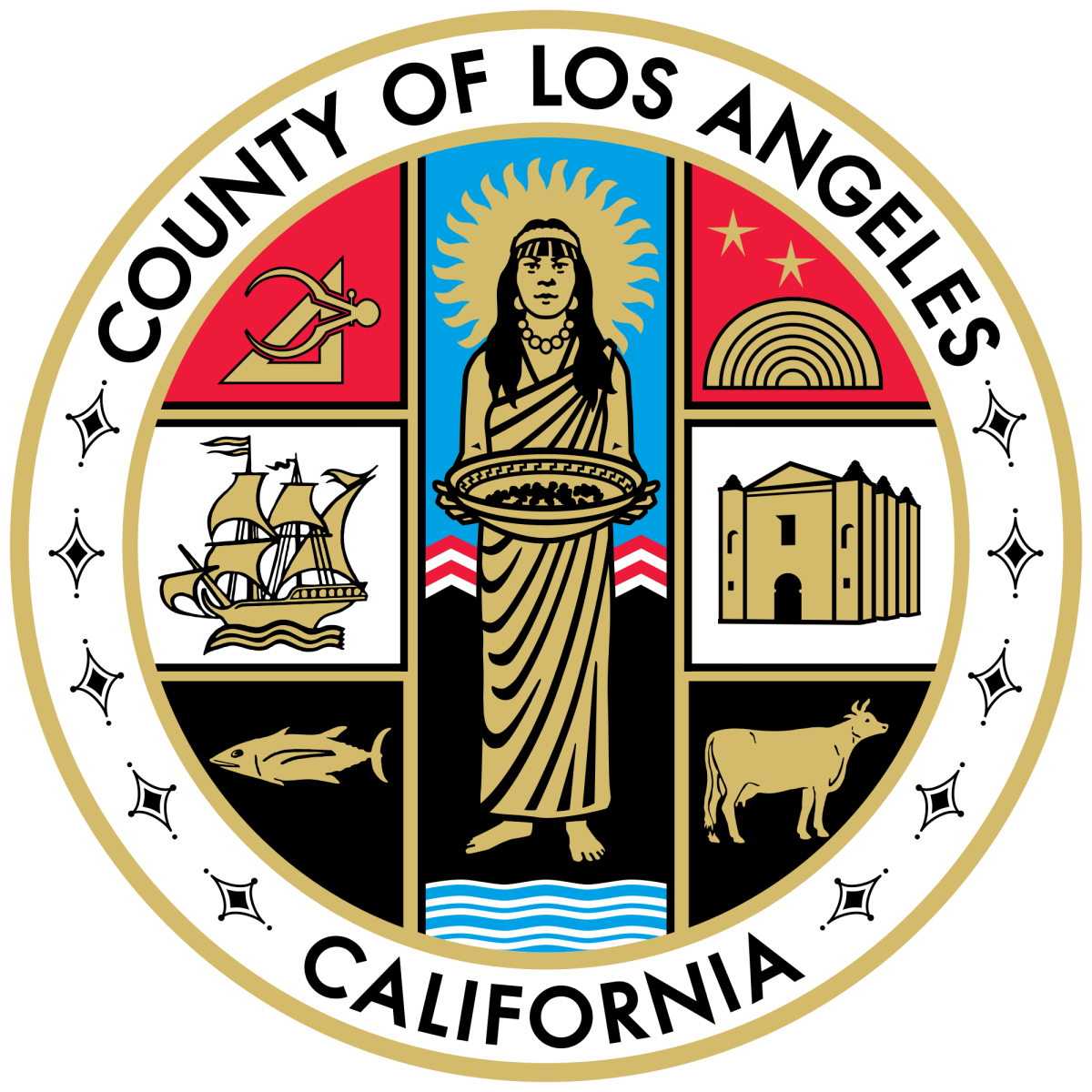 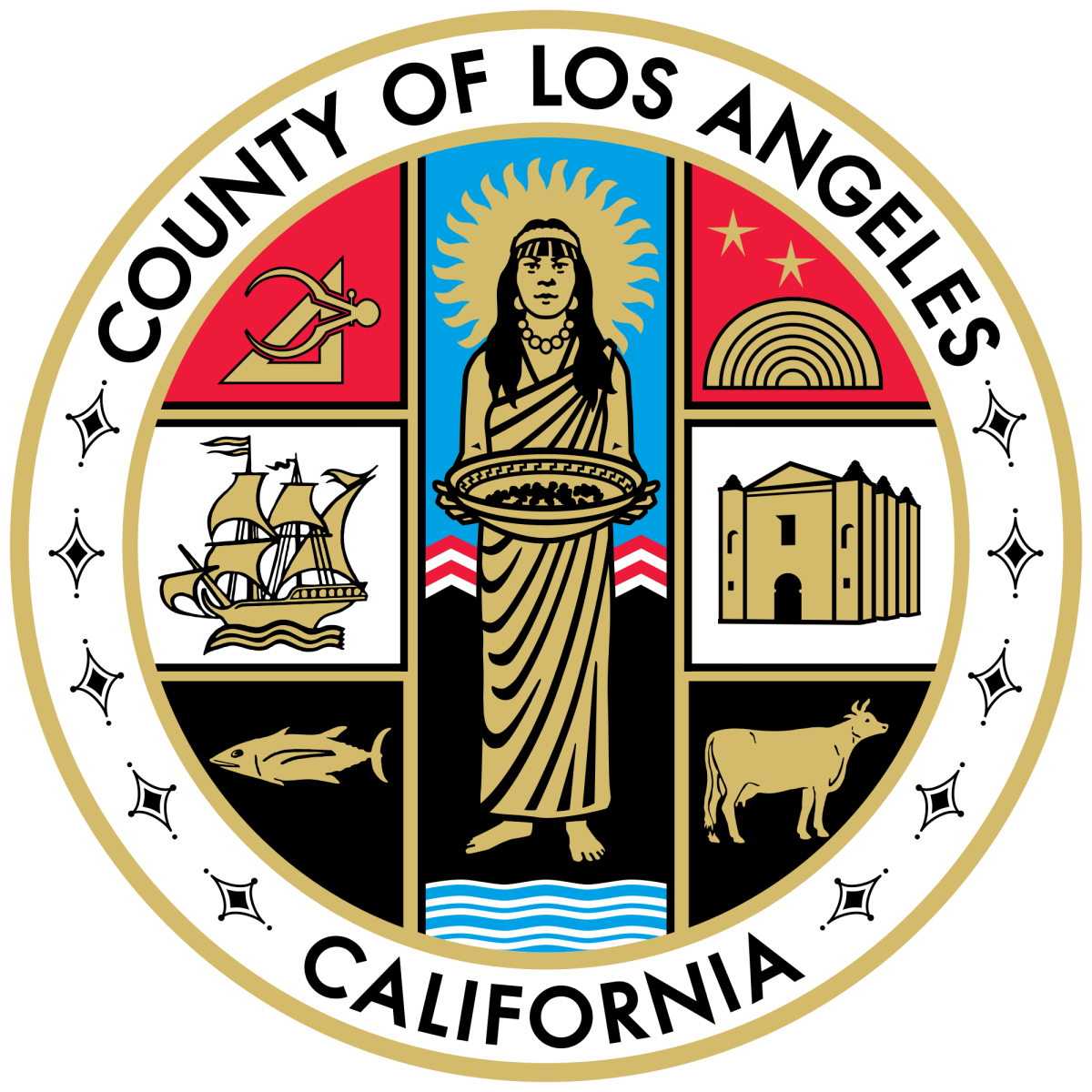 TITLE
TITLE
TITLE
File GDB
Point Features
org
grp
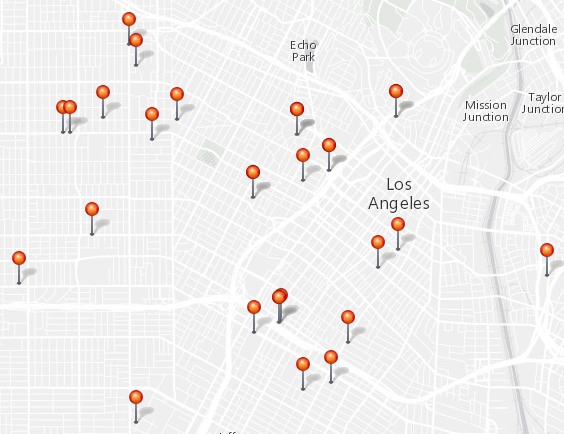 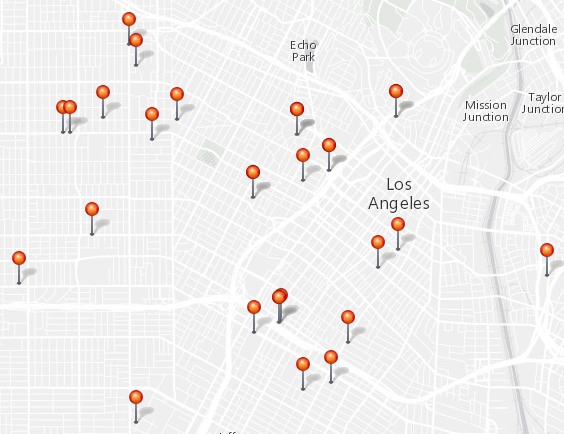 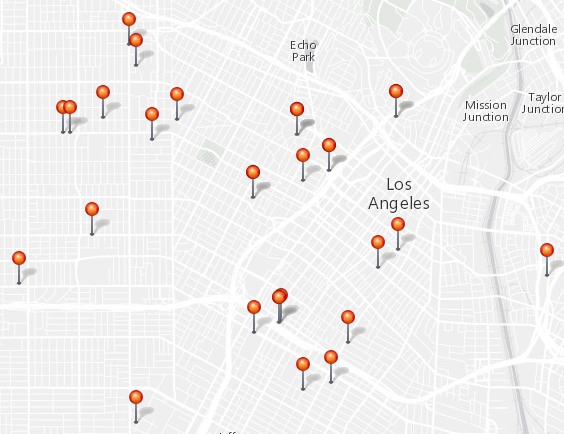 all
File GDB
File GDB
File GDB
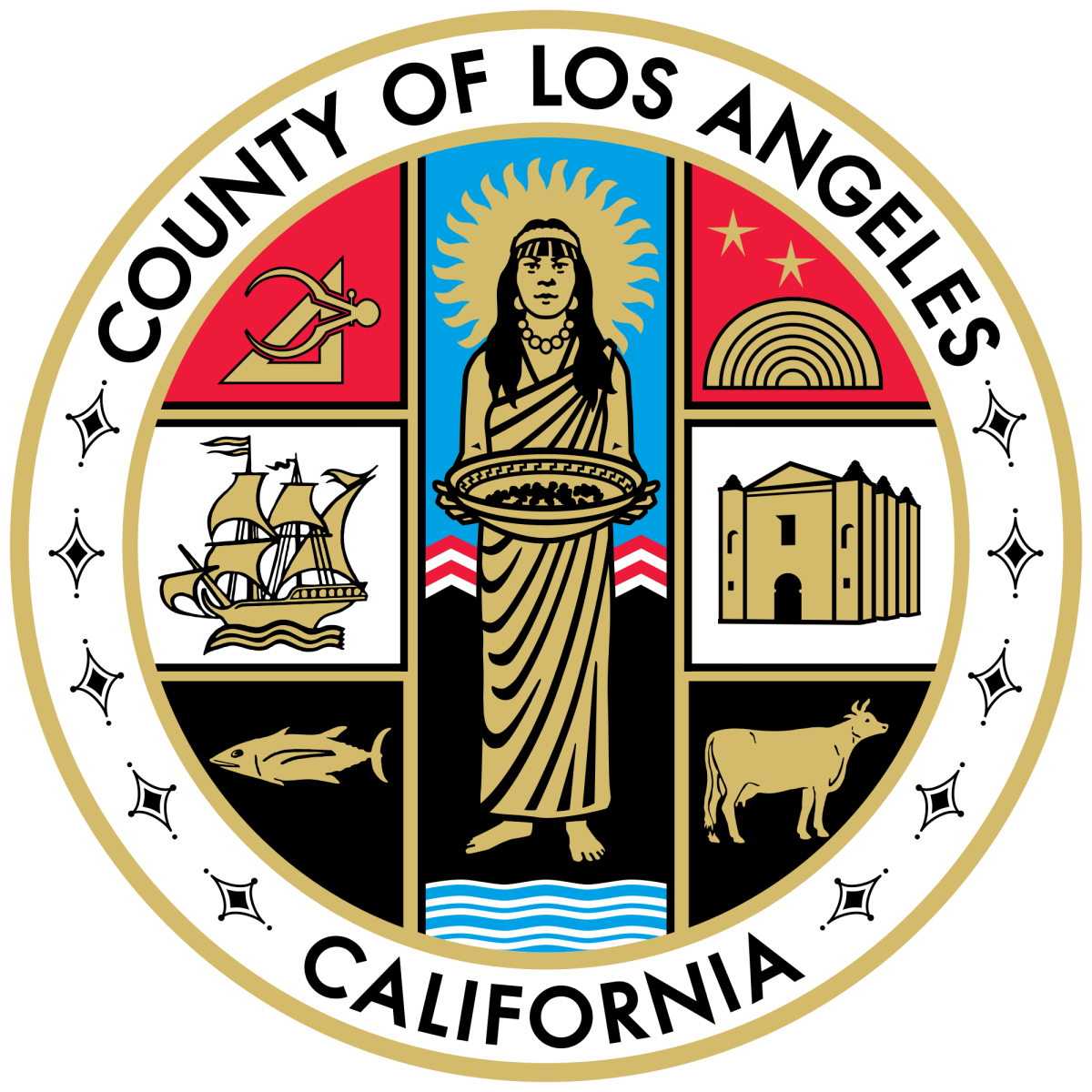 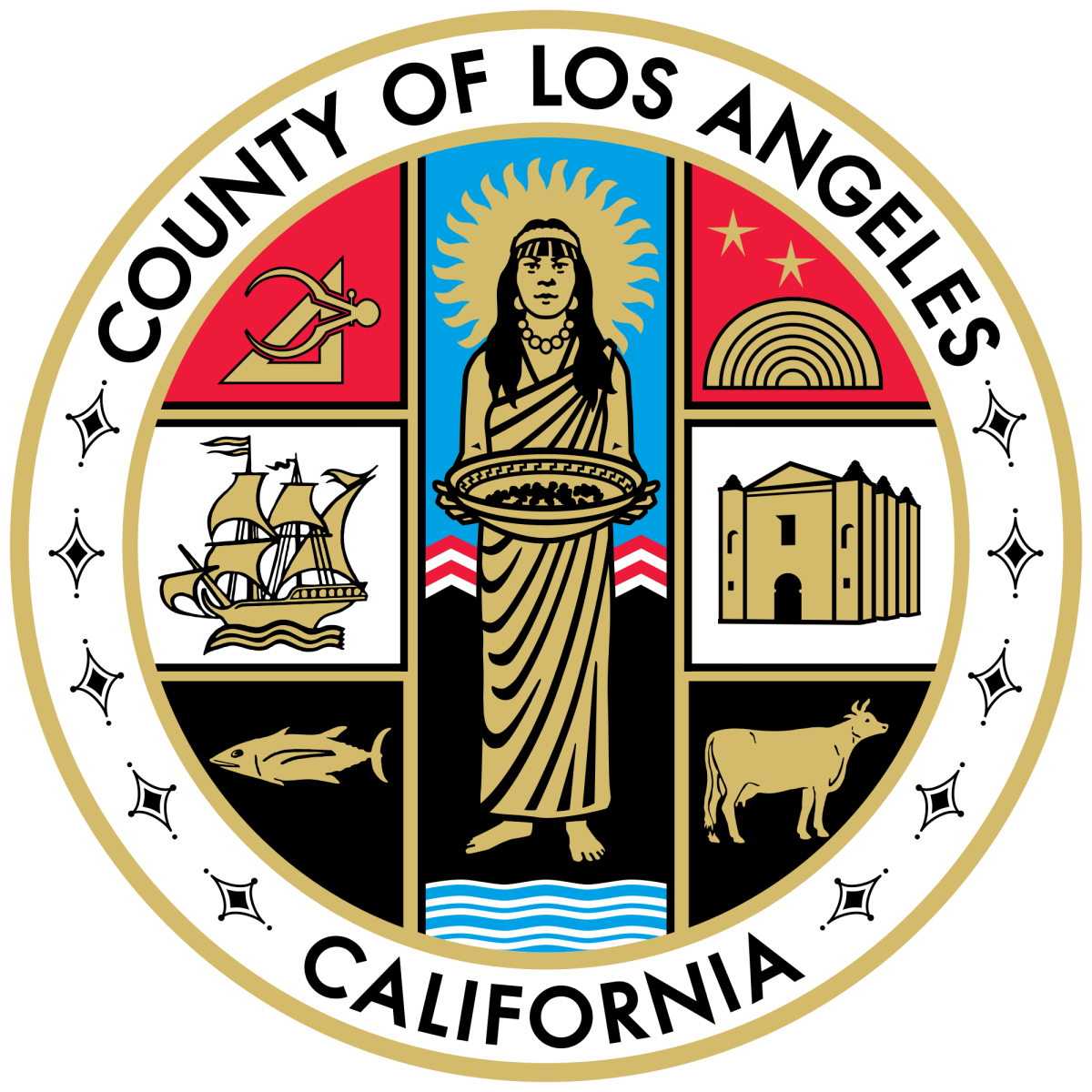 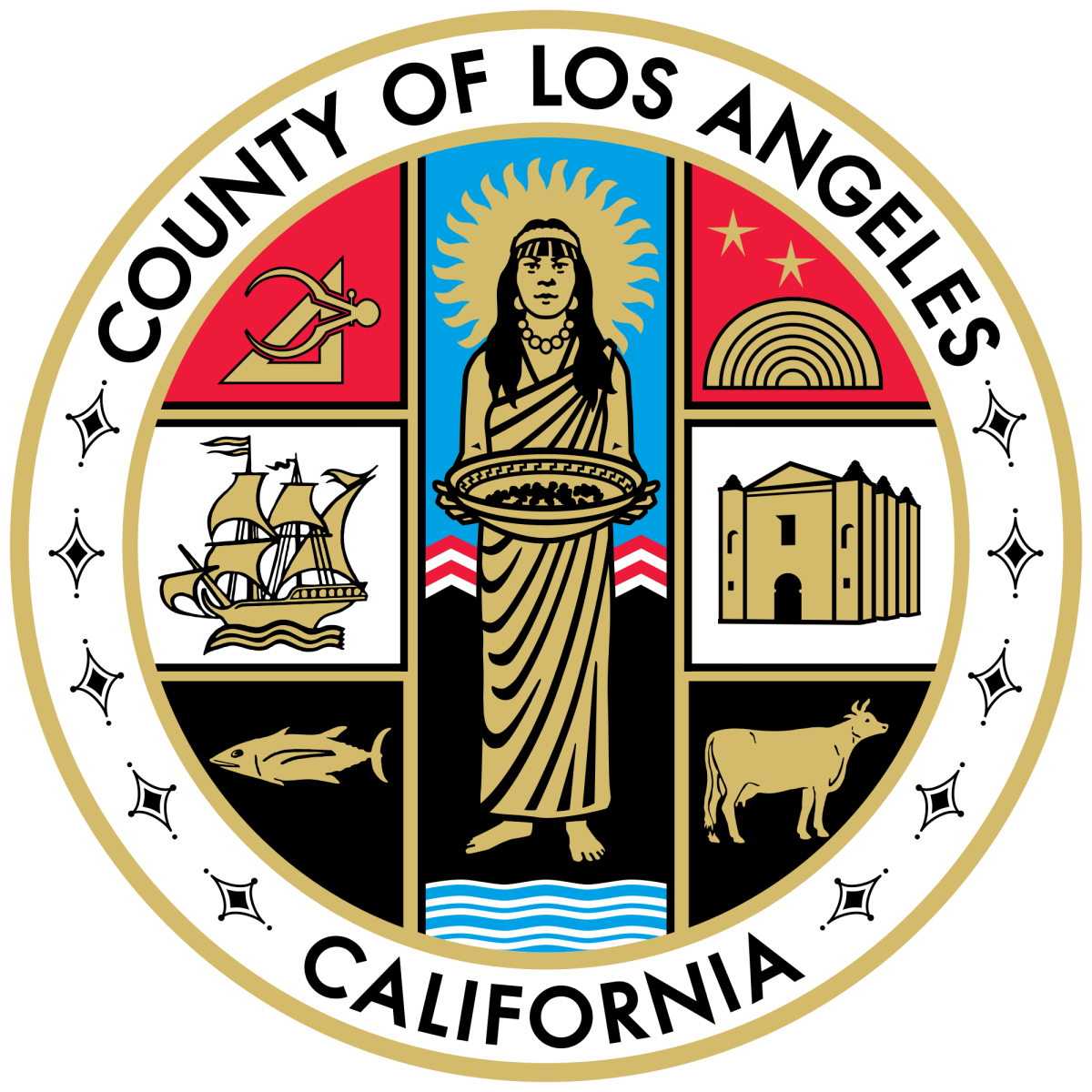 TITLE
TITLE
TITLE
Line Features
org
grp
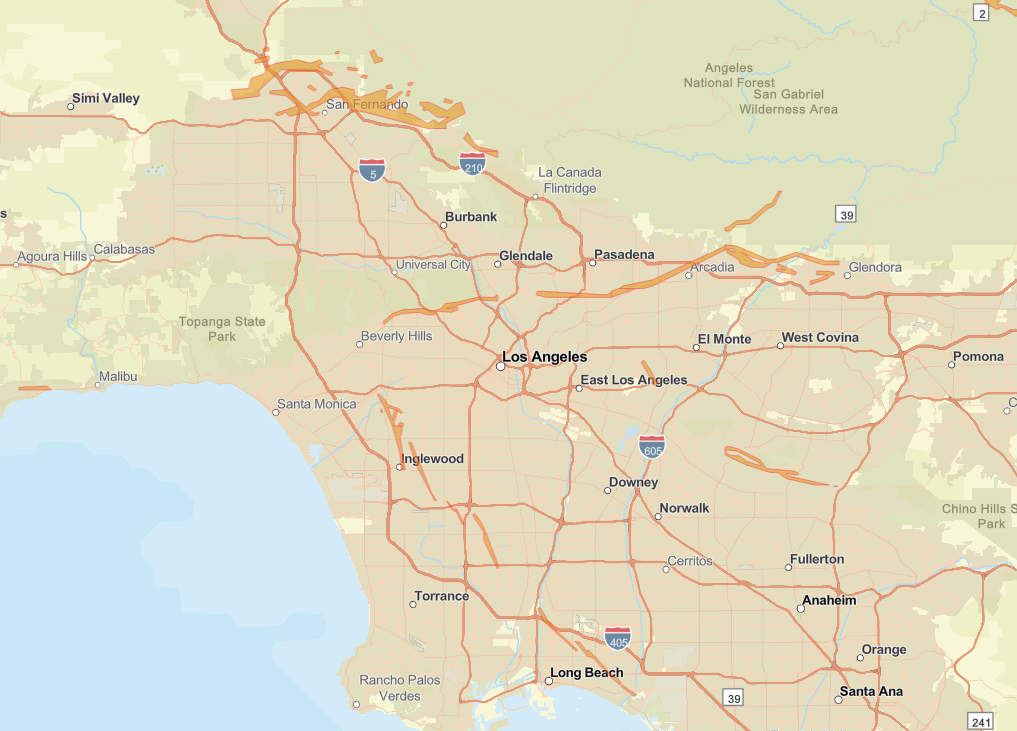 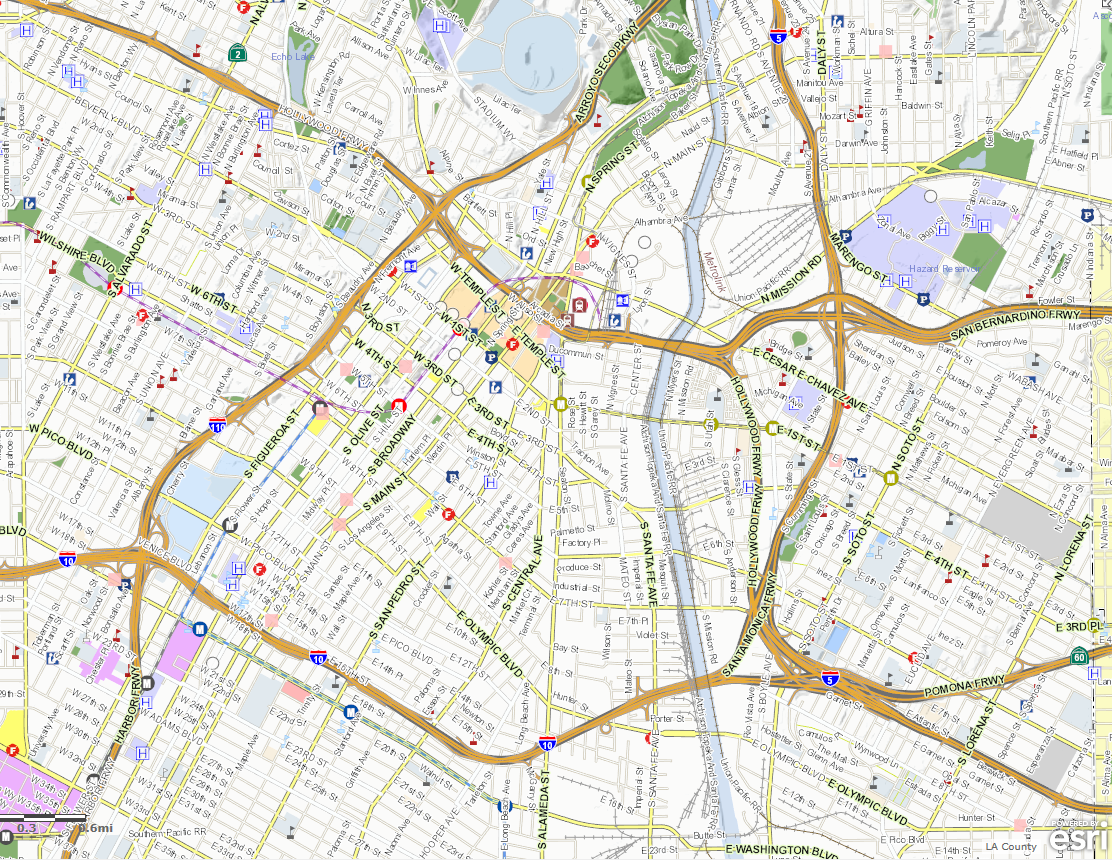 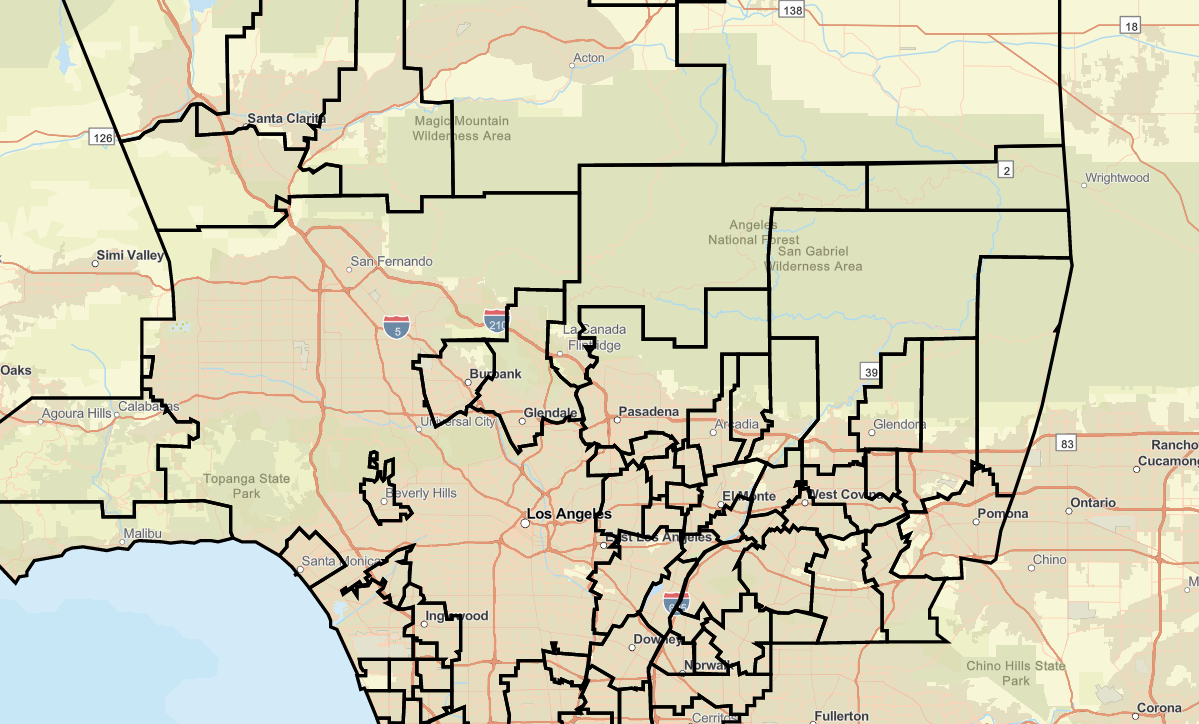 all
File GDB
File GDB
File GDB
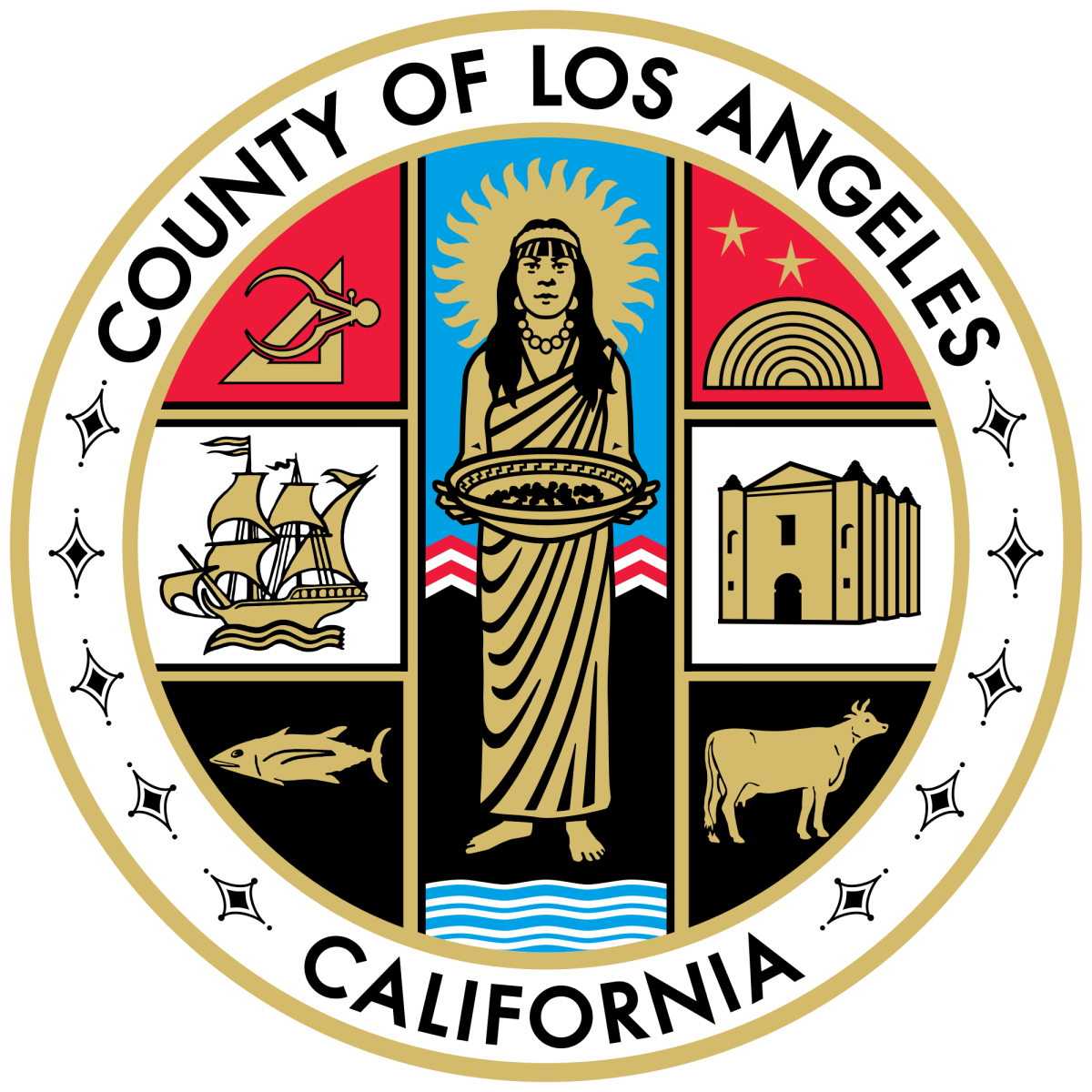 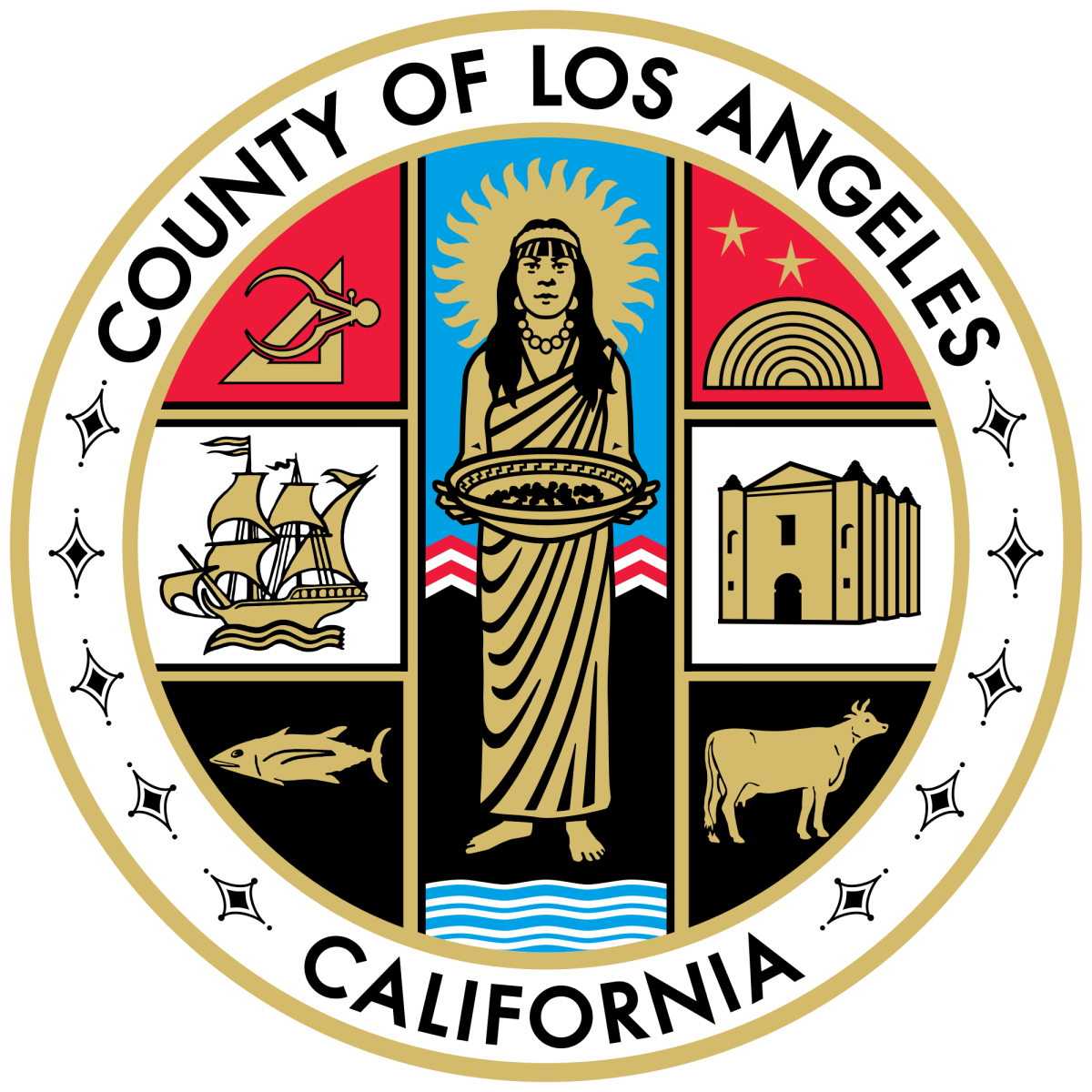 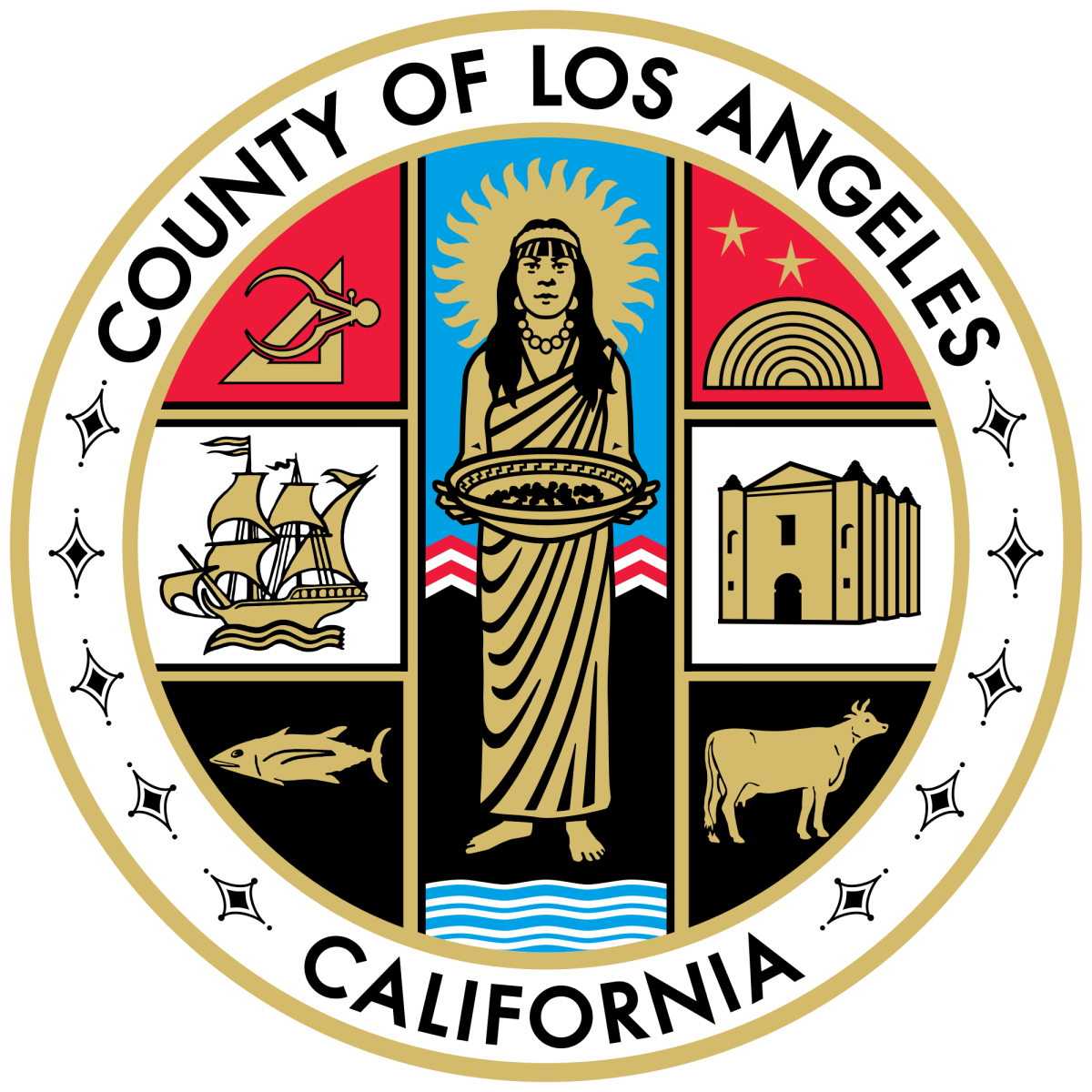 TITLE
TITLE
TITLE
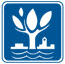 Polygon Features
org
grp
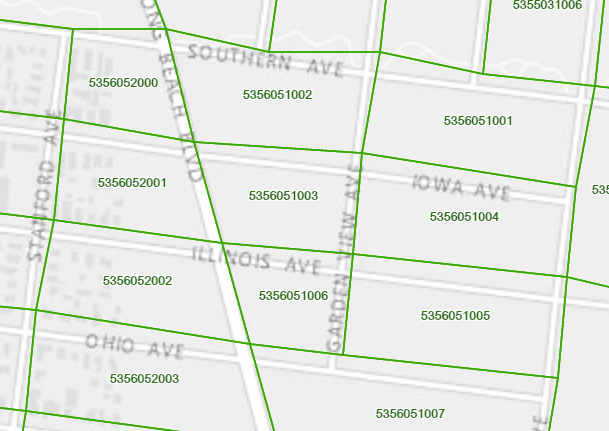 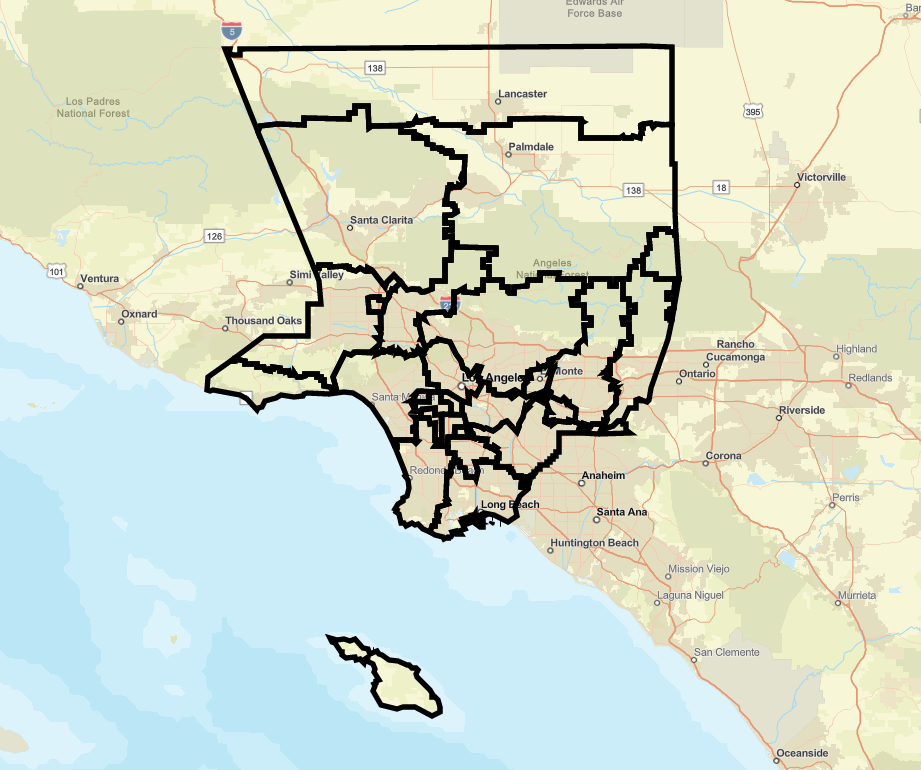 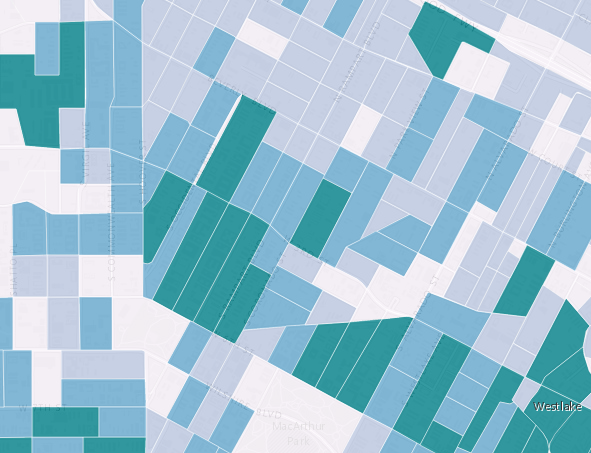 all
File GDB
File GDB
File GDB
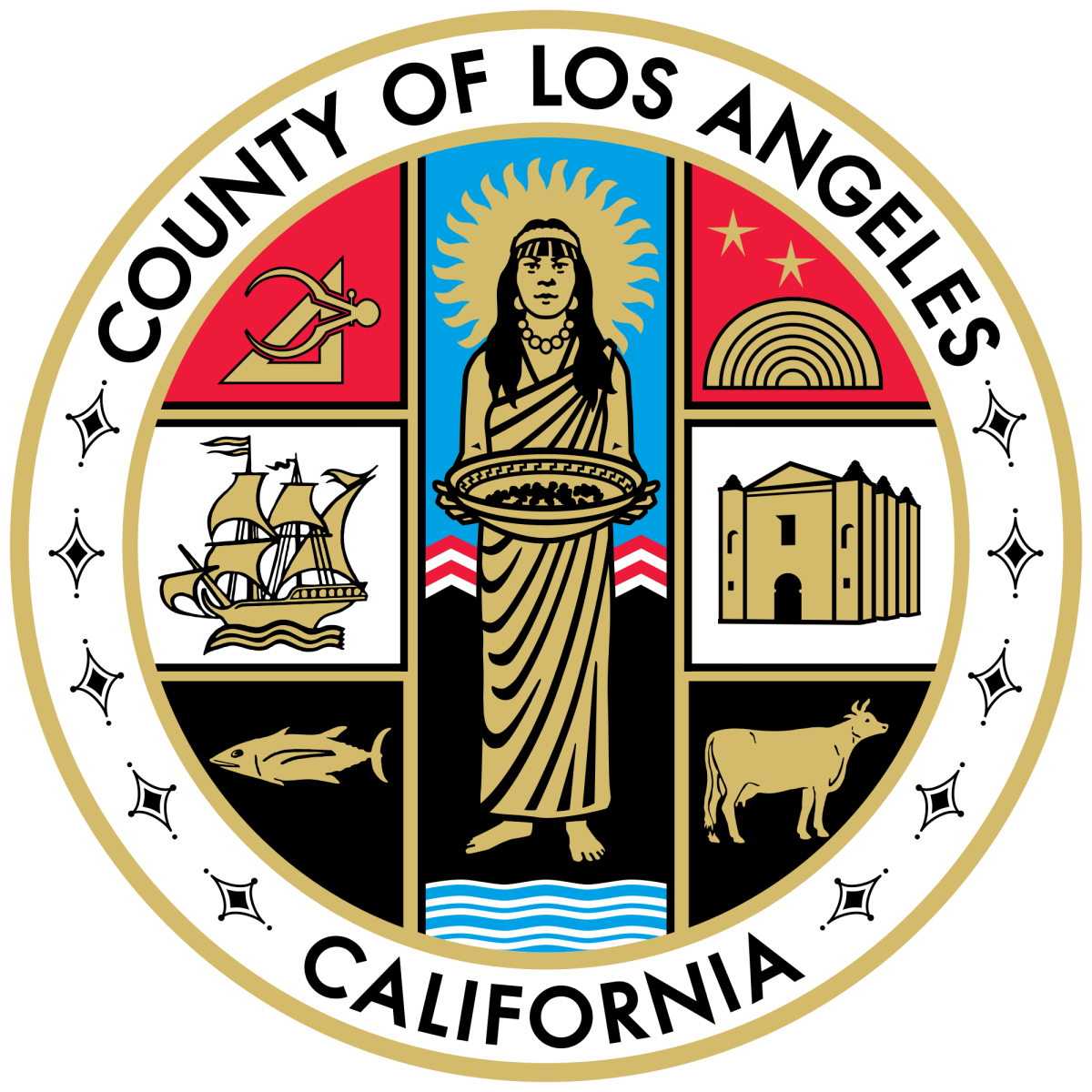 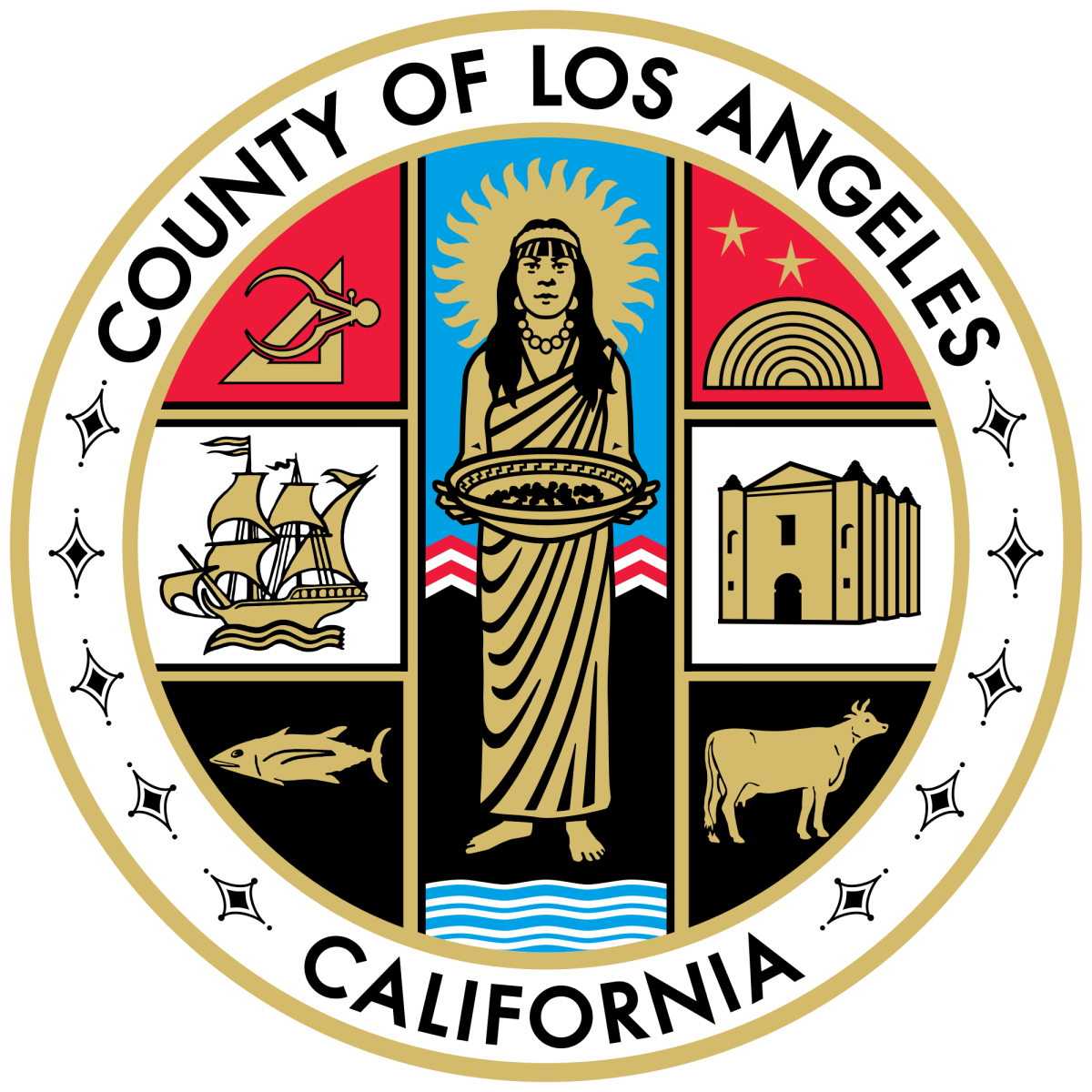 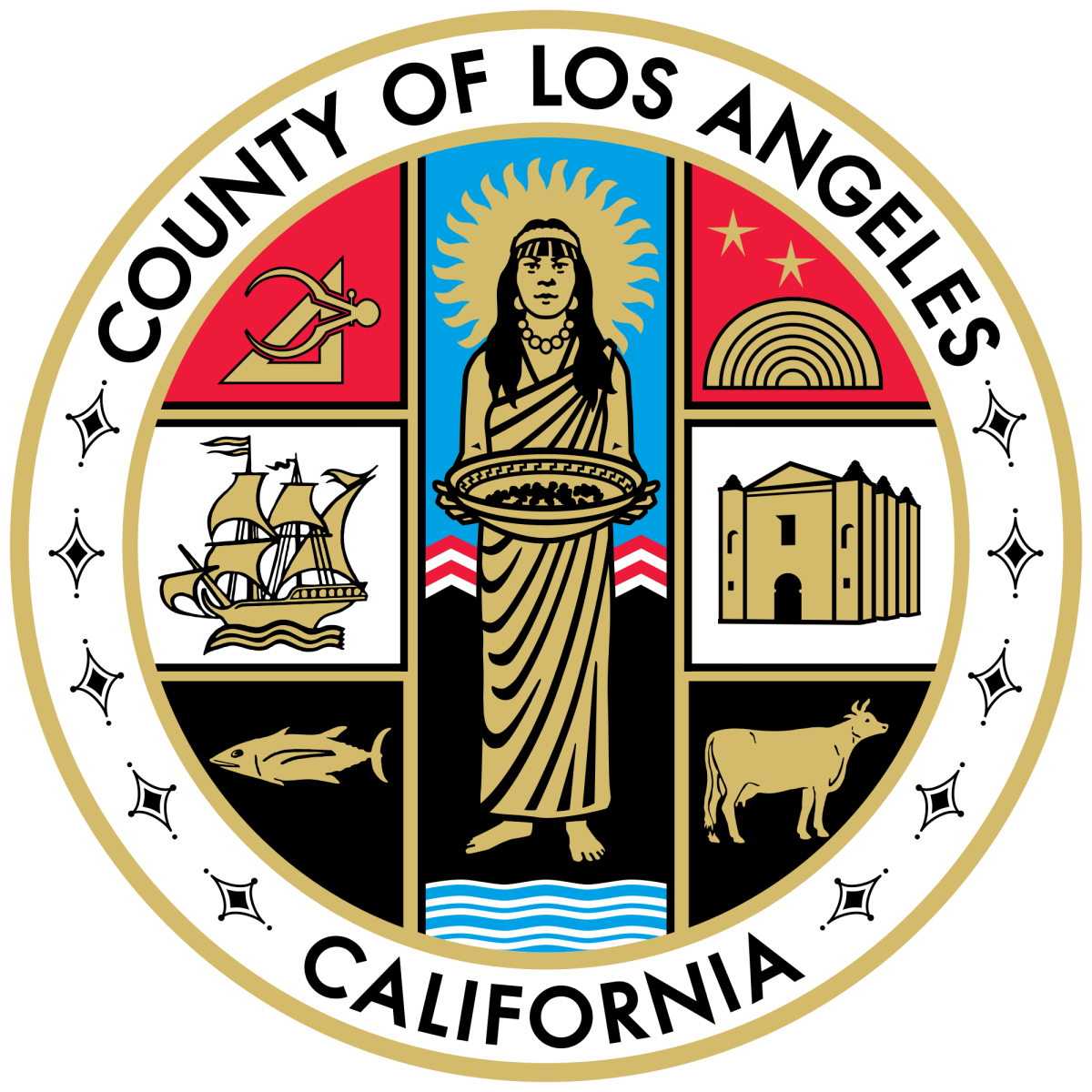 TITLE
TITLE
TITLE